สมุดเขียนตามคำบอก
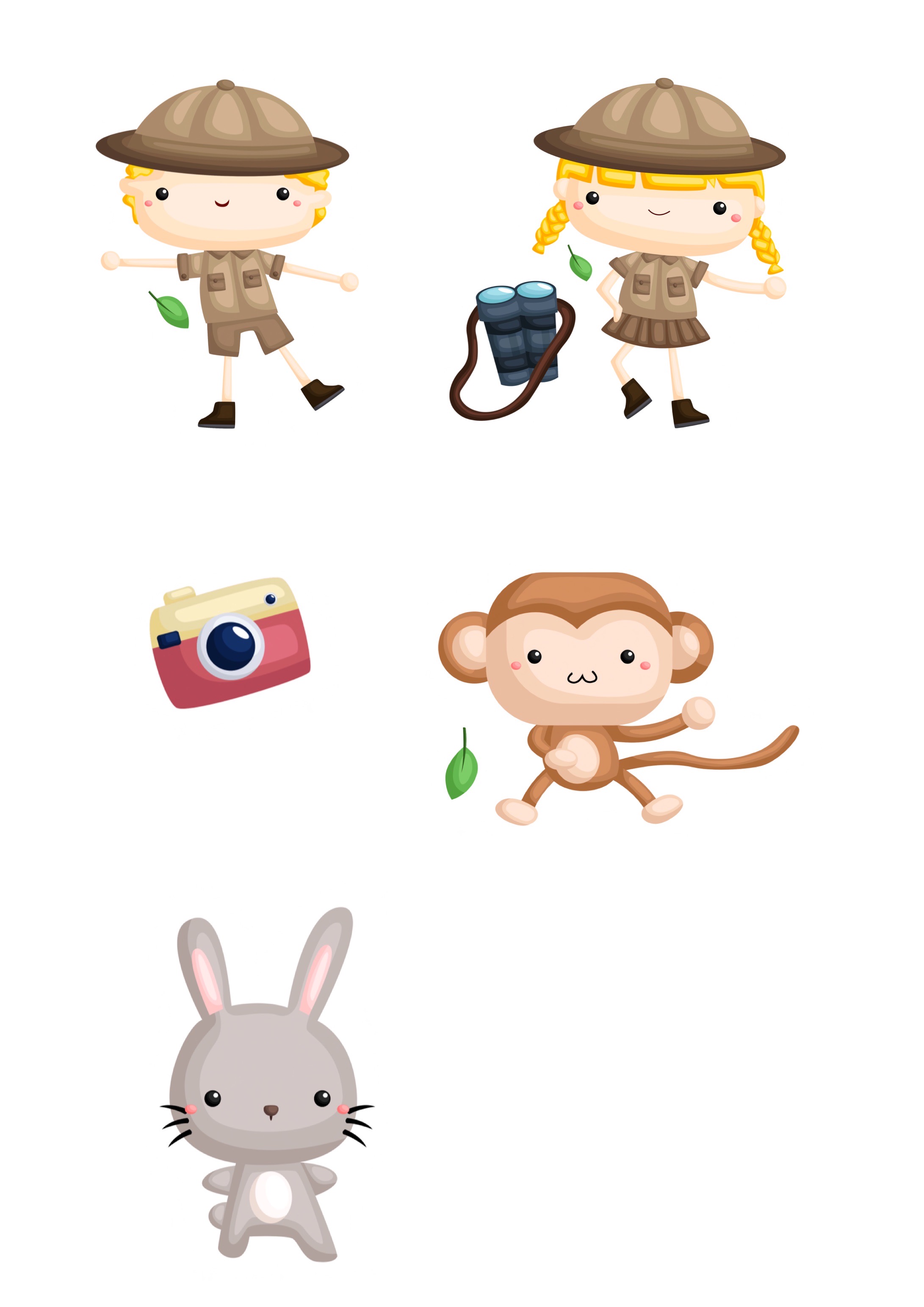 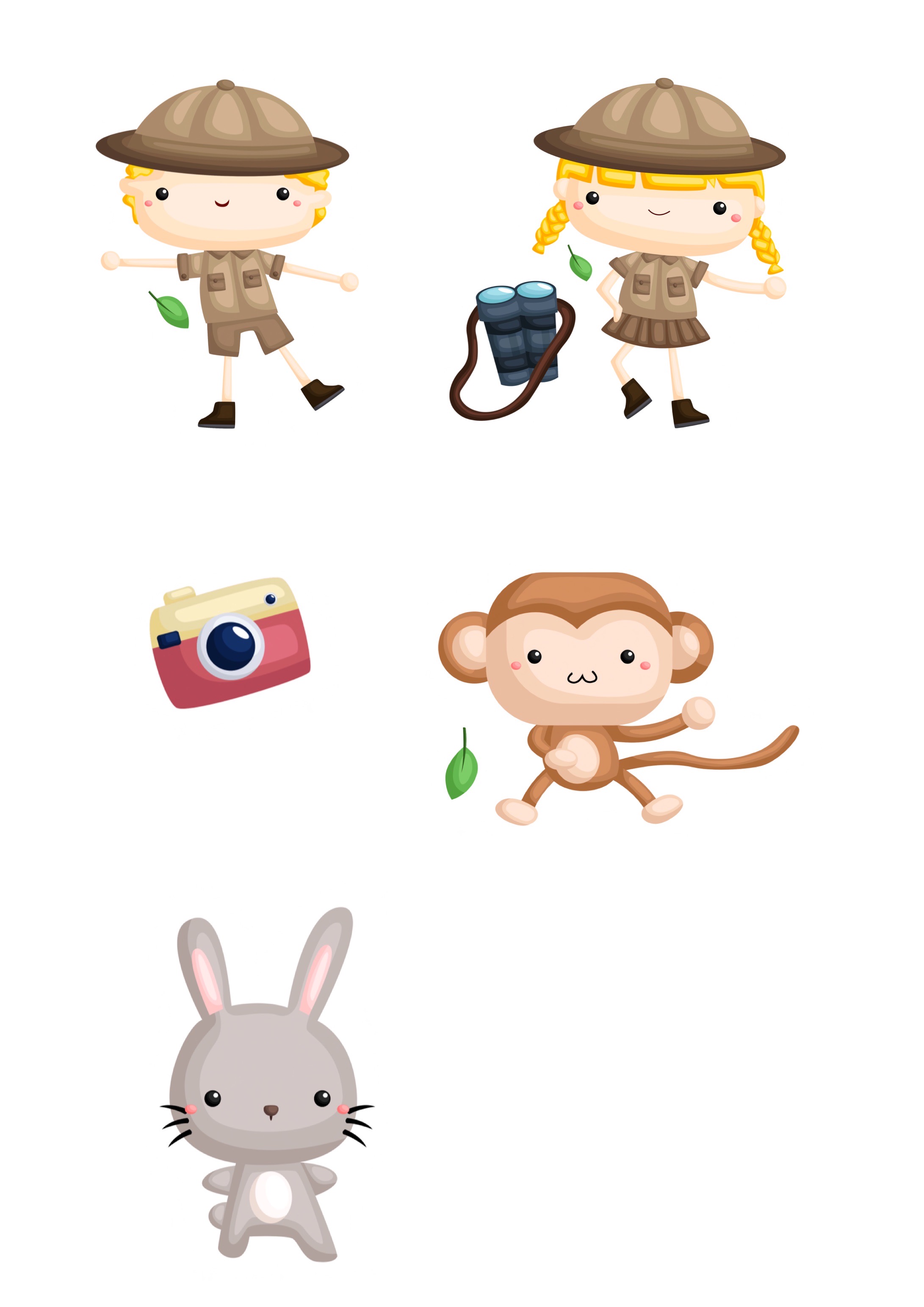 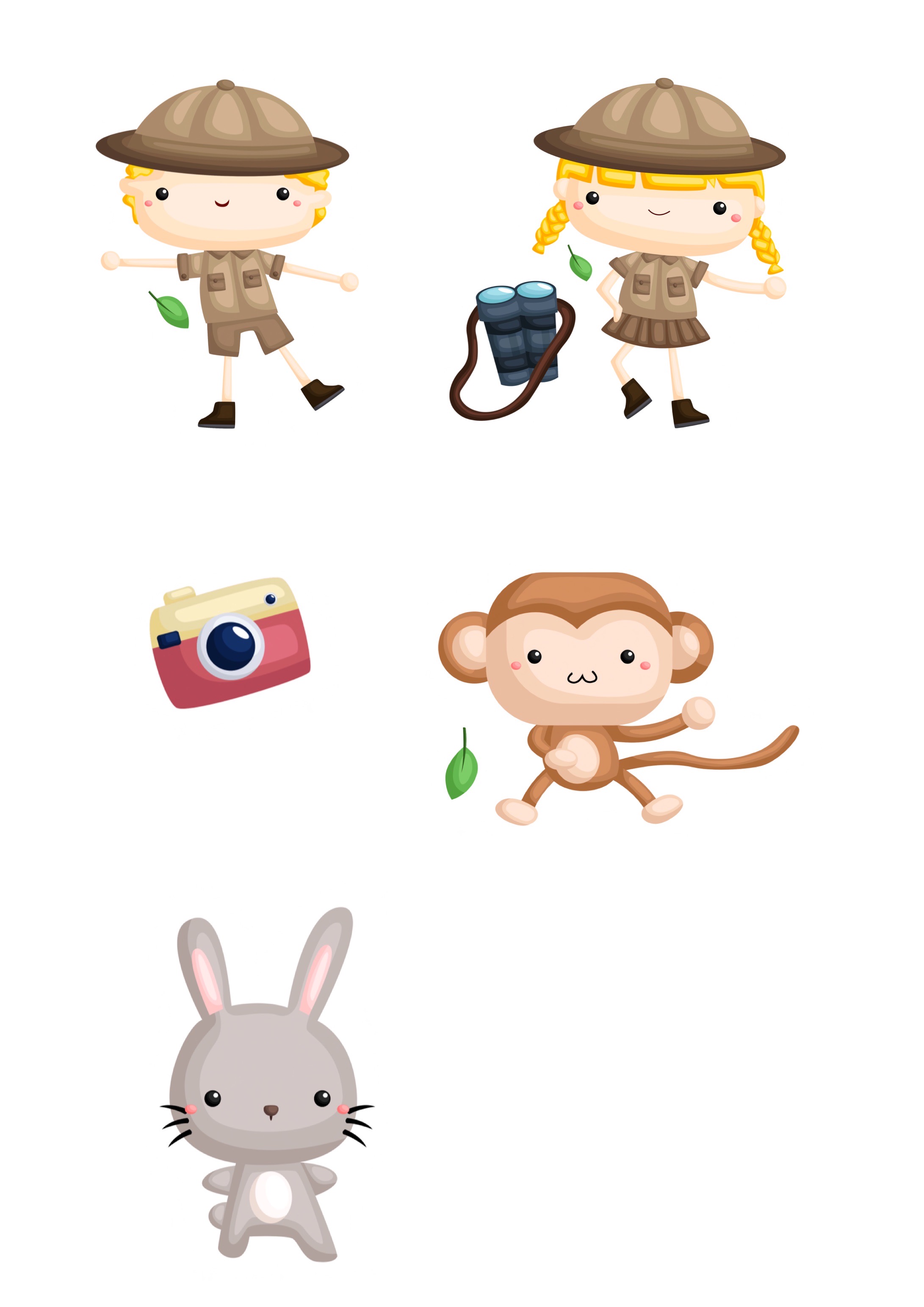 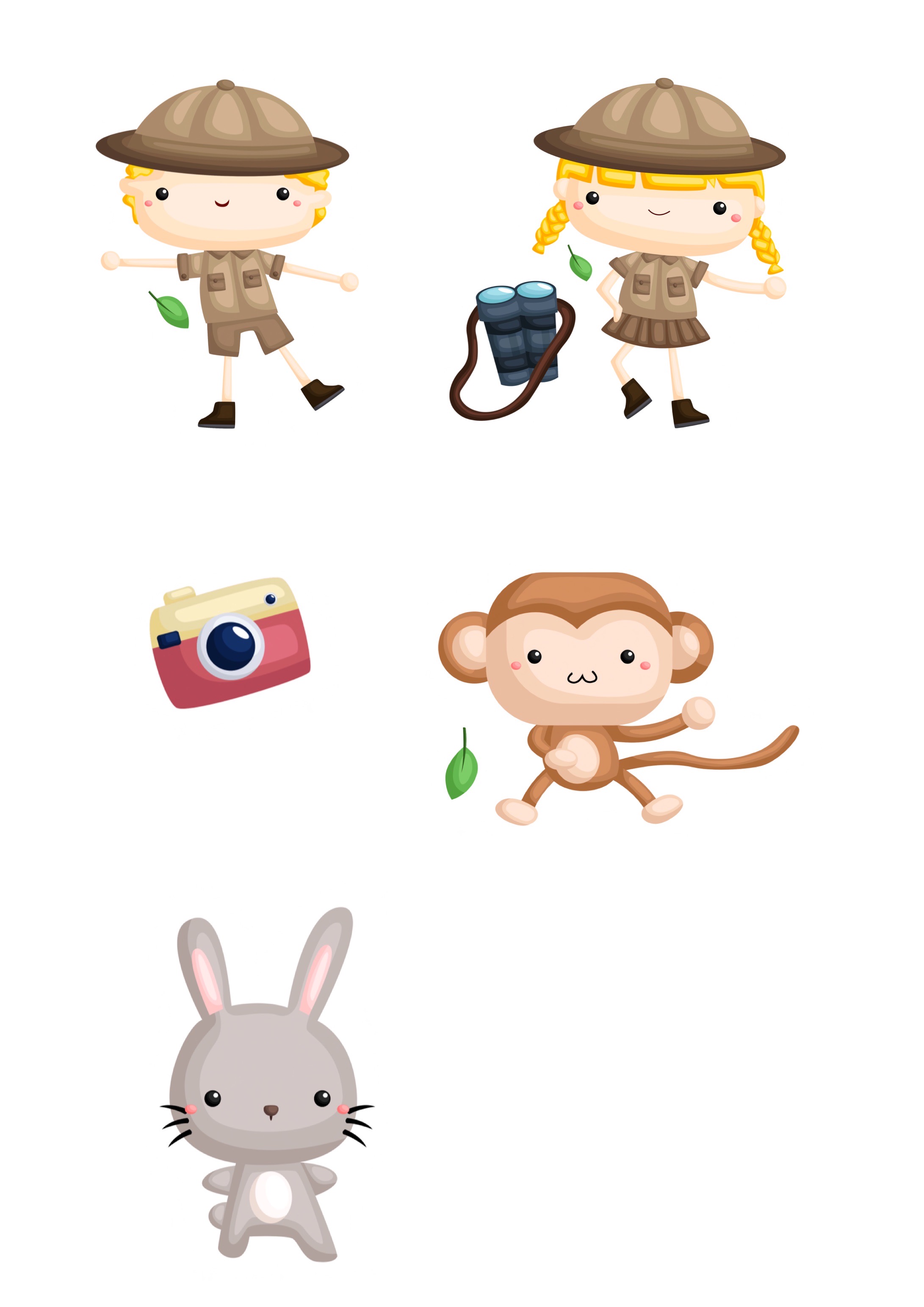 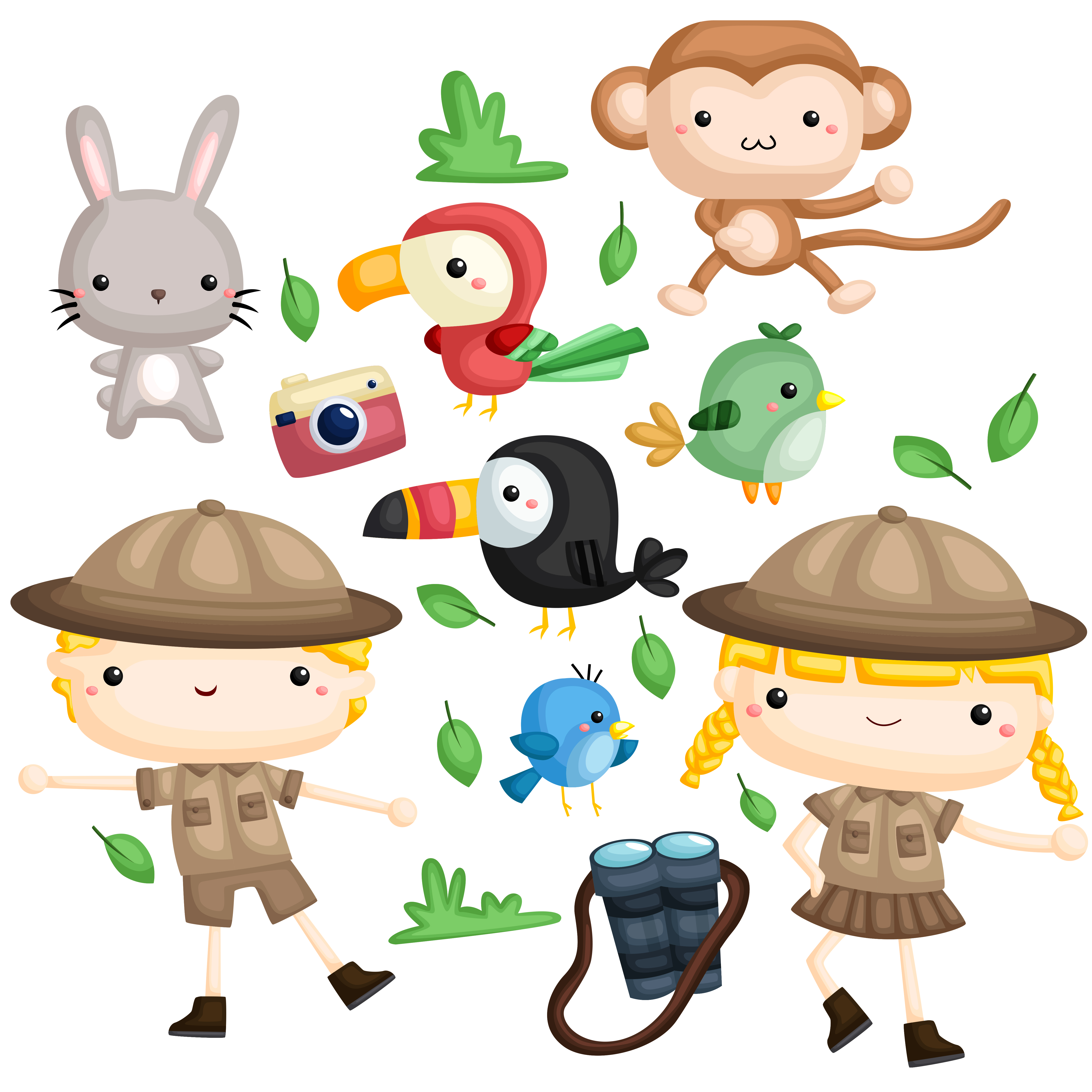 ชื่อ………………………………………………
ชั้น……………………เลขที่……………………
โรงเรียน………………………………………
ครูประจำชั้น……………………………………
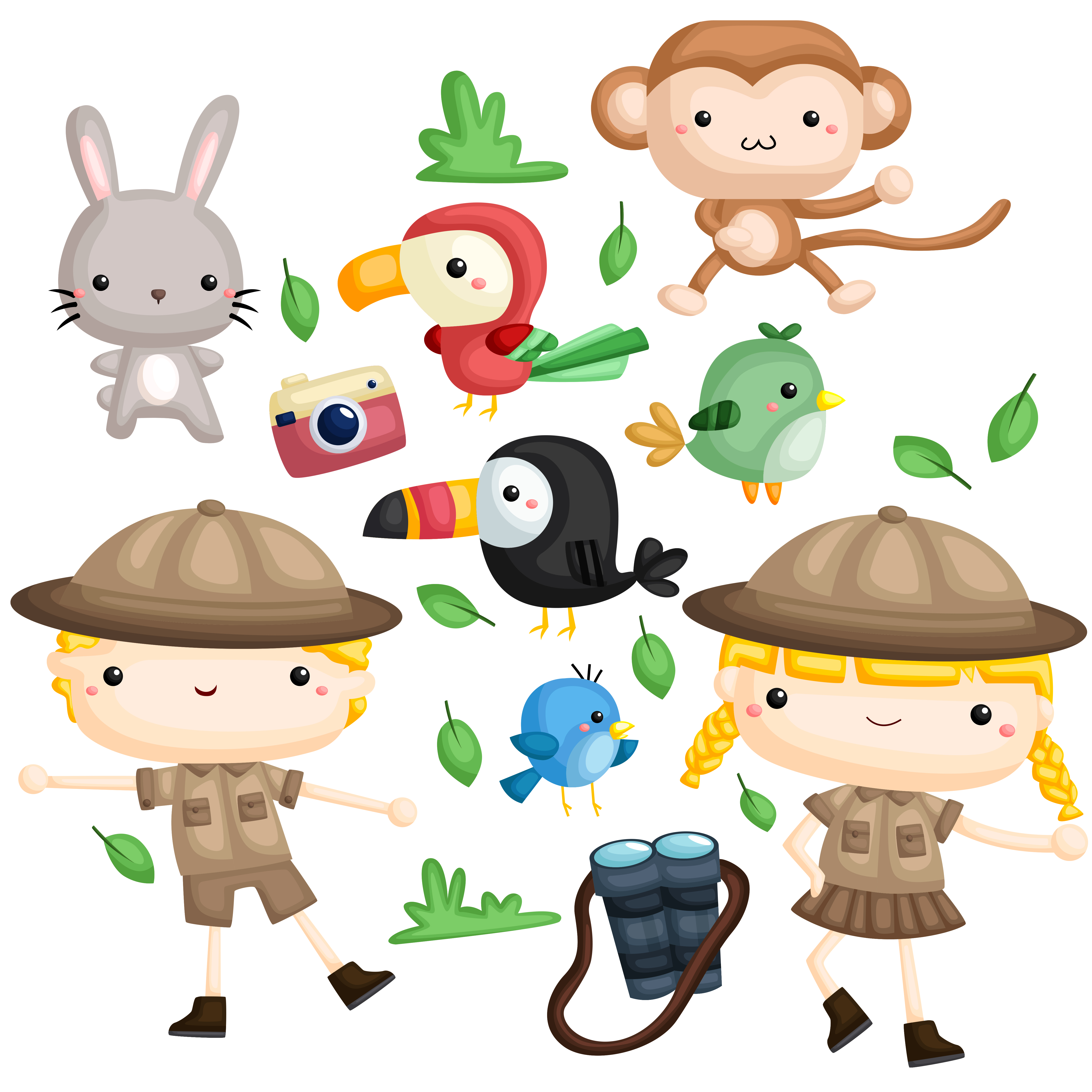 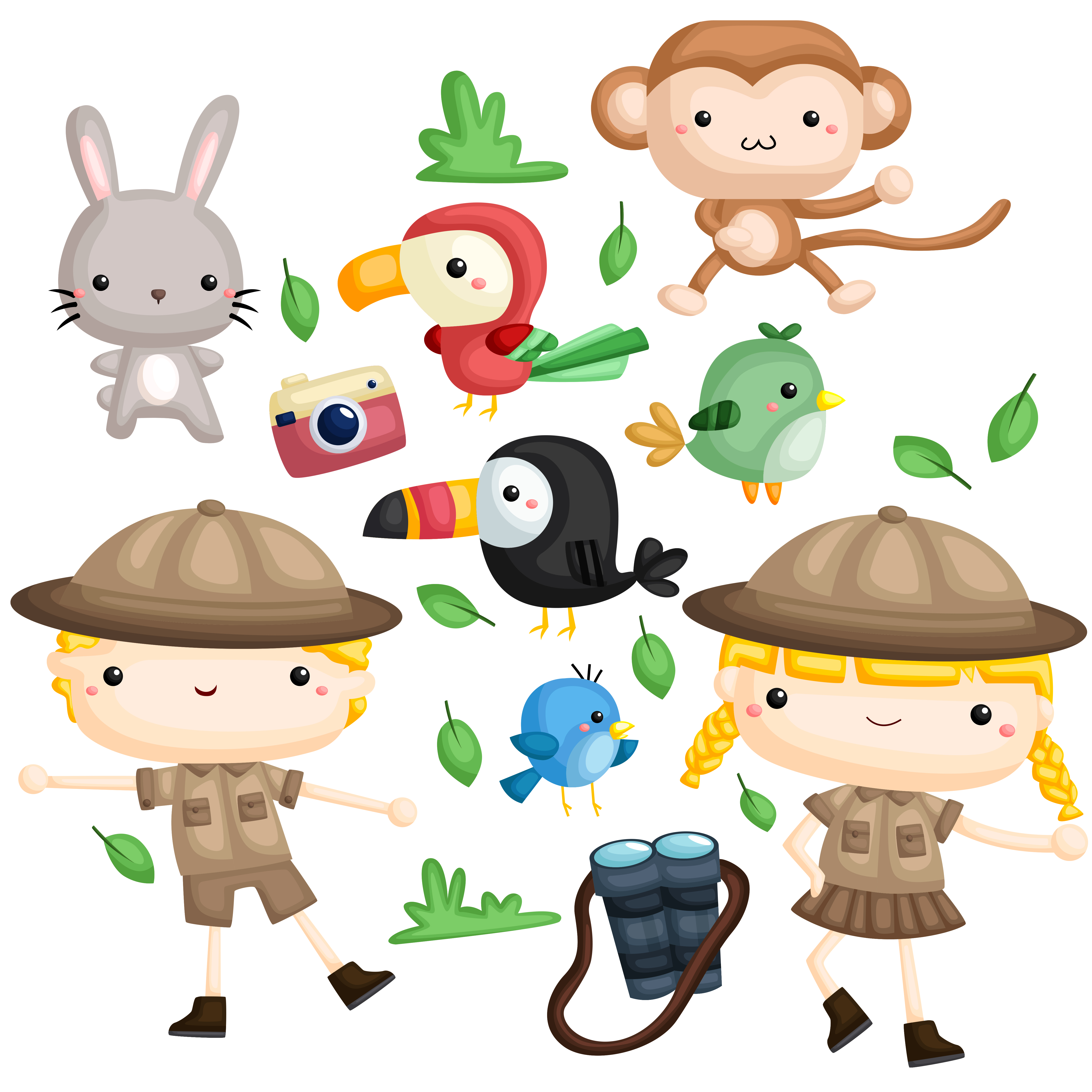 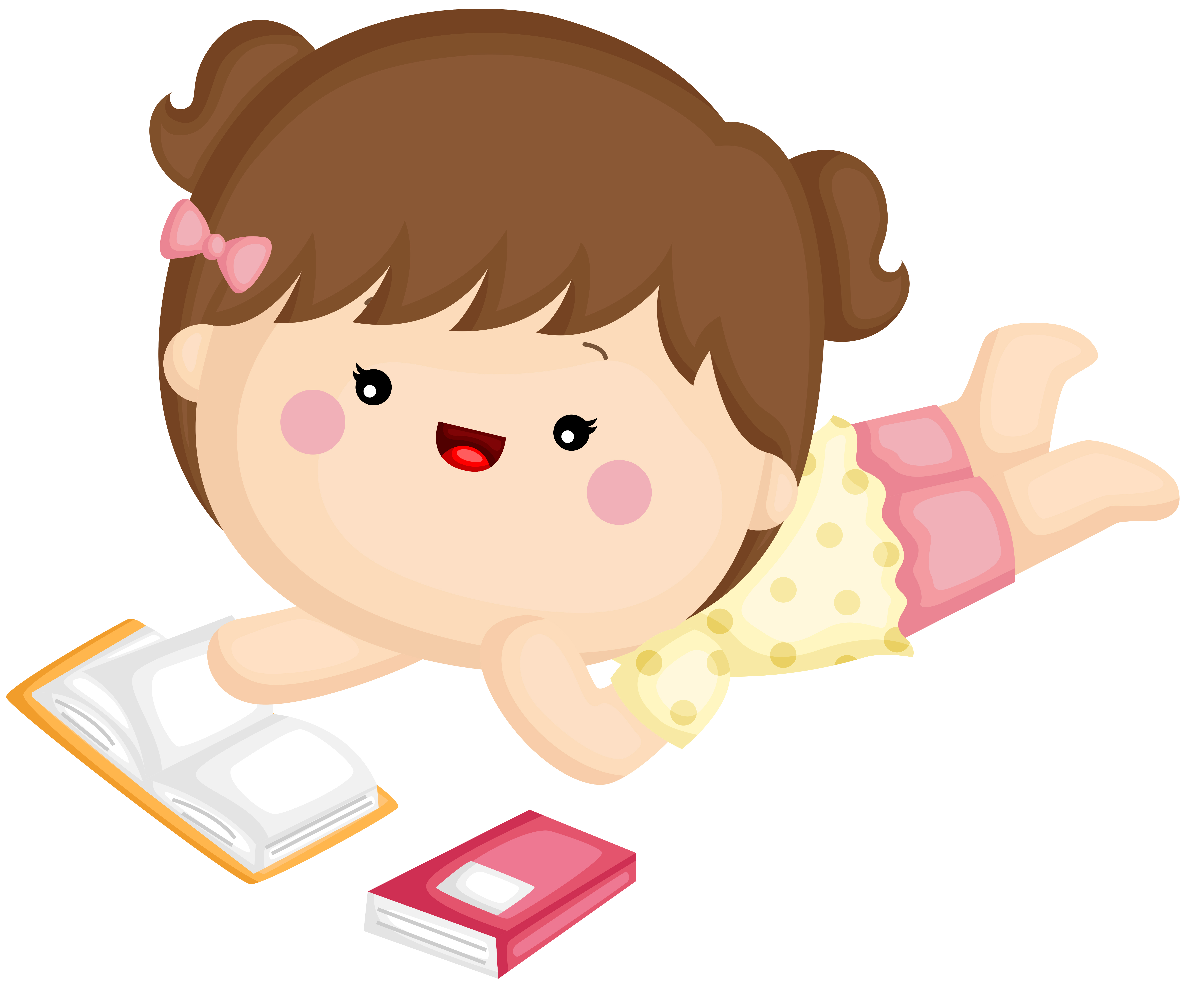 วัน………………ที่………พ.ศ. ………………………
คำ
แก้ไข
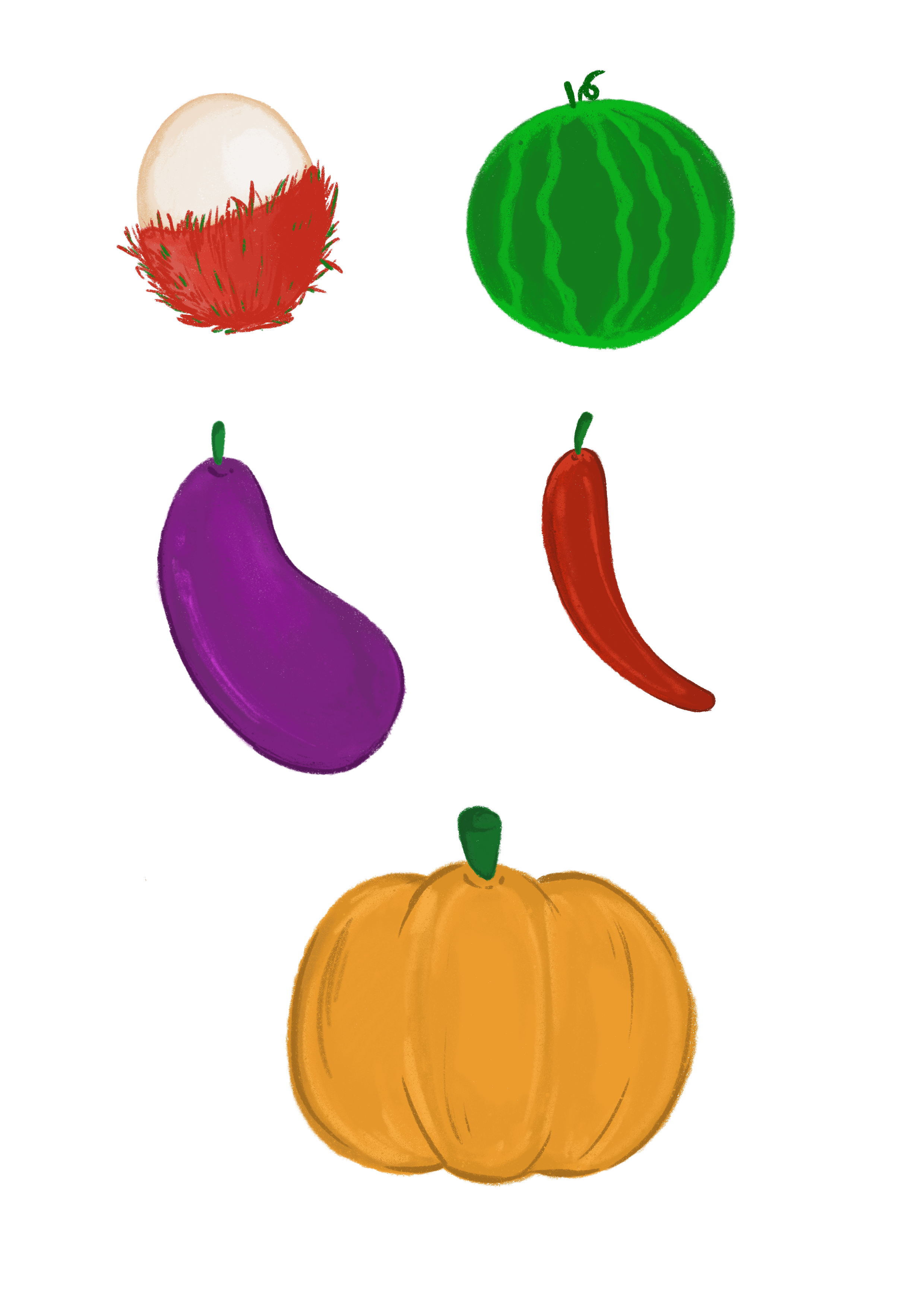 1
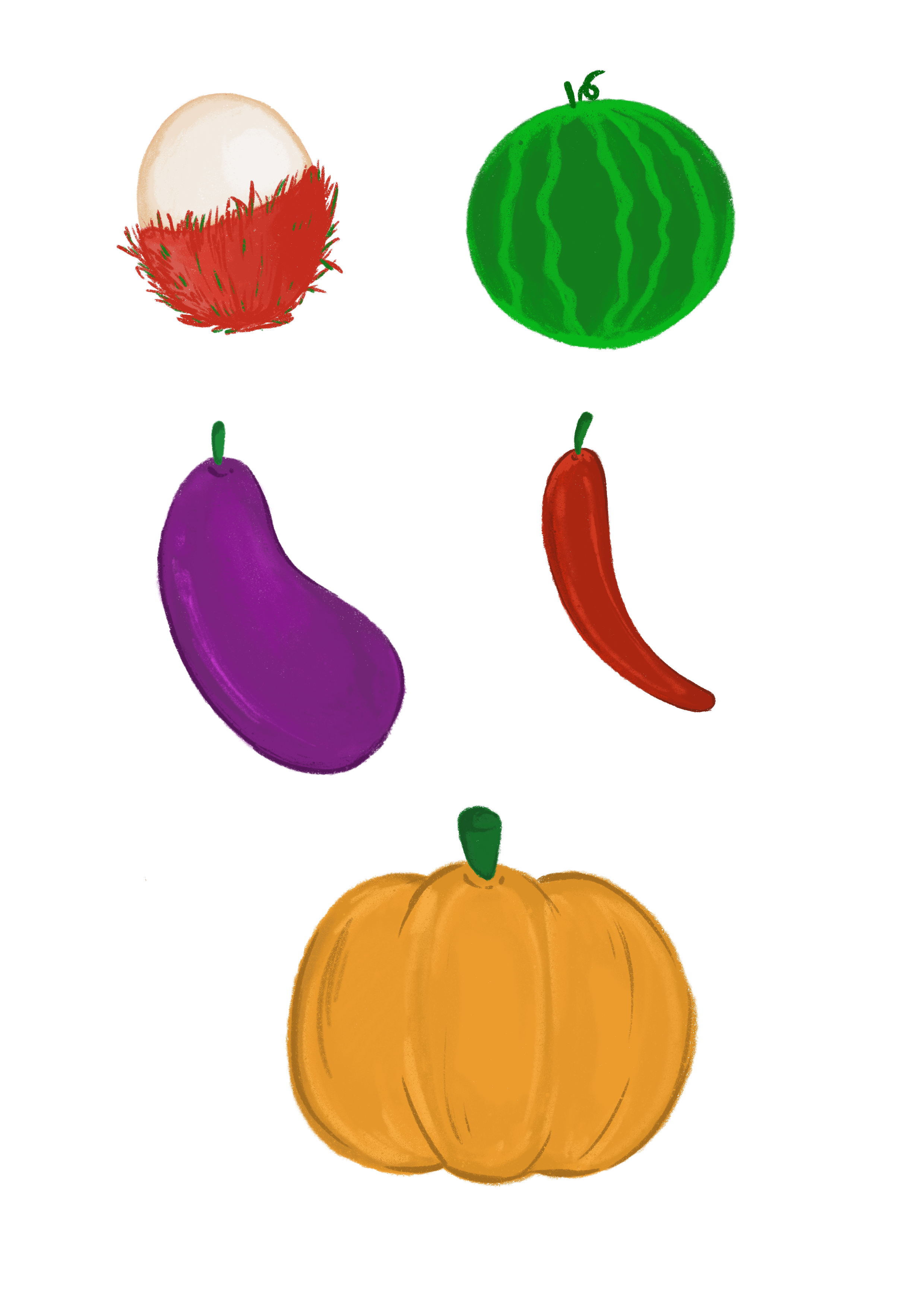 2
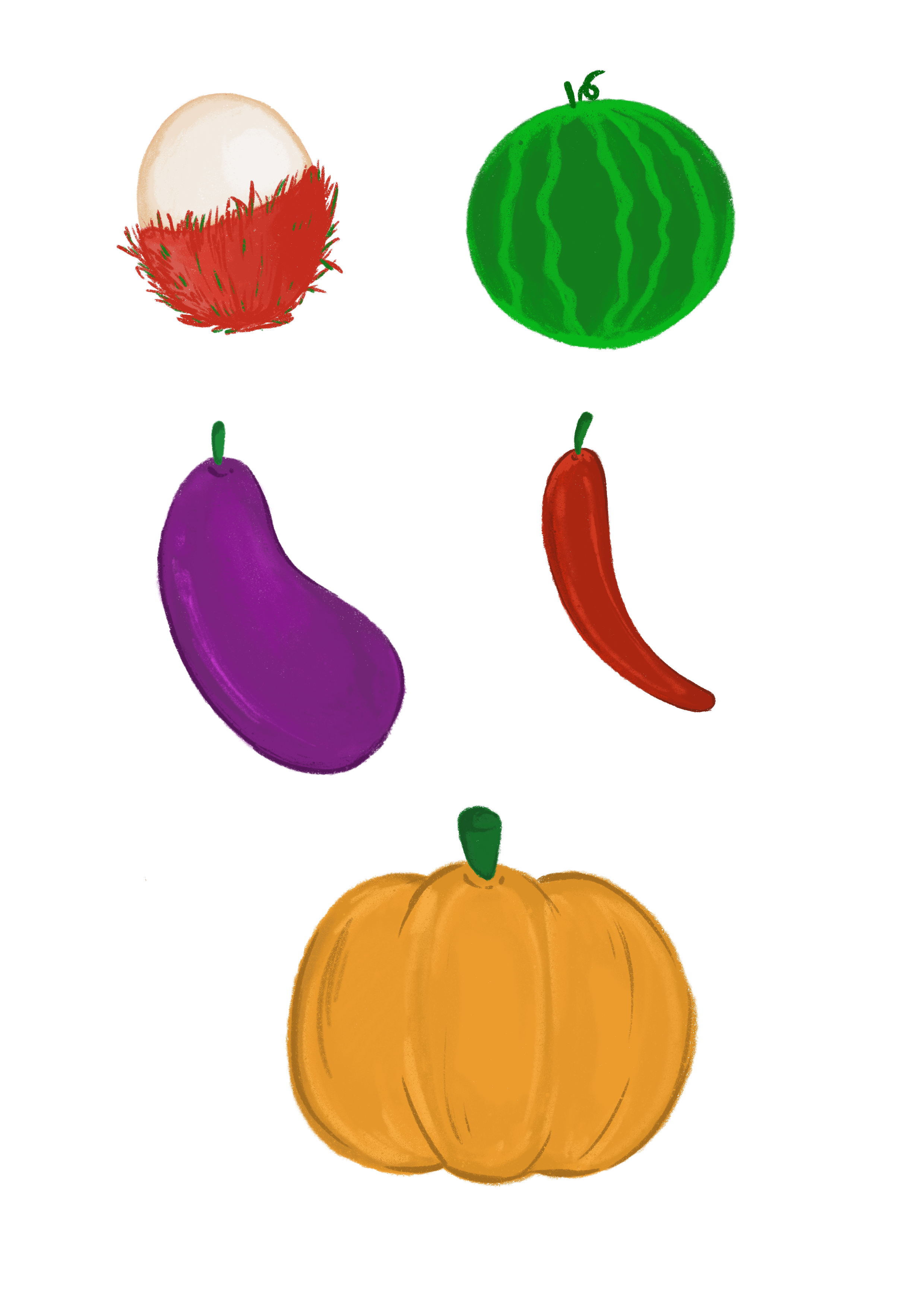 3
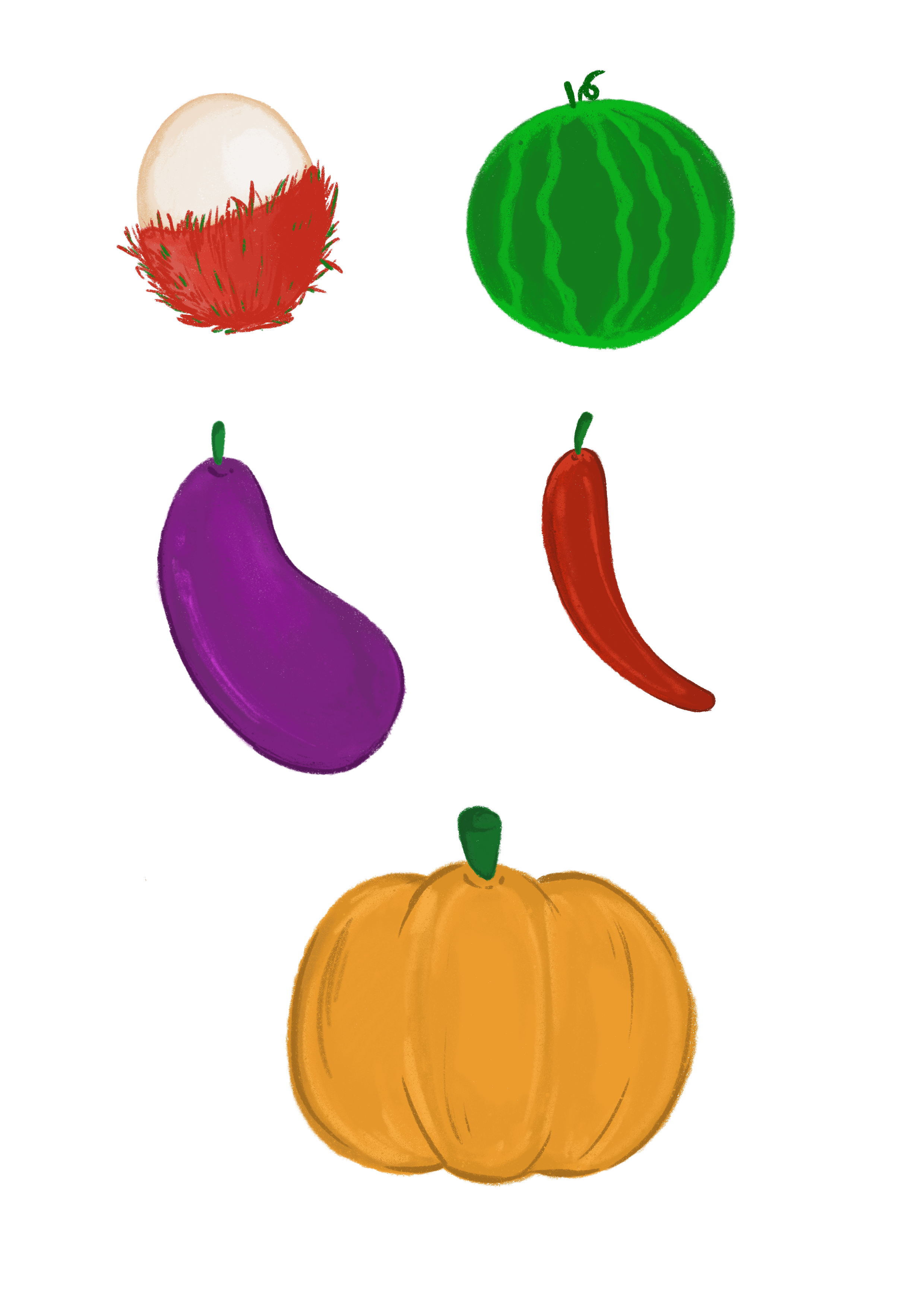 4
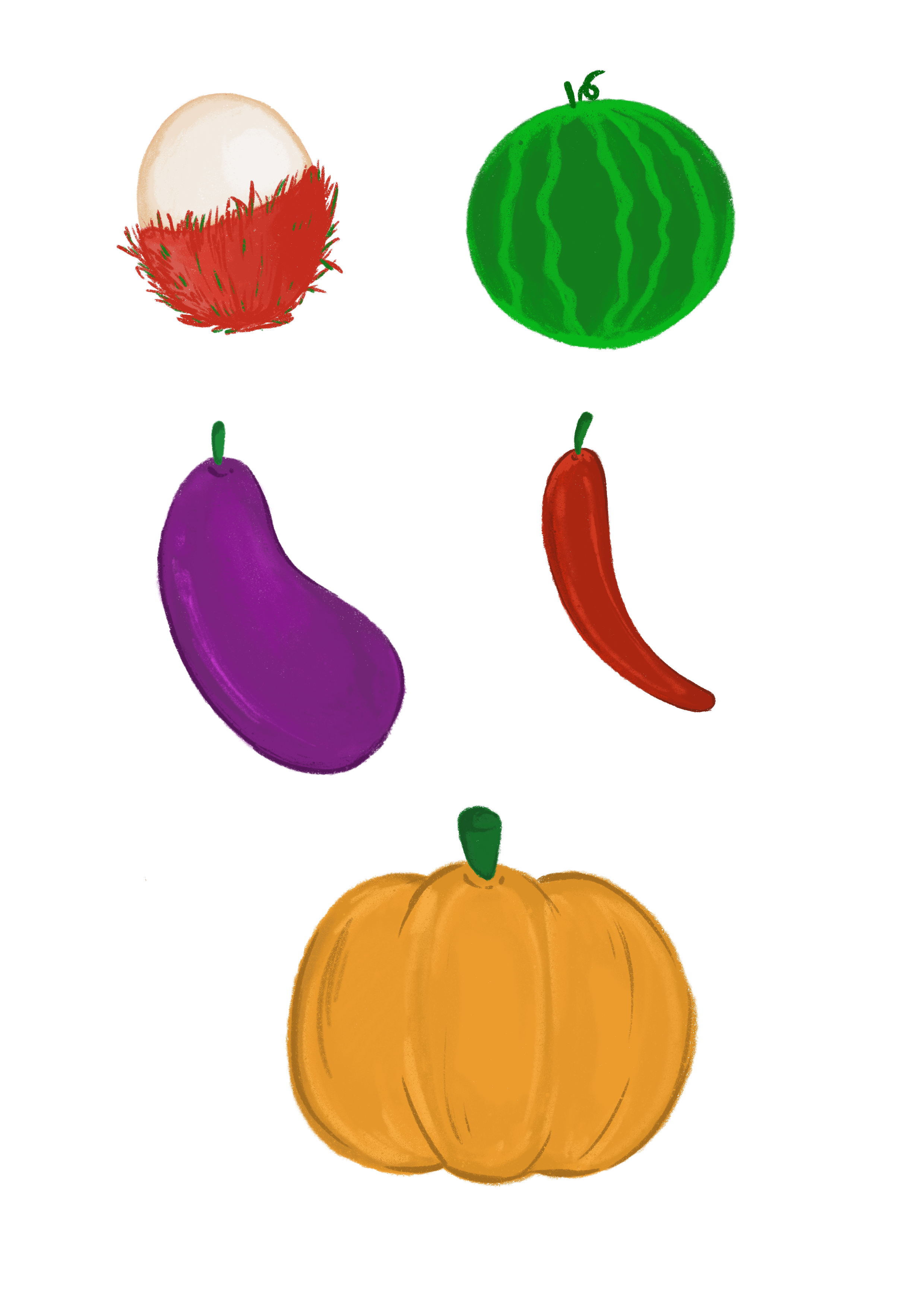 5
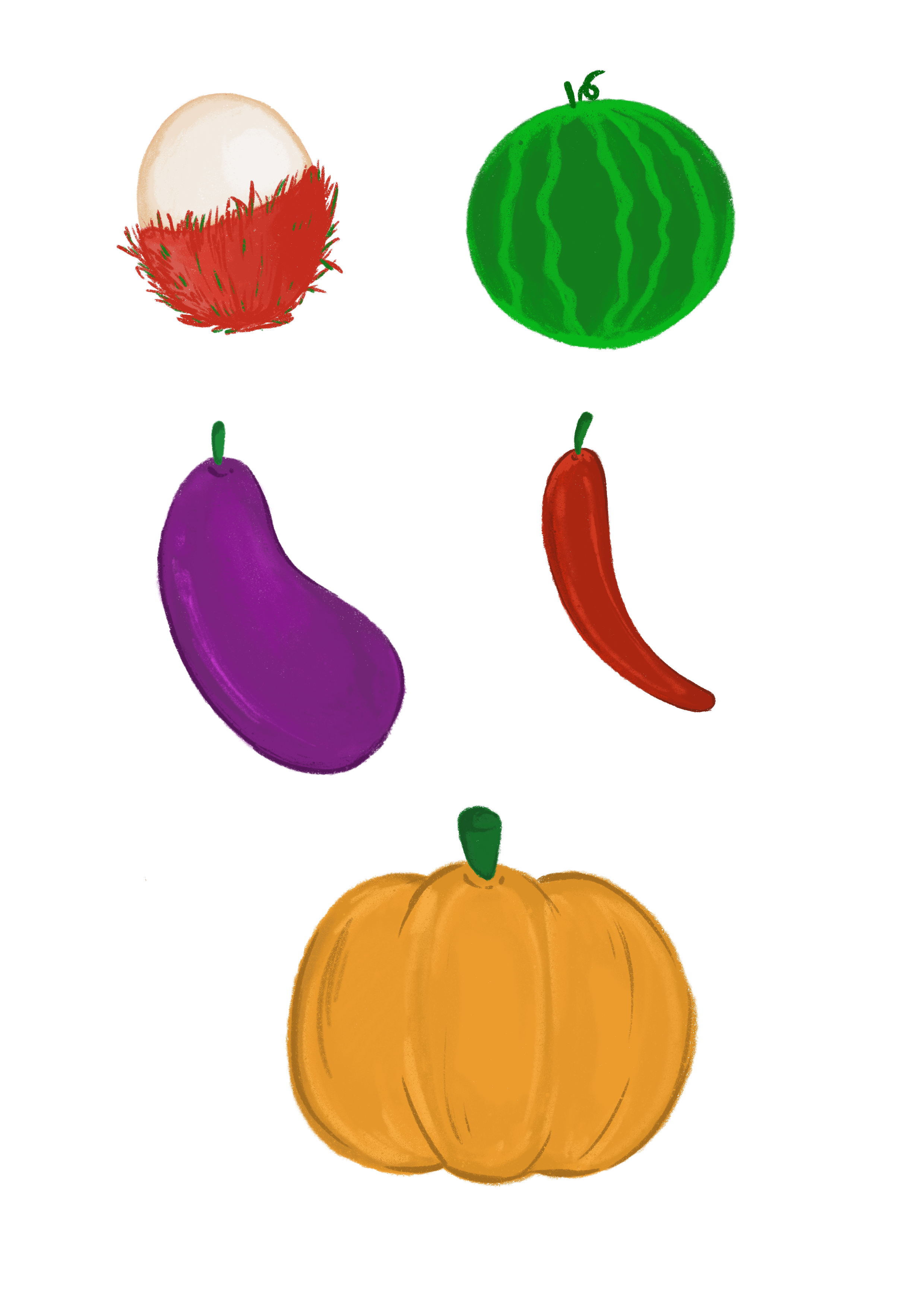 6
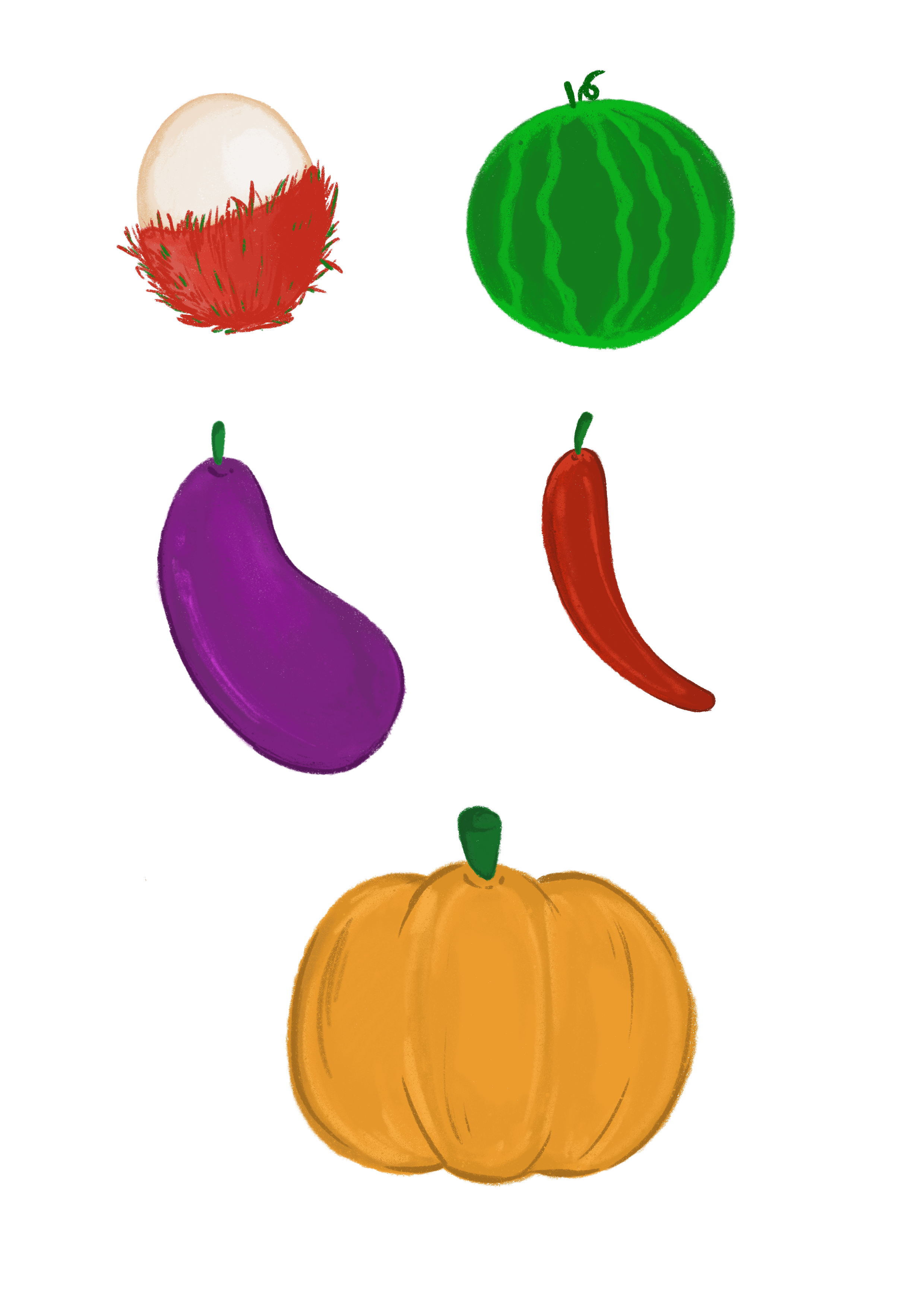 7
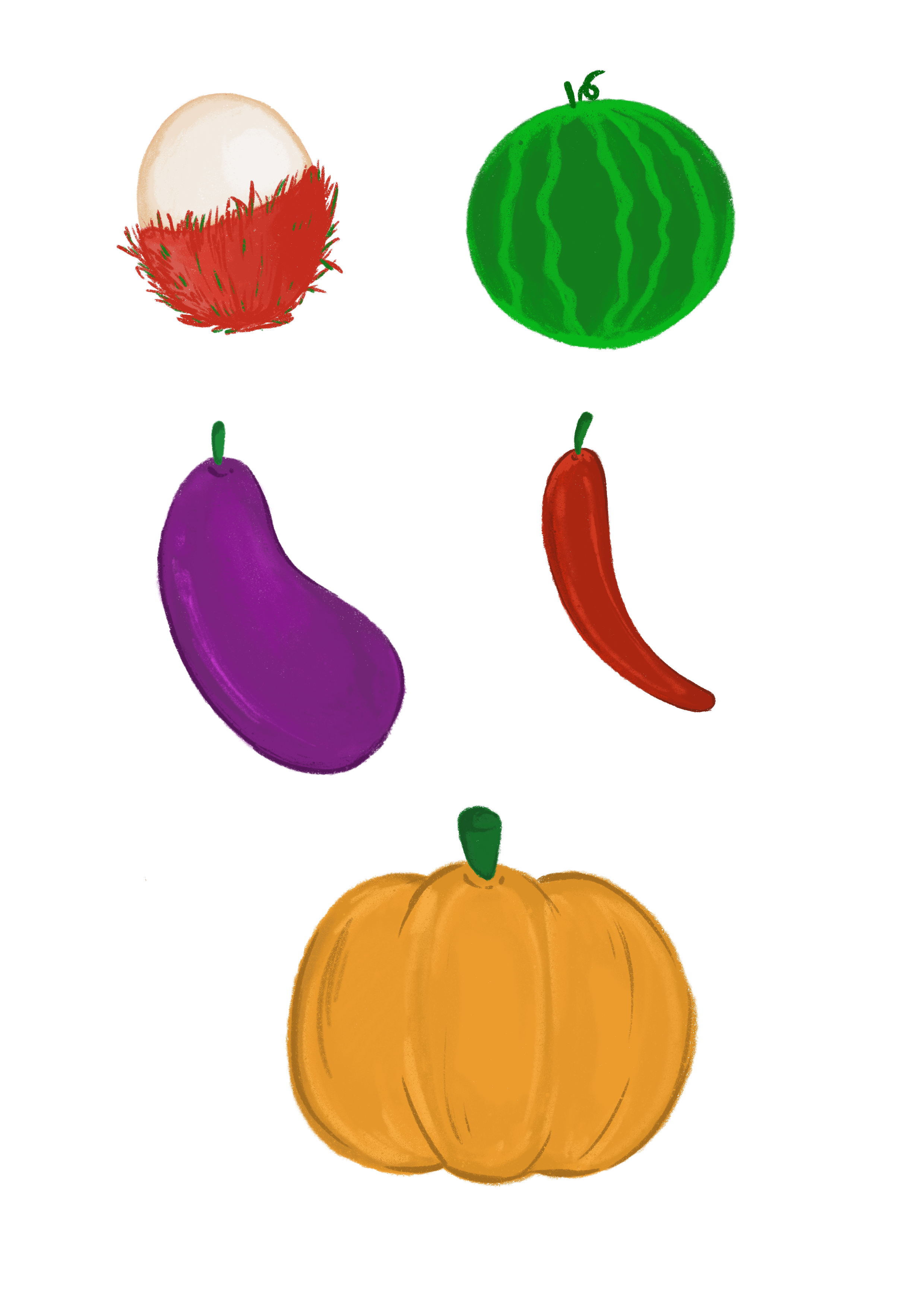 8
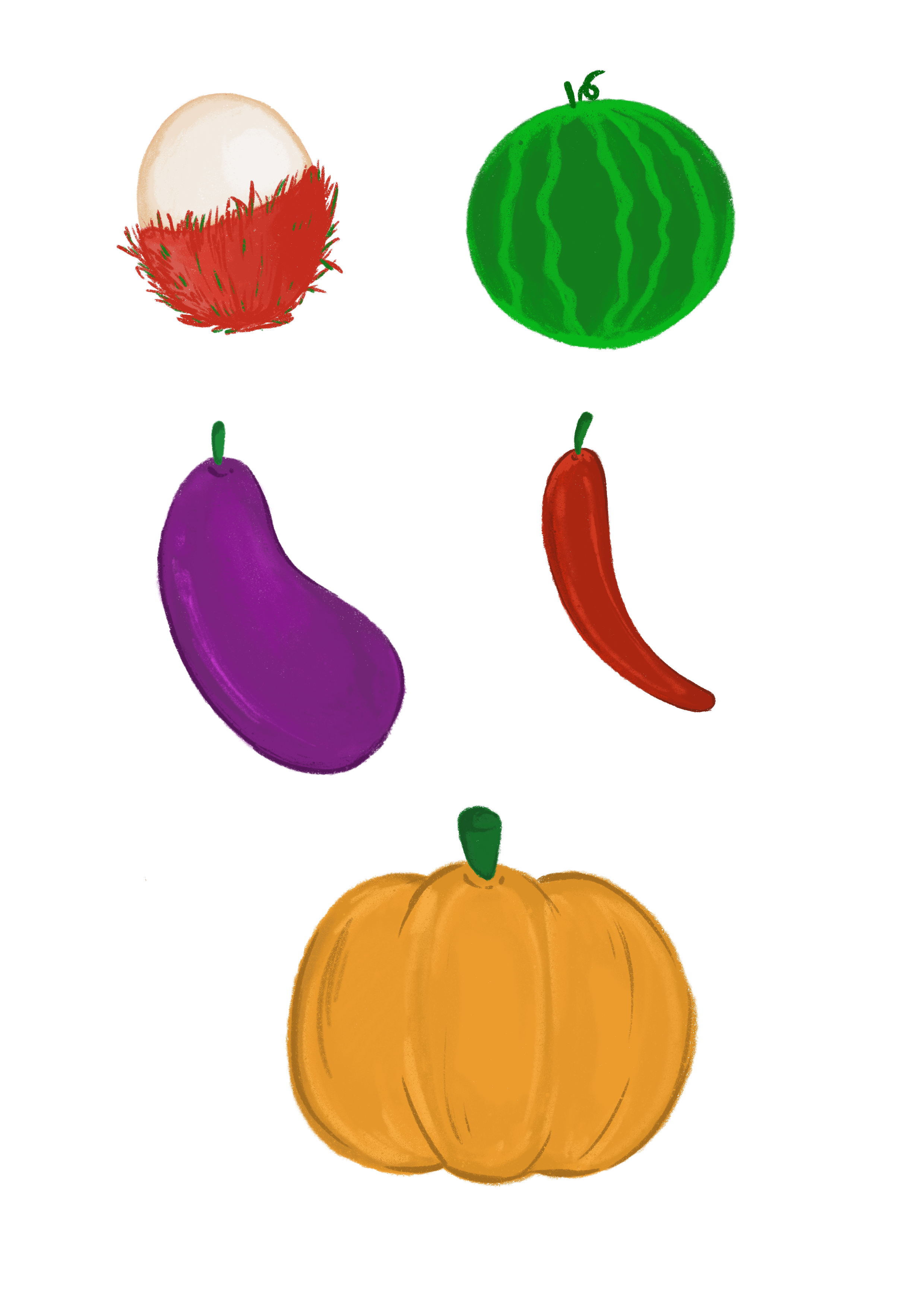 9
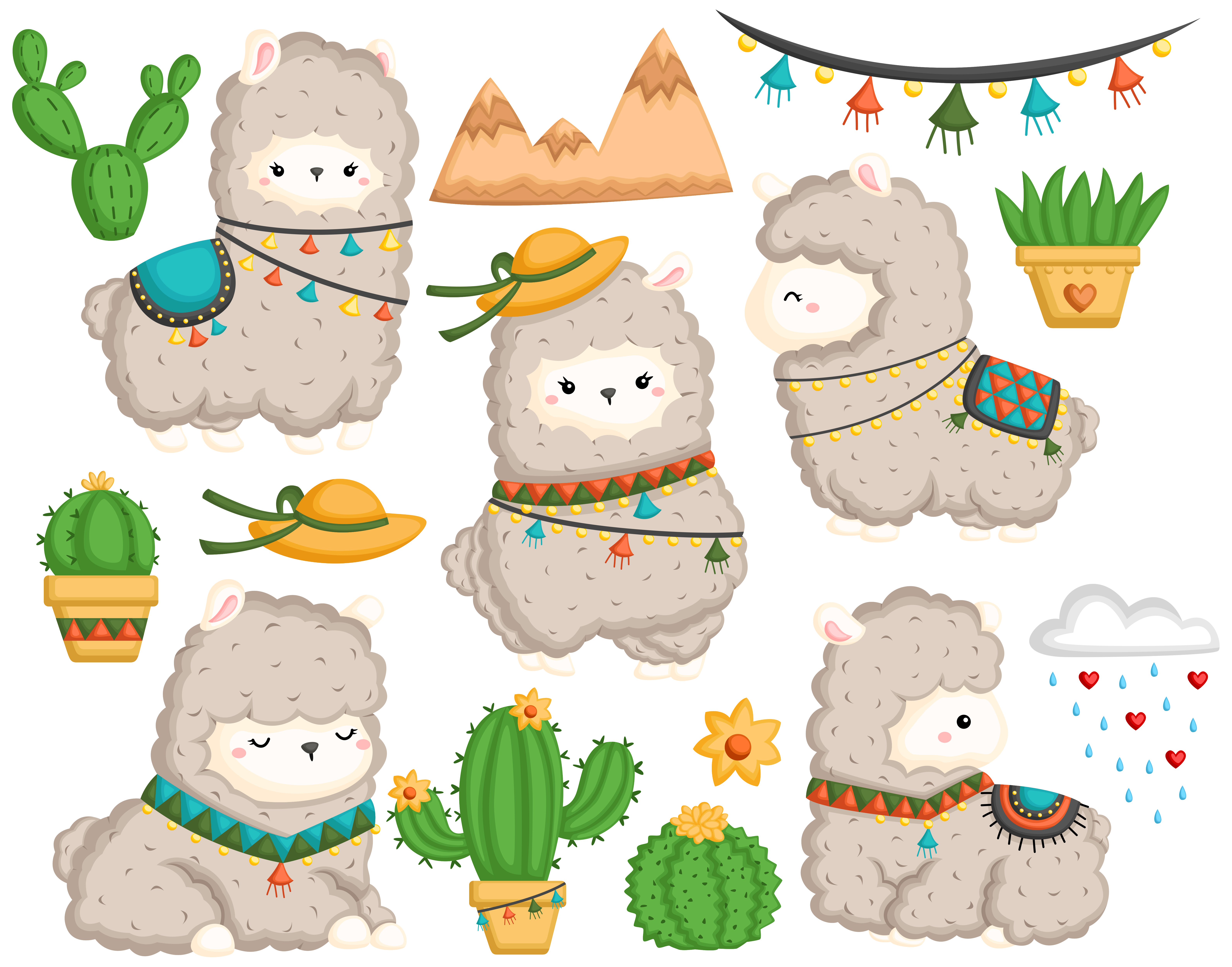 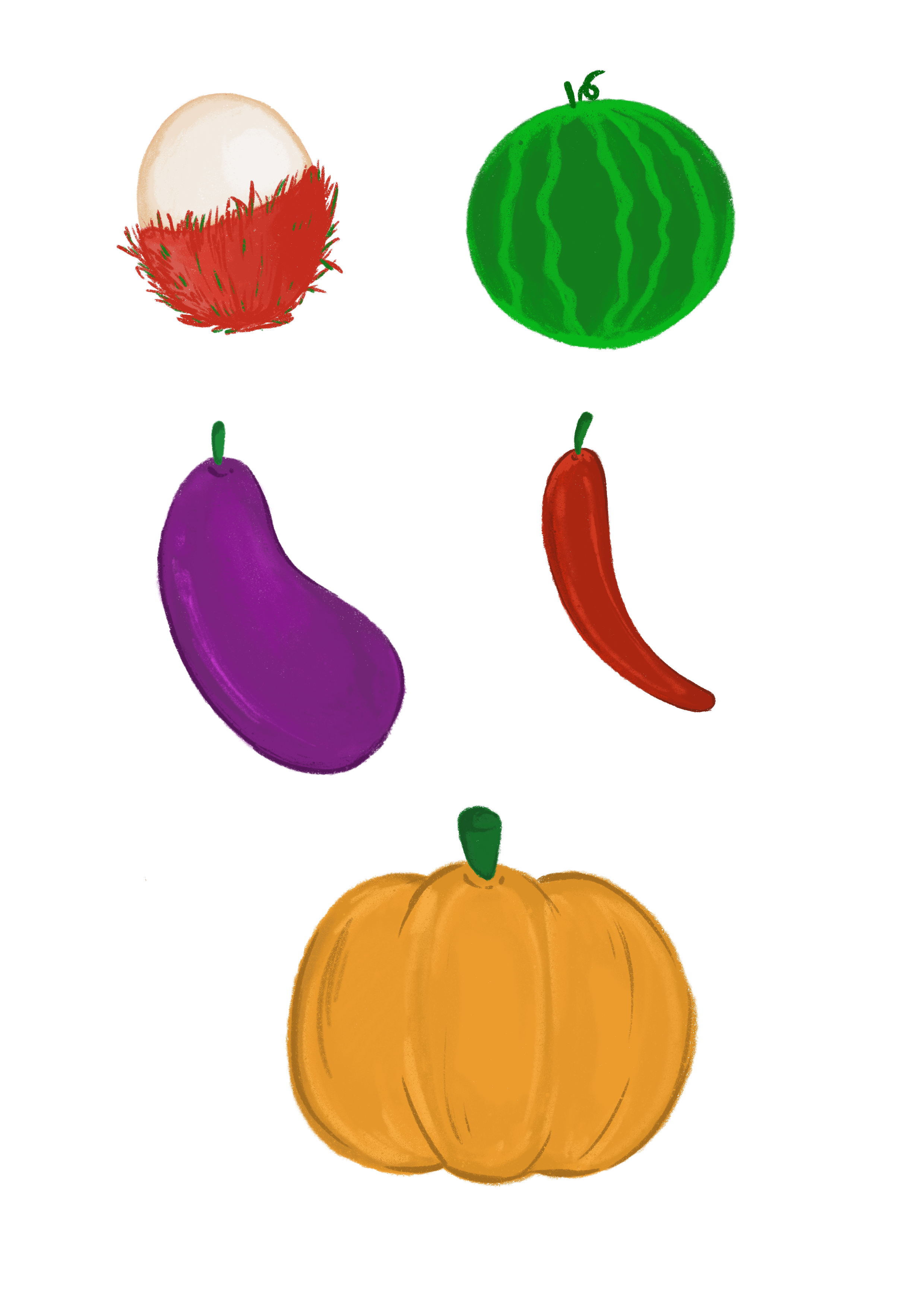 10
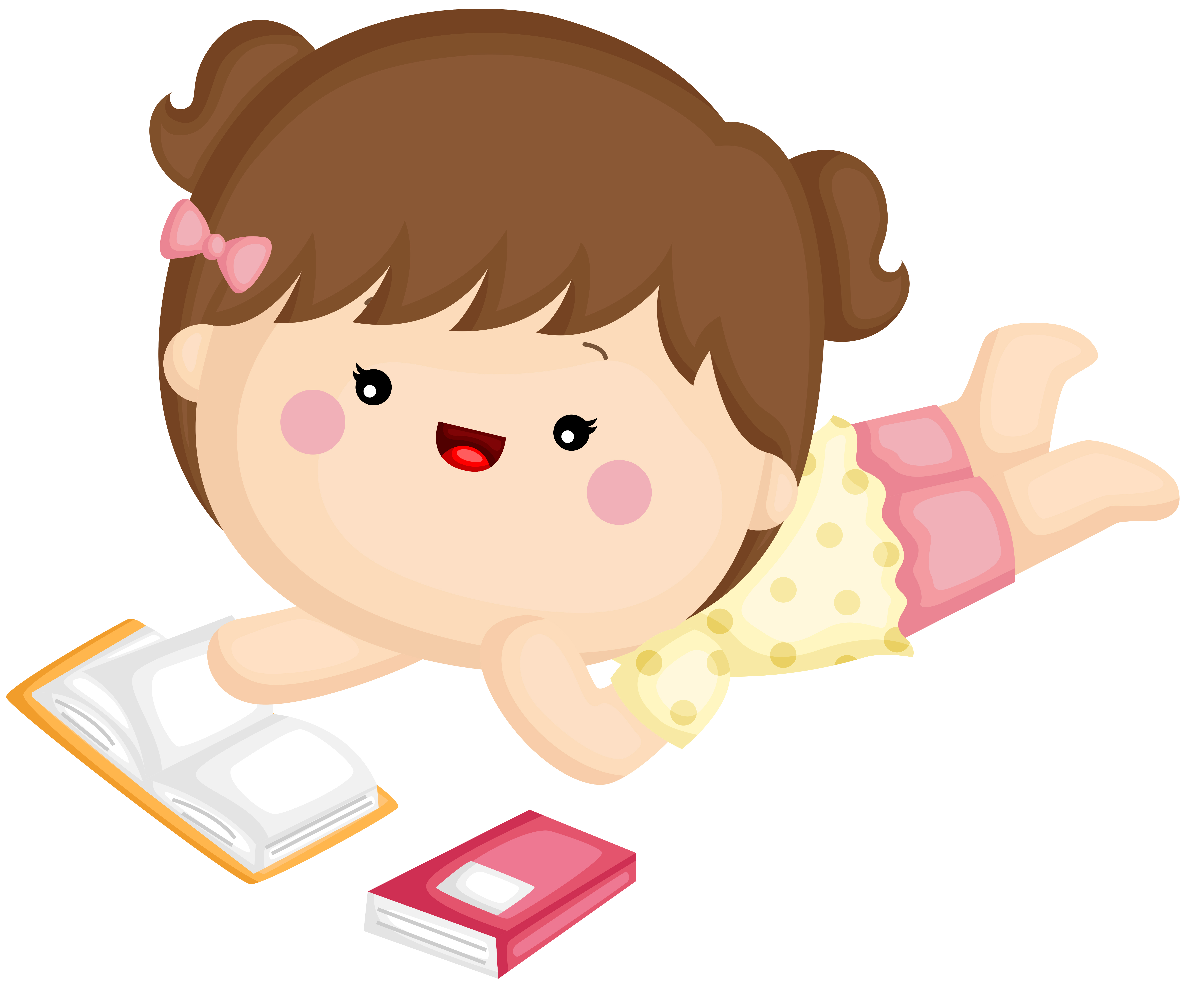 วัน………………ที่………พ.ศ. ………………………
คำ
แก้ไข
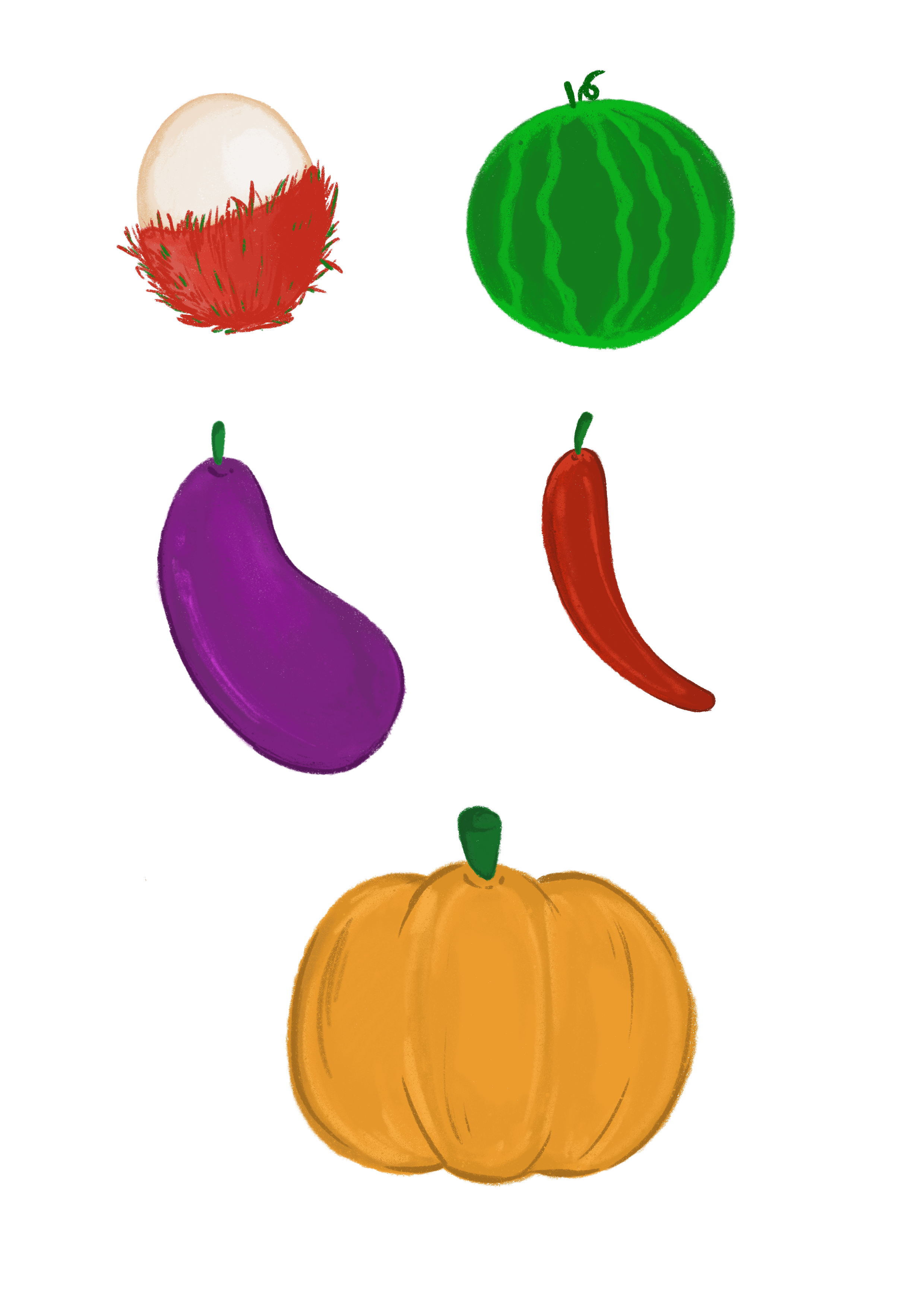 11
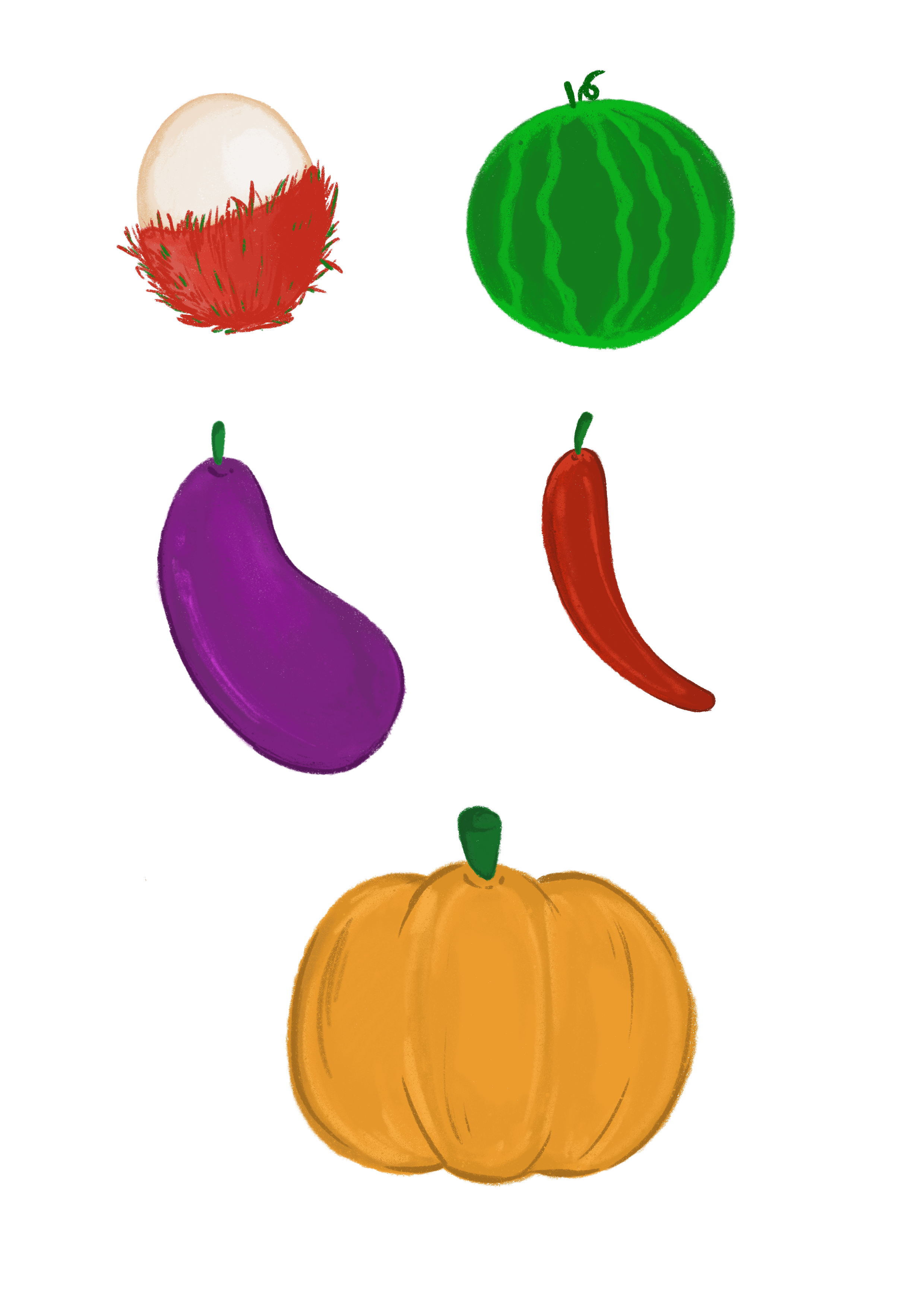 12
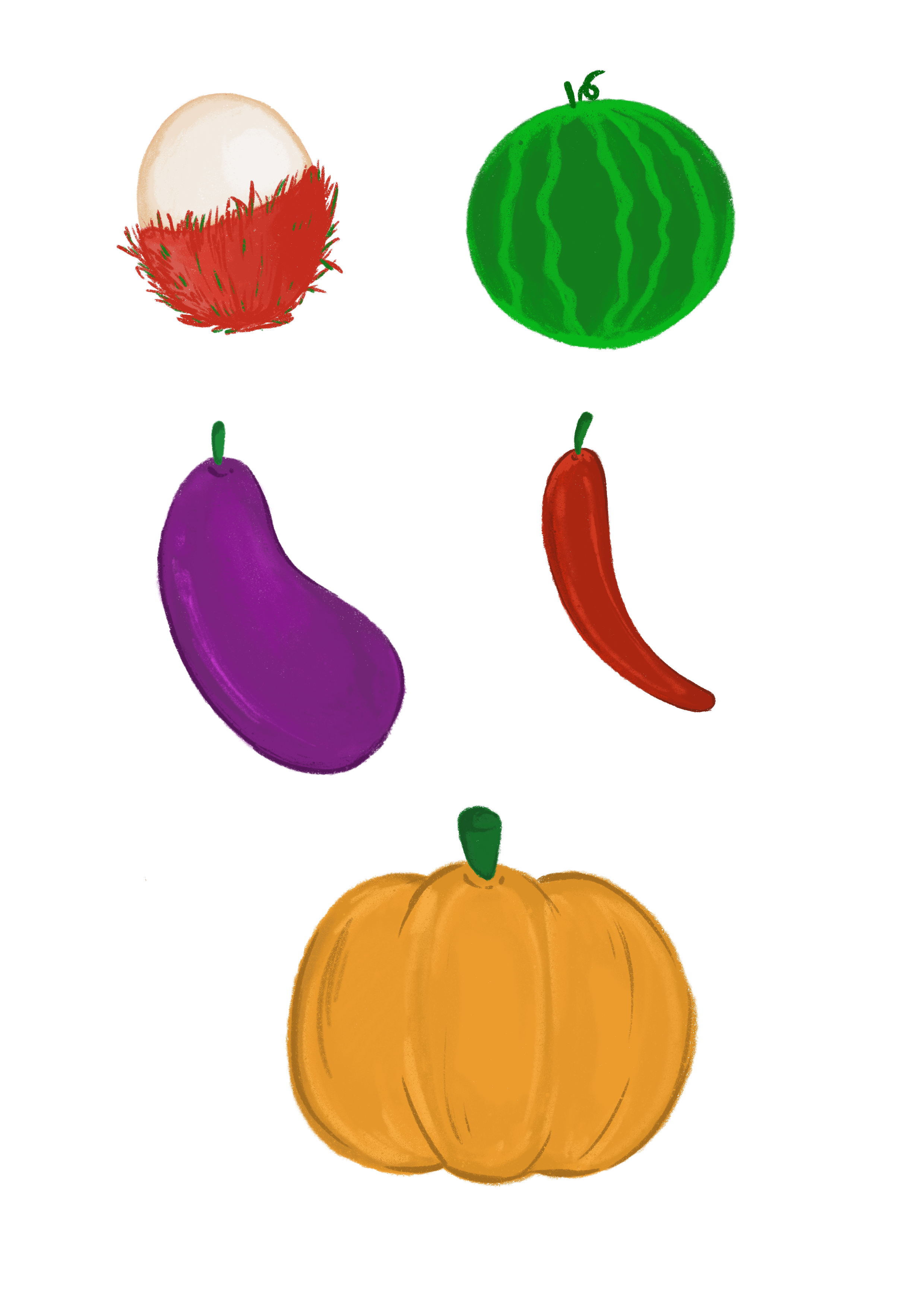 13
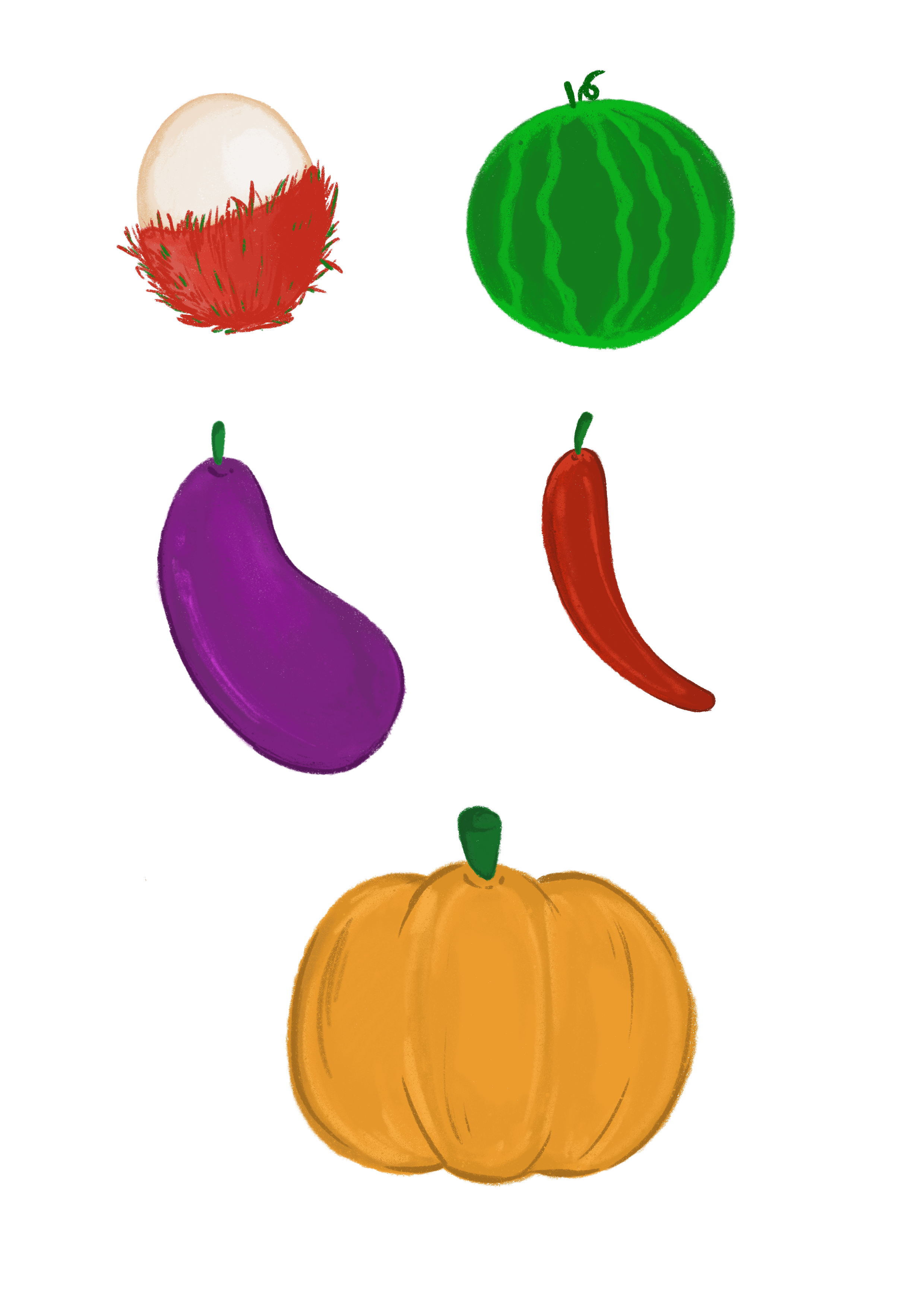 14
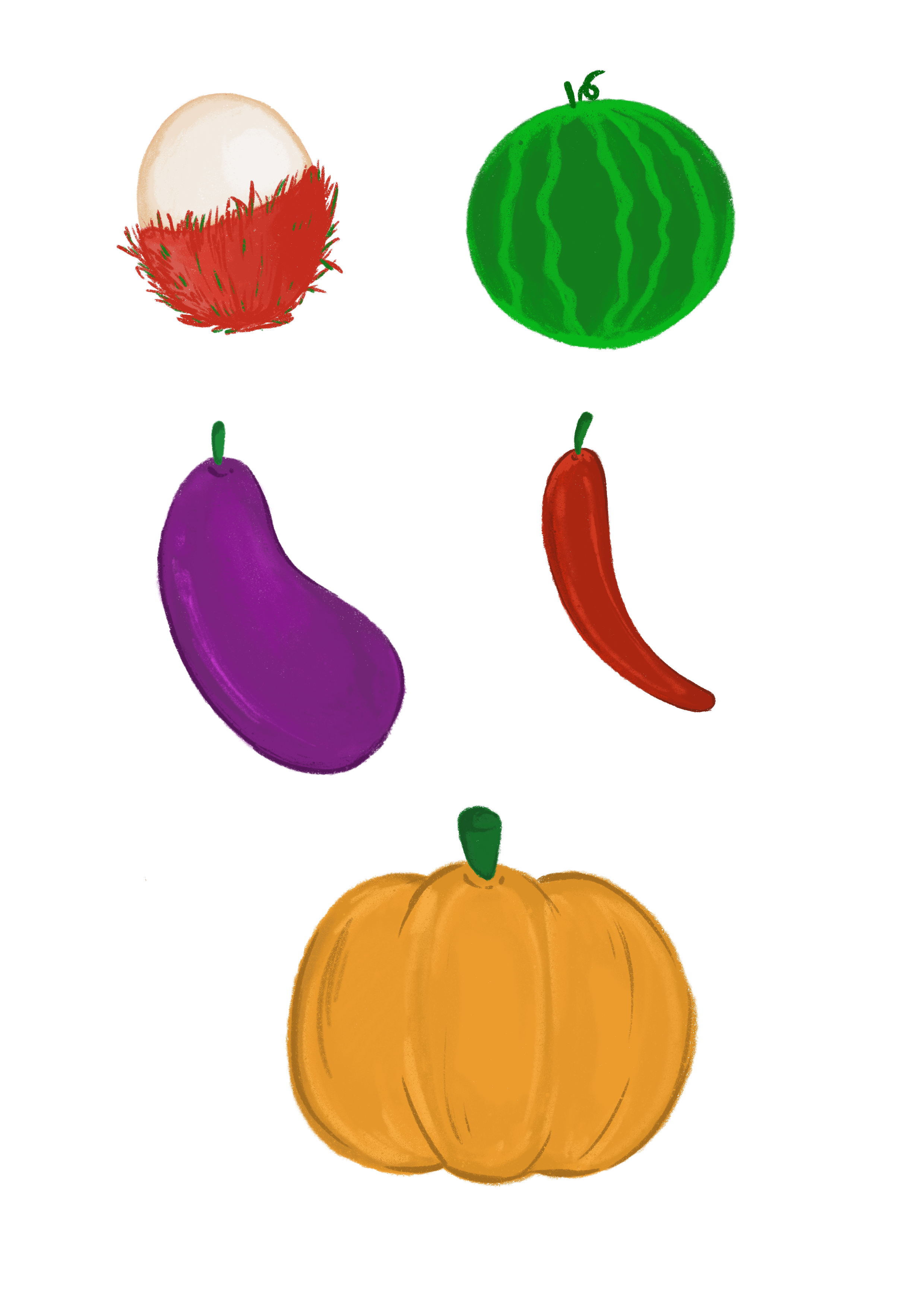 15
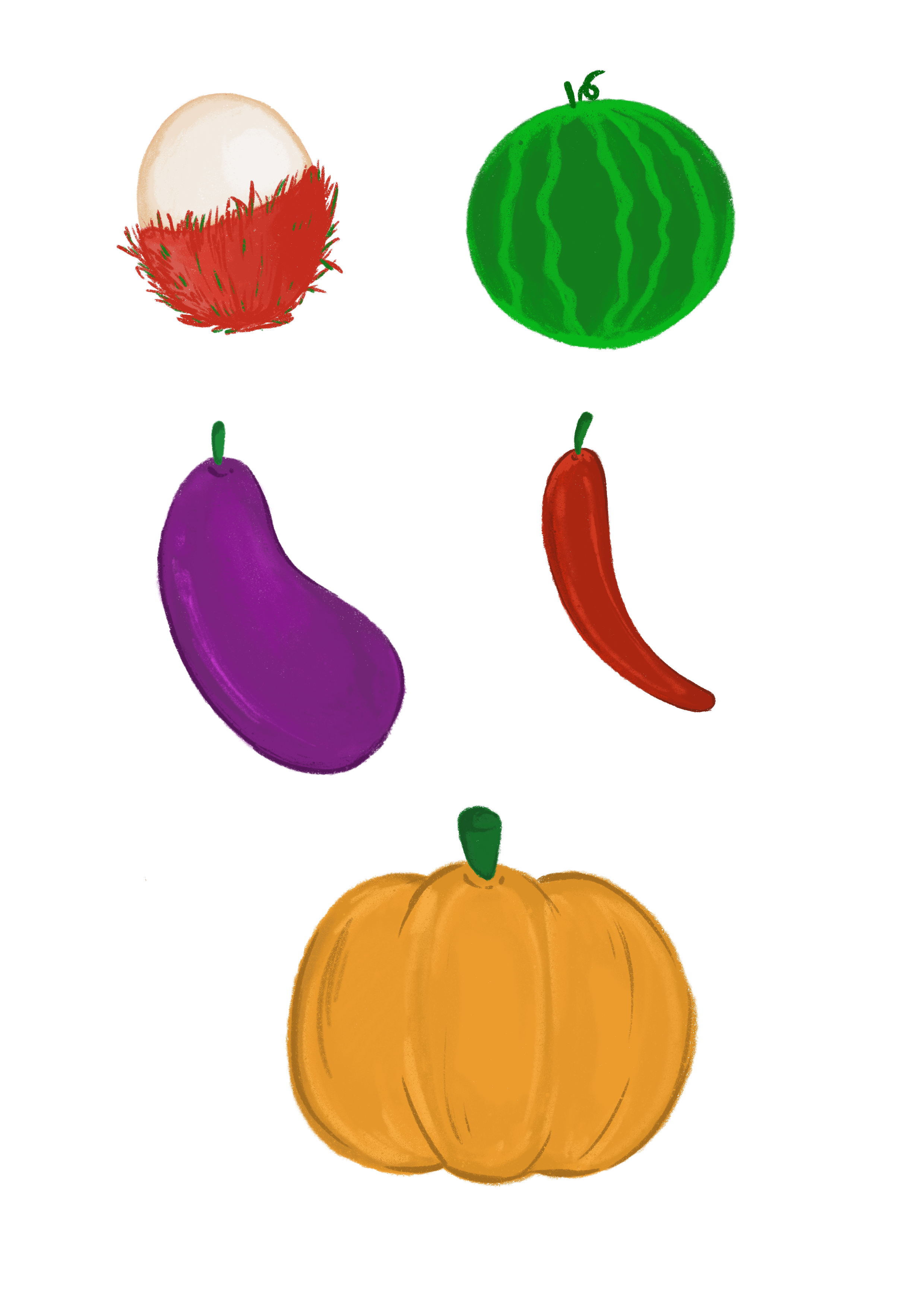 16
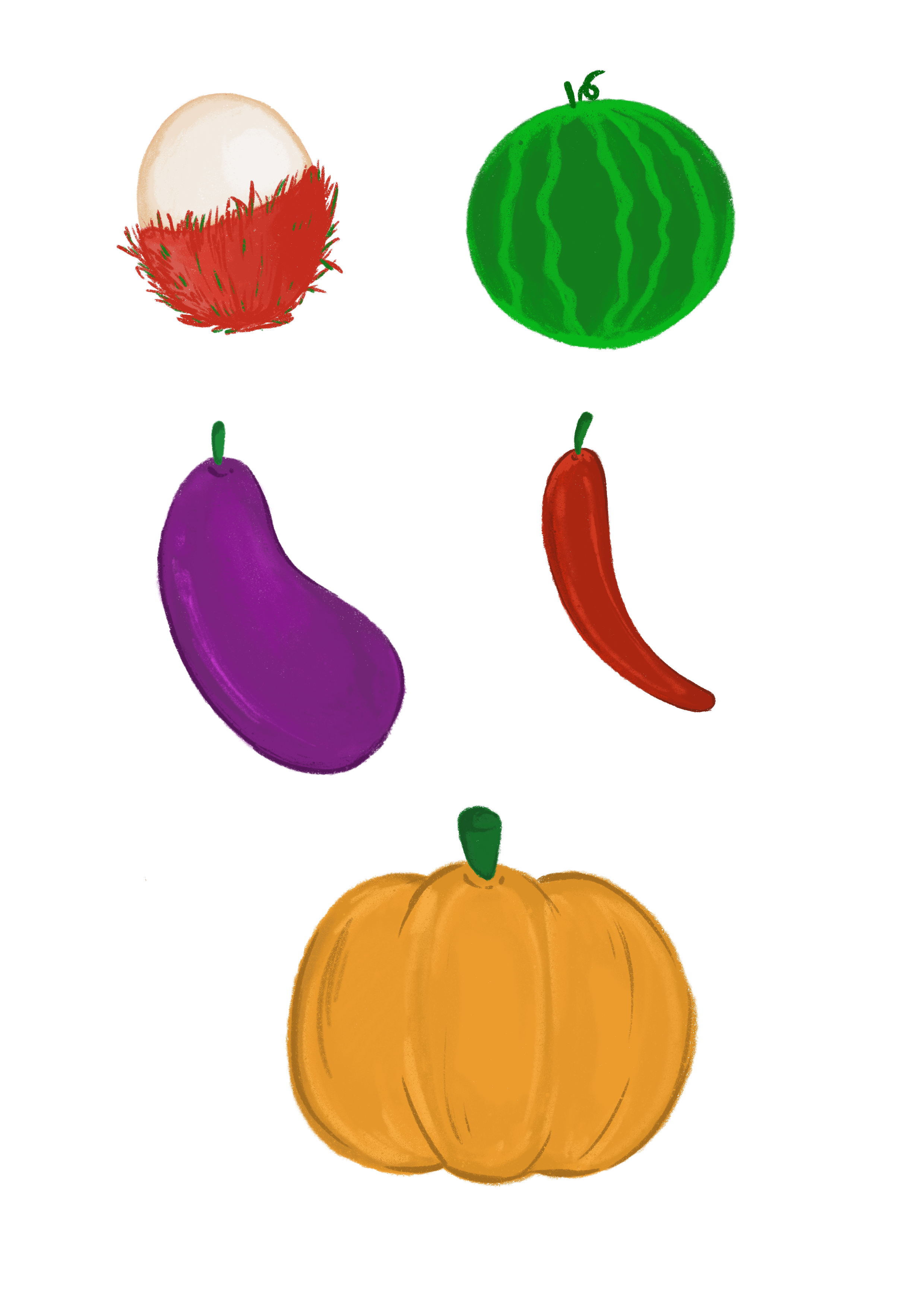 17
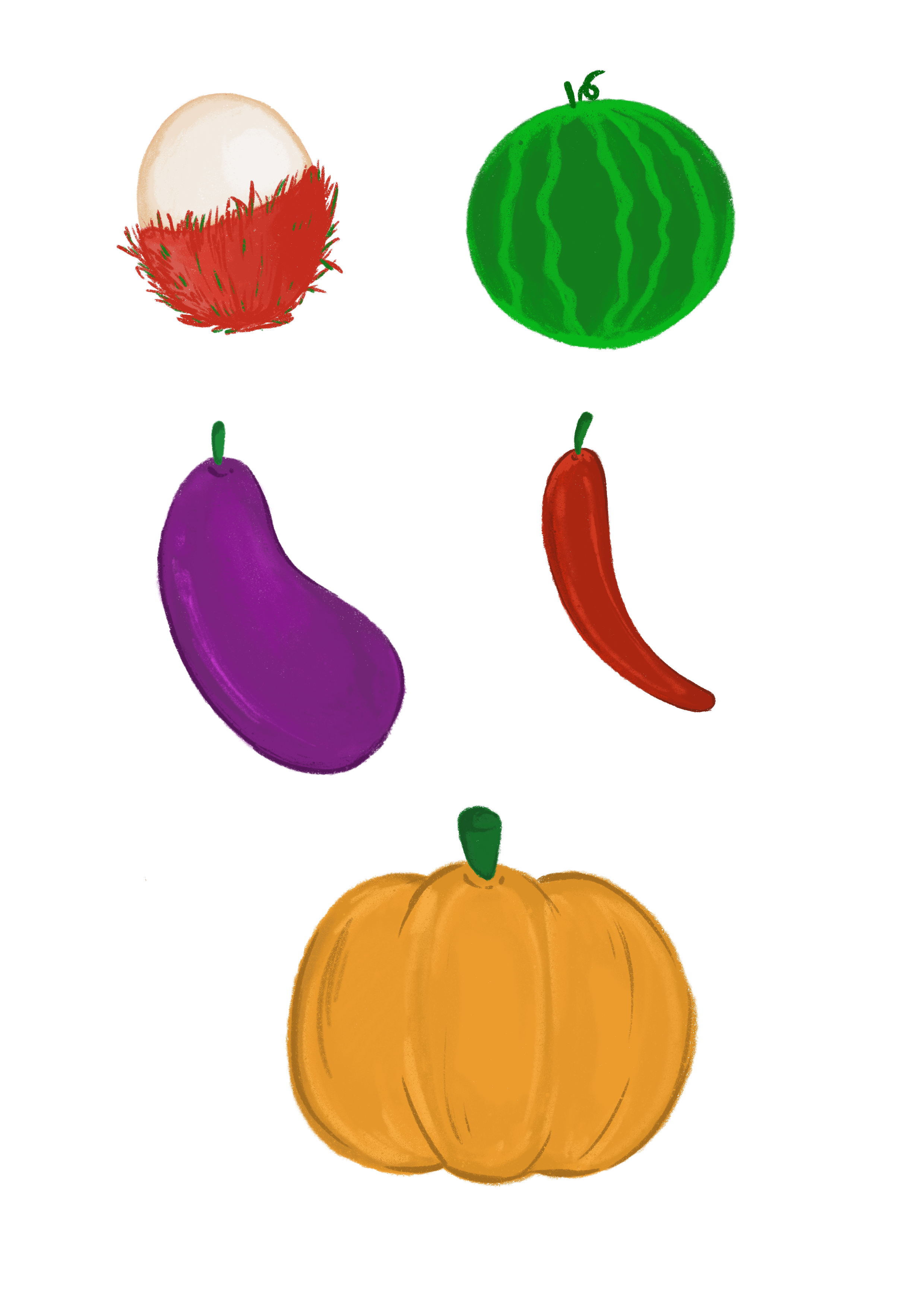 18
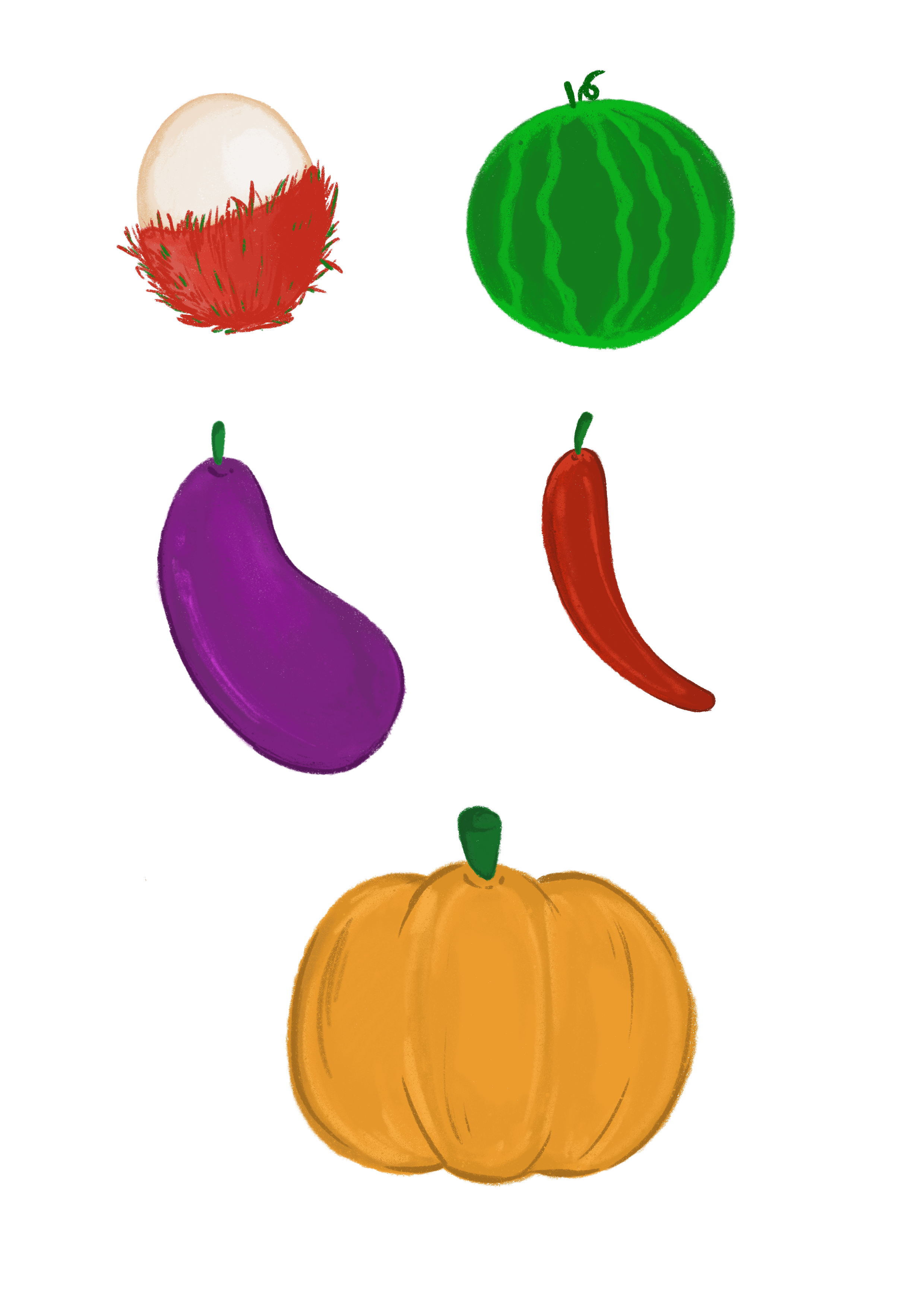 19
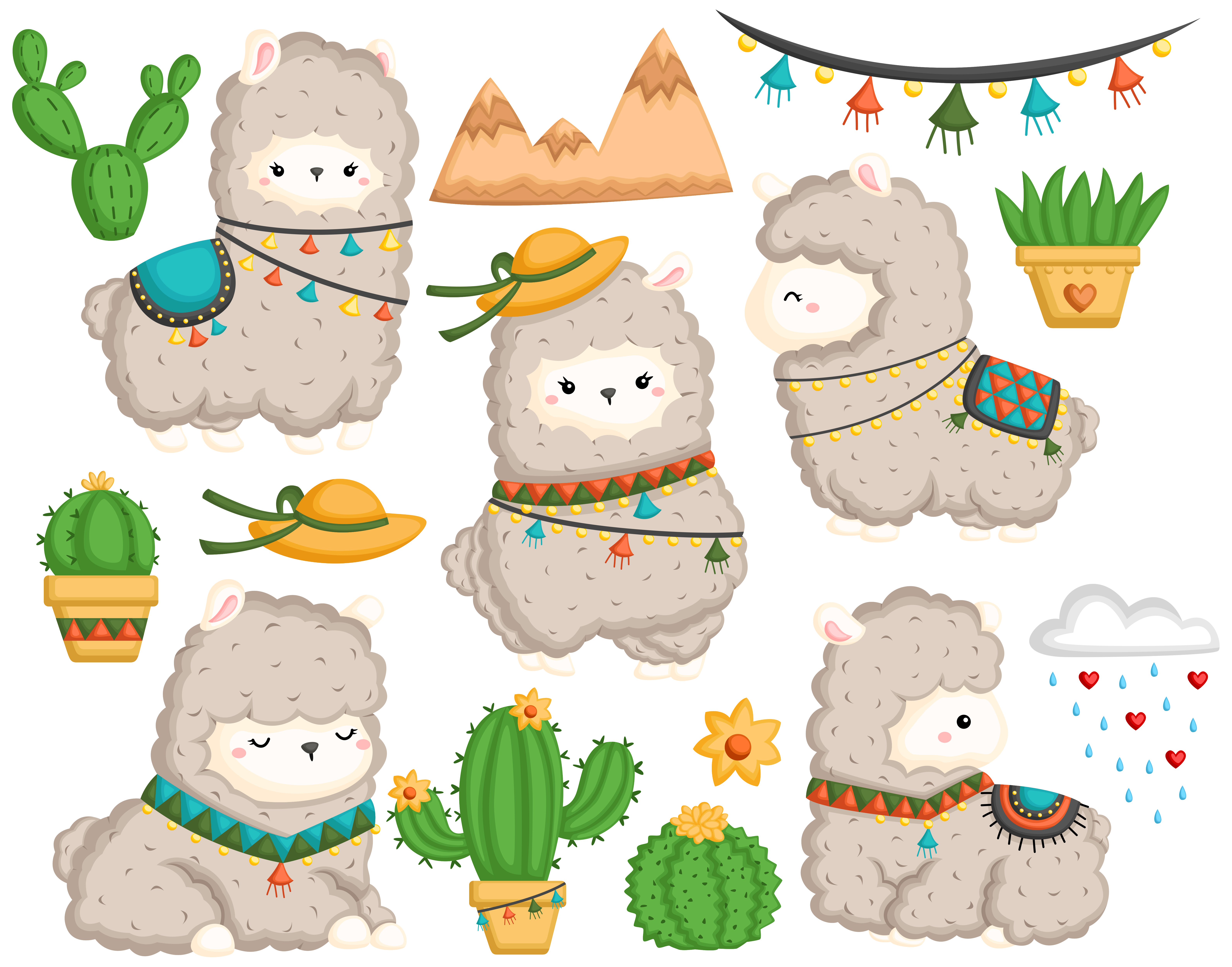 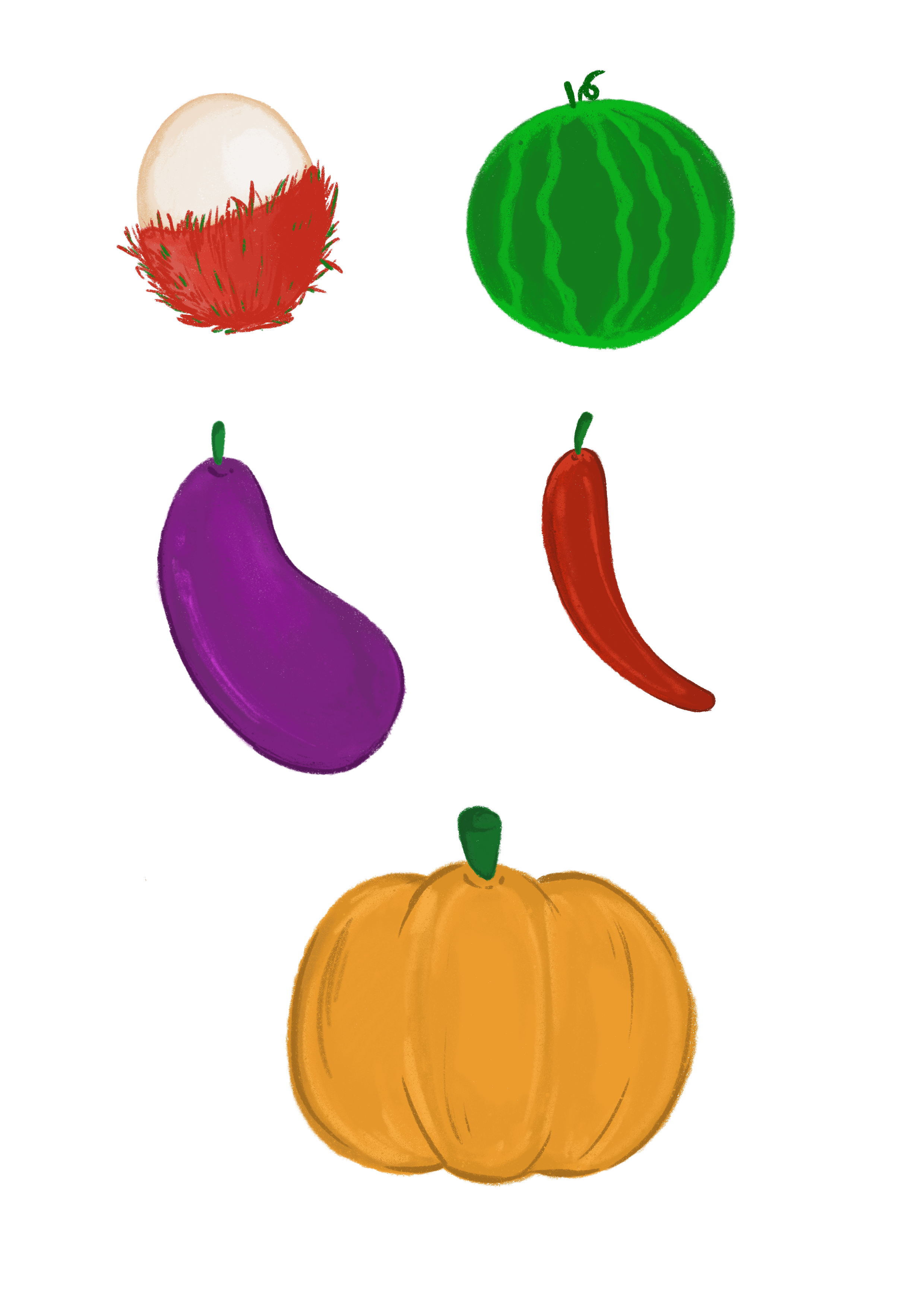 20
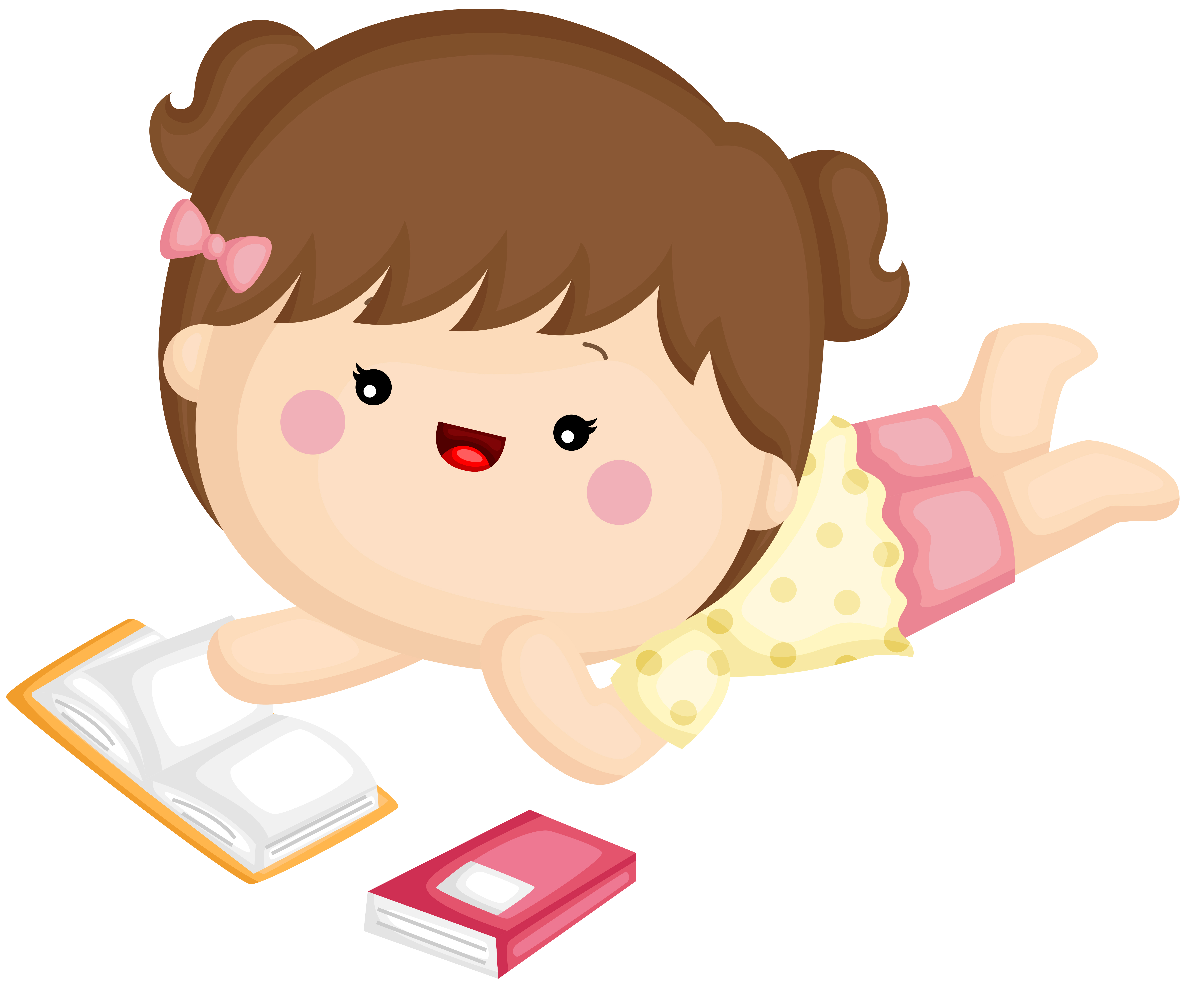 วัน………………ที่………พ.ศ. ………………………
คำ
แก้ไข
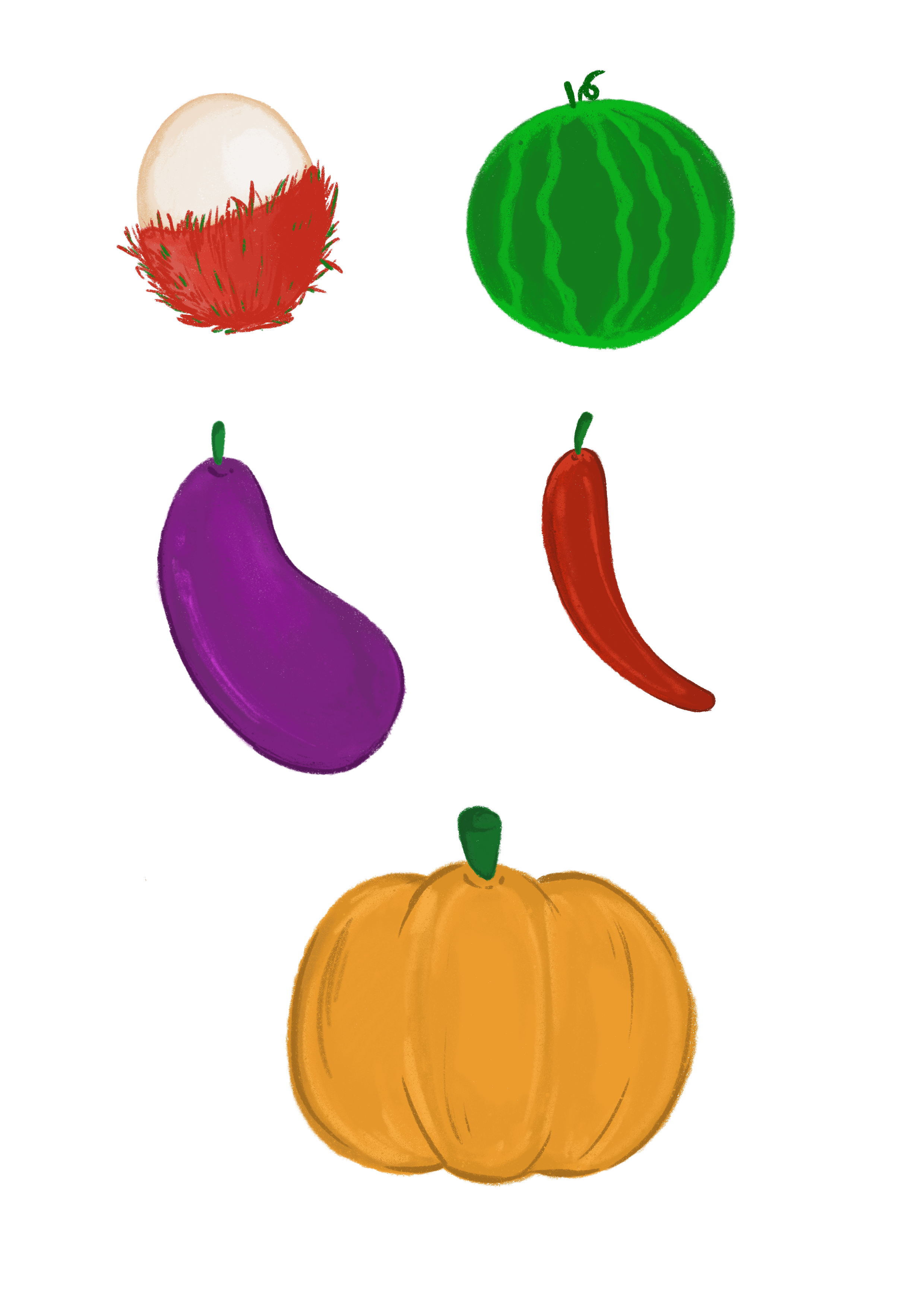 21
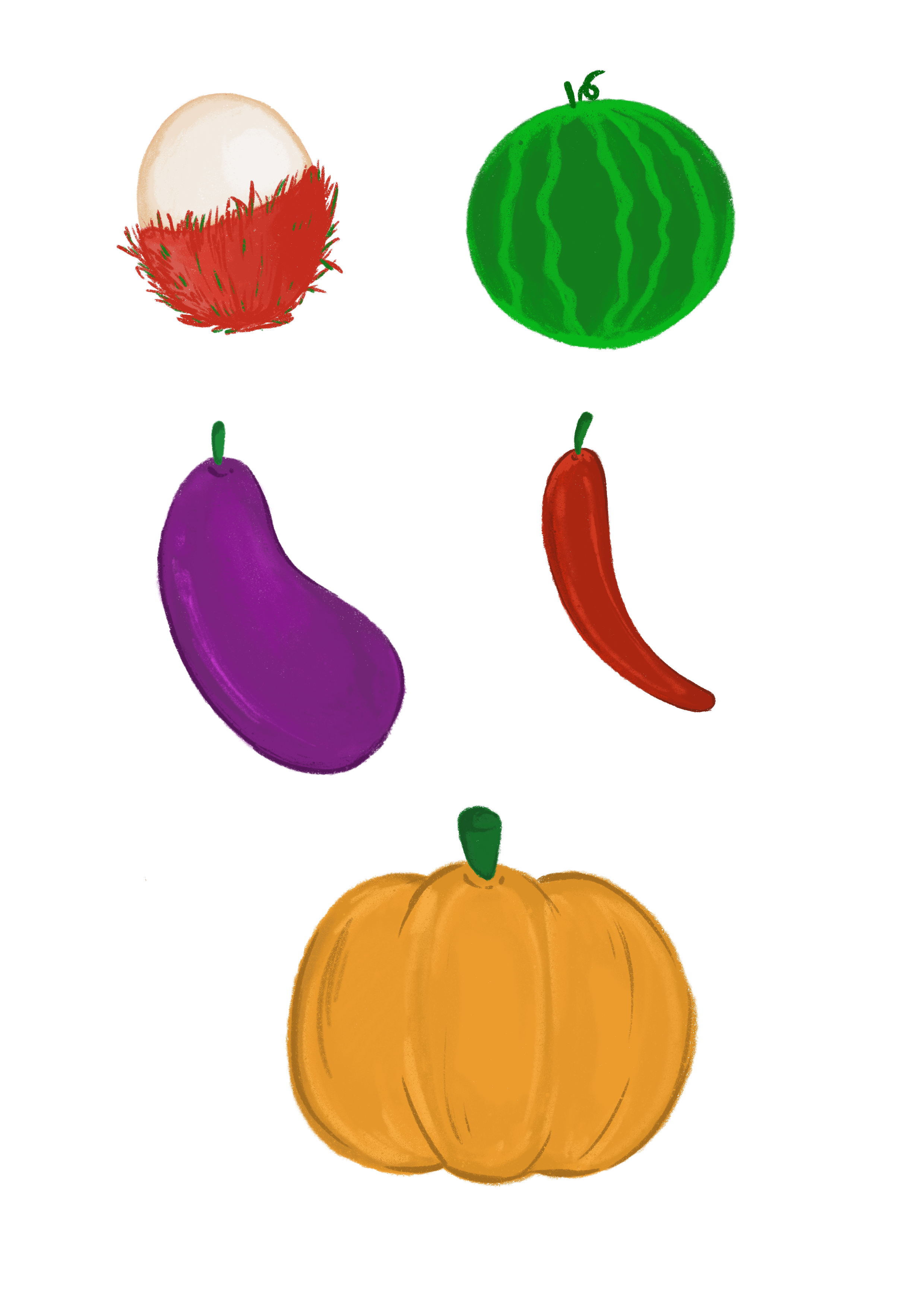 22
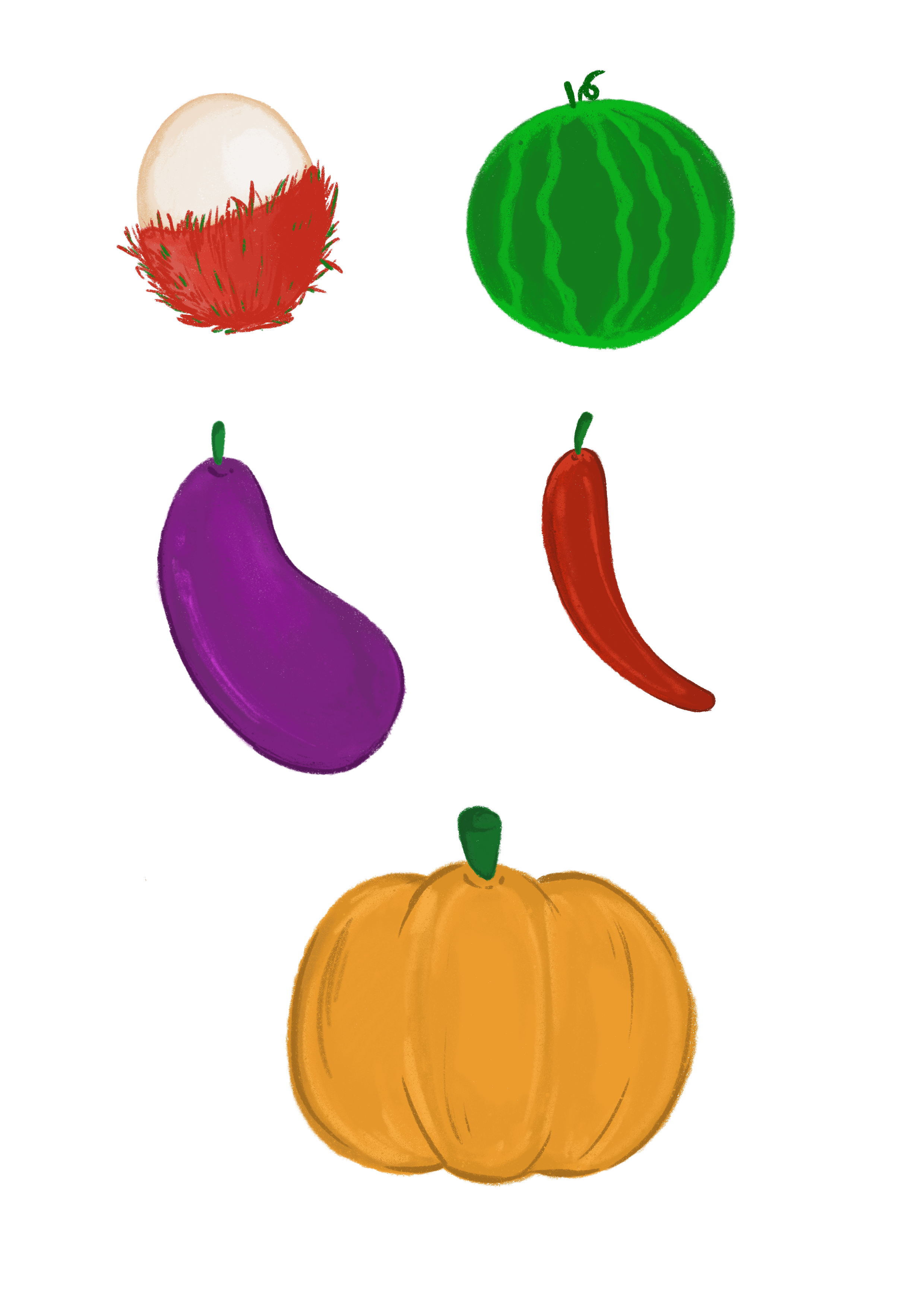 23
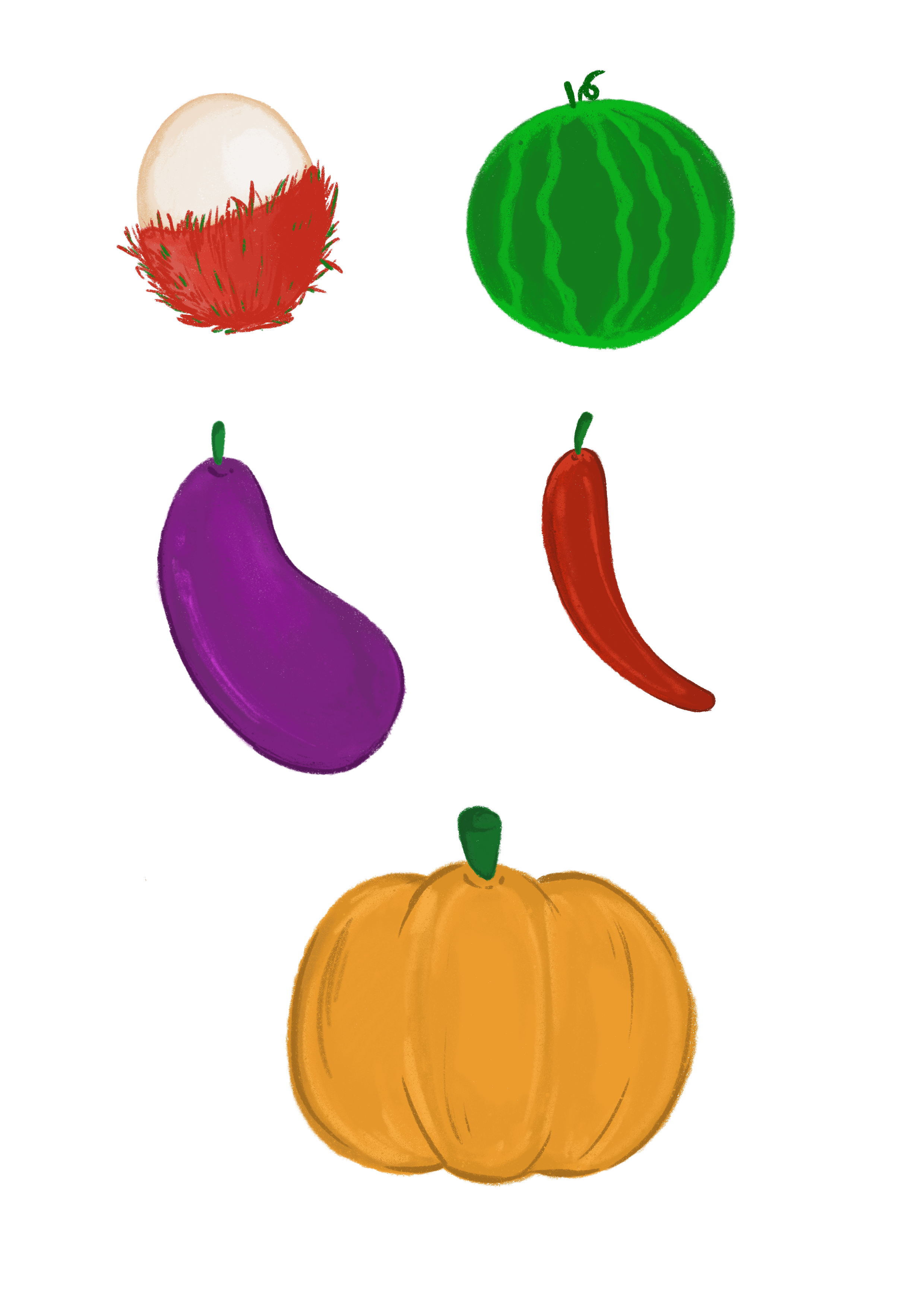 24
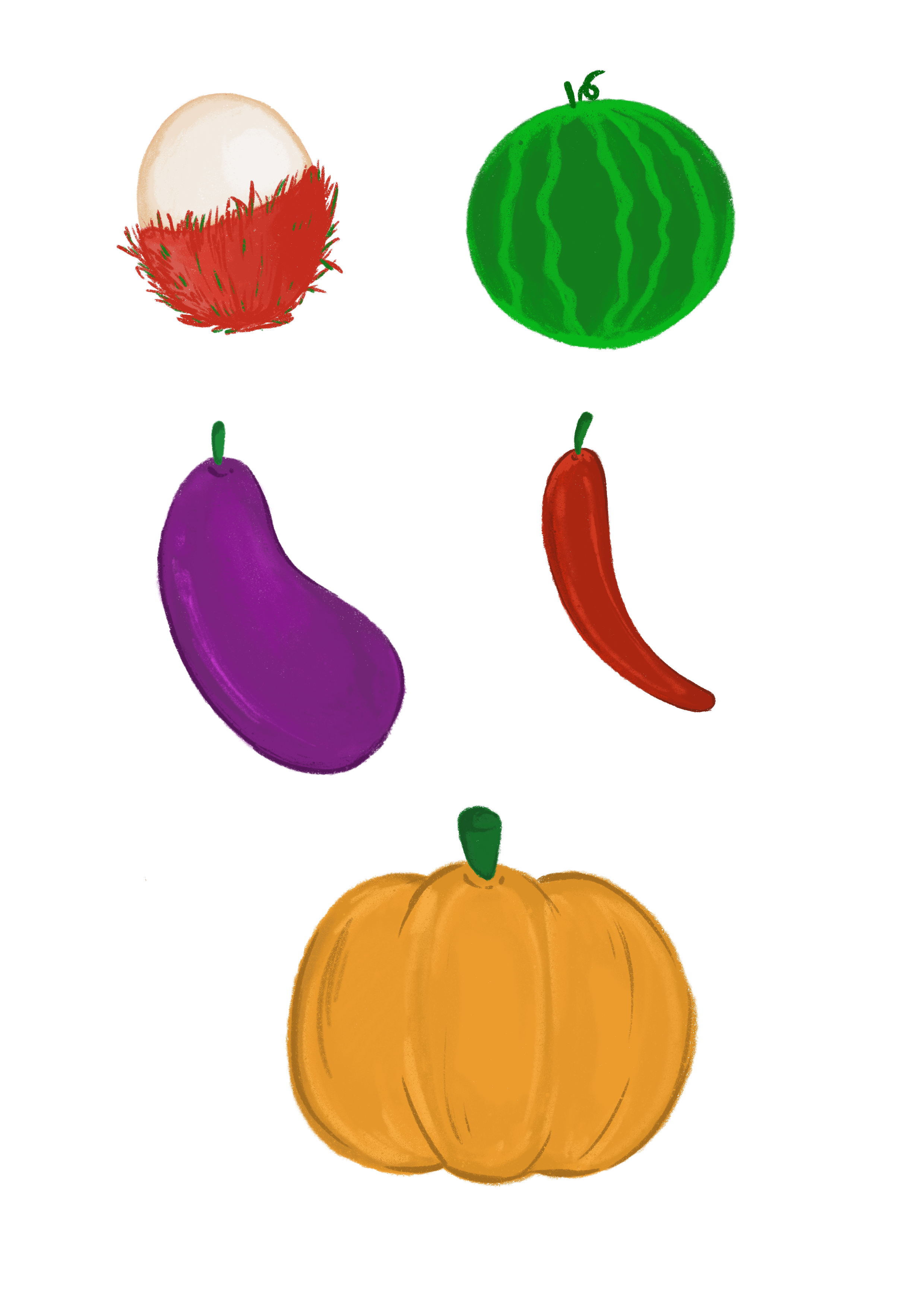 25
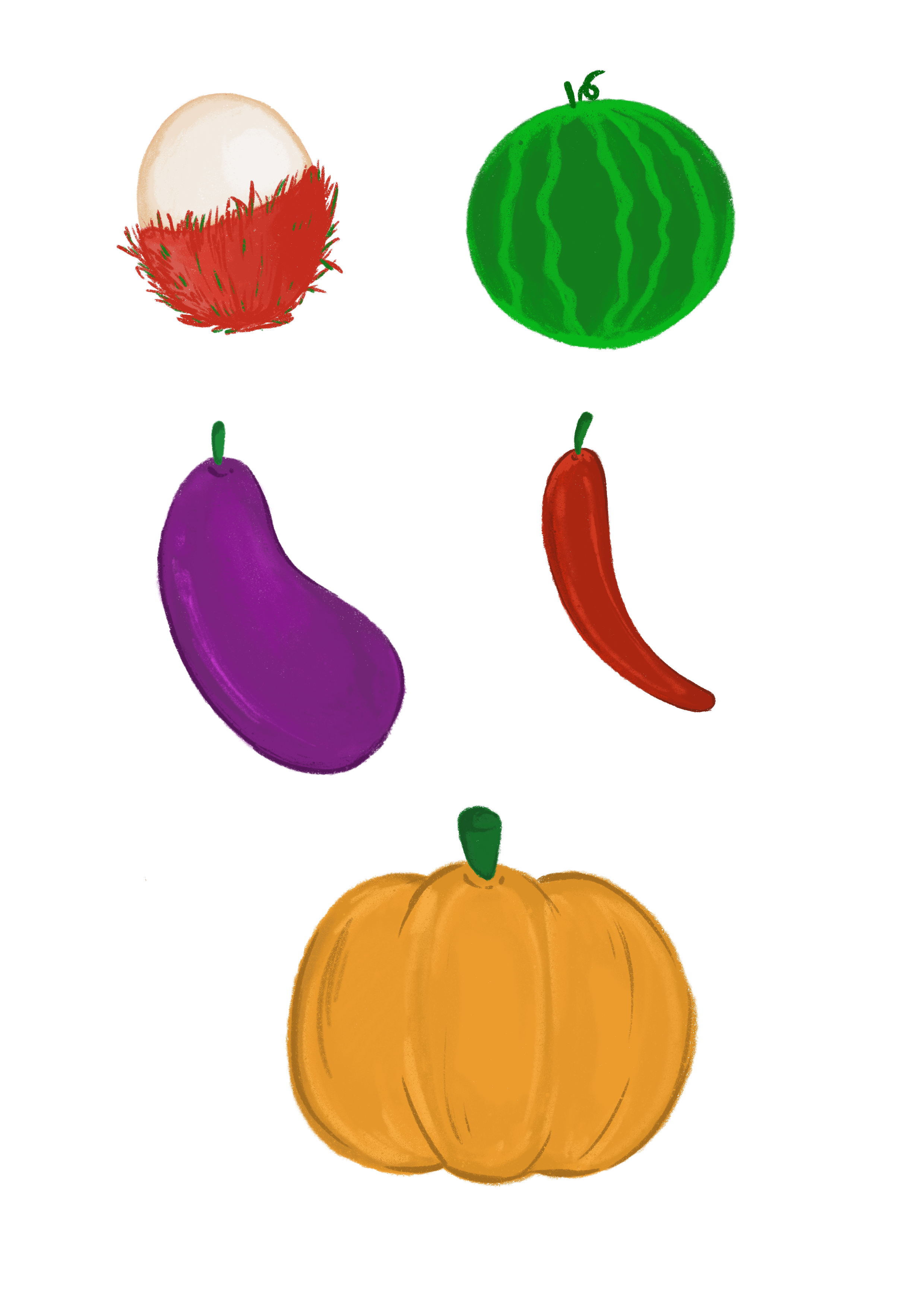 26
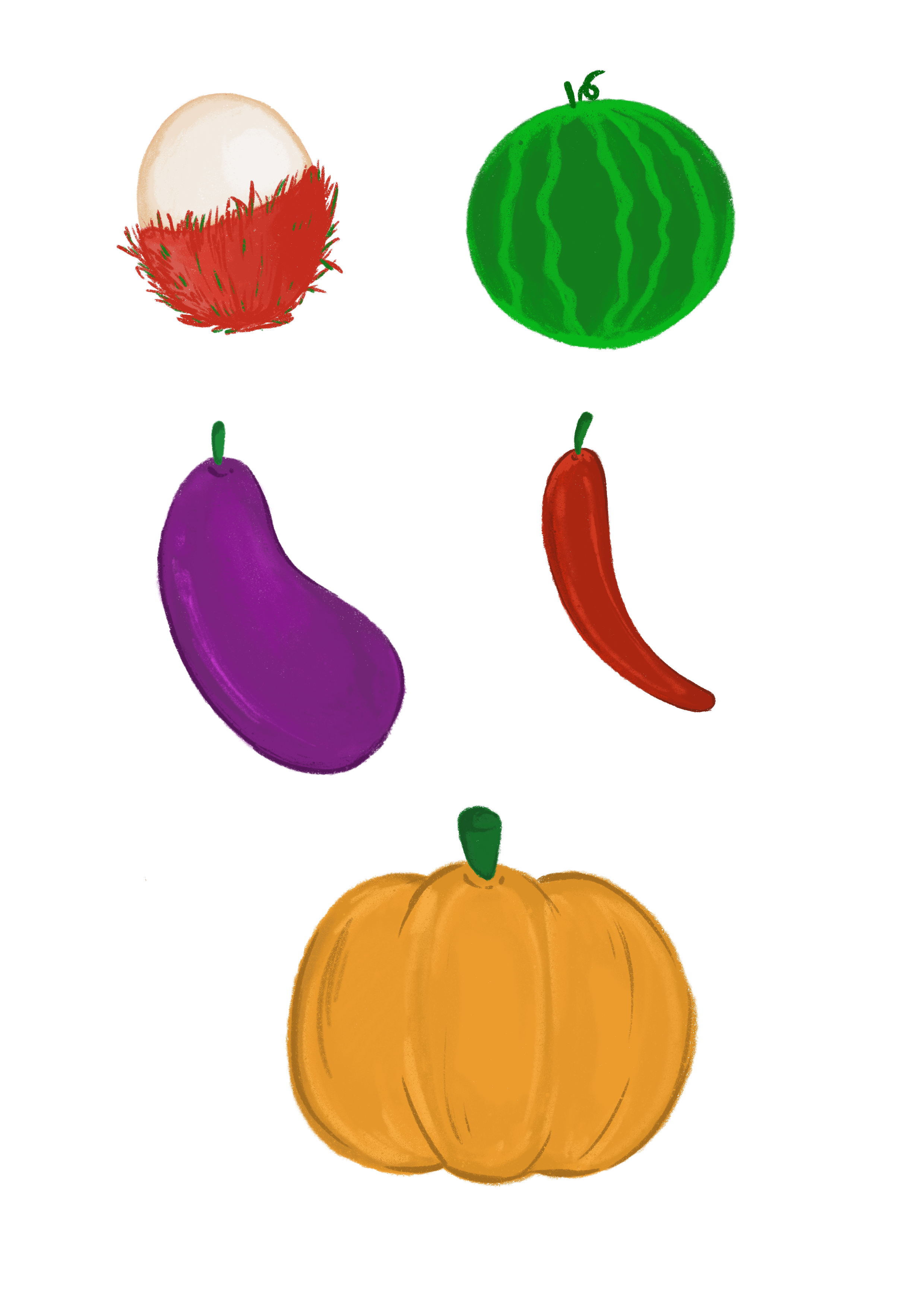 27
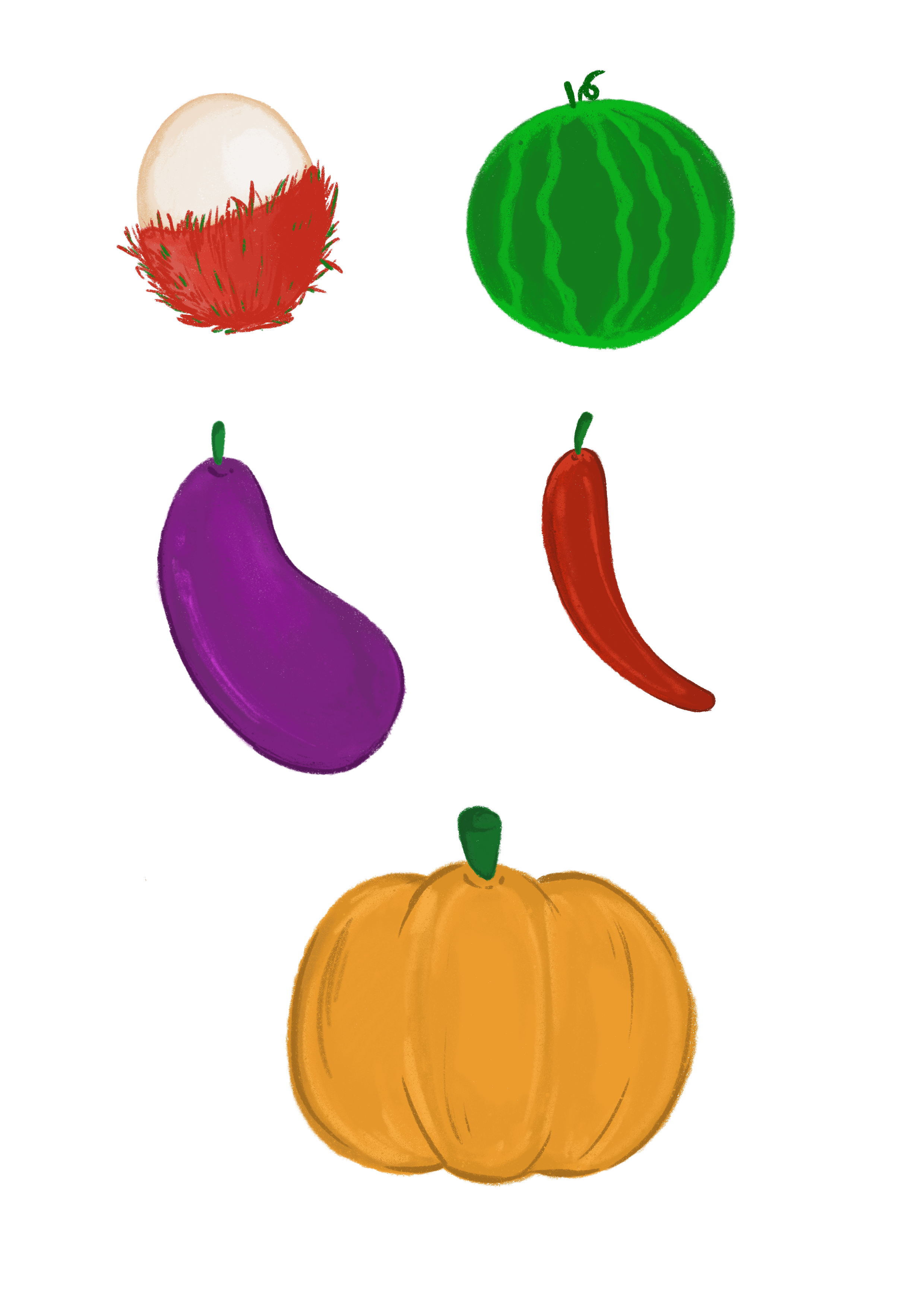 28
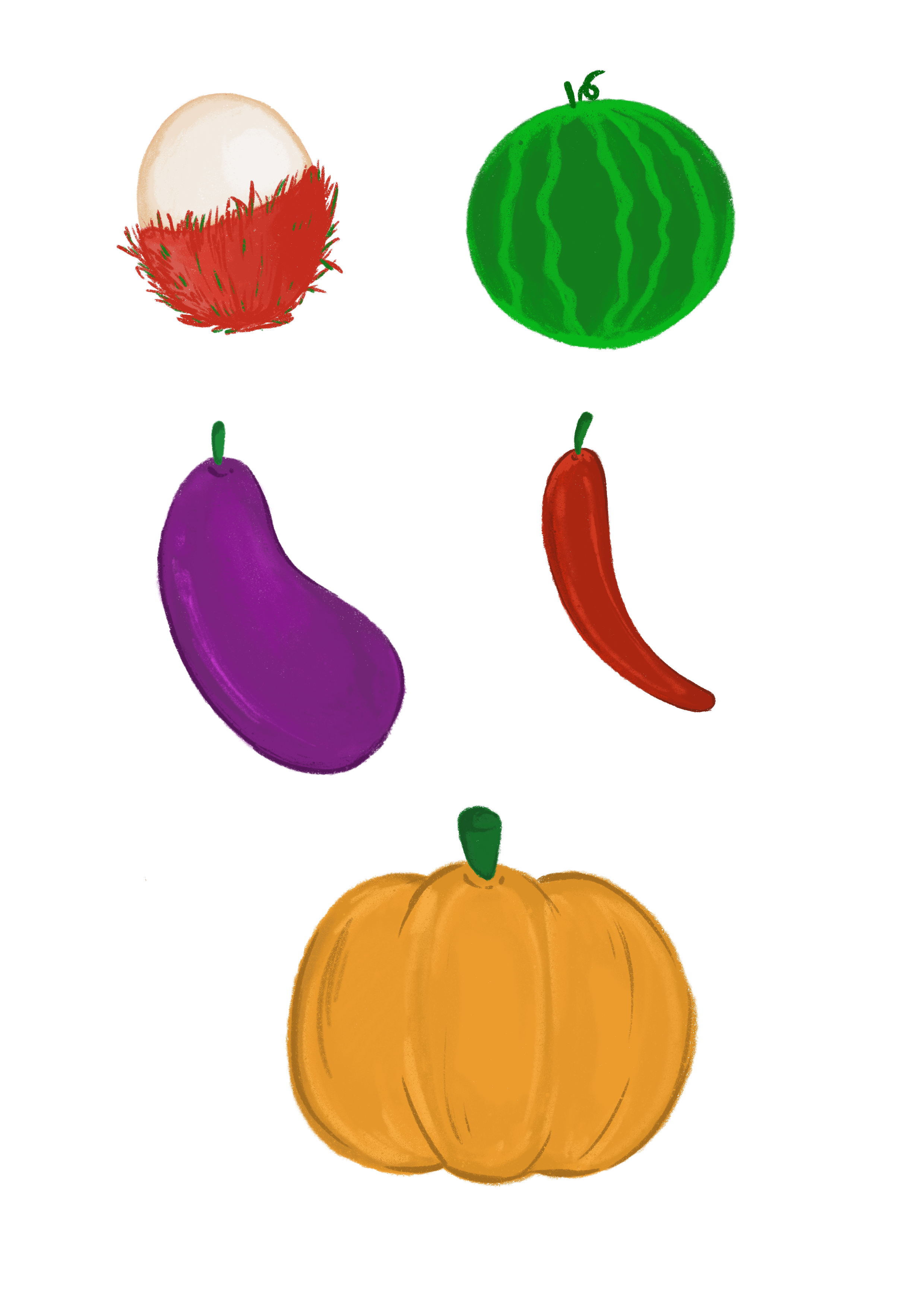 29
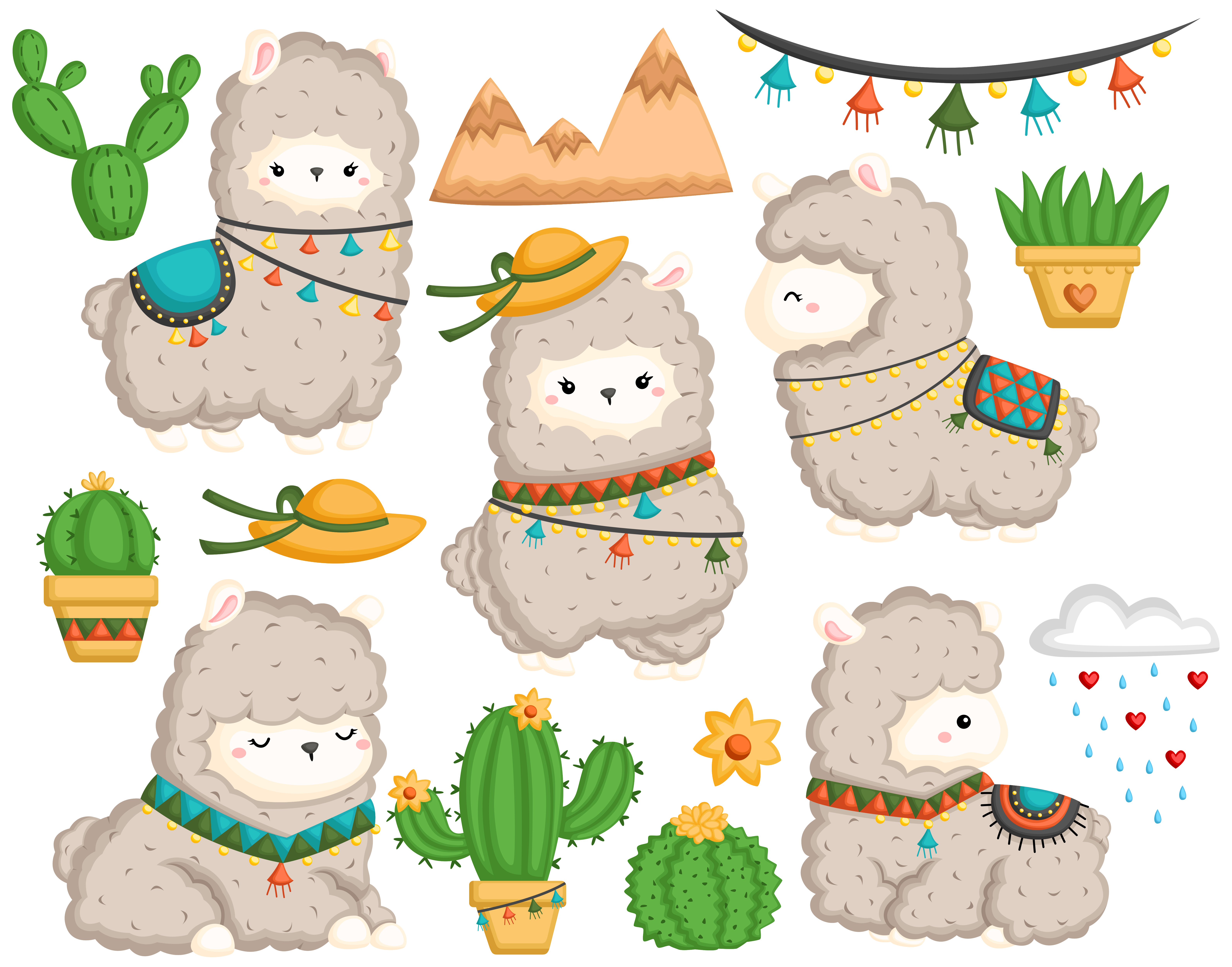 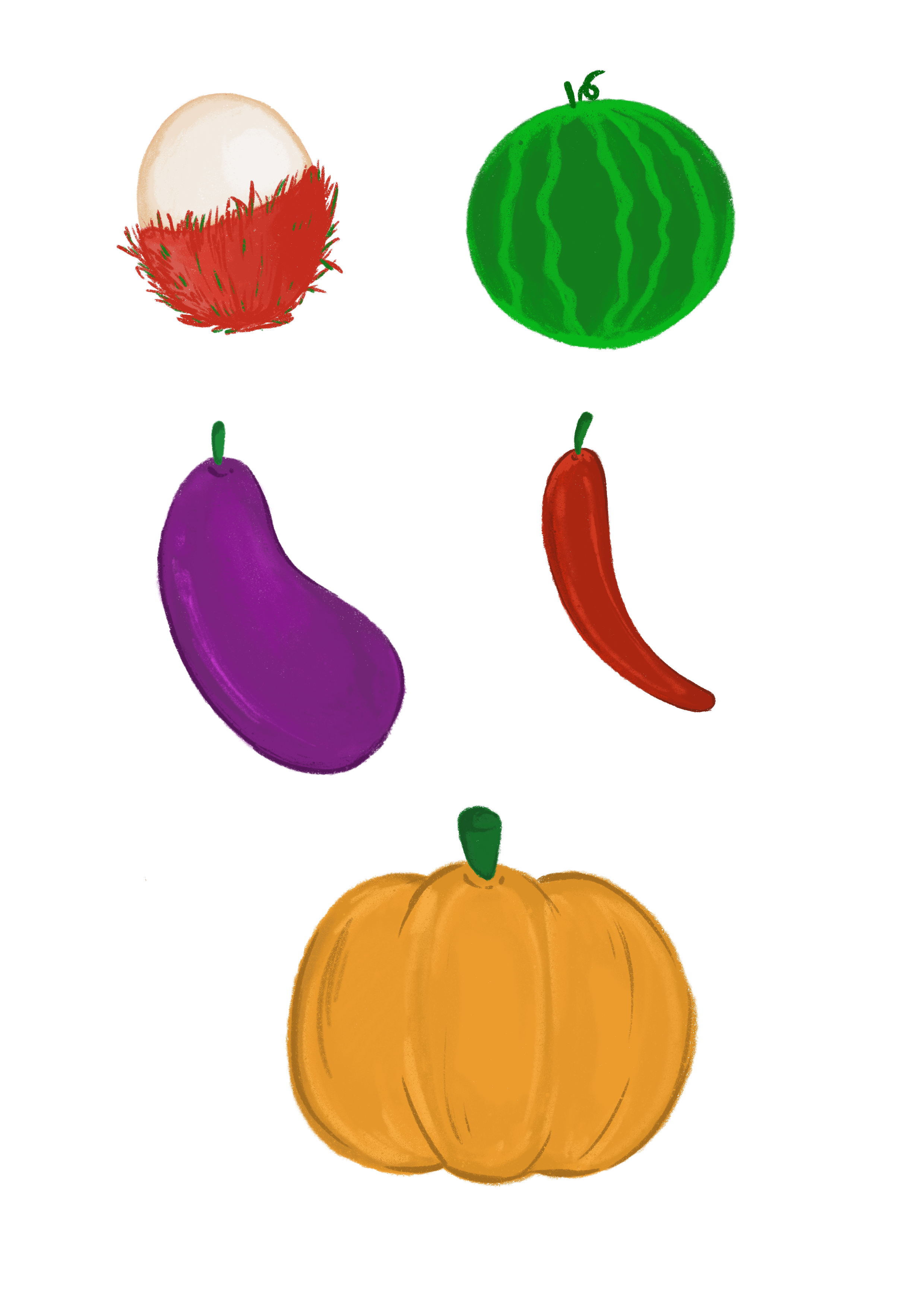 30
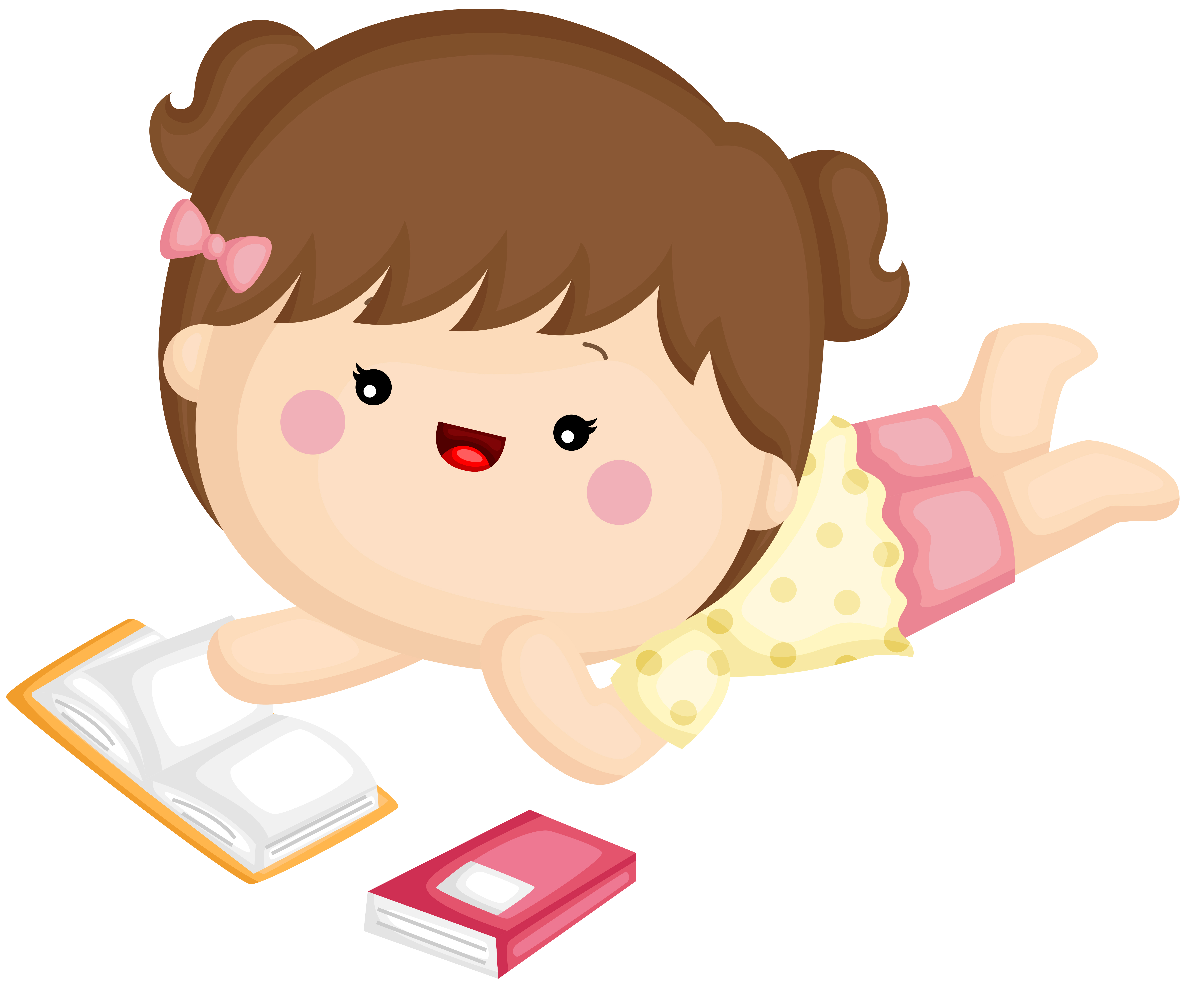 วัน………………ที่………พ.ศ. ………………………
คำ
แก้ไข
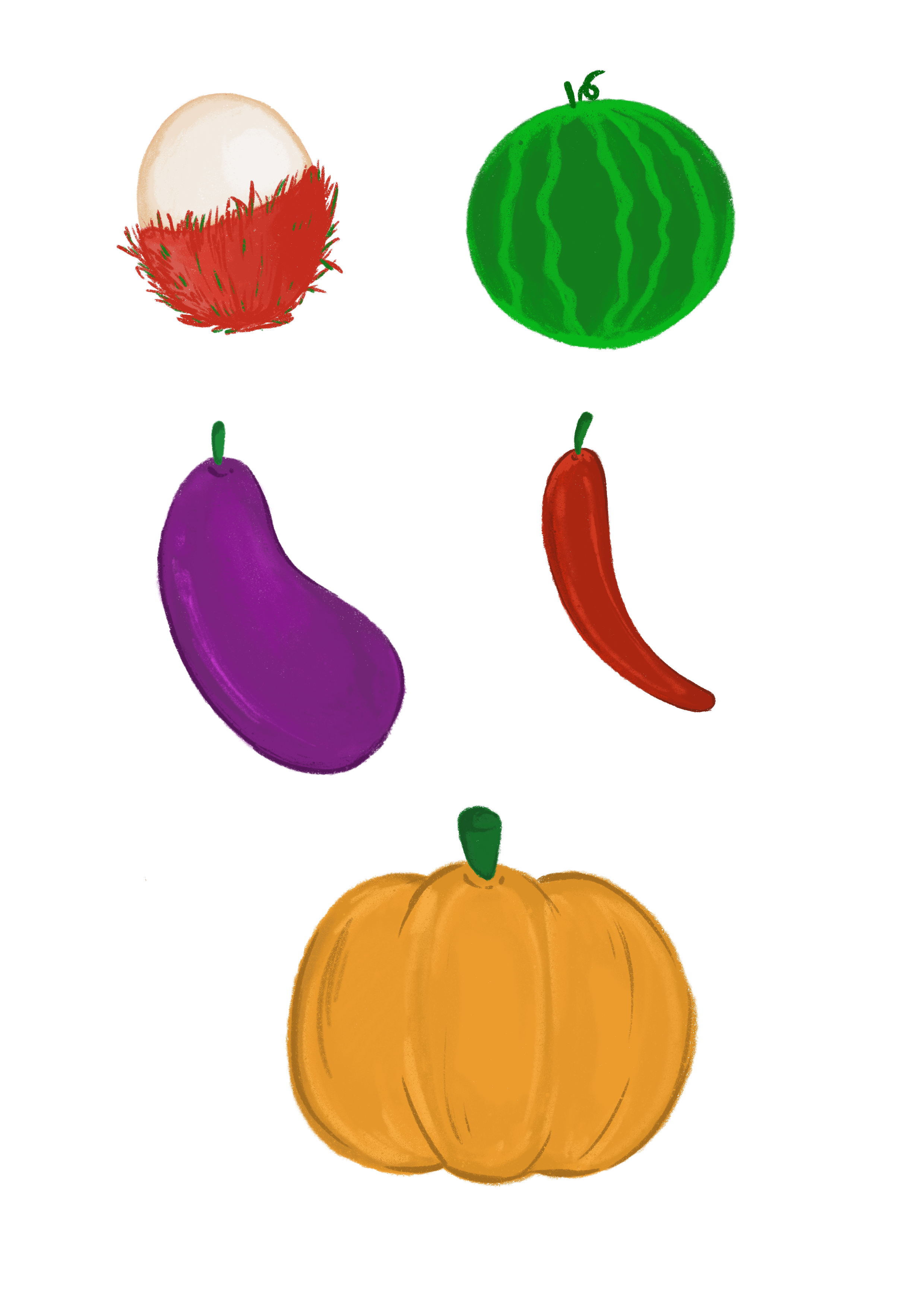 31
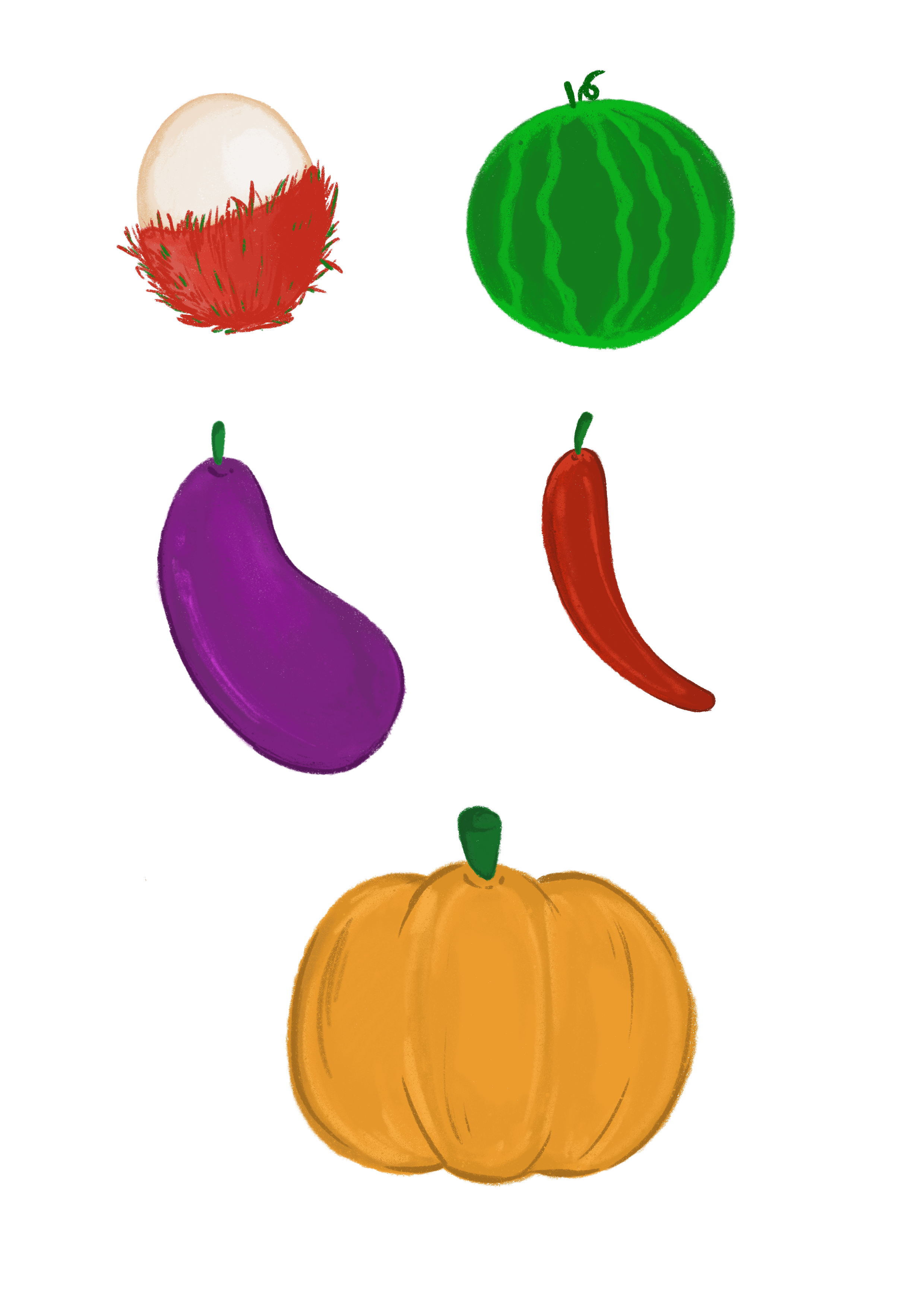 32
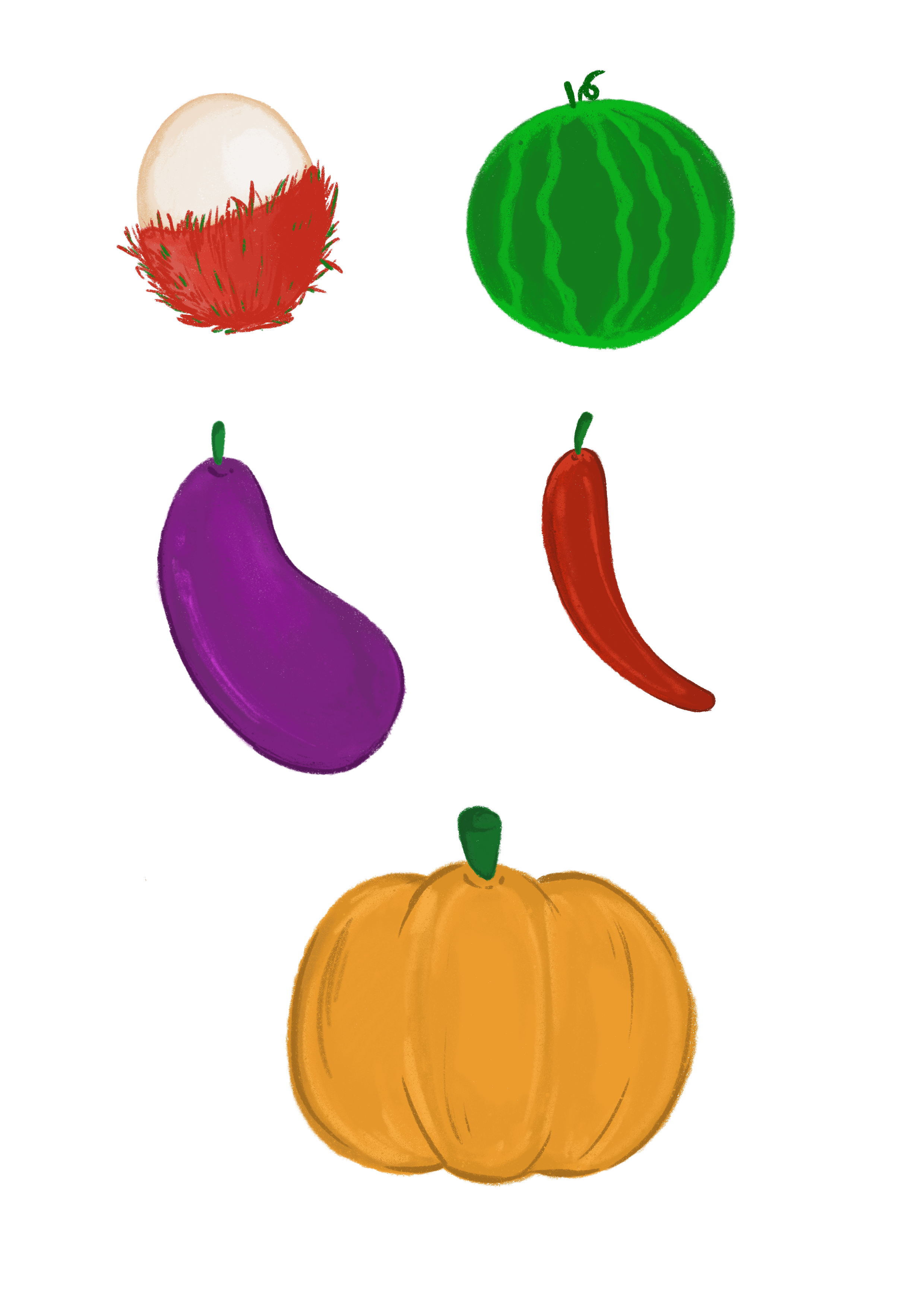 33
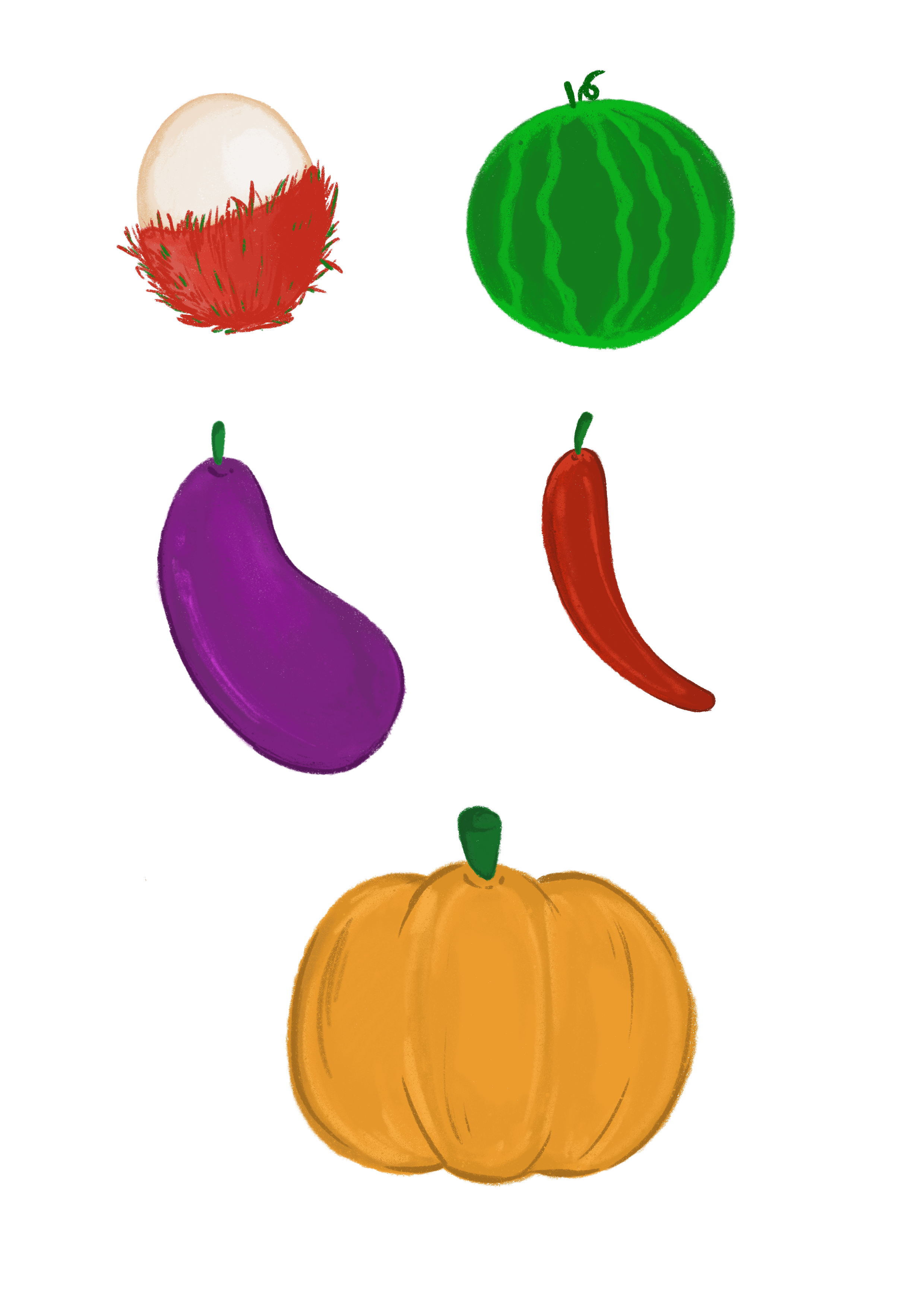 34
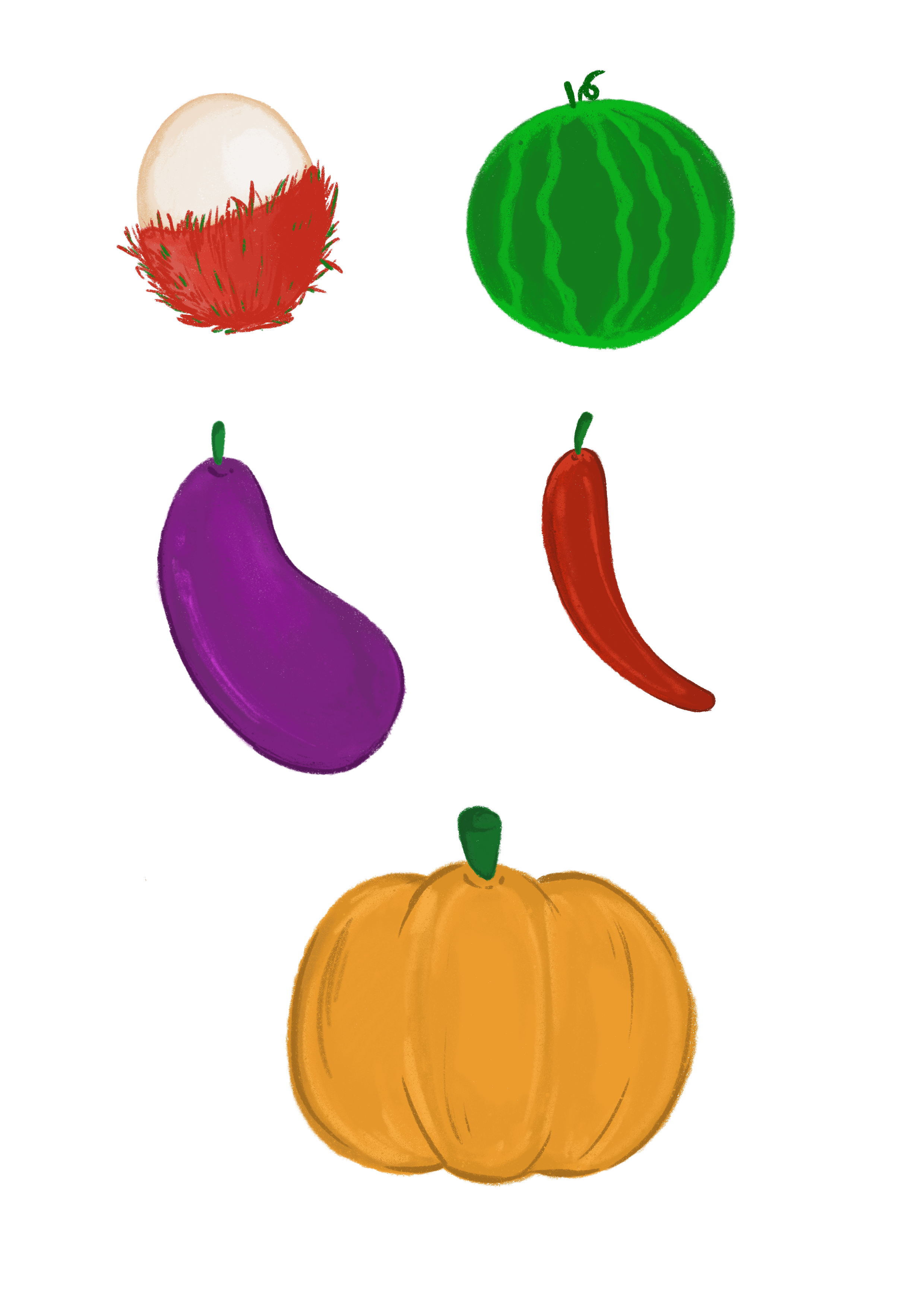 35
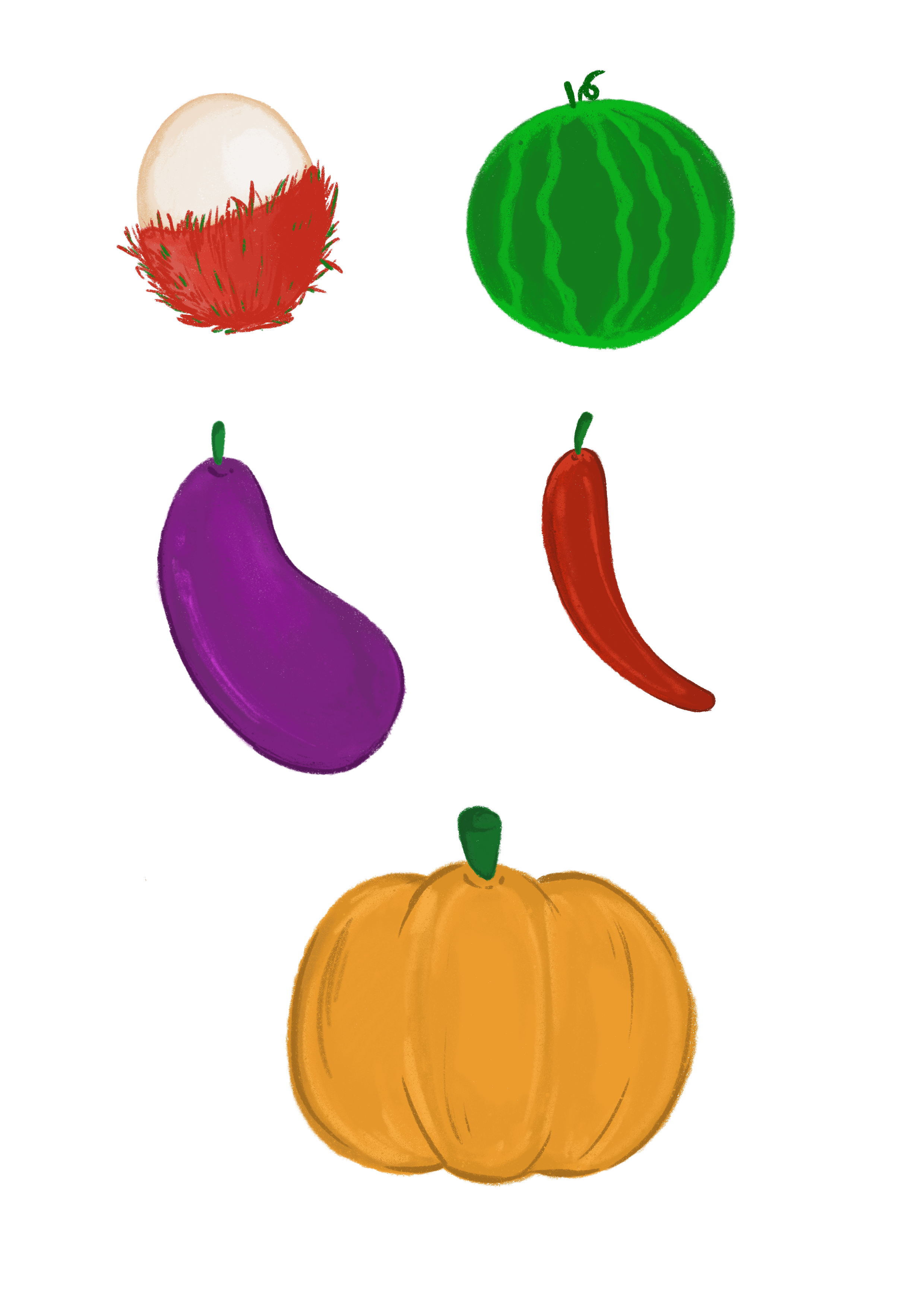 36
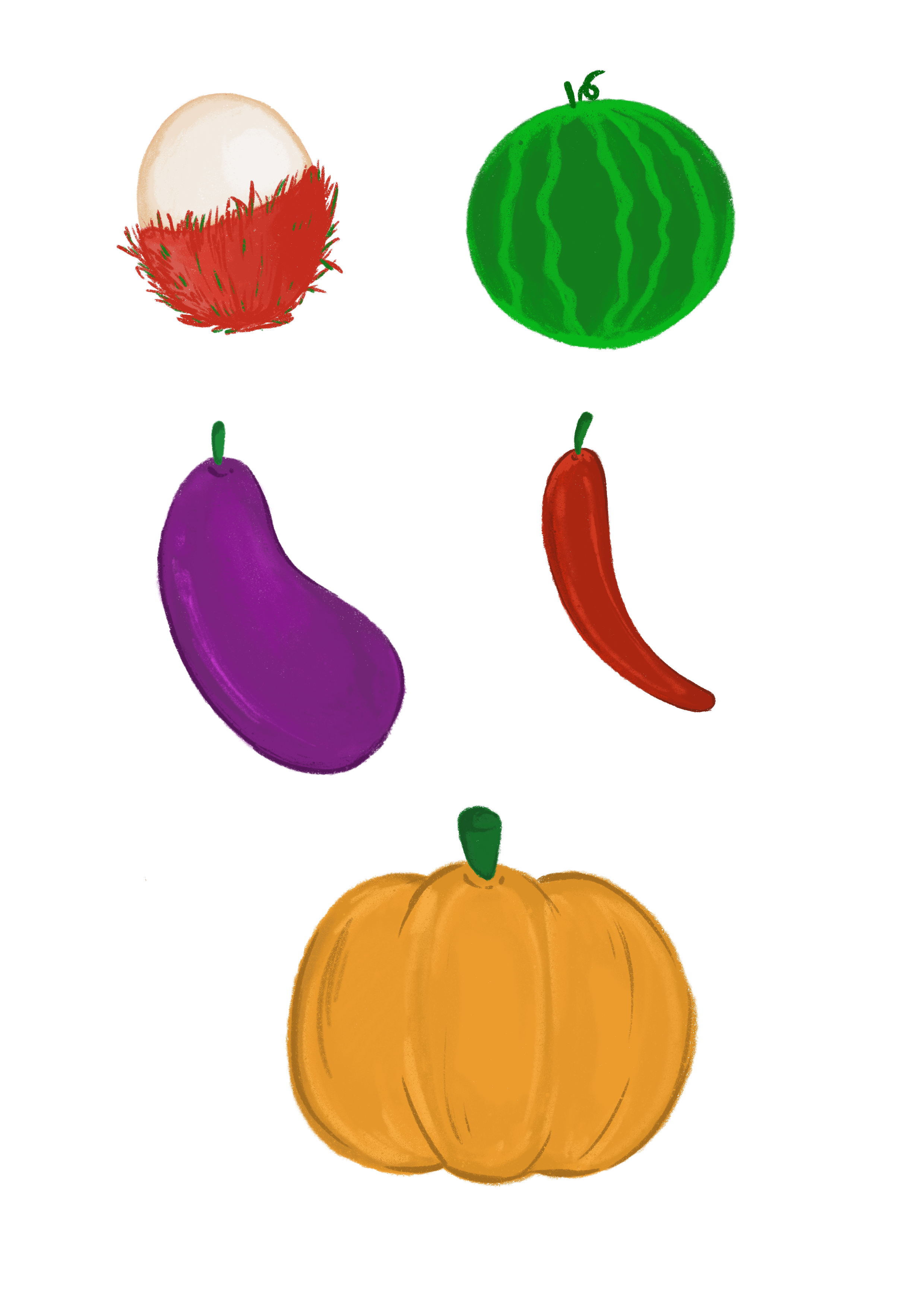 37
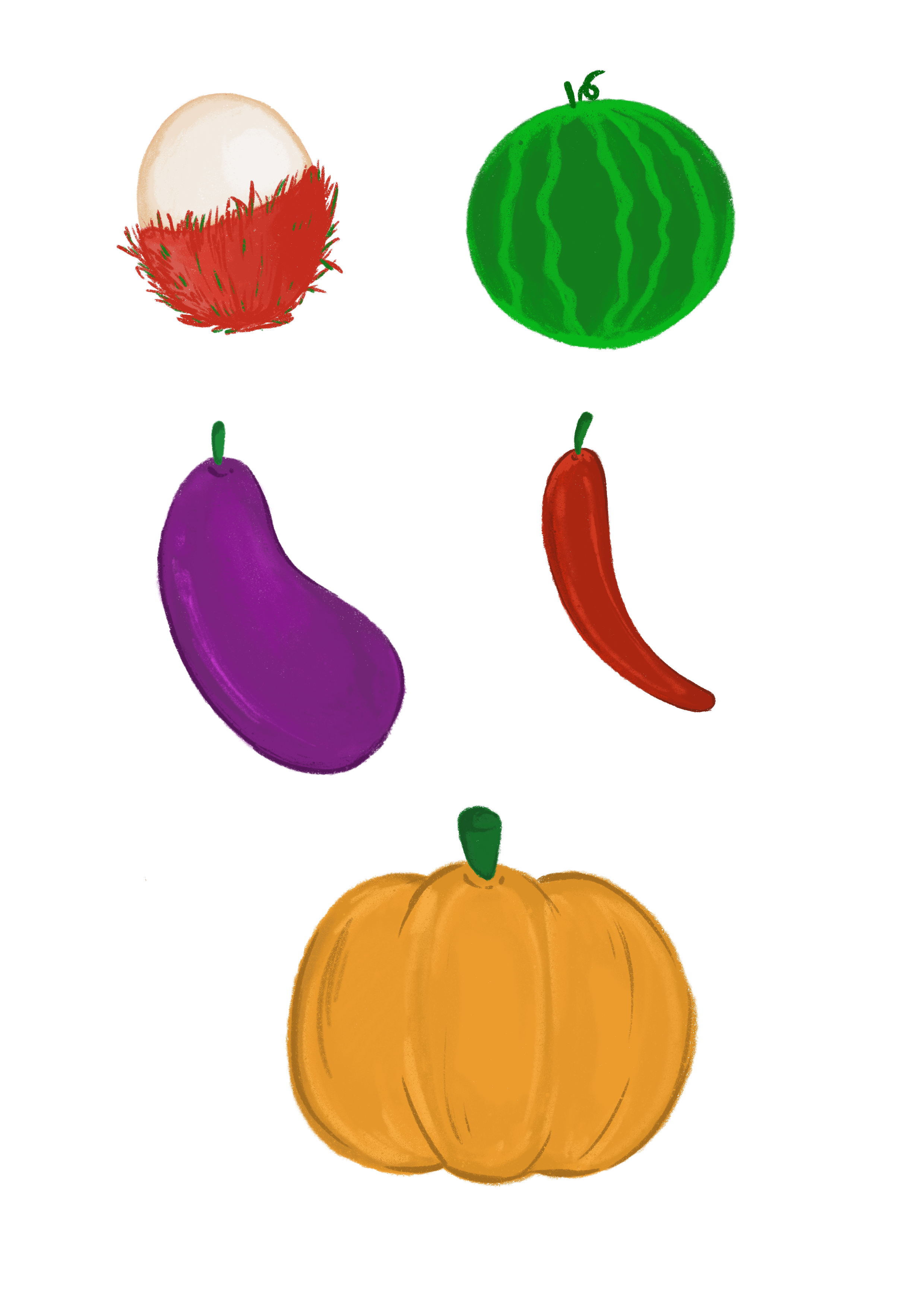 38
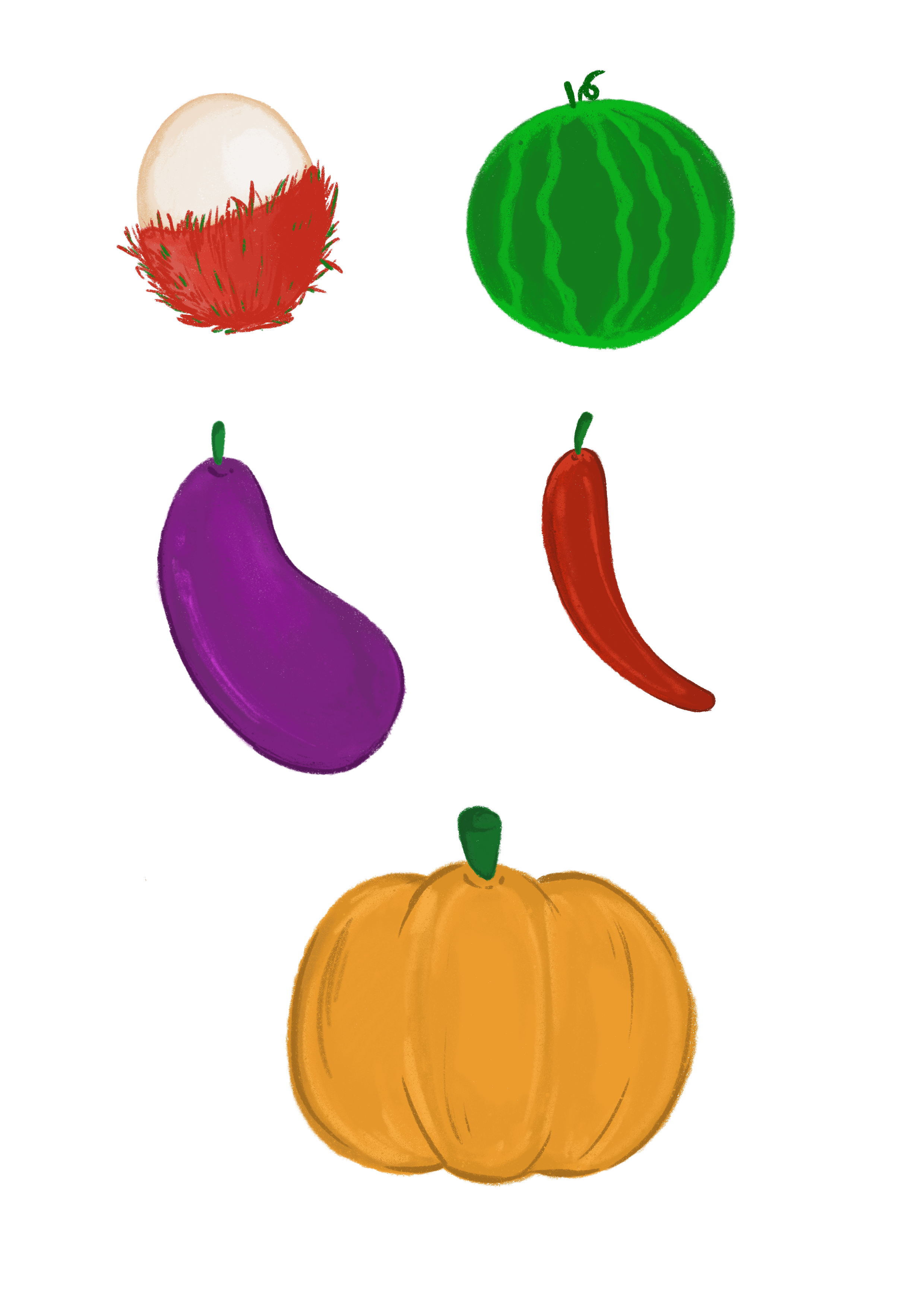 39
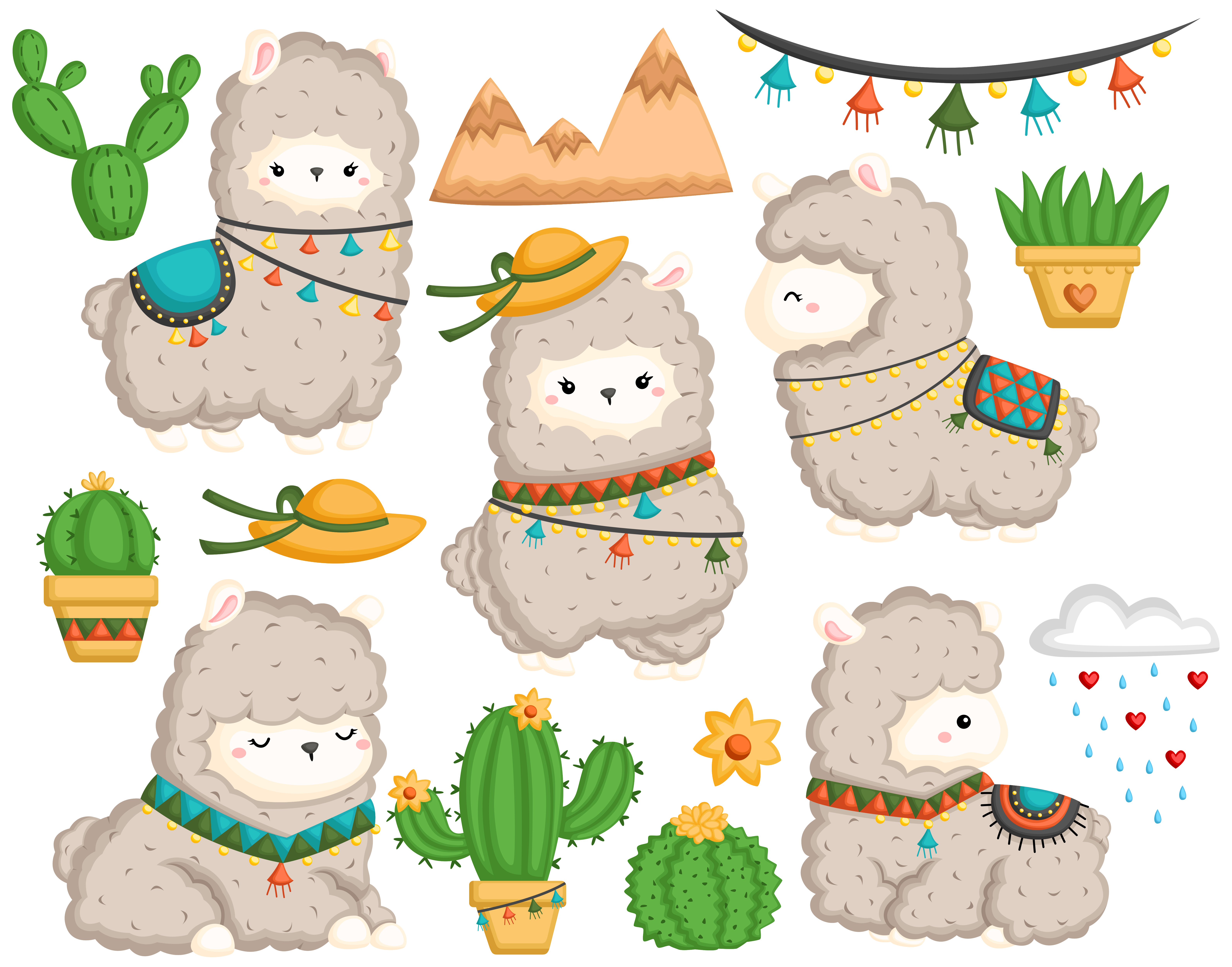 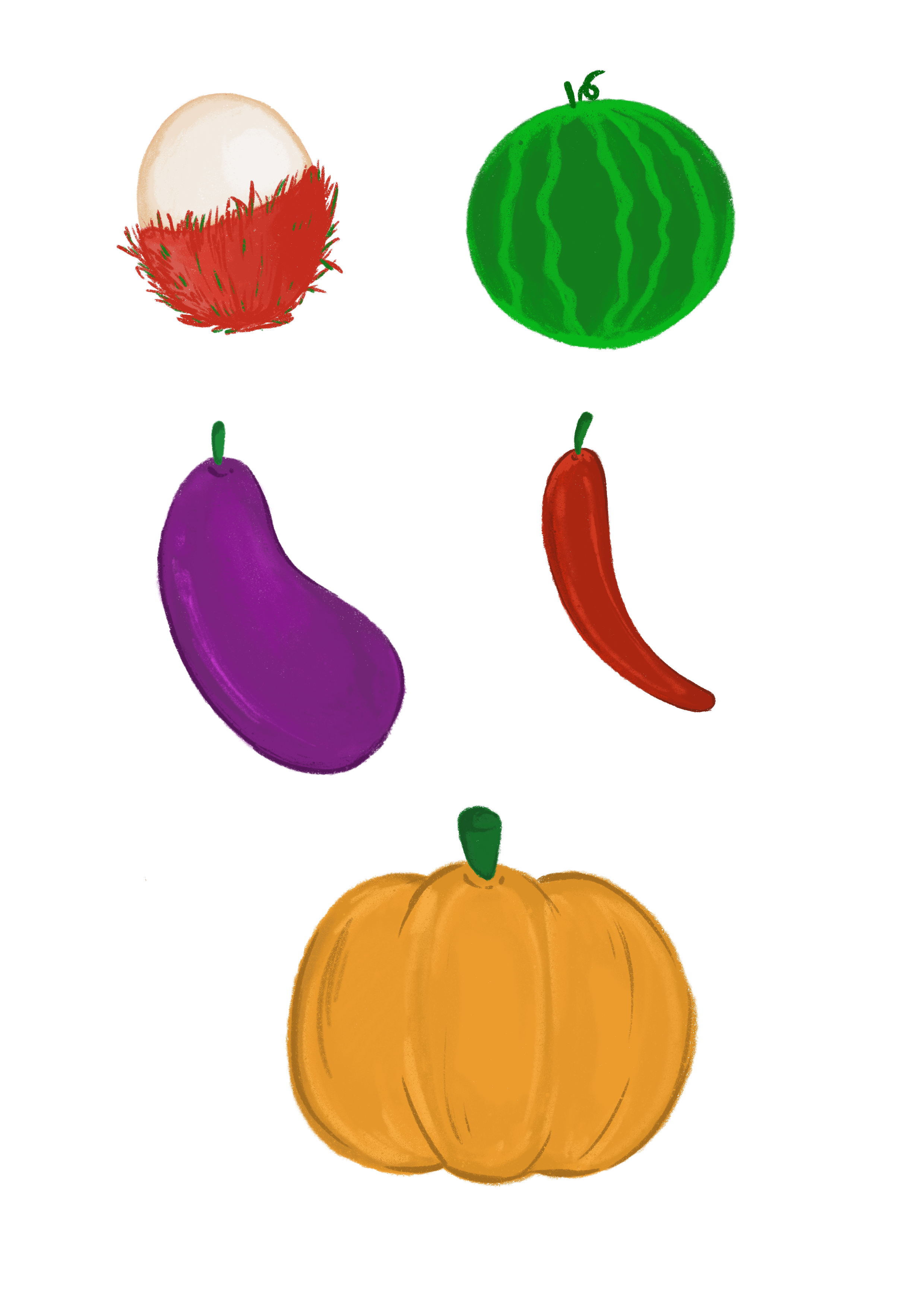 40
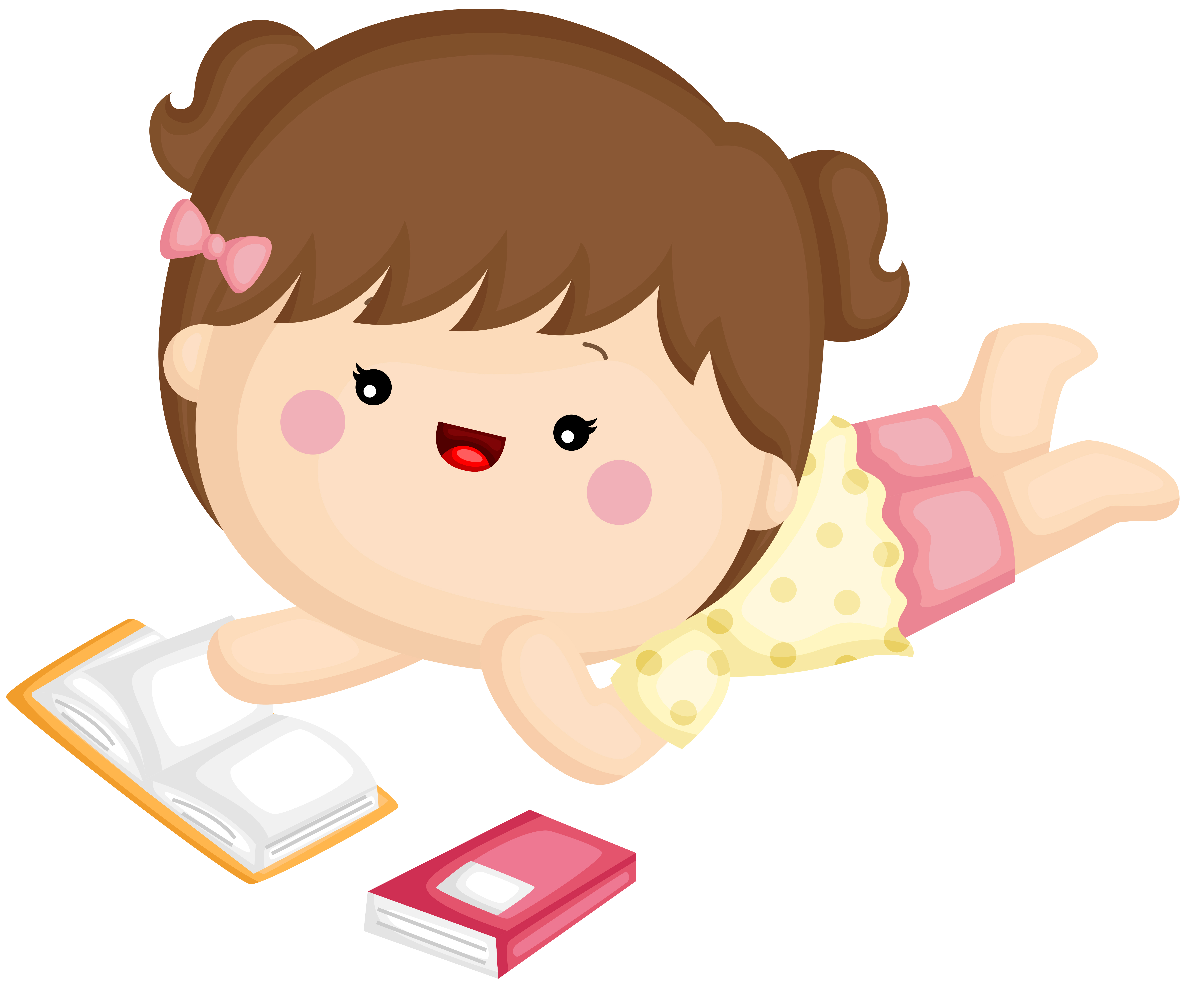 วัน………………ที่………พ.ศ. ………………………
คำ
แก้ไข
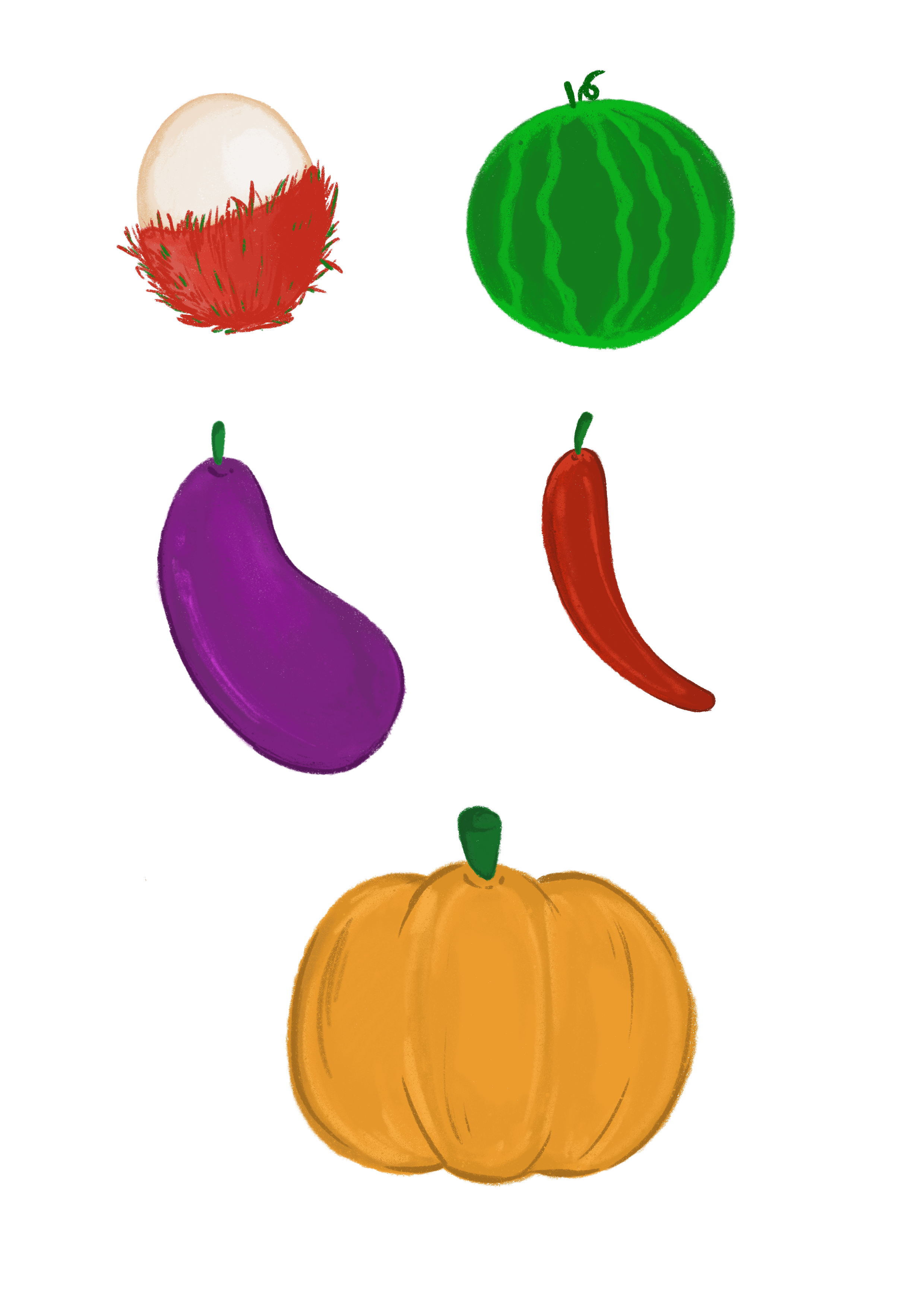 41
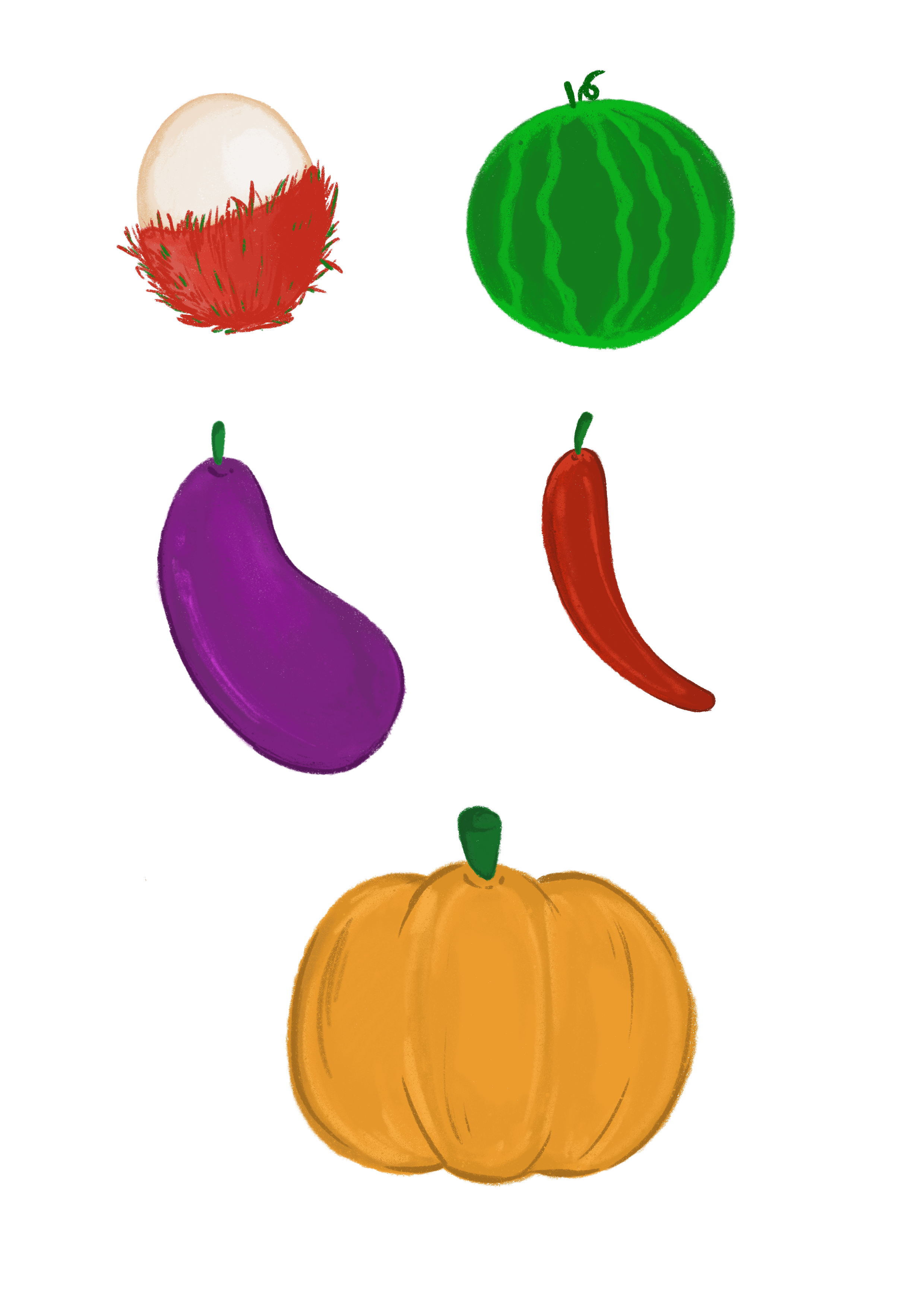 42
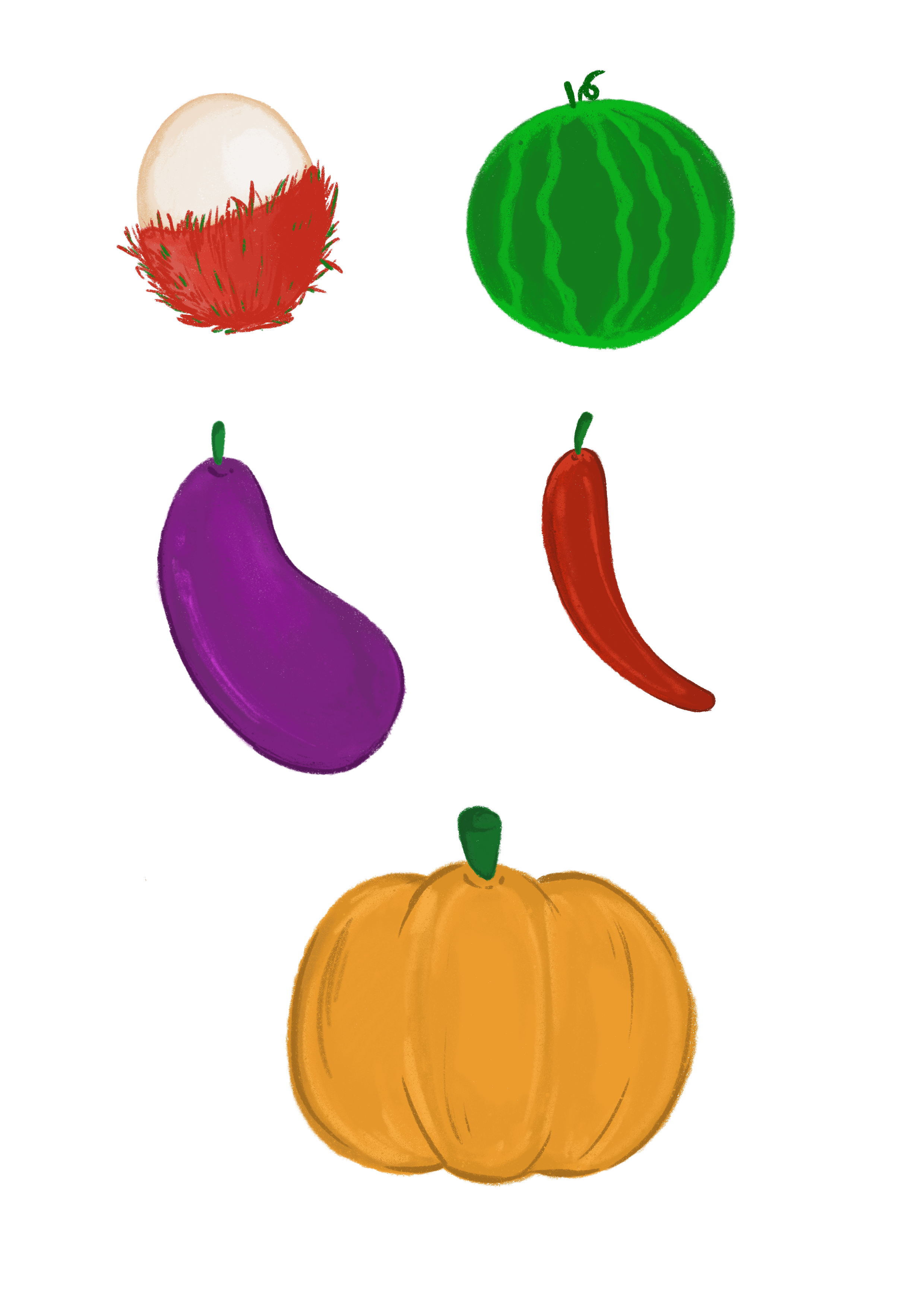 43
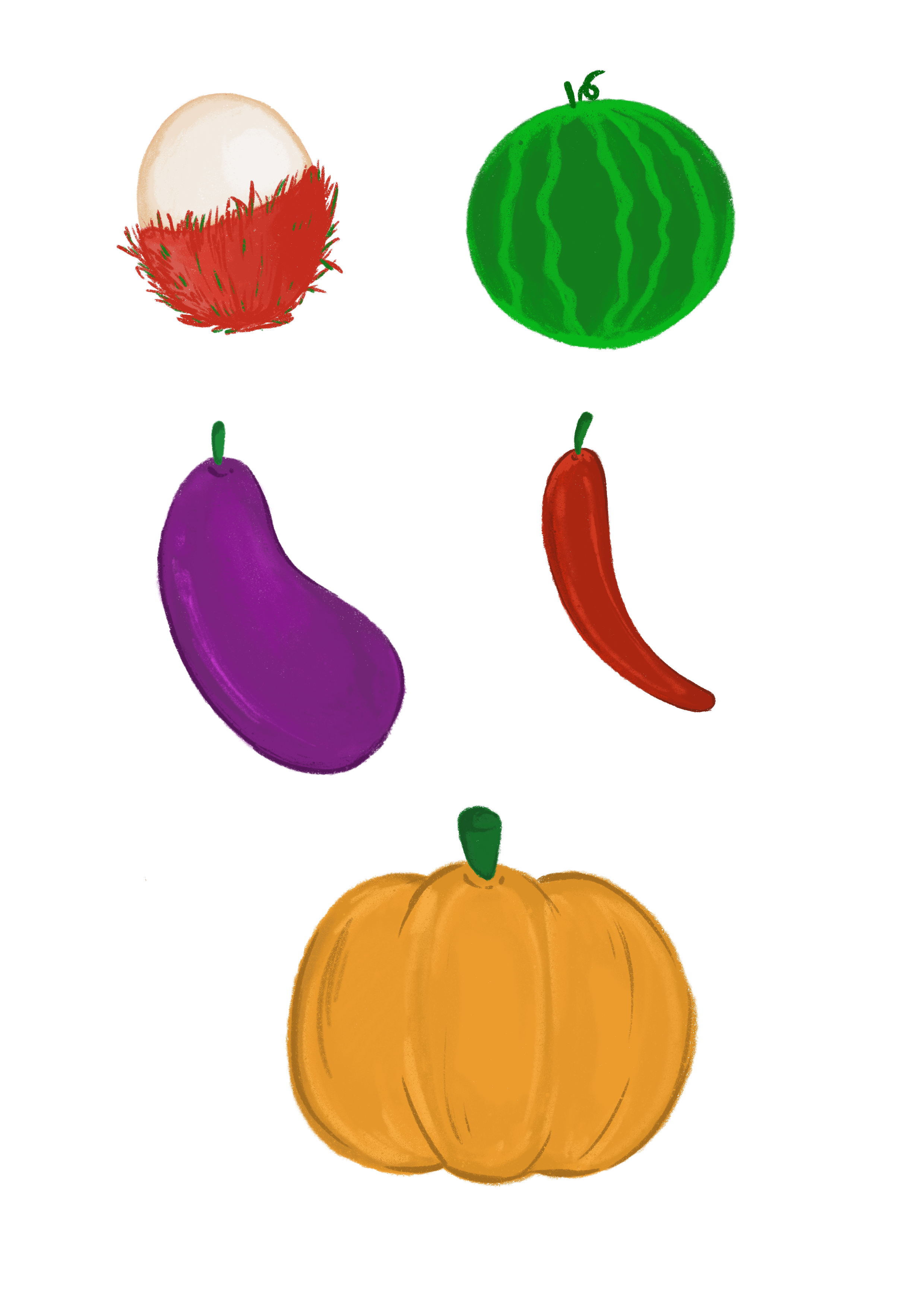 44
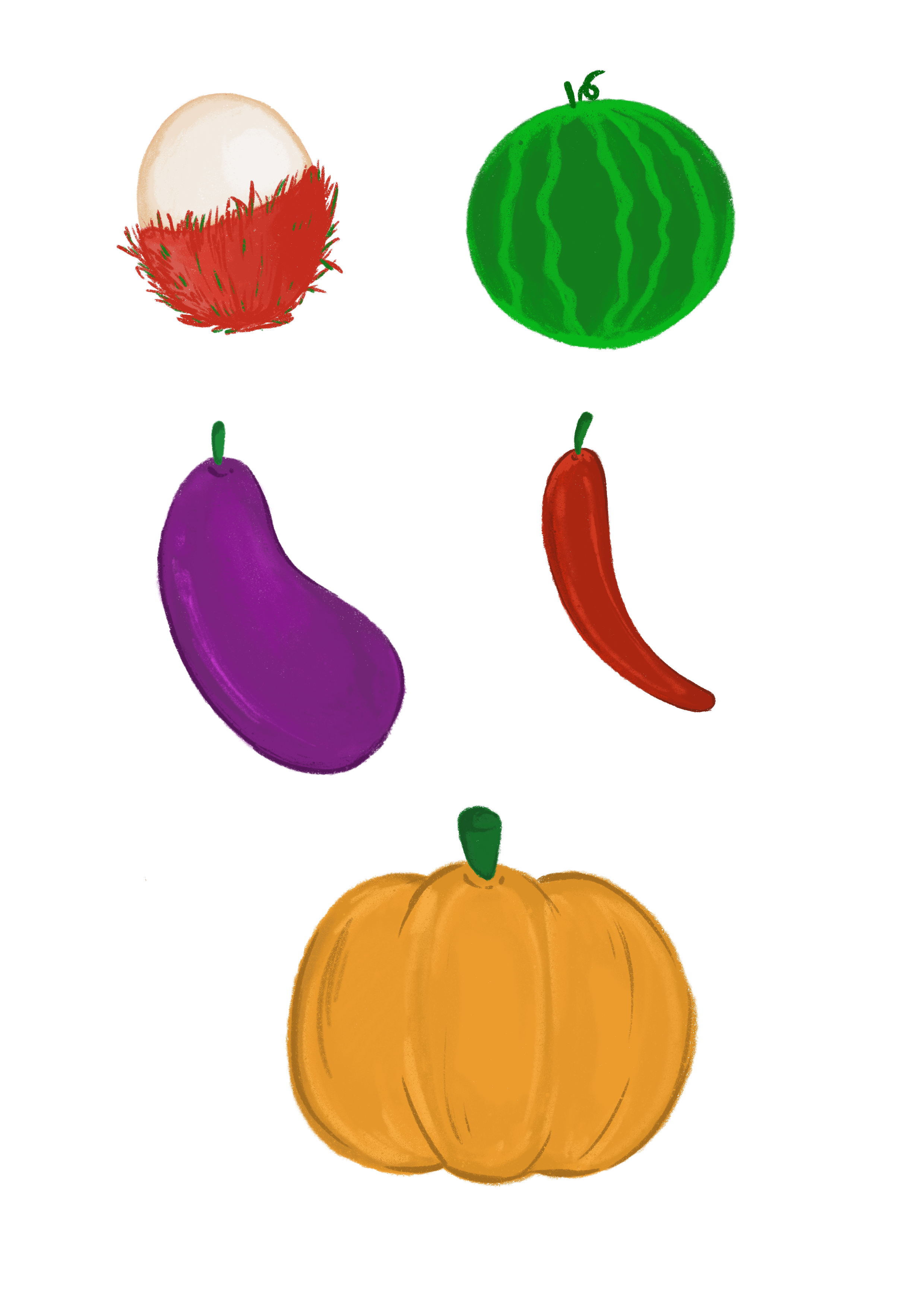 45
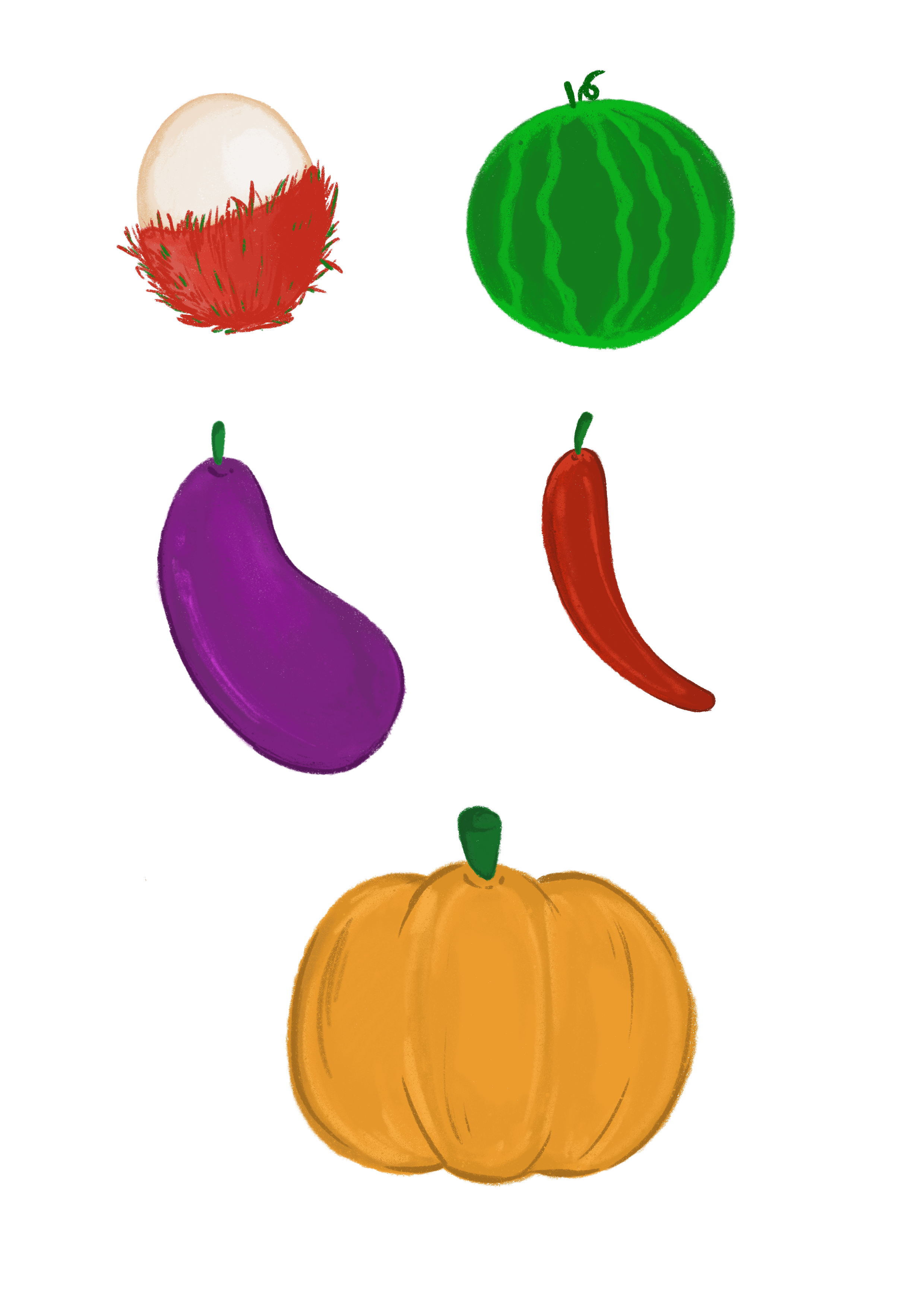 46
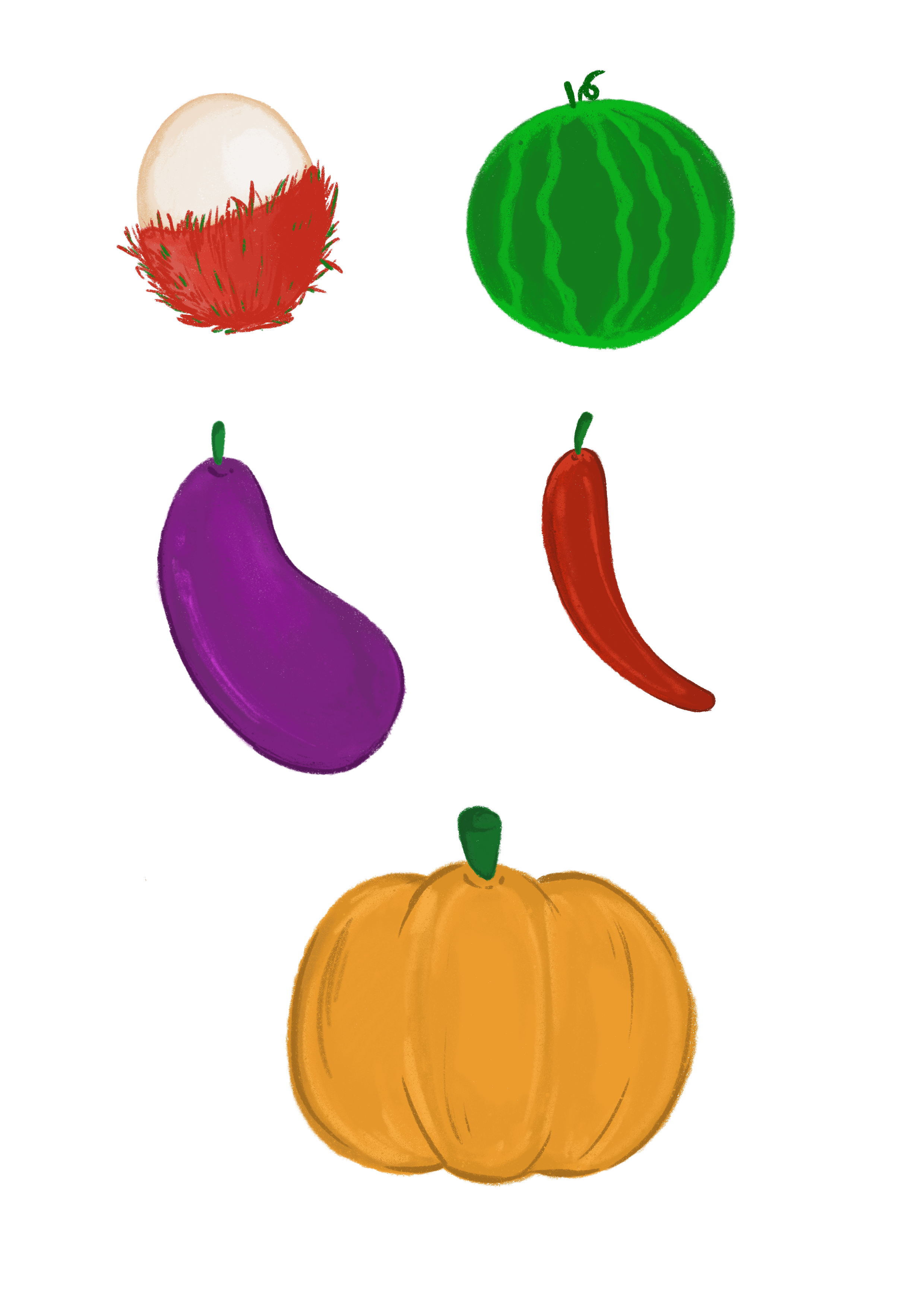 47
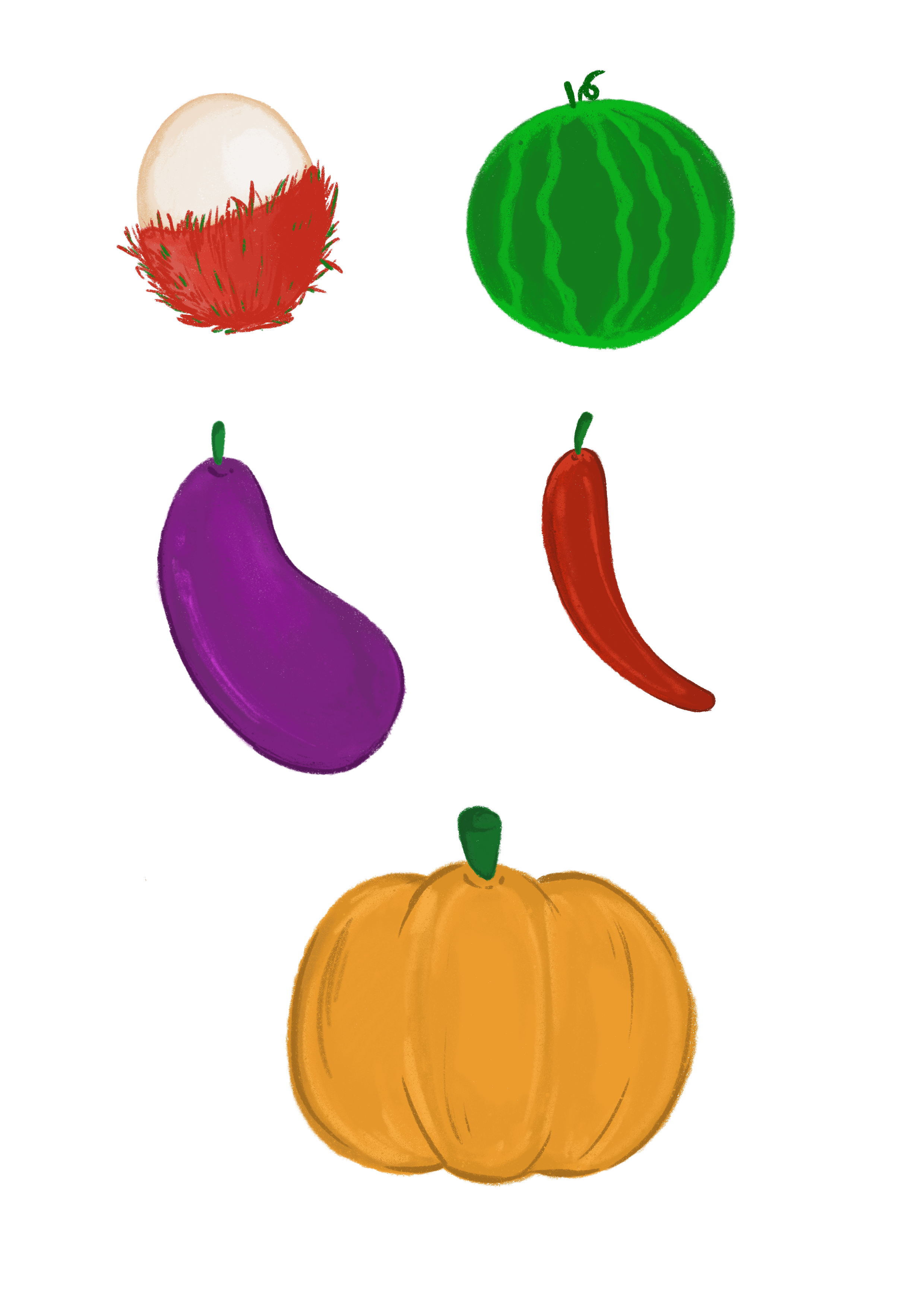 48
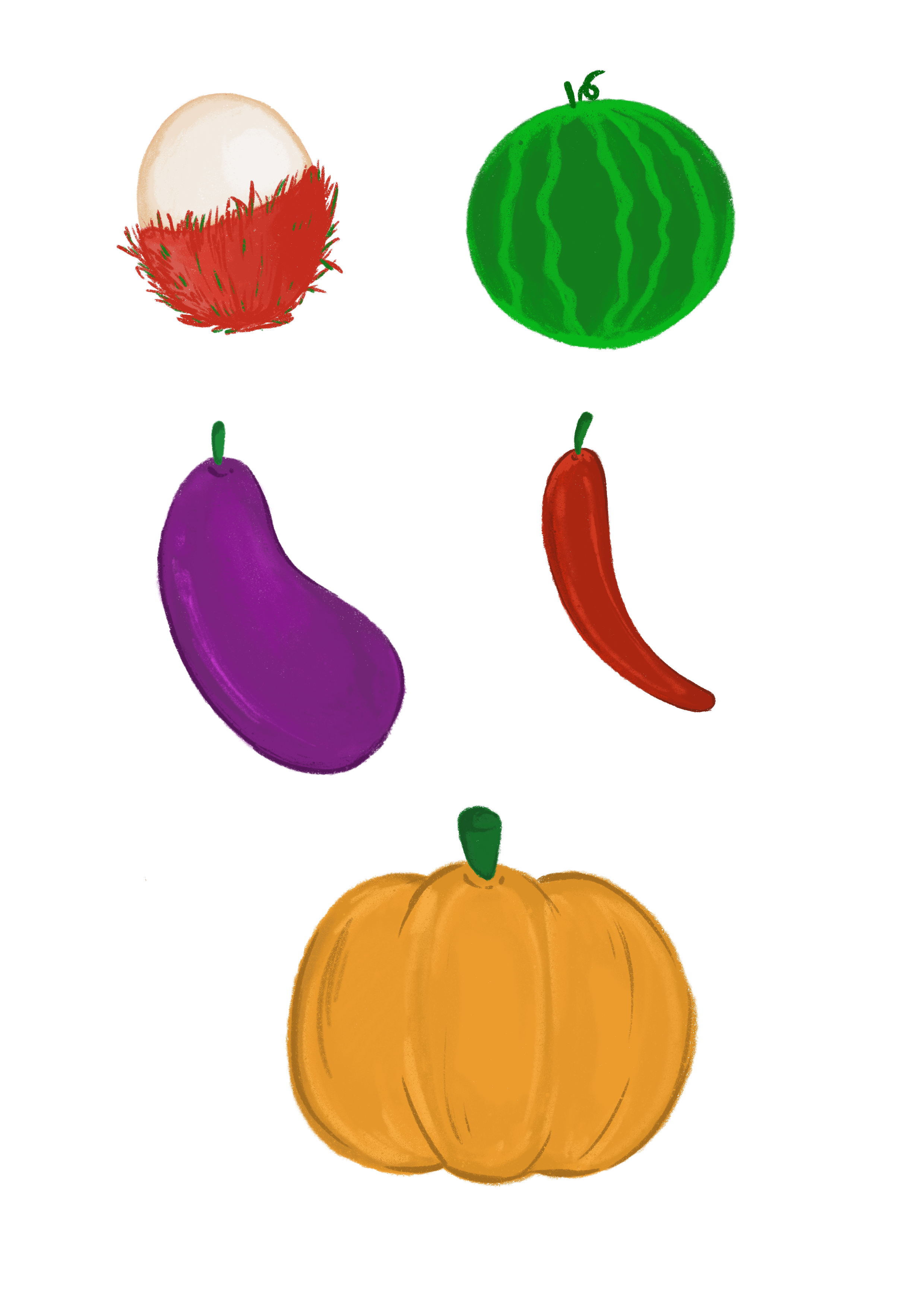 49
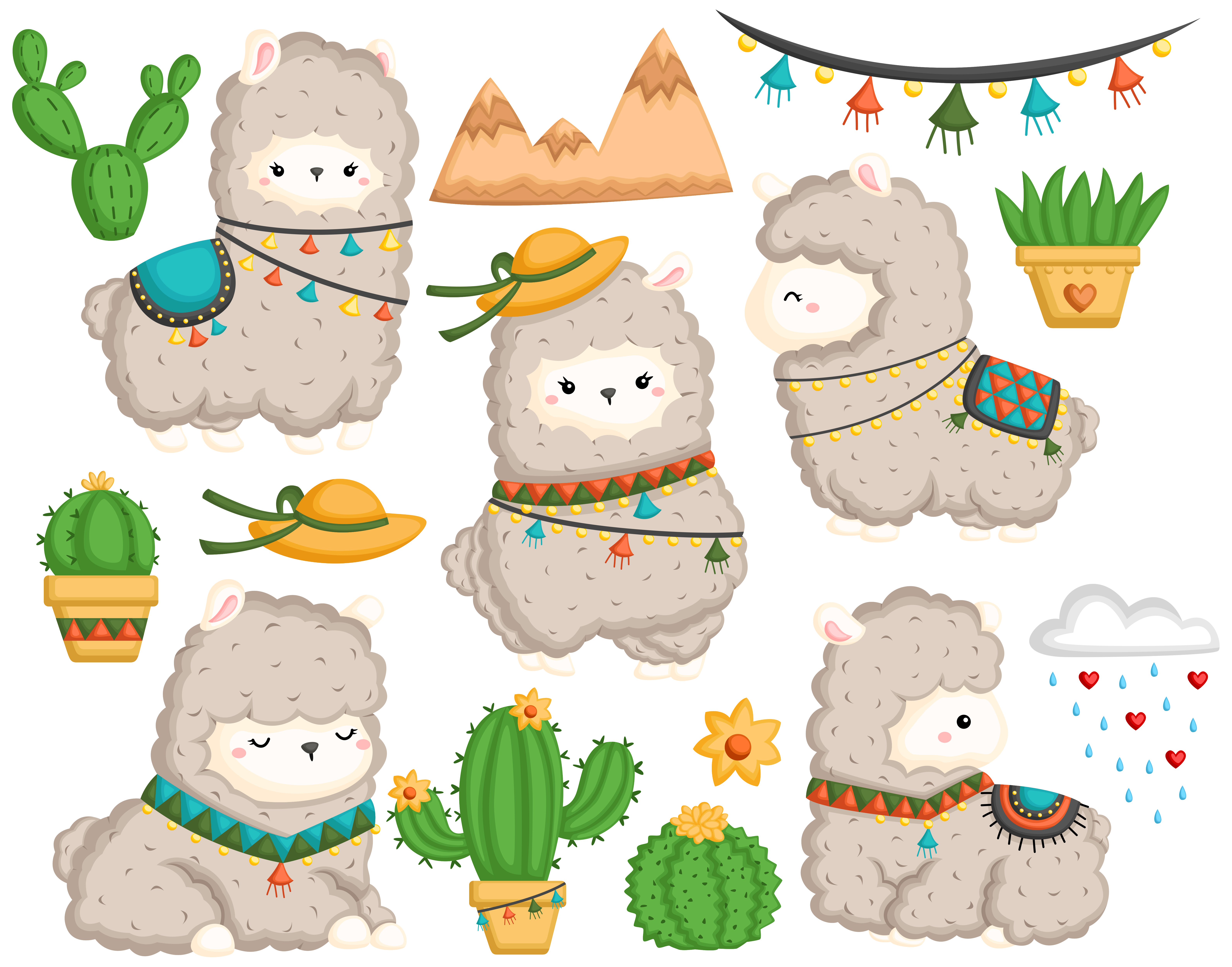 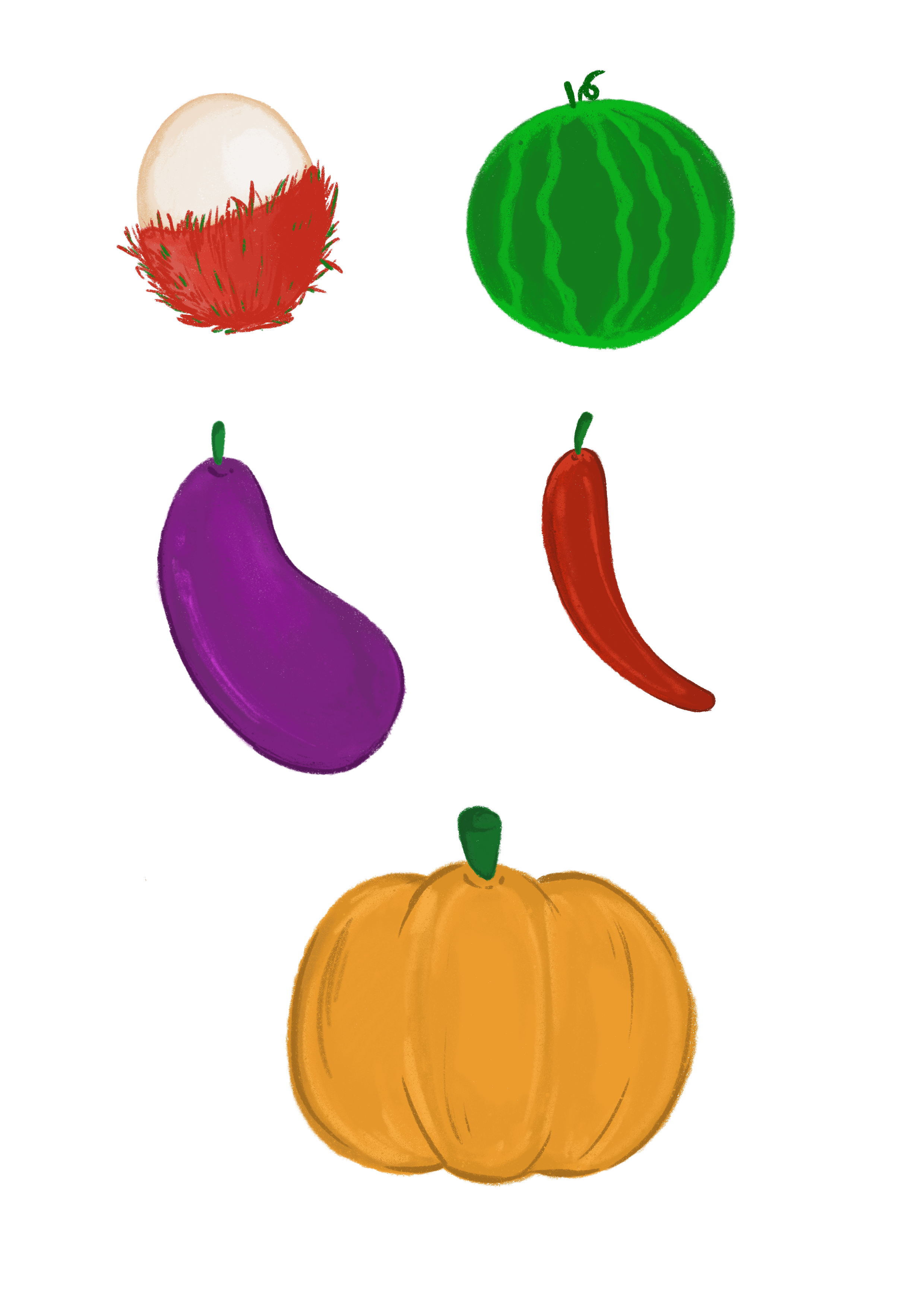 50
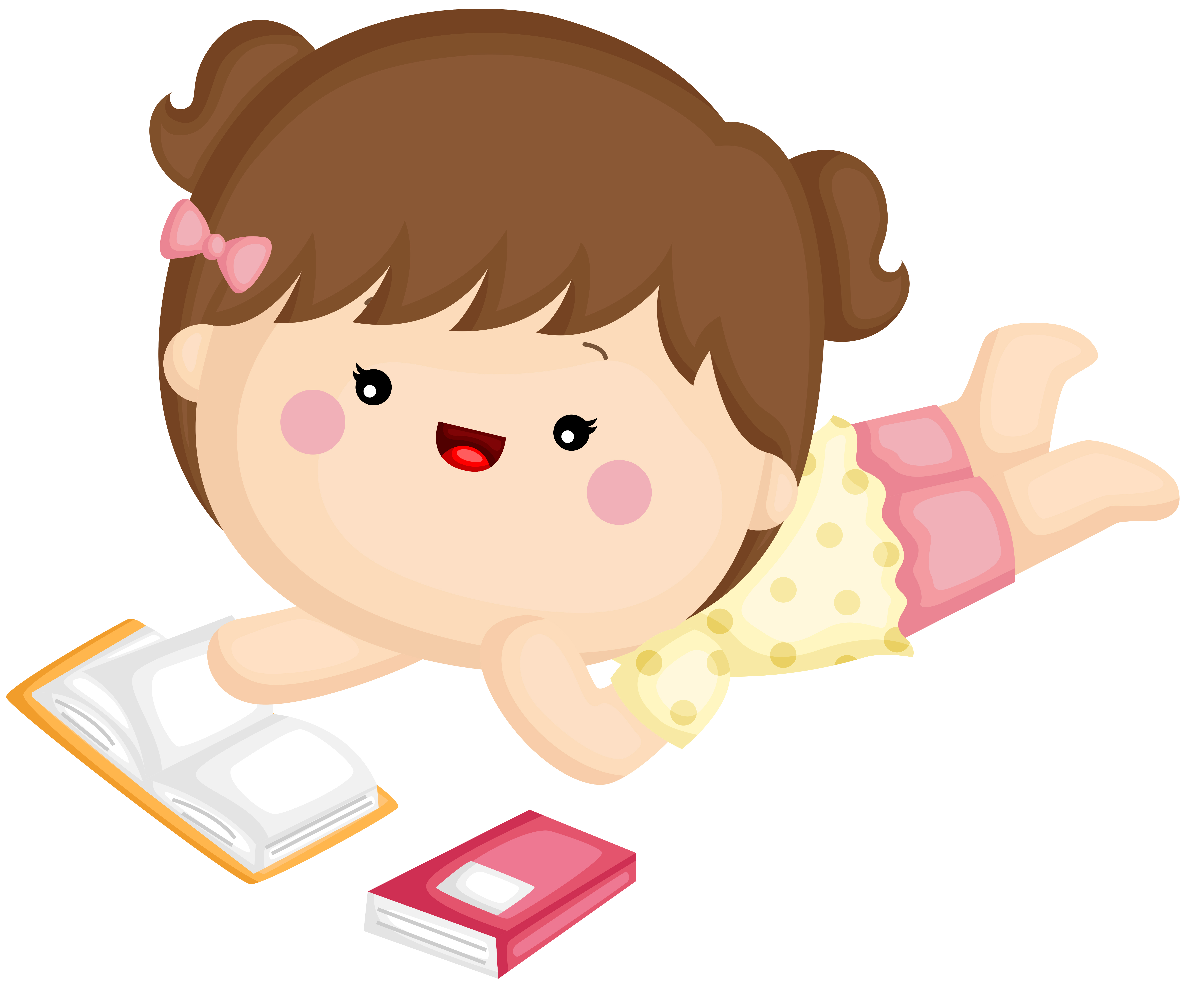 วัน………………ที่………พ.ศ. ………………………
คำ
แก้ไข
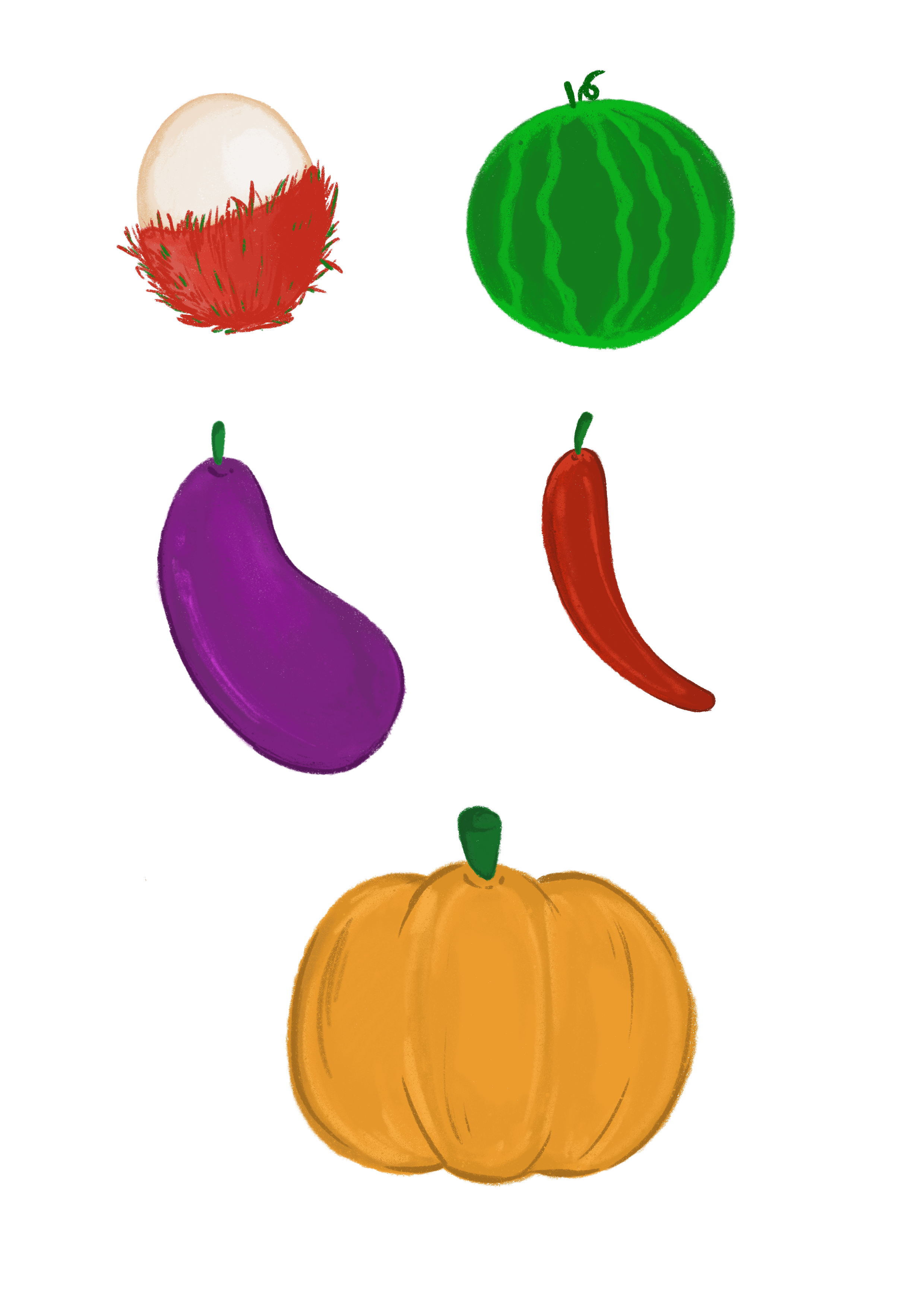 51
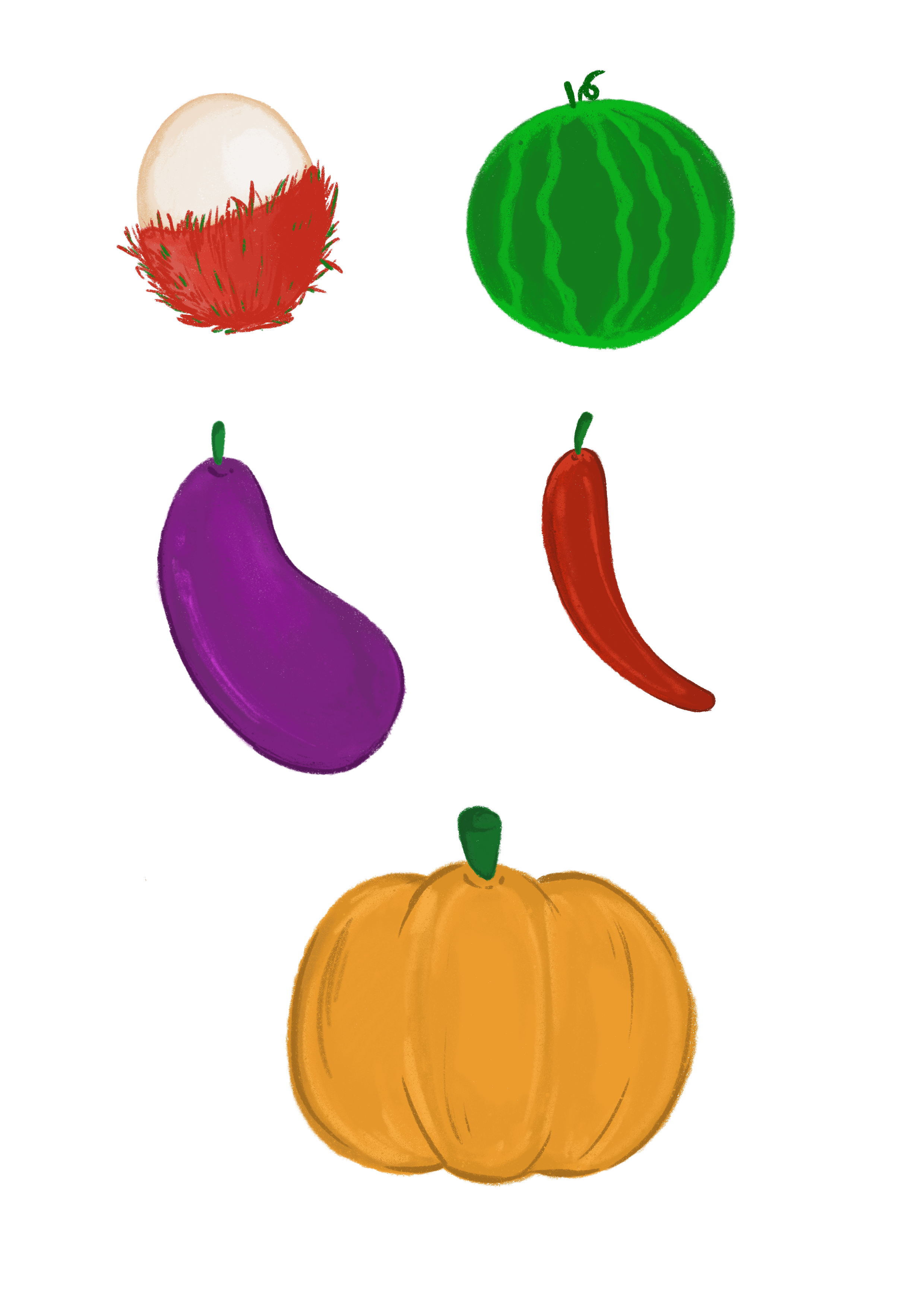 52
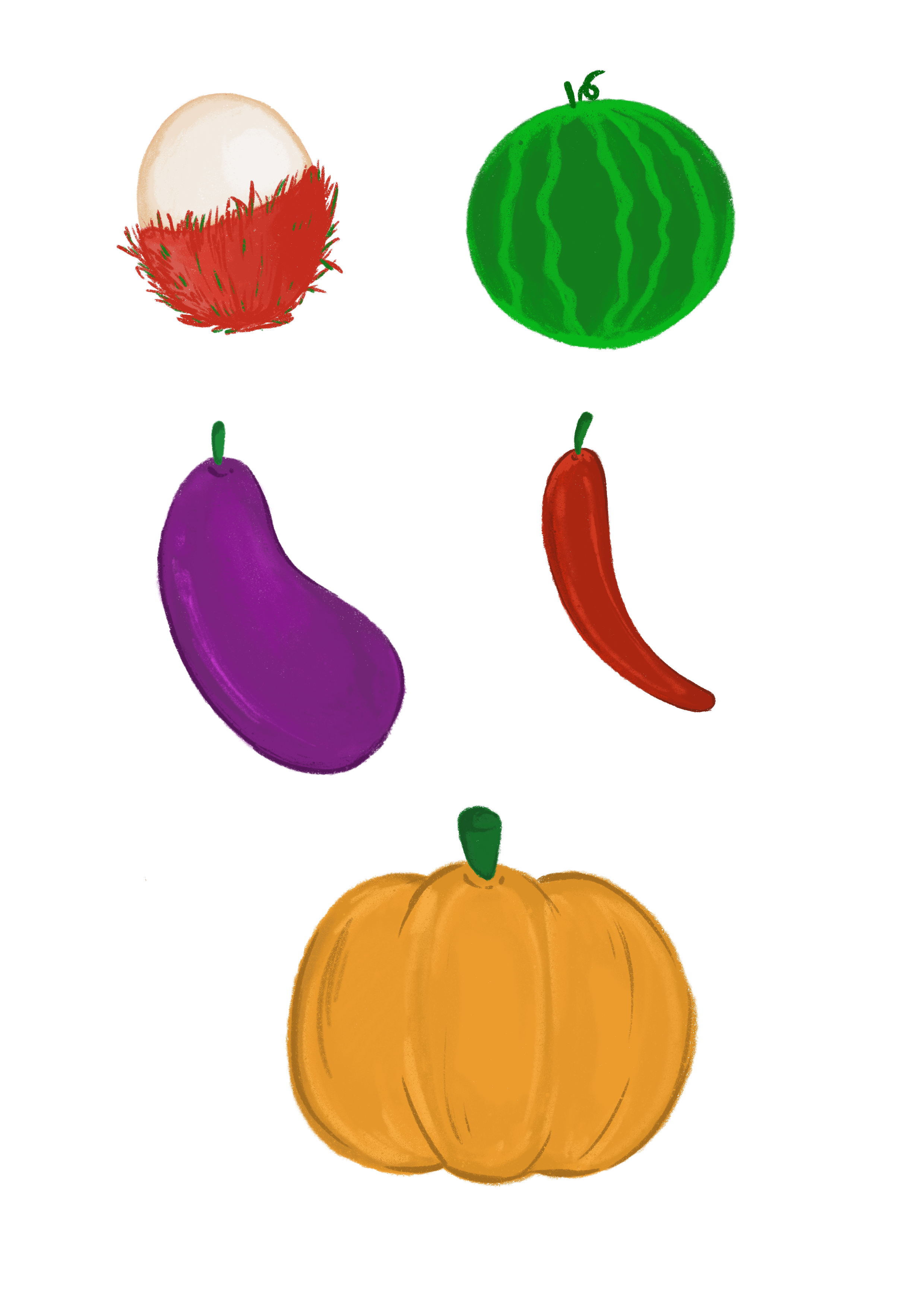 53
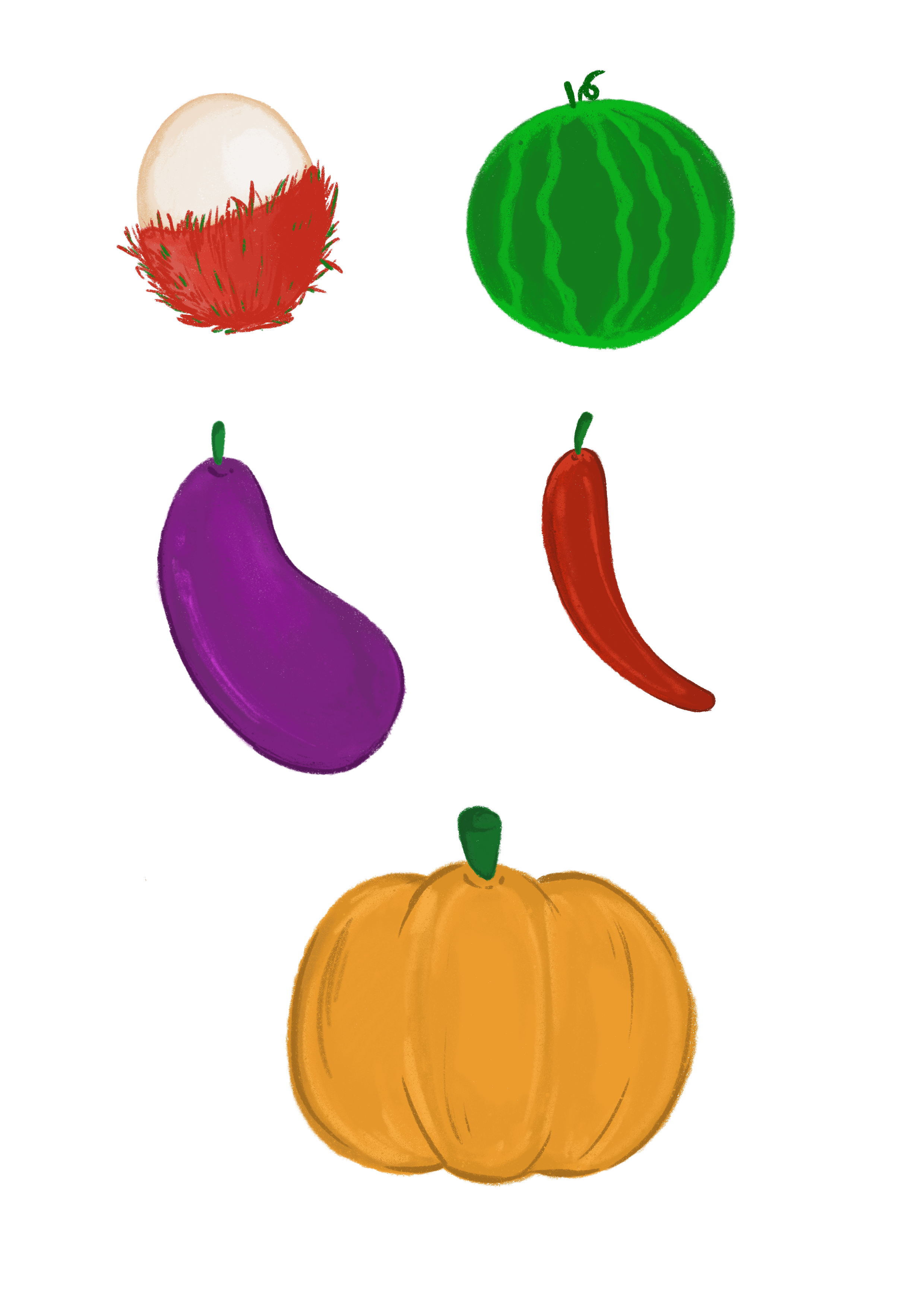 54
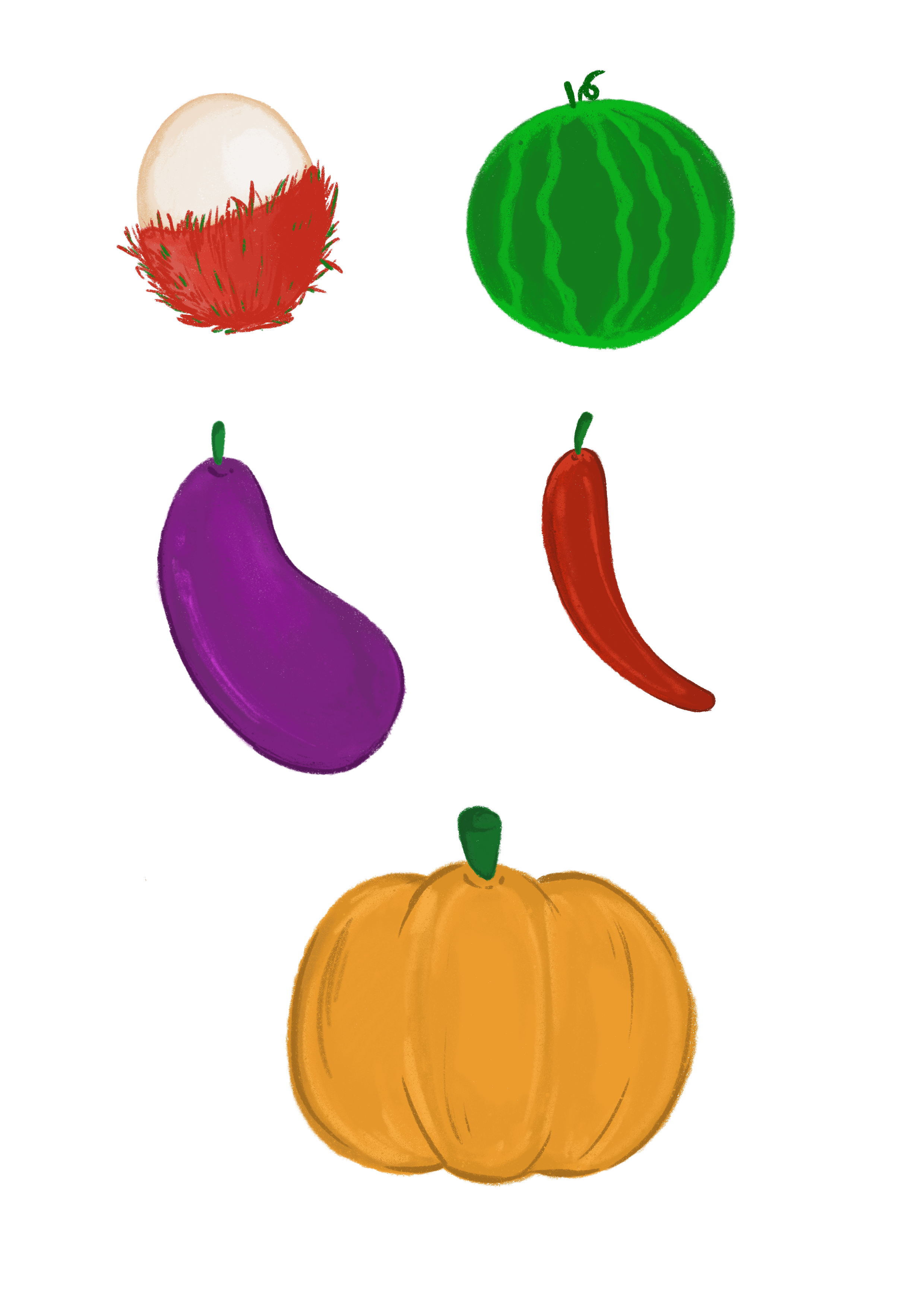 55
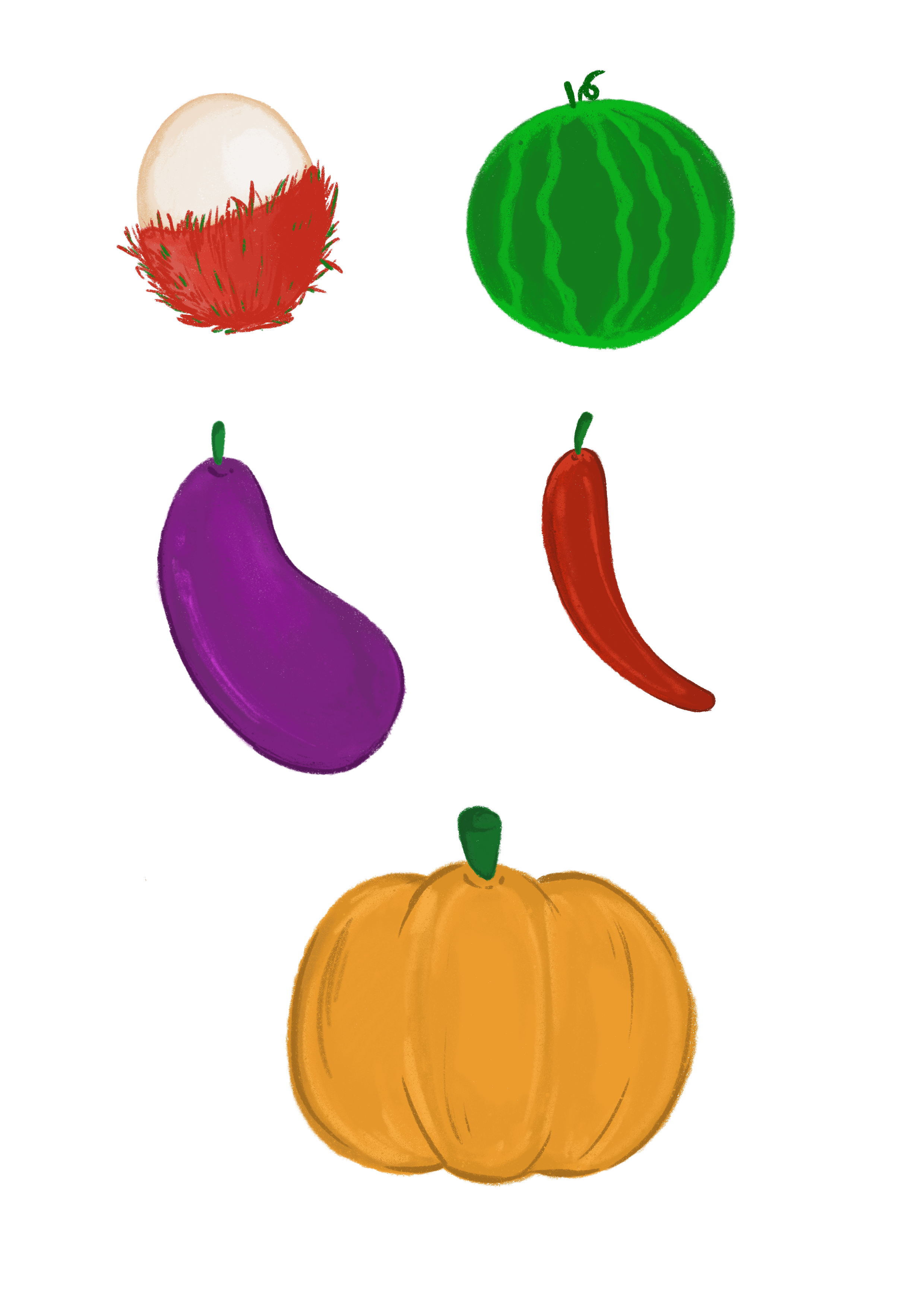 56
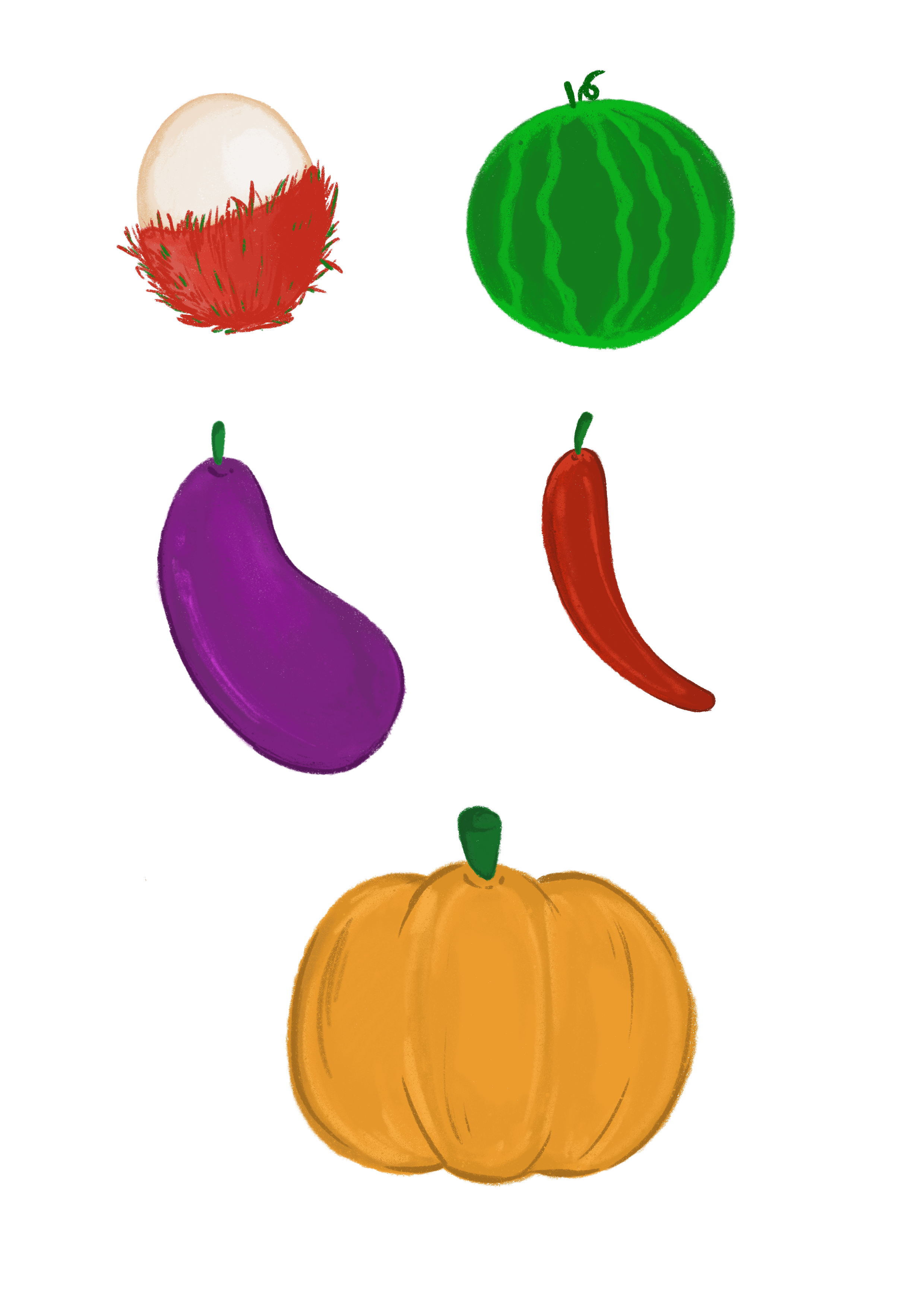 57
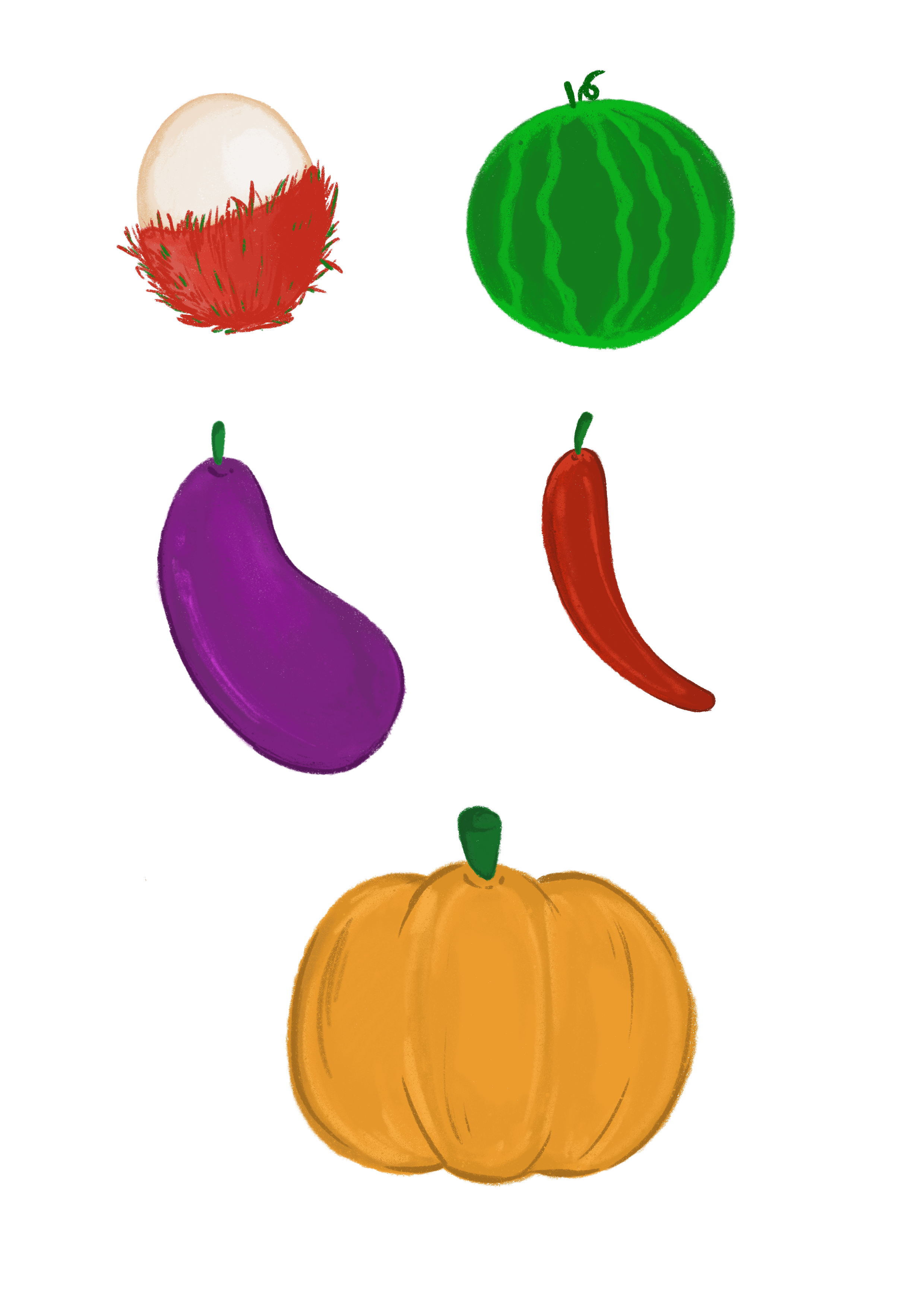 58
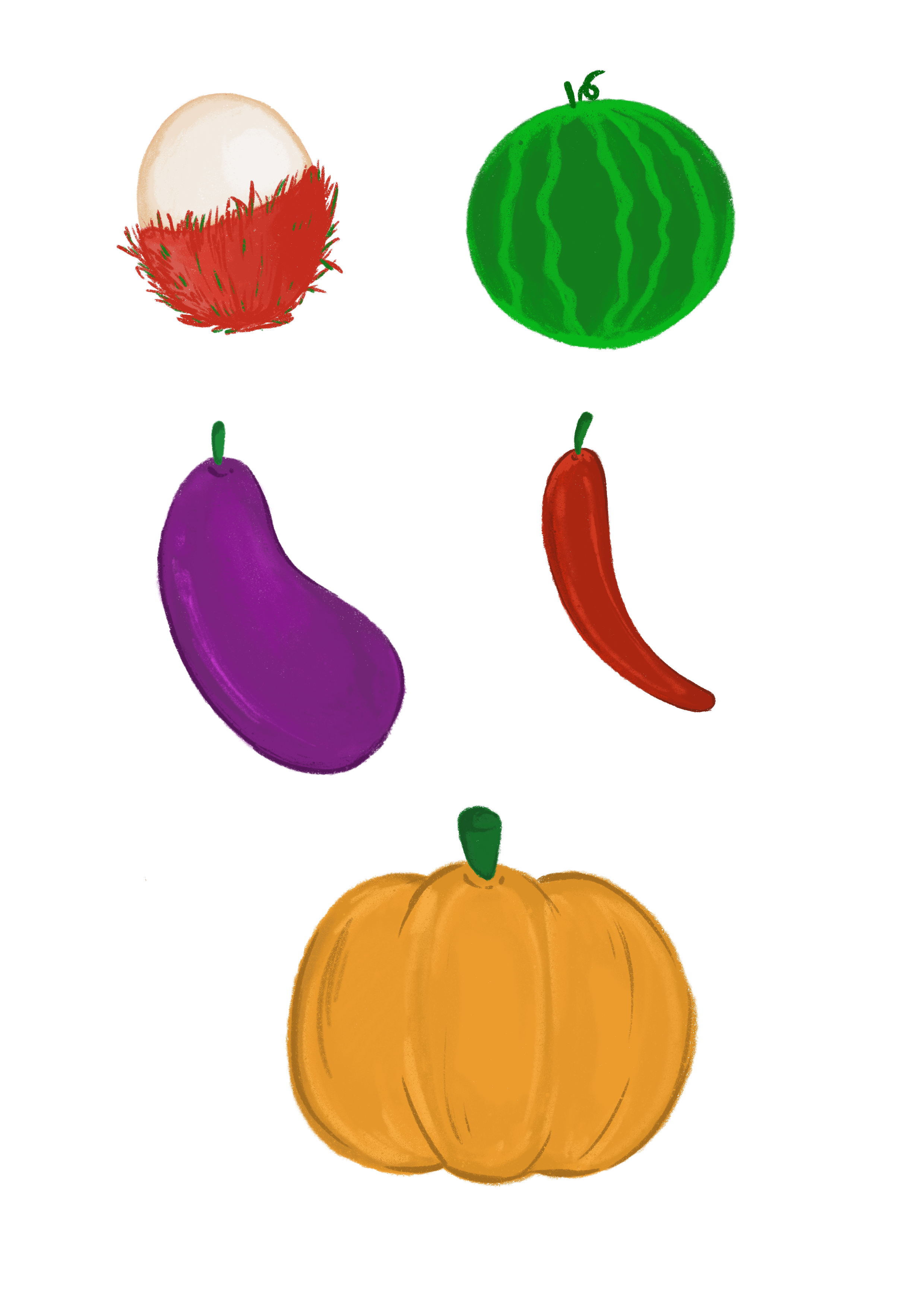 59
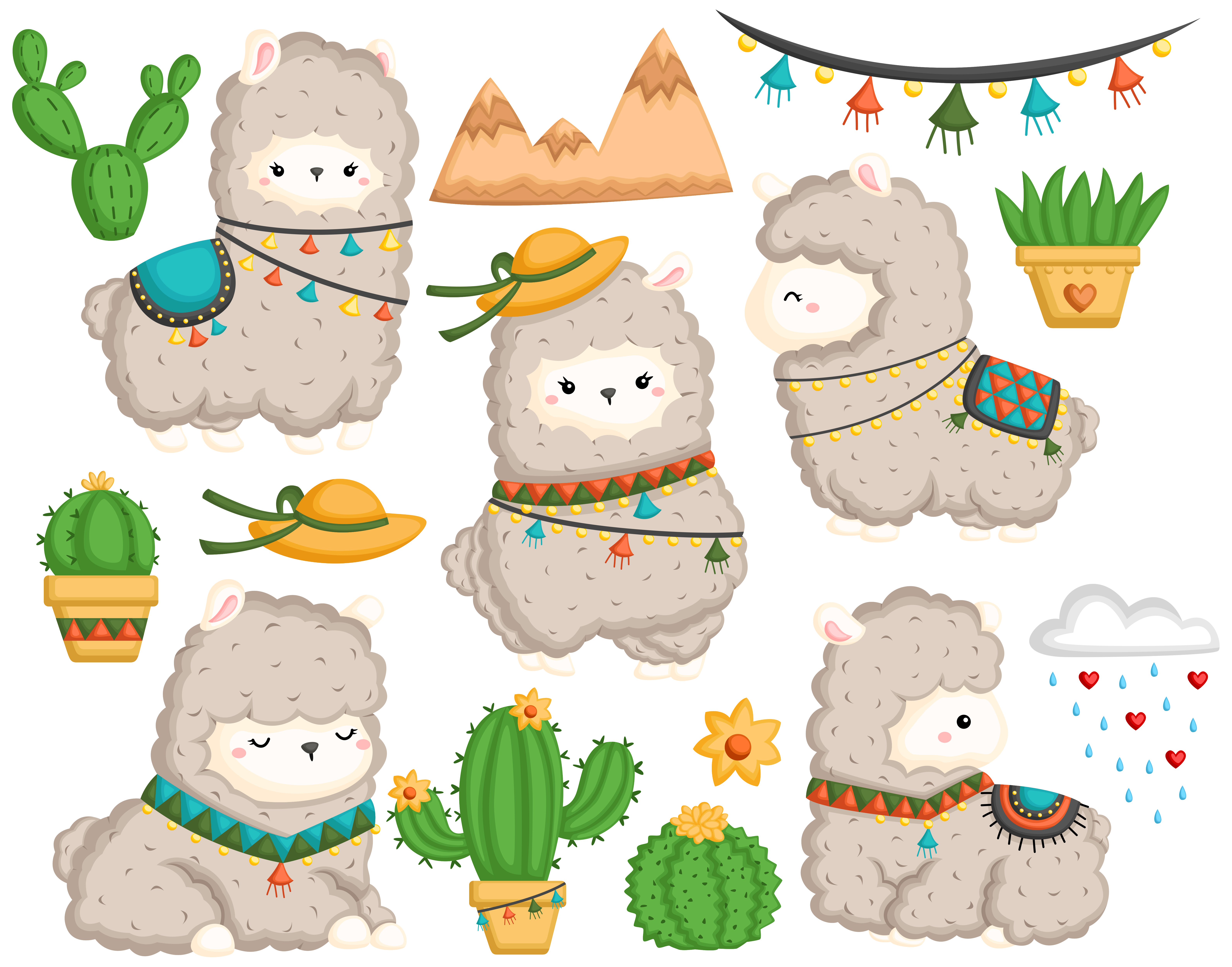 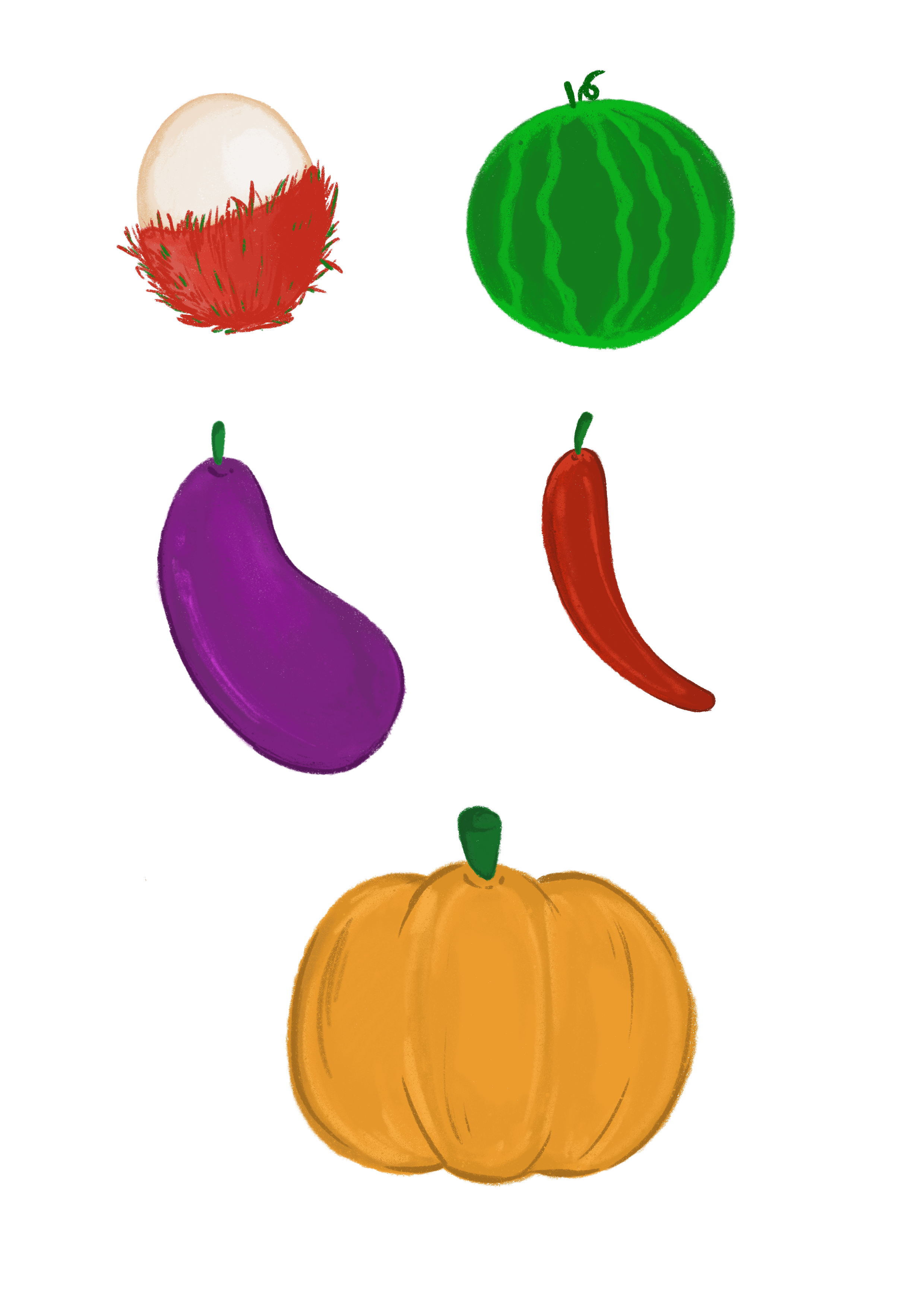 60
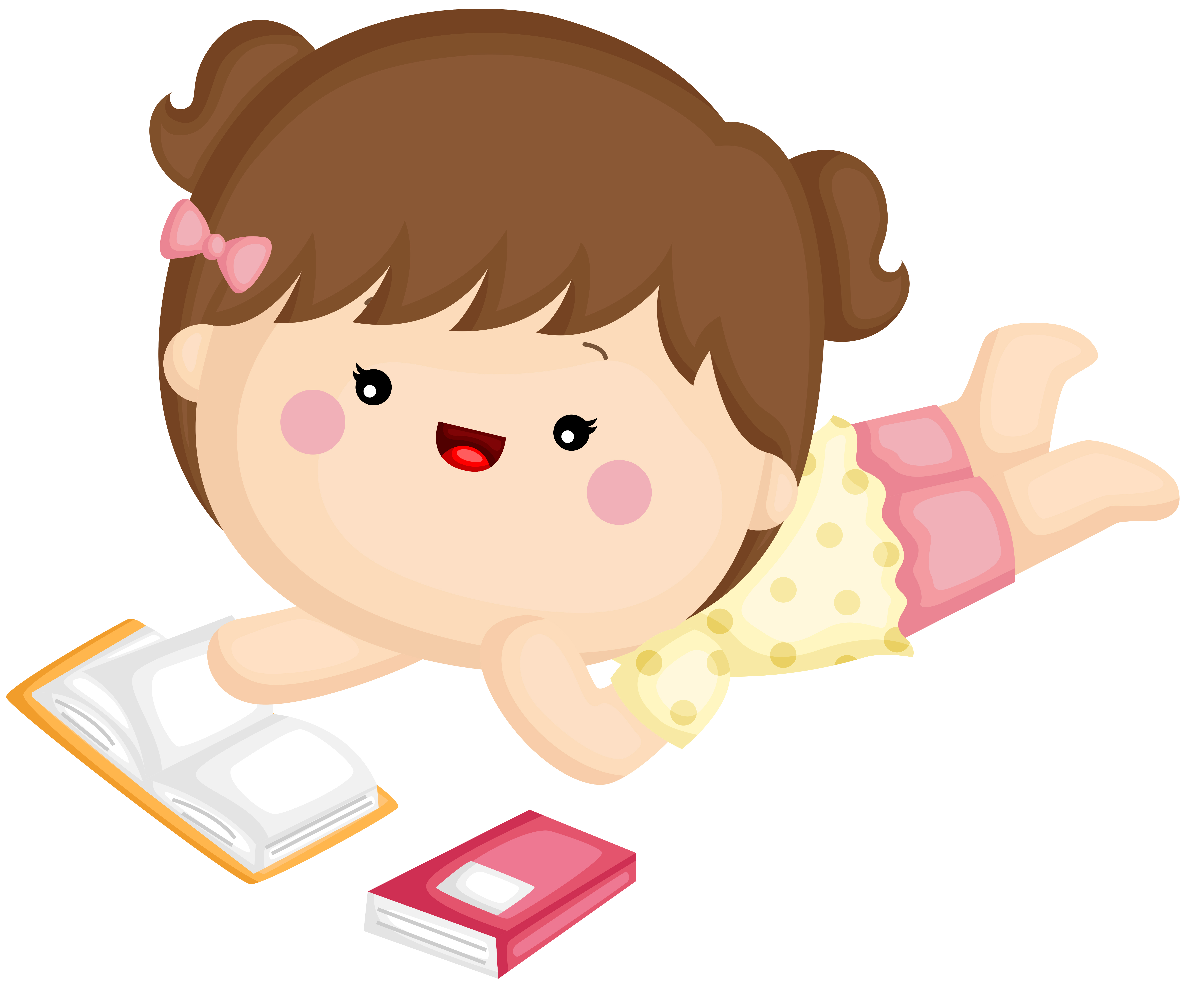 วัน………………ที่………พ.ศ. ………………………
คำ
แก้ไข
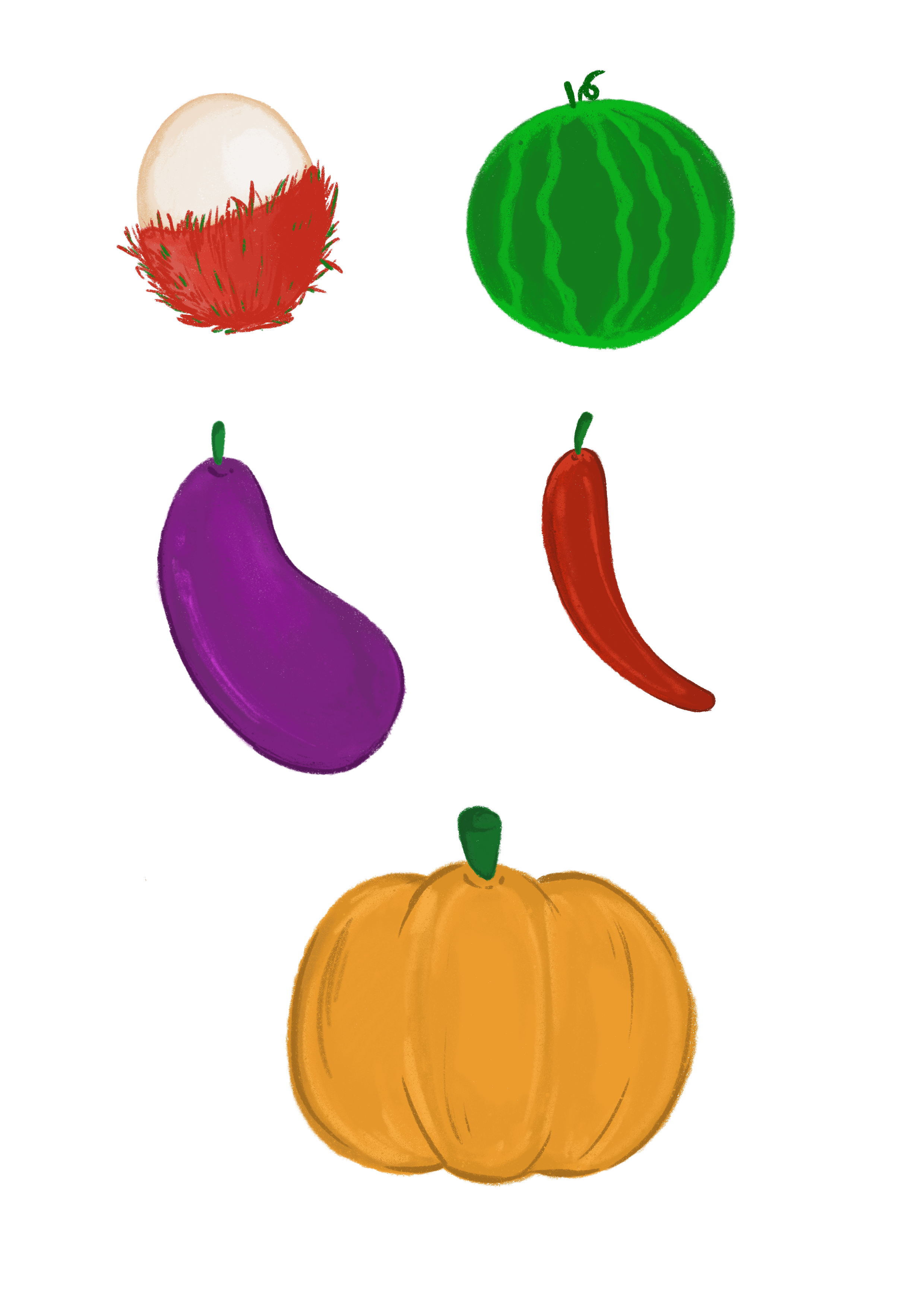 61
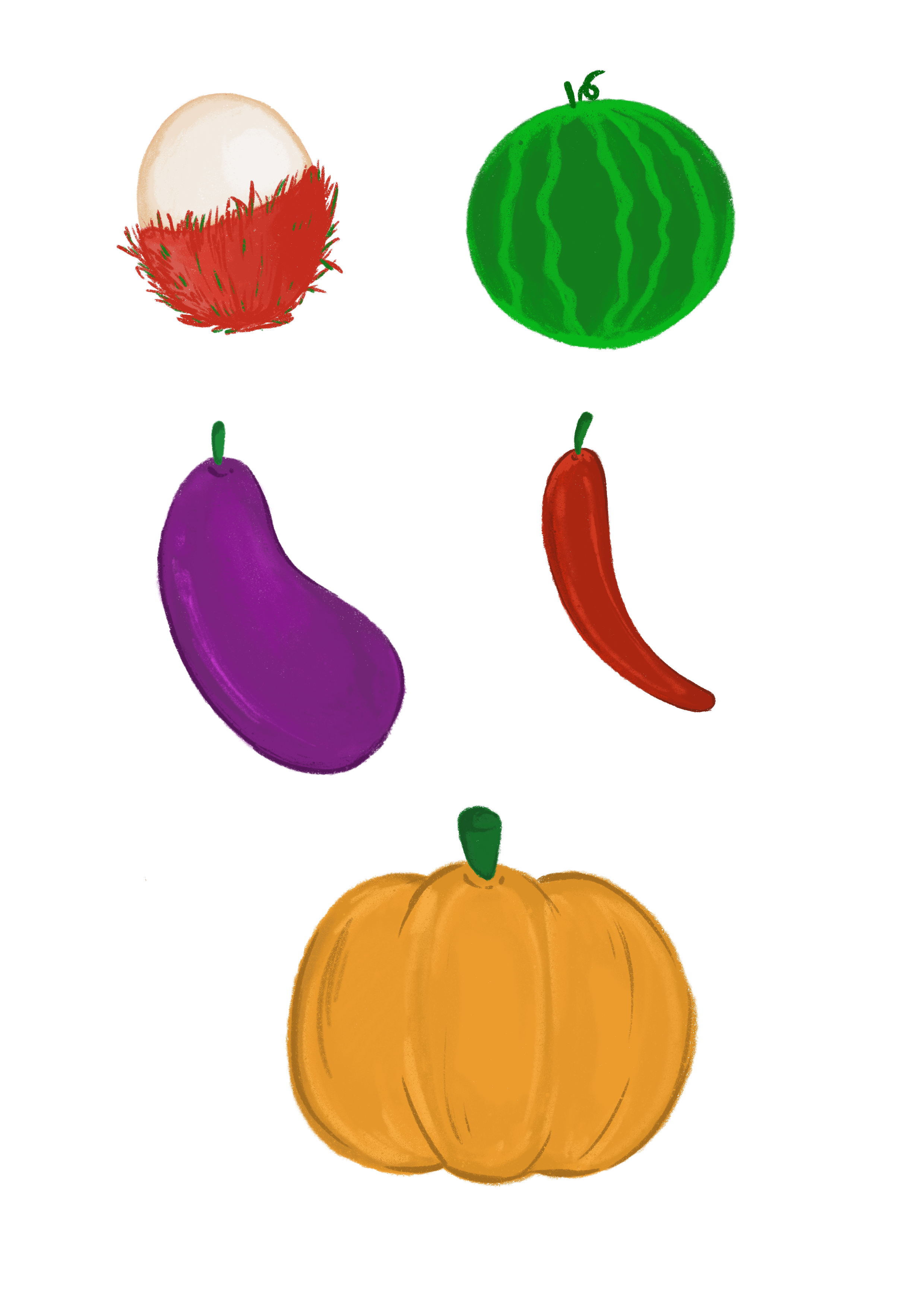 62
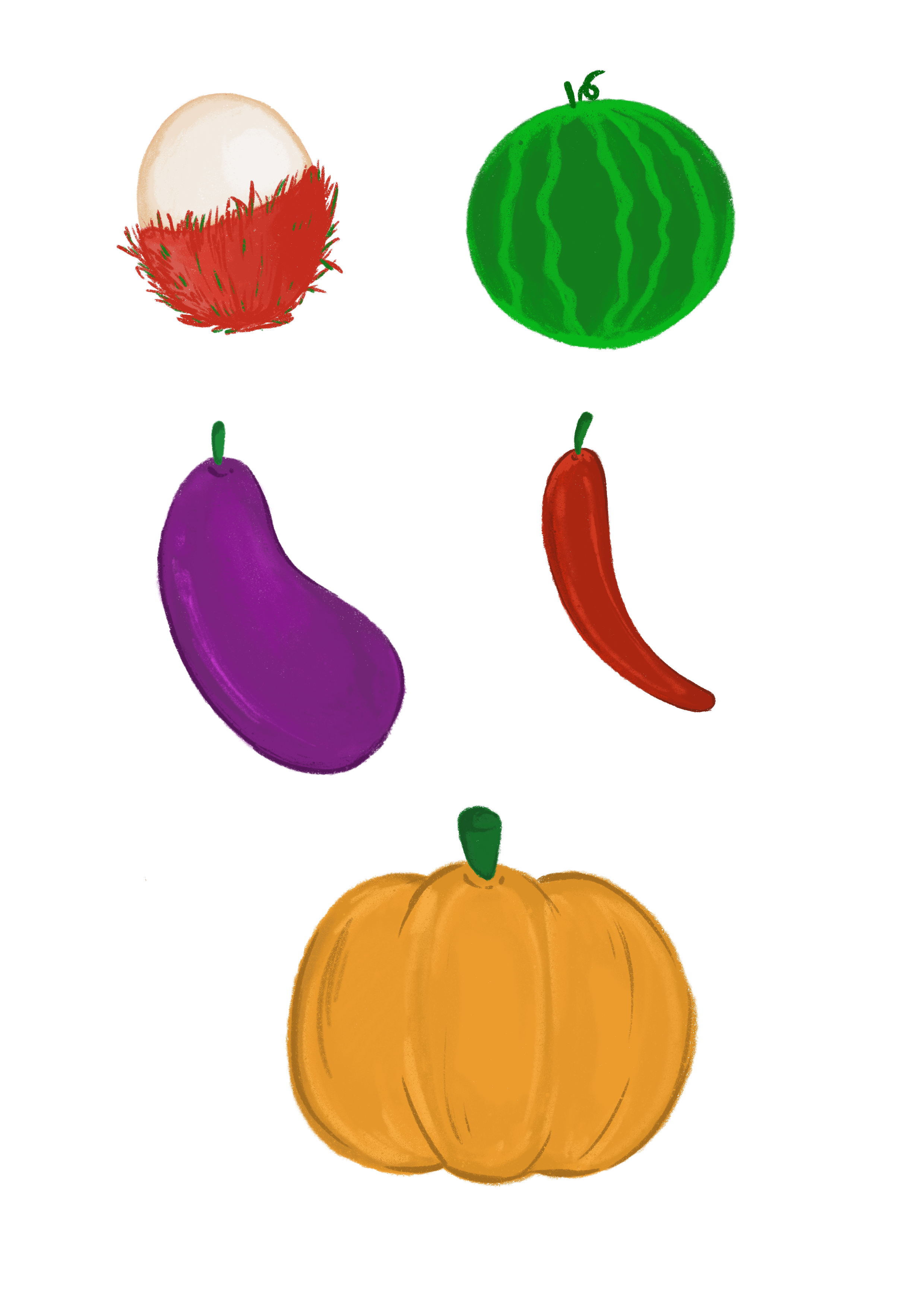 63
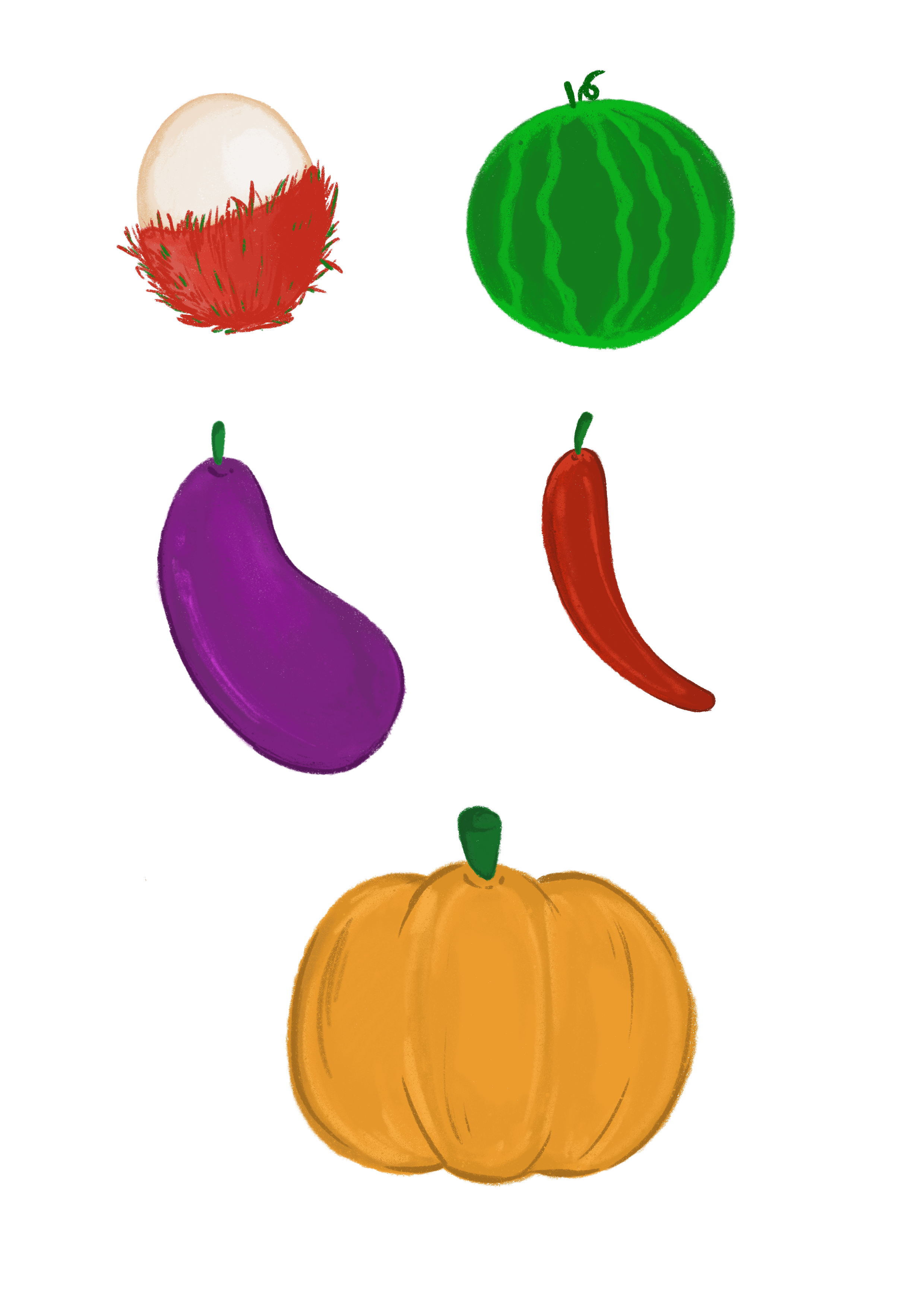 64
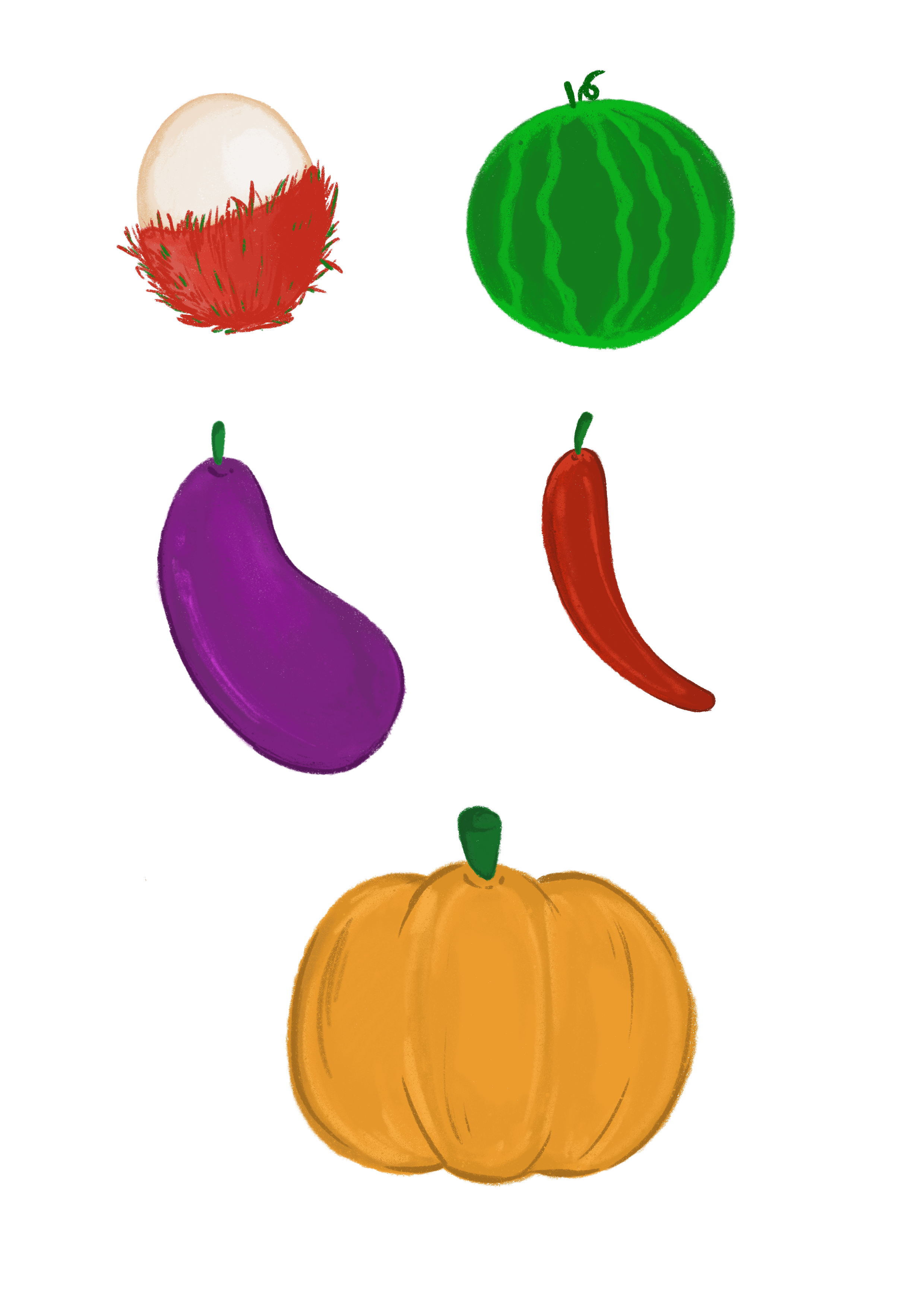 65
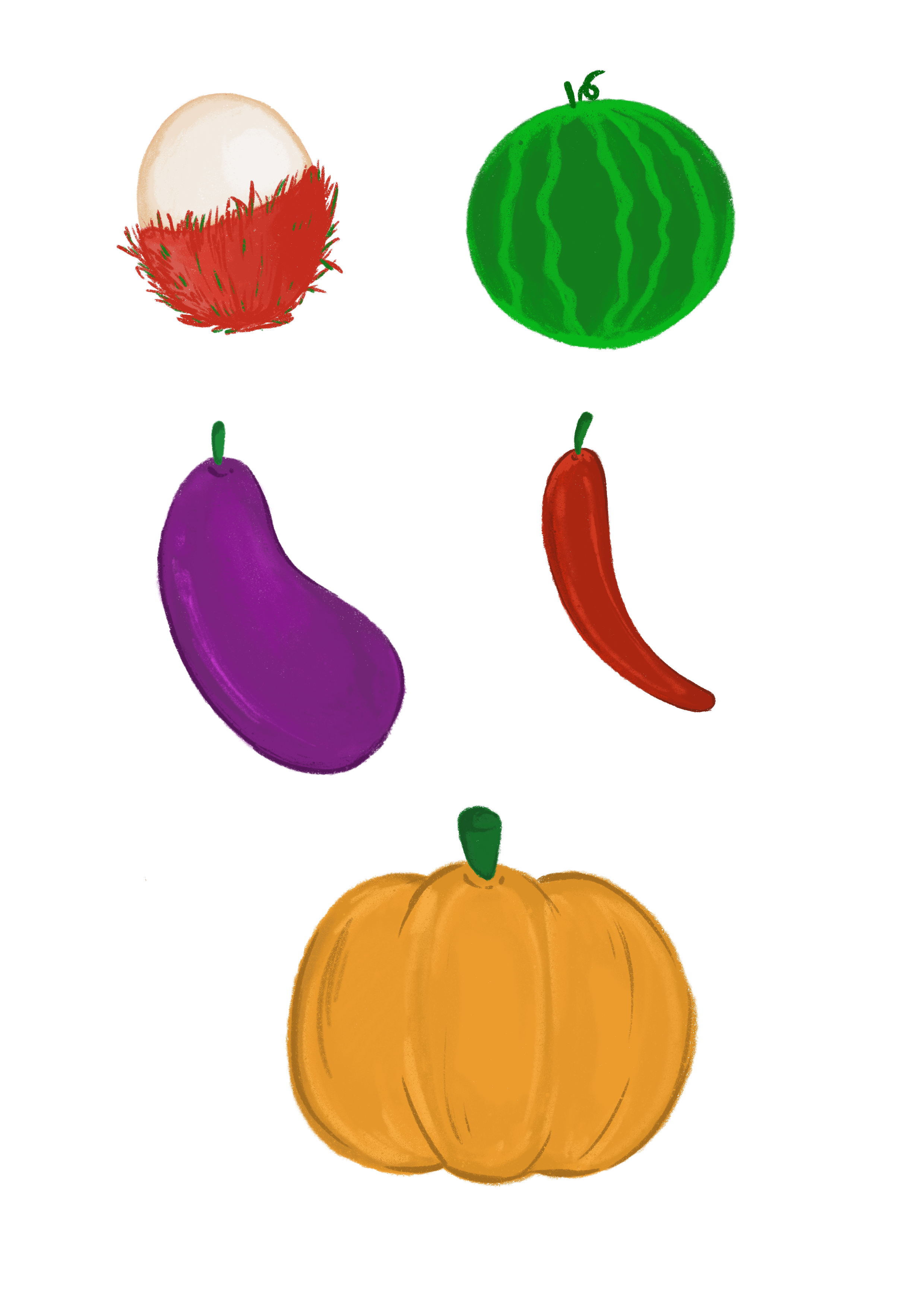 66
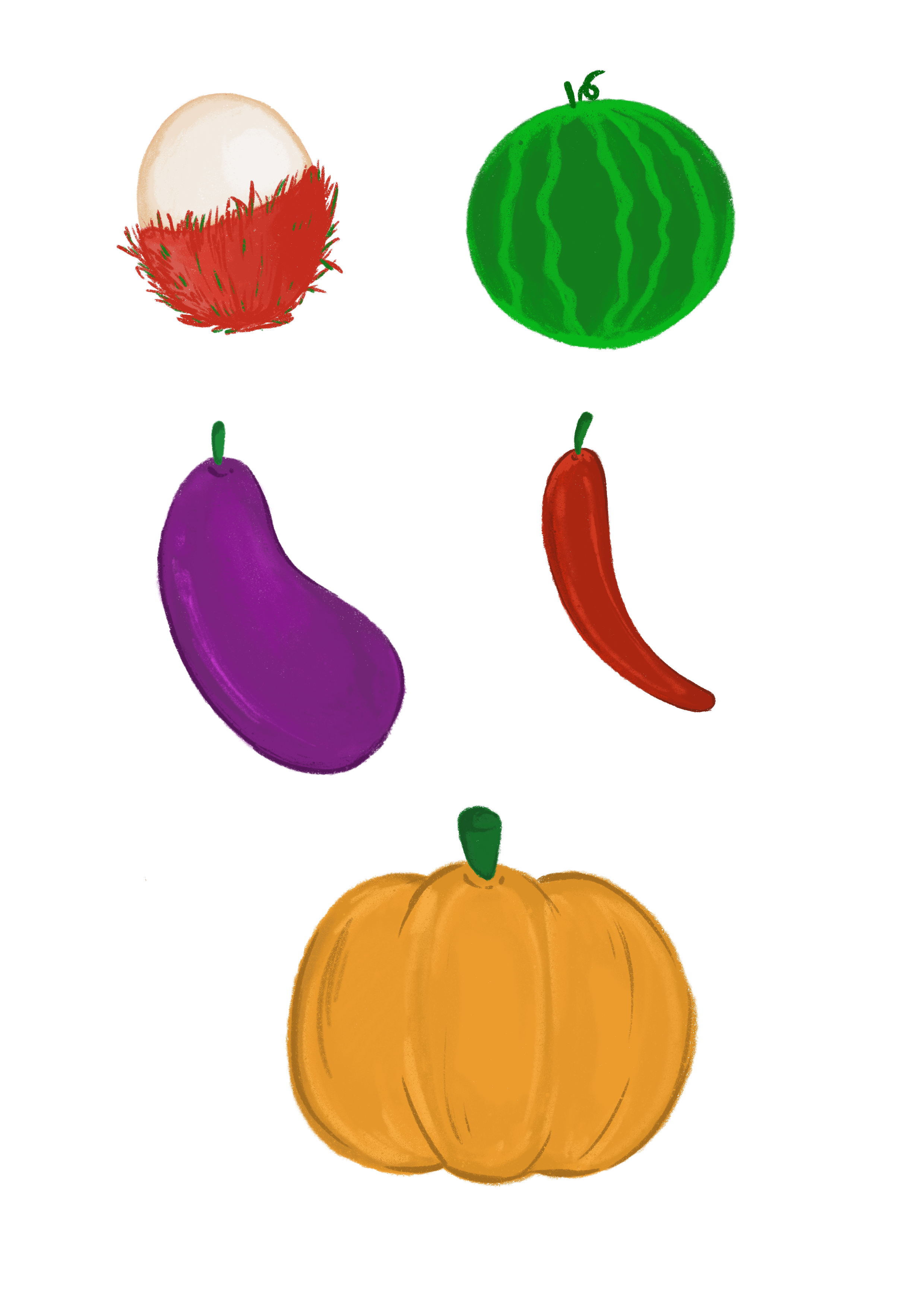 67
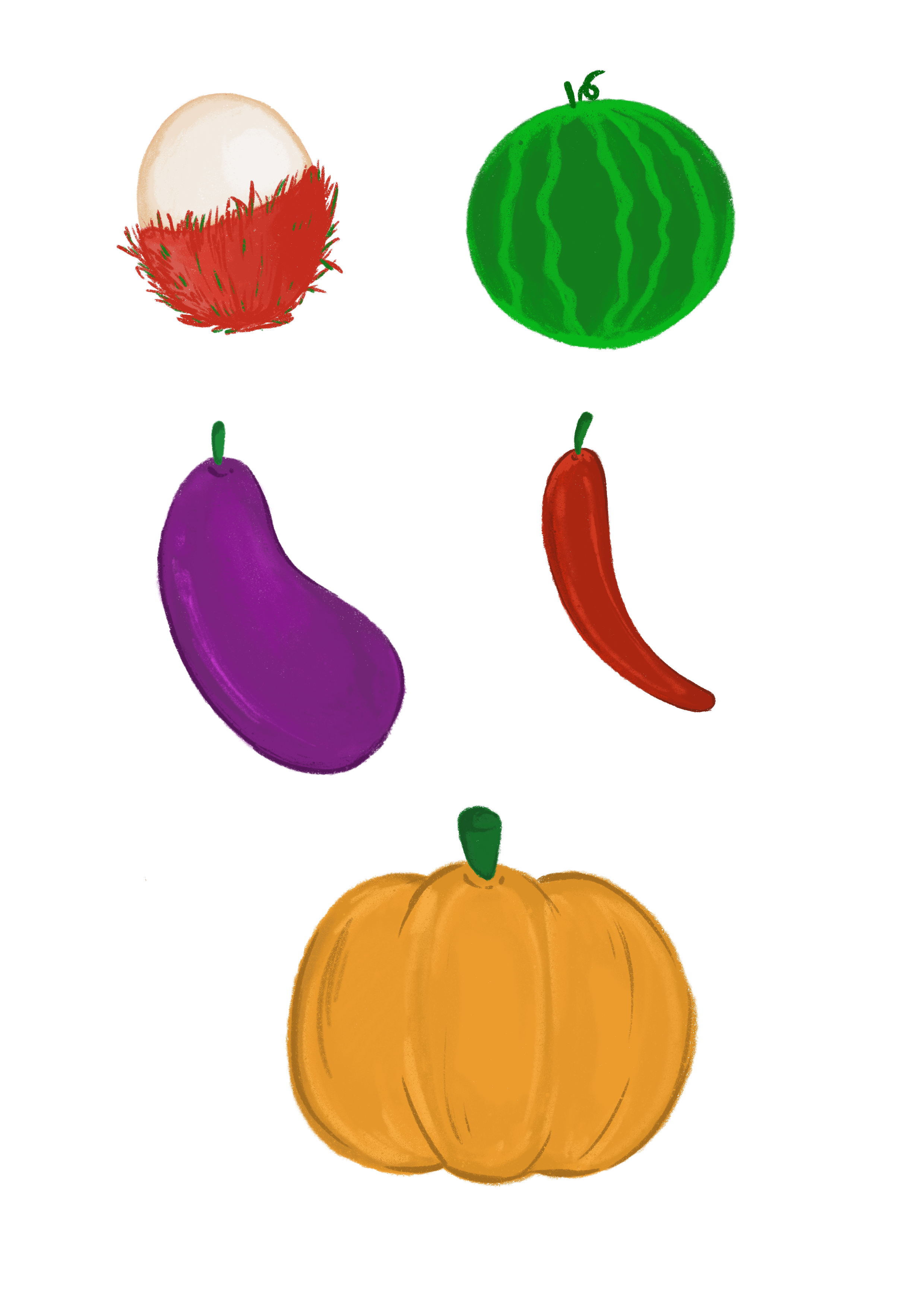 68
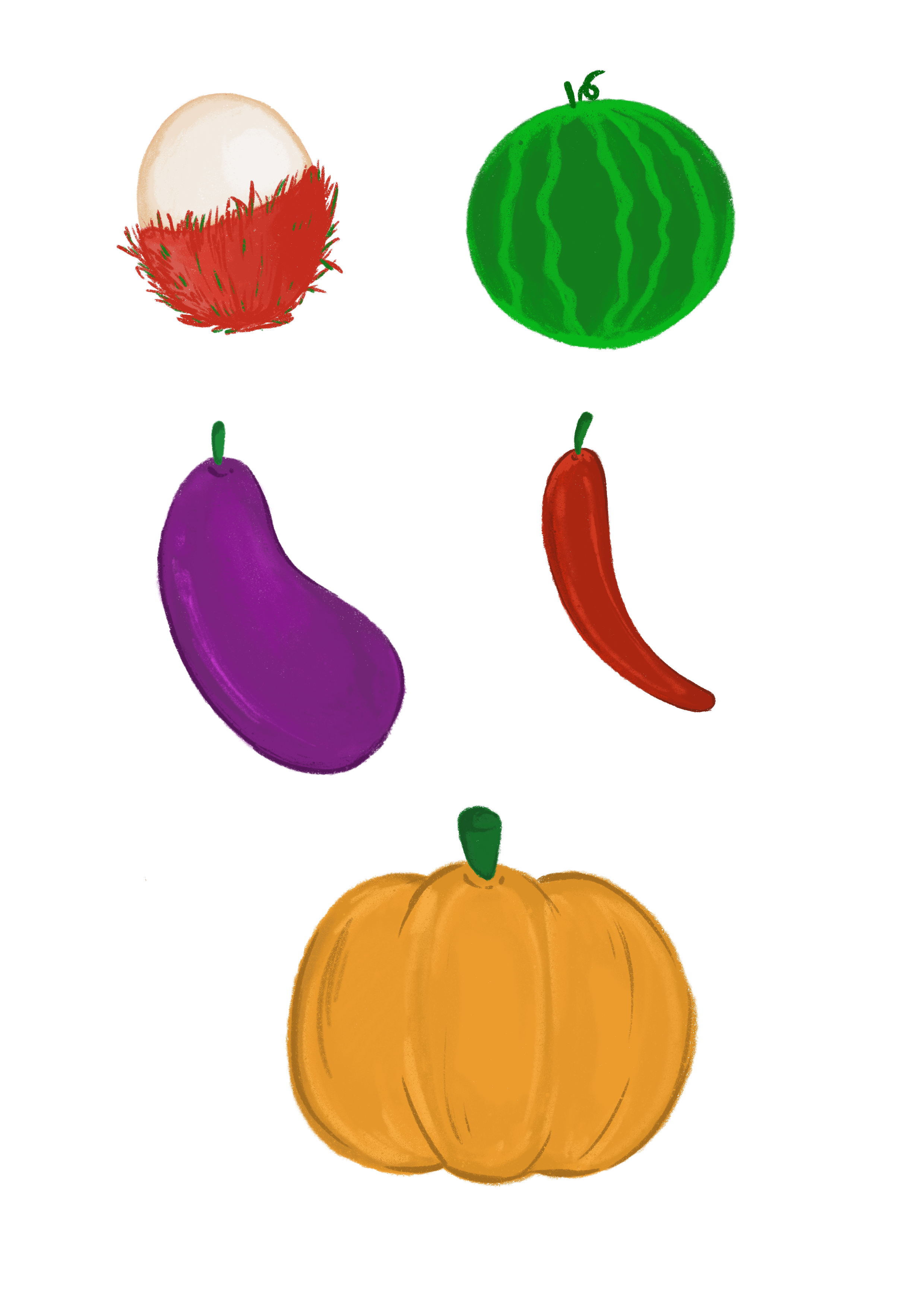 69
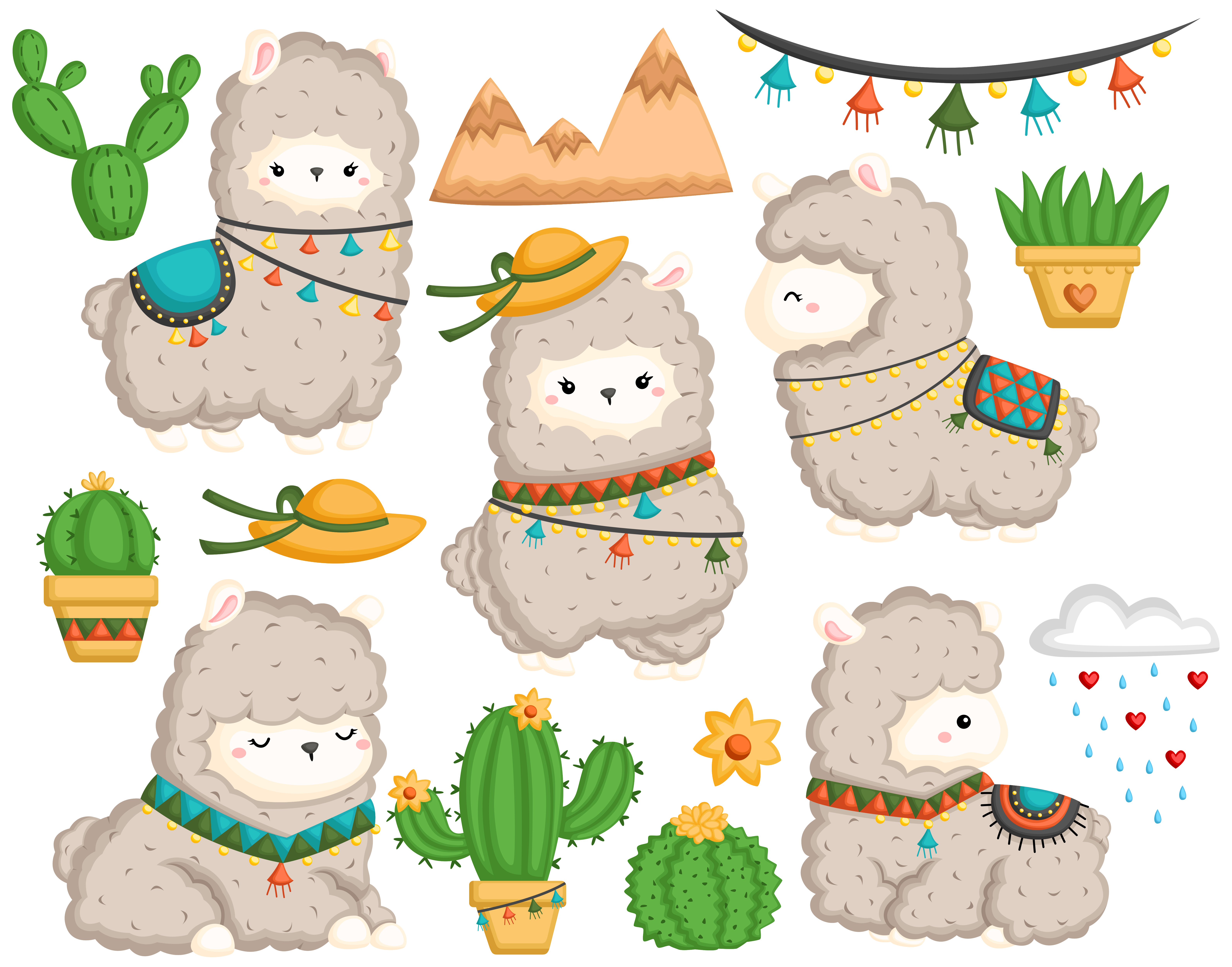 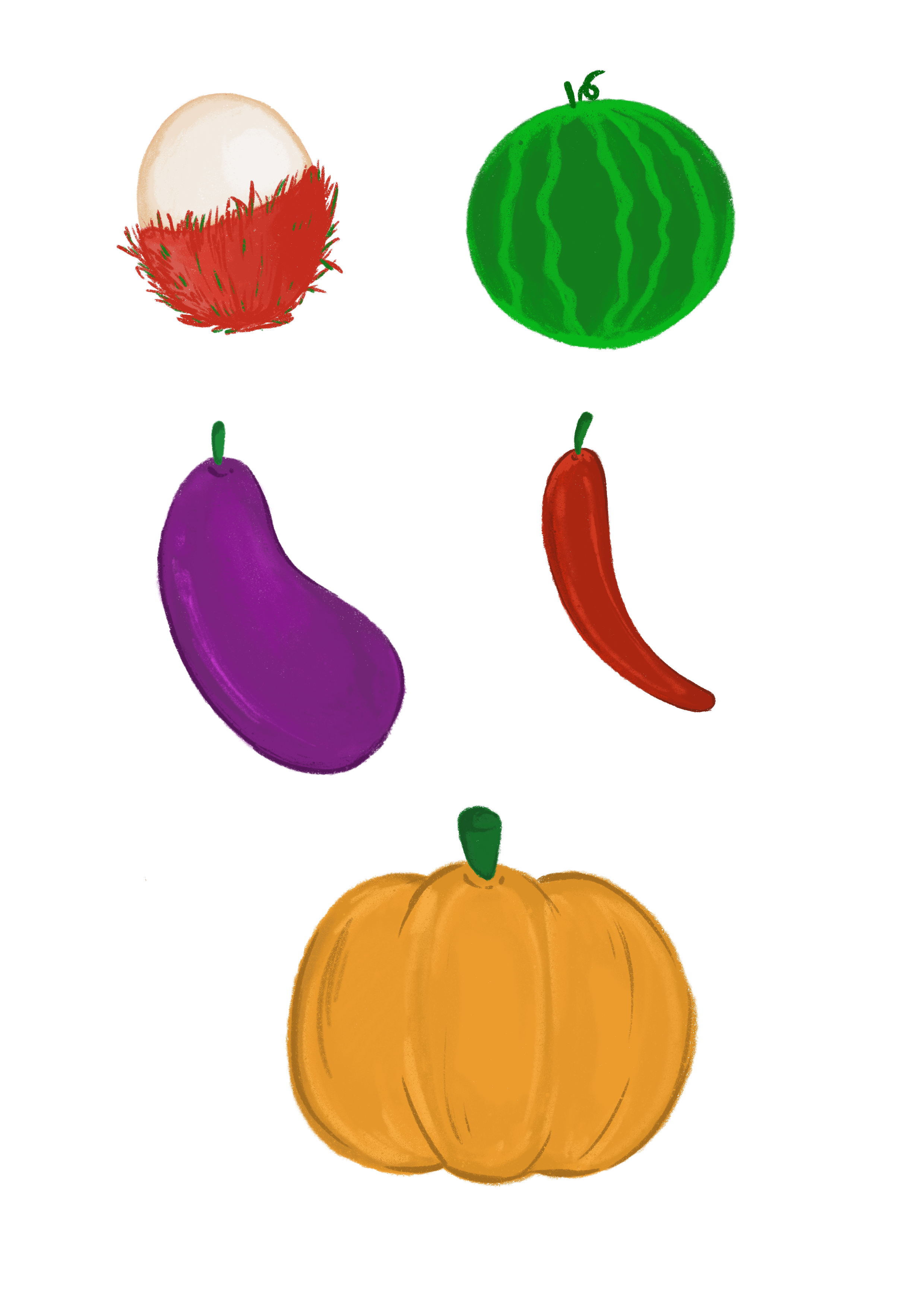 70
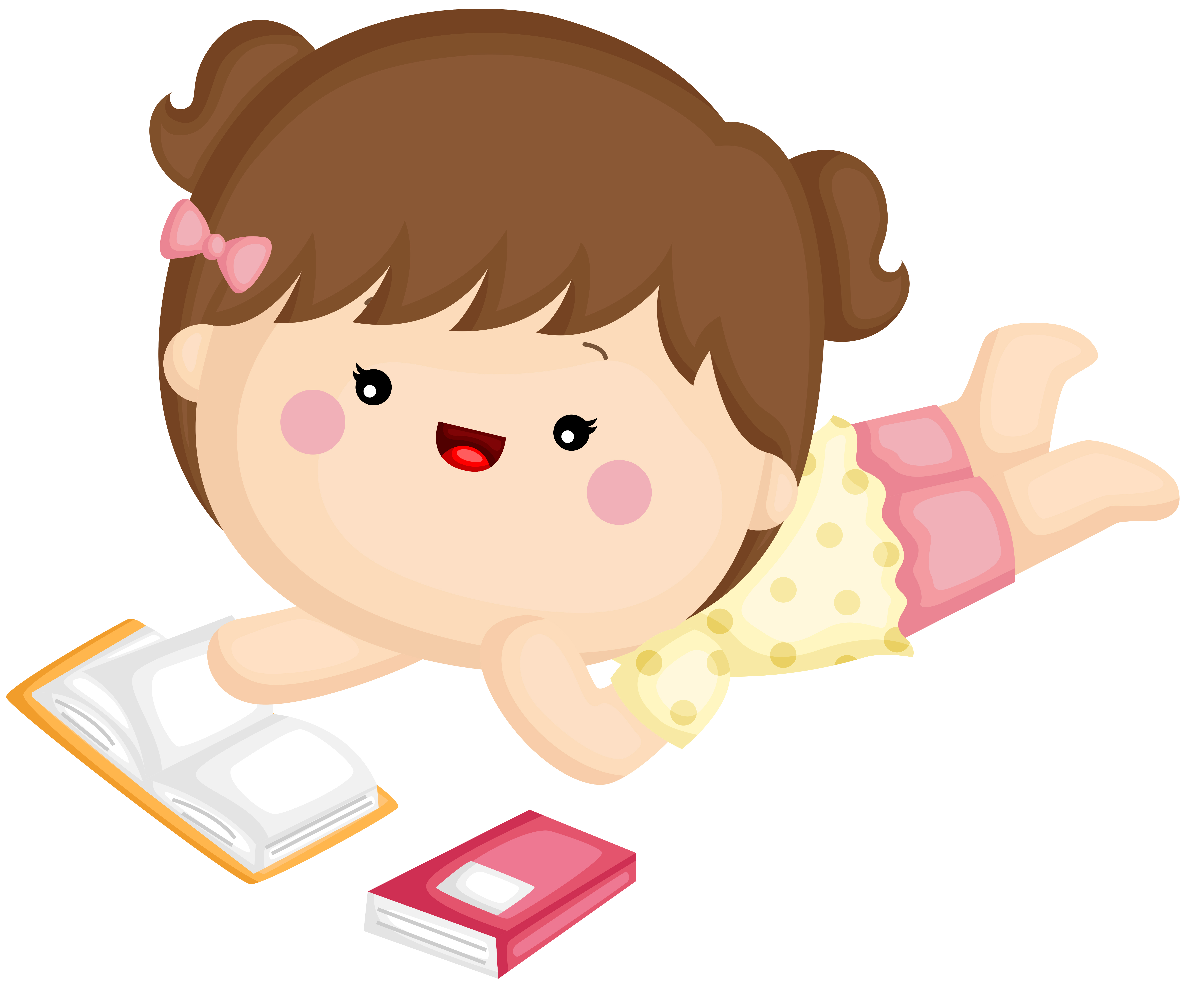 วัน………………ที่………พ.ศ. ………………………
คำ
แก้ไข
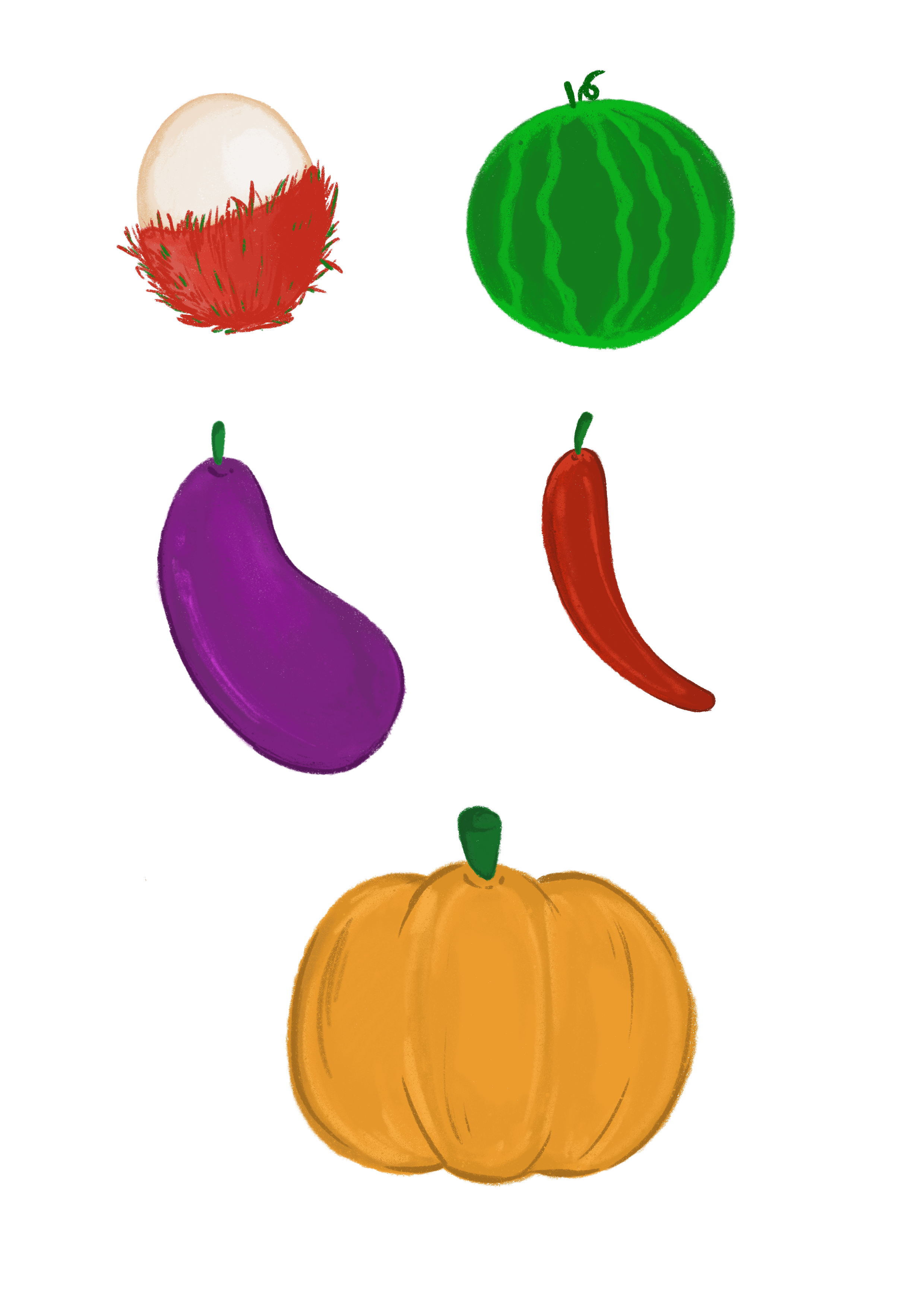 71
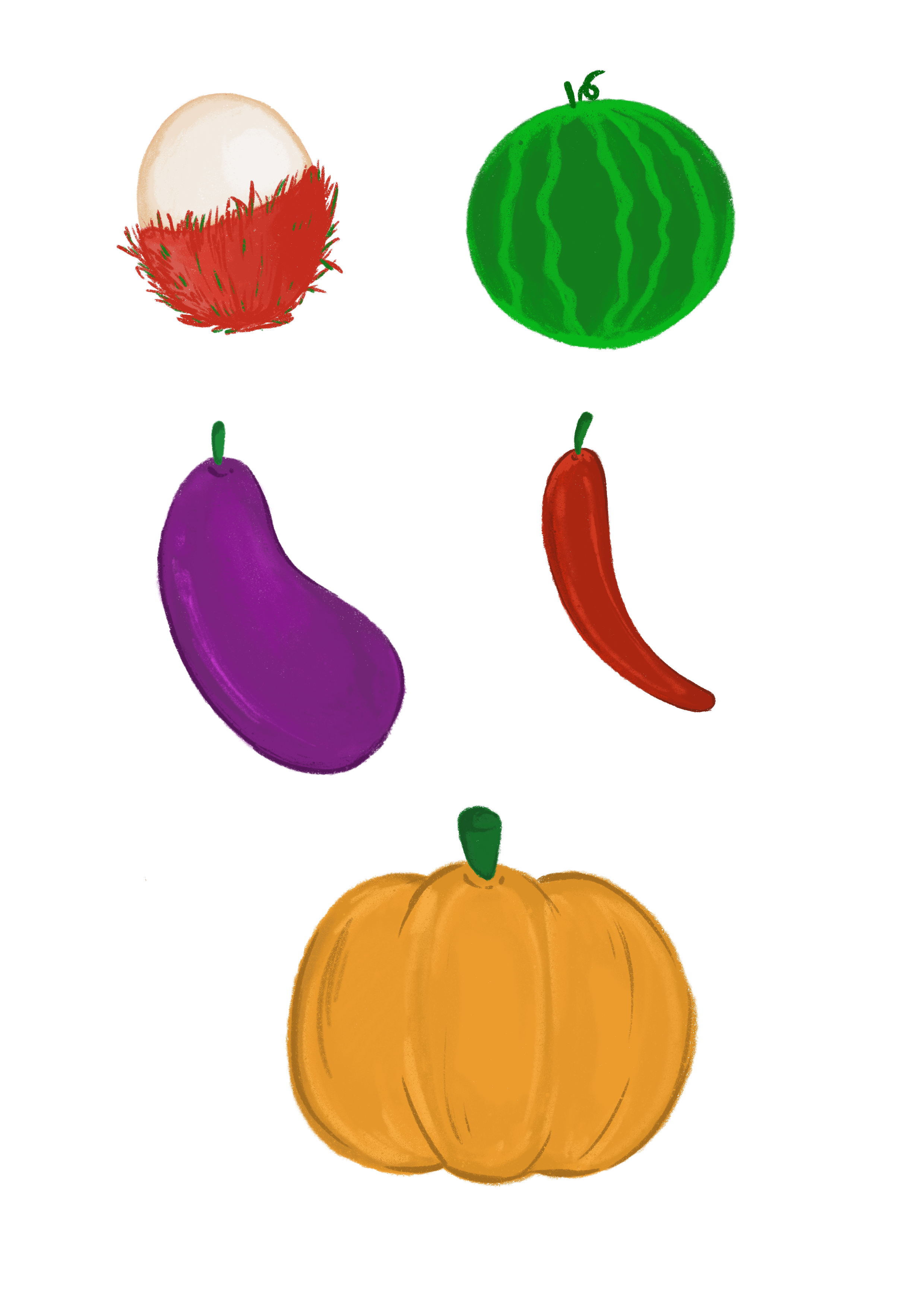 72
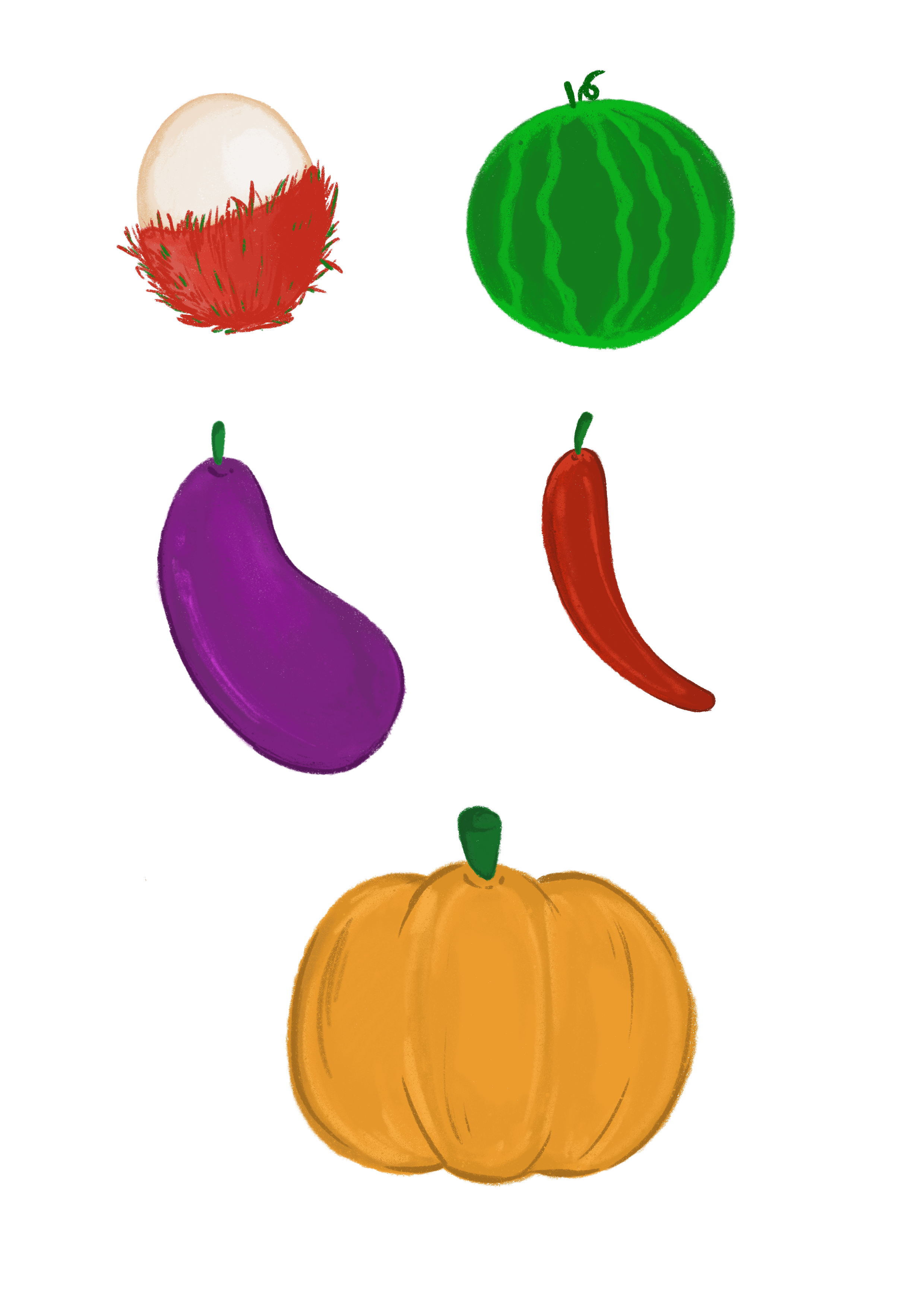 73
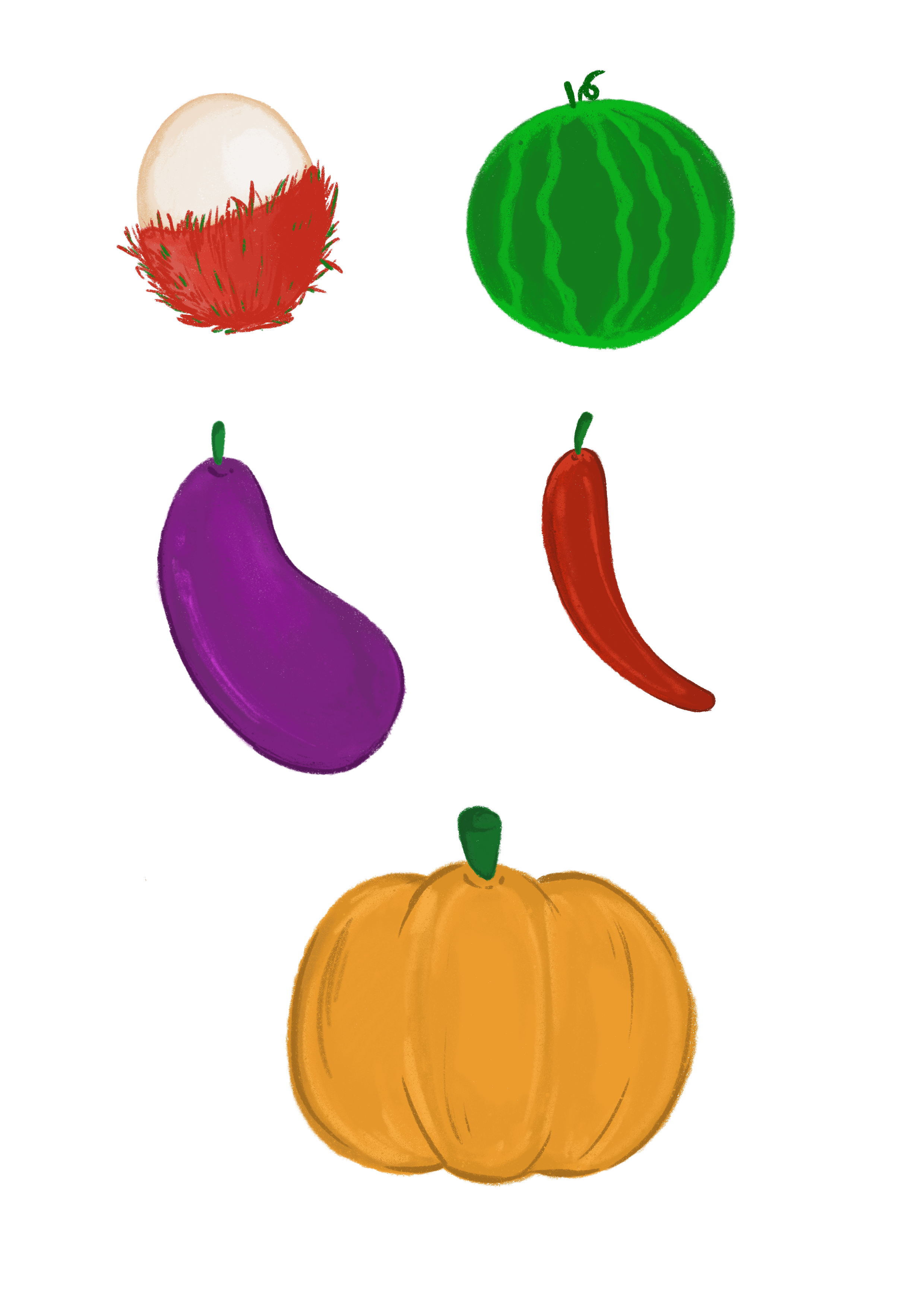 74
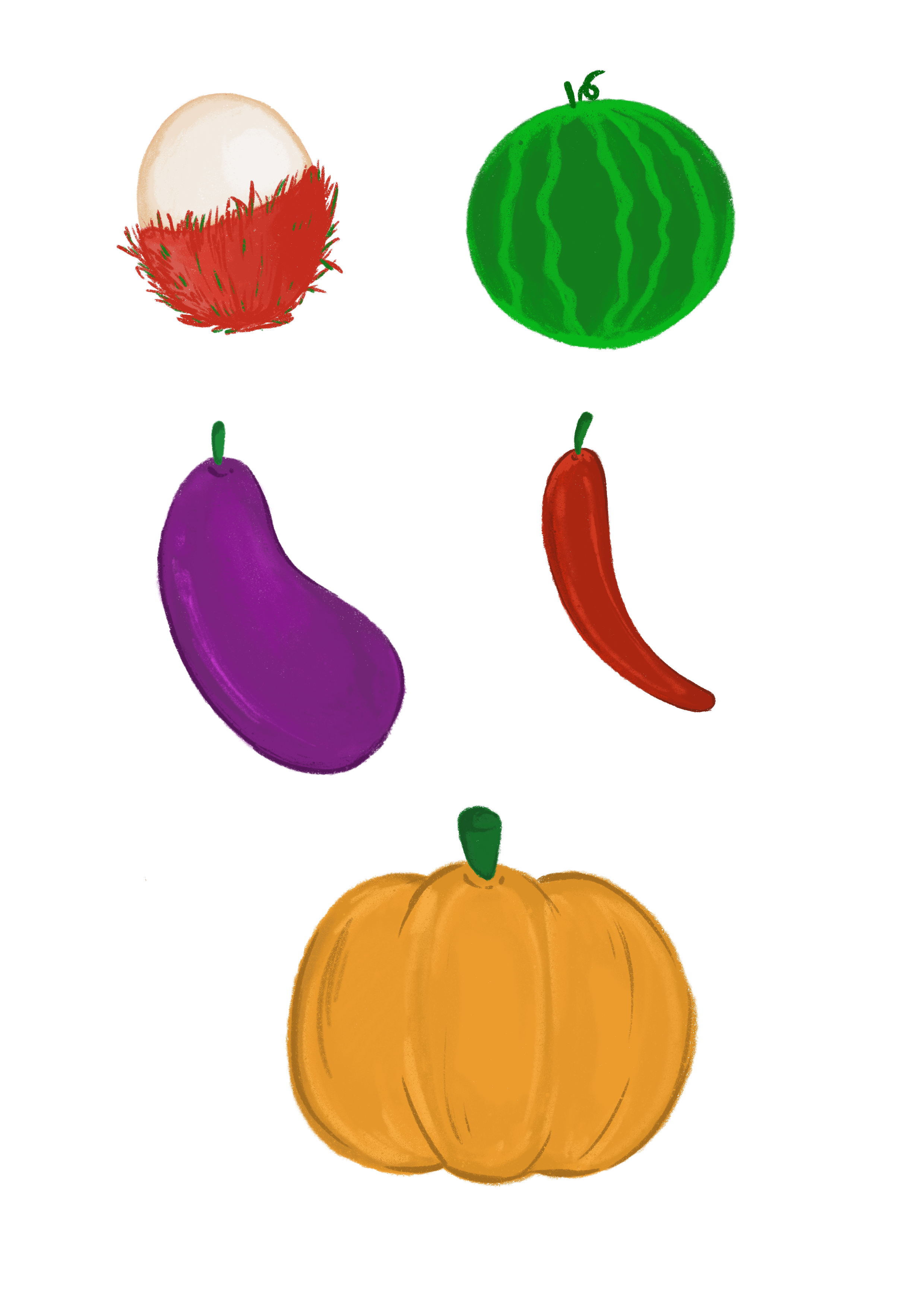 75
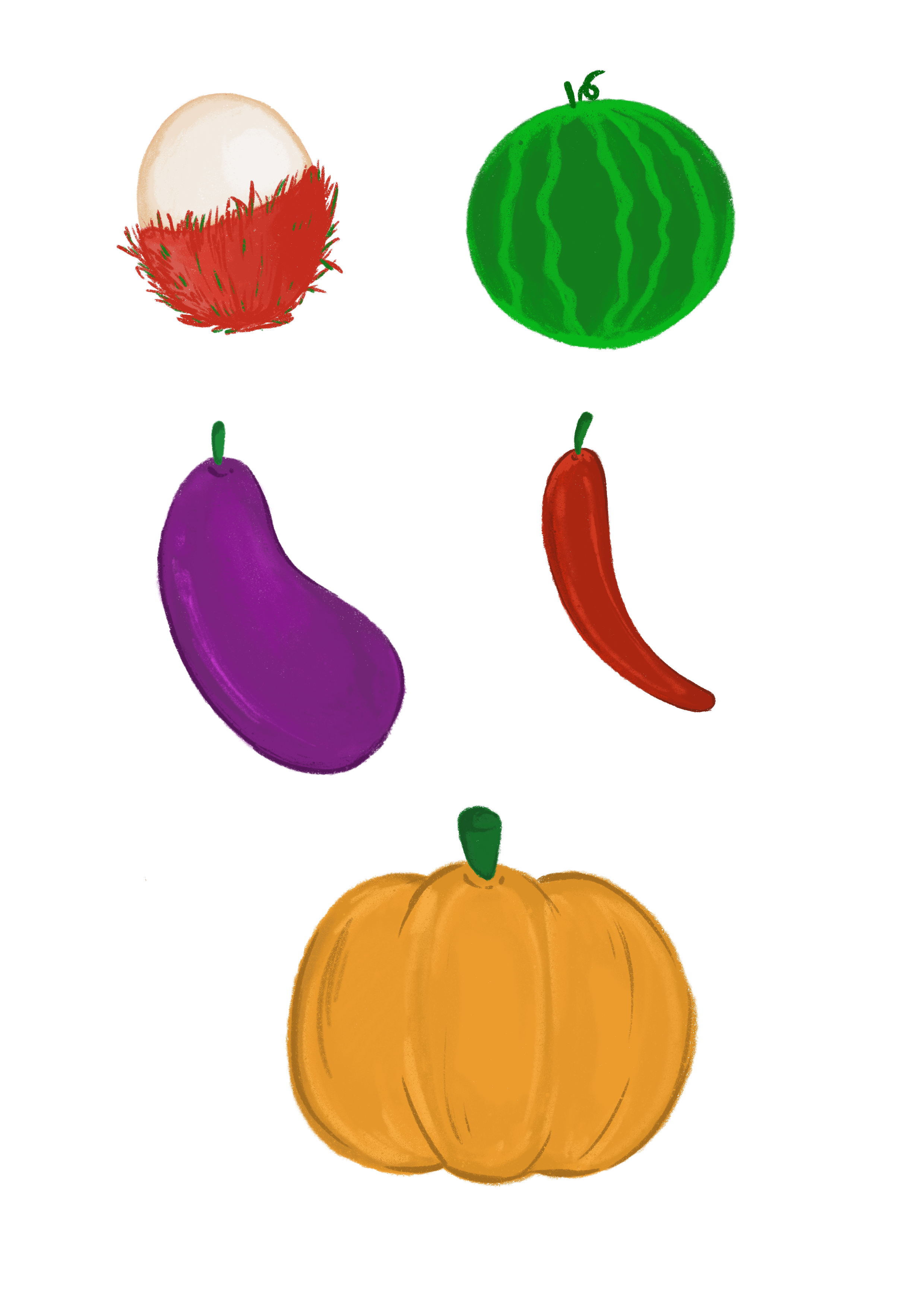 76
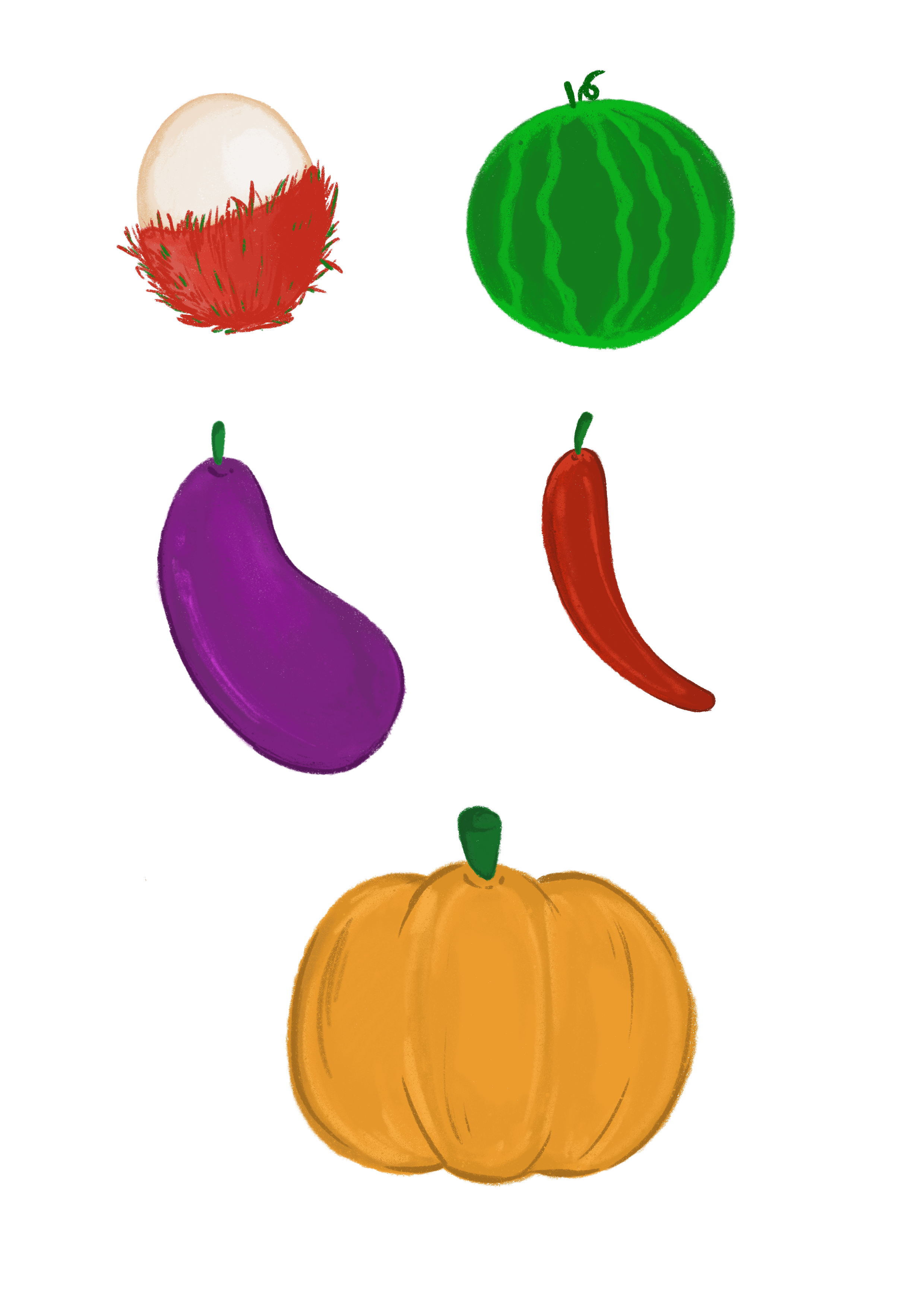 77
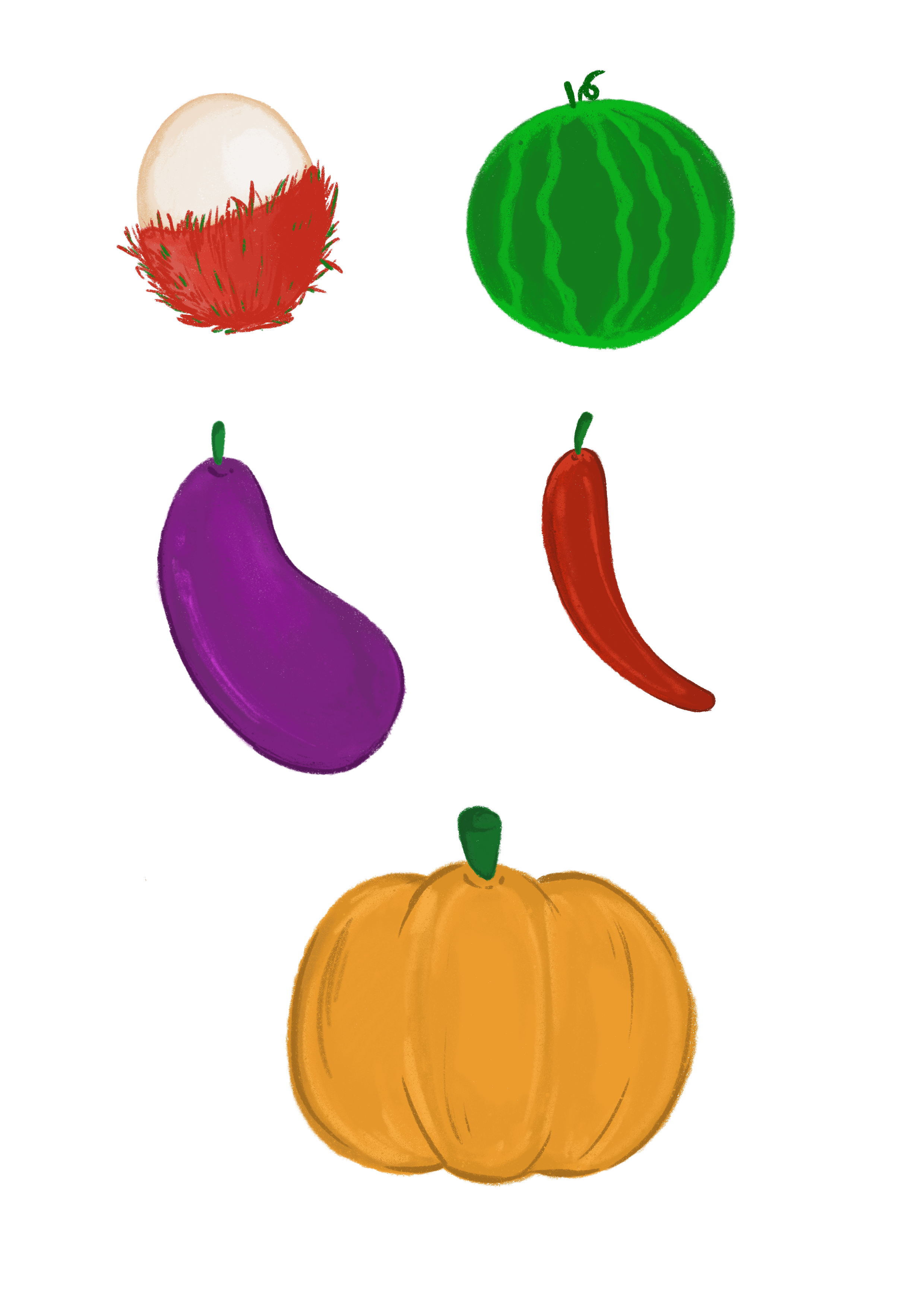 78
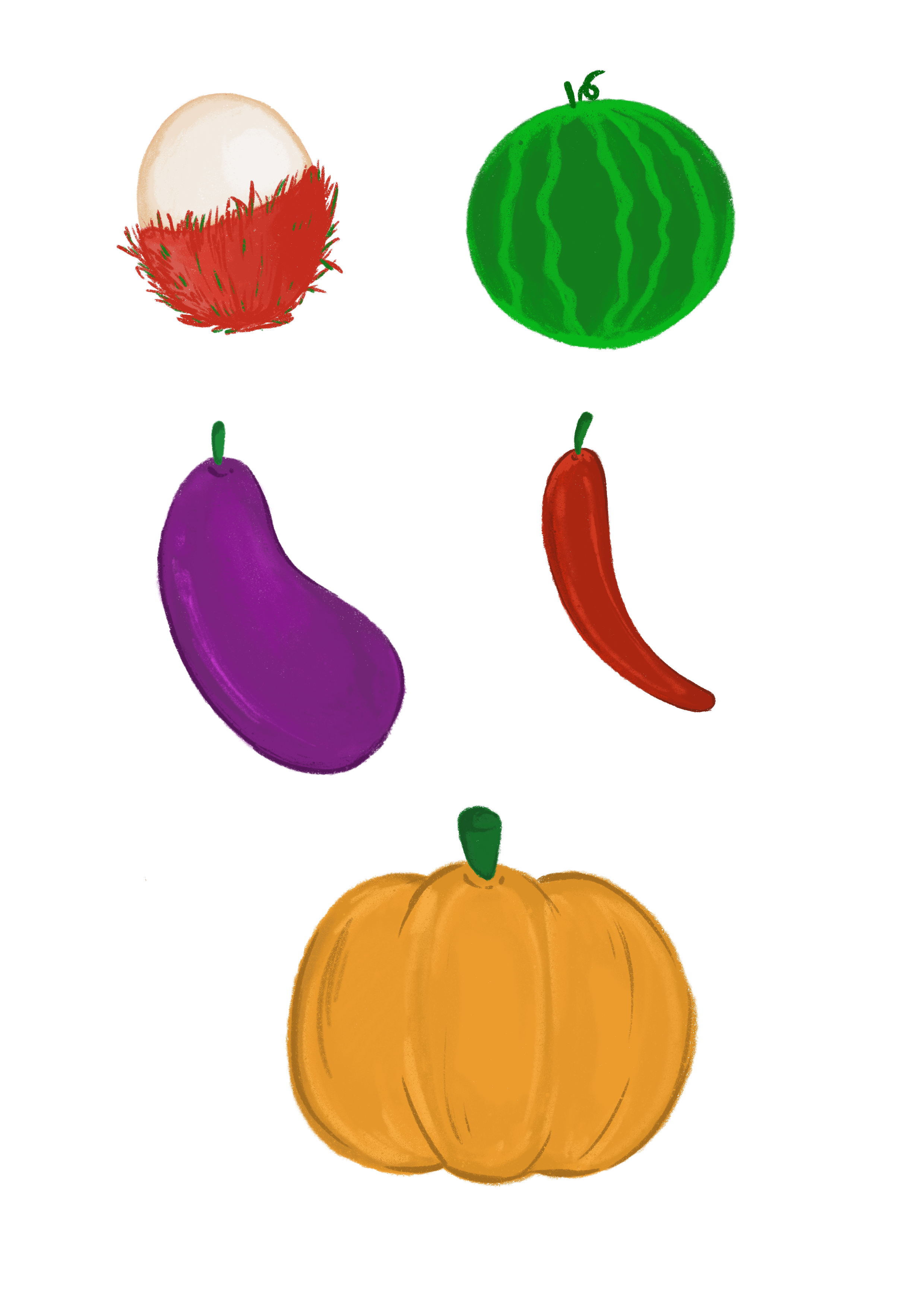 79
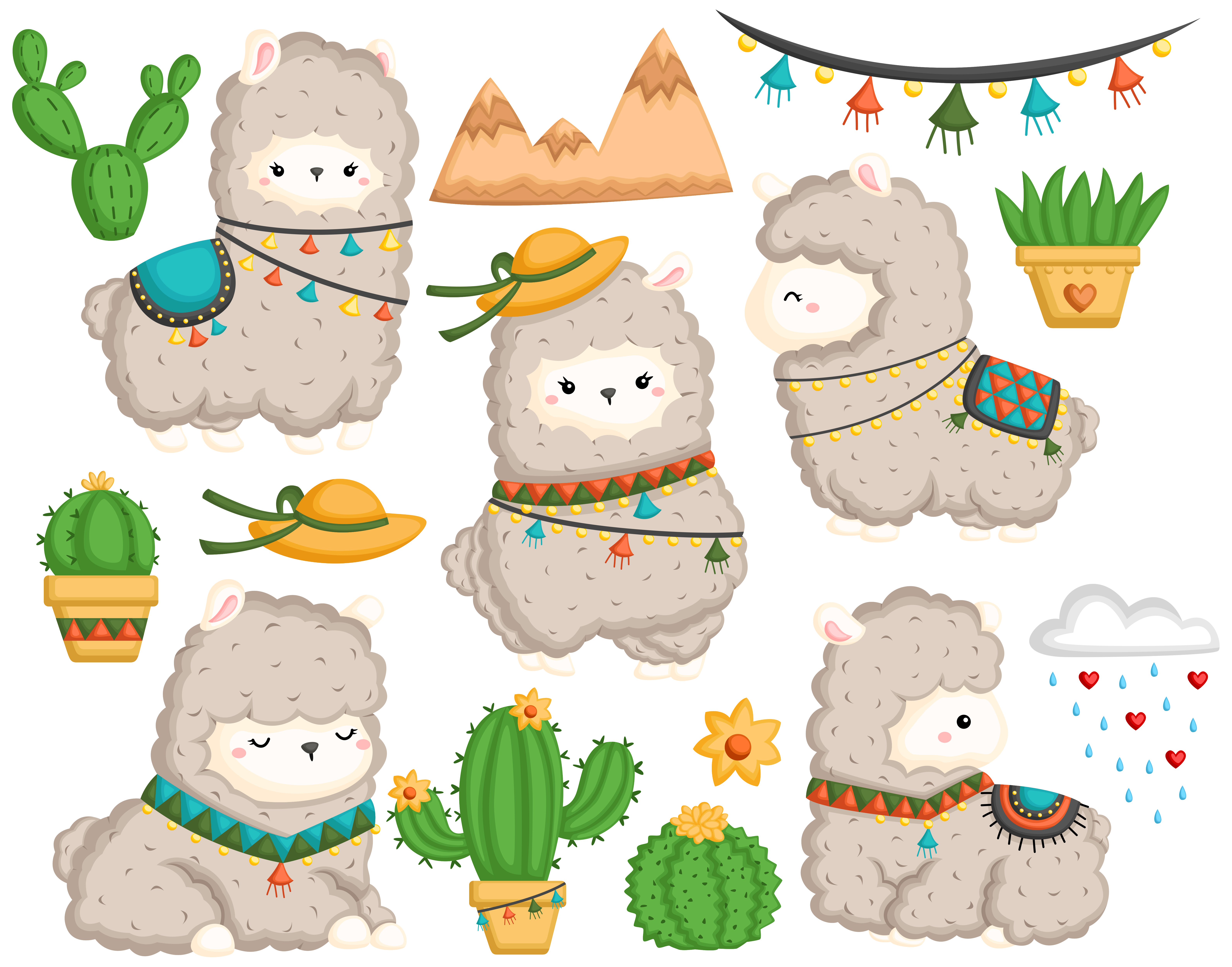 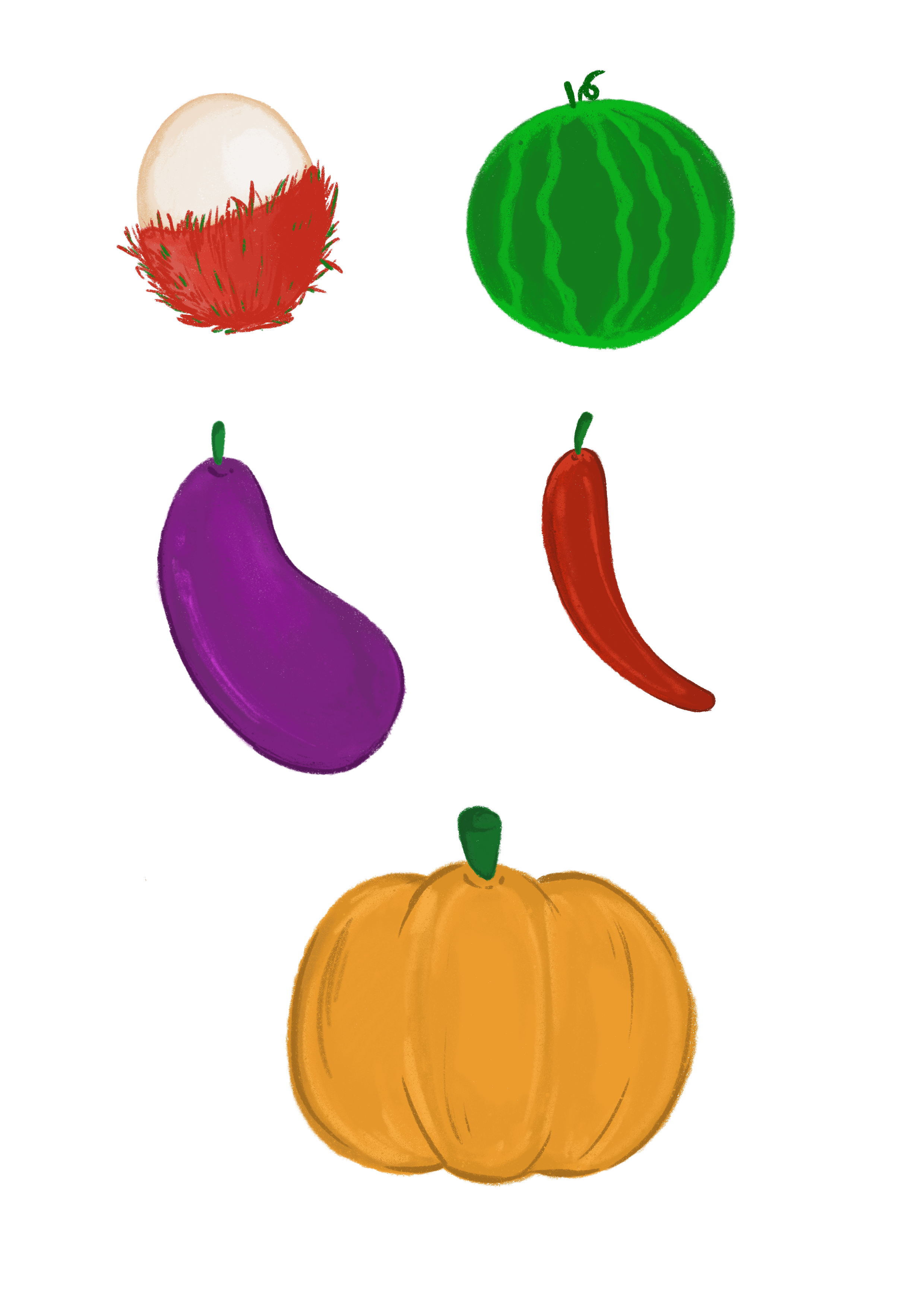 80
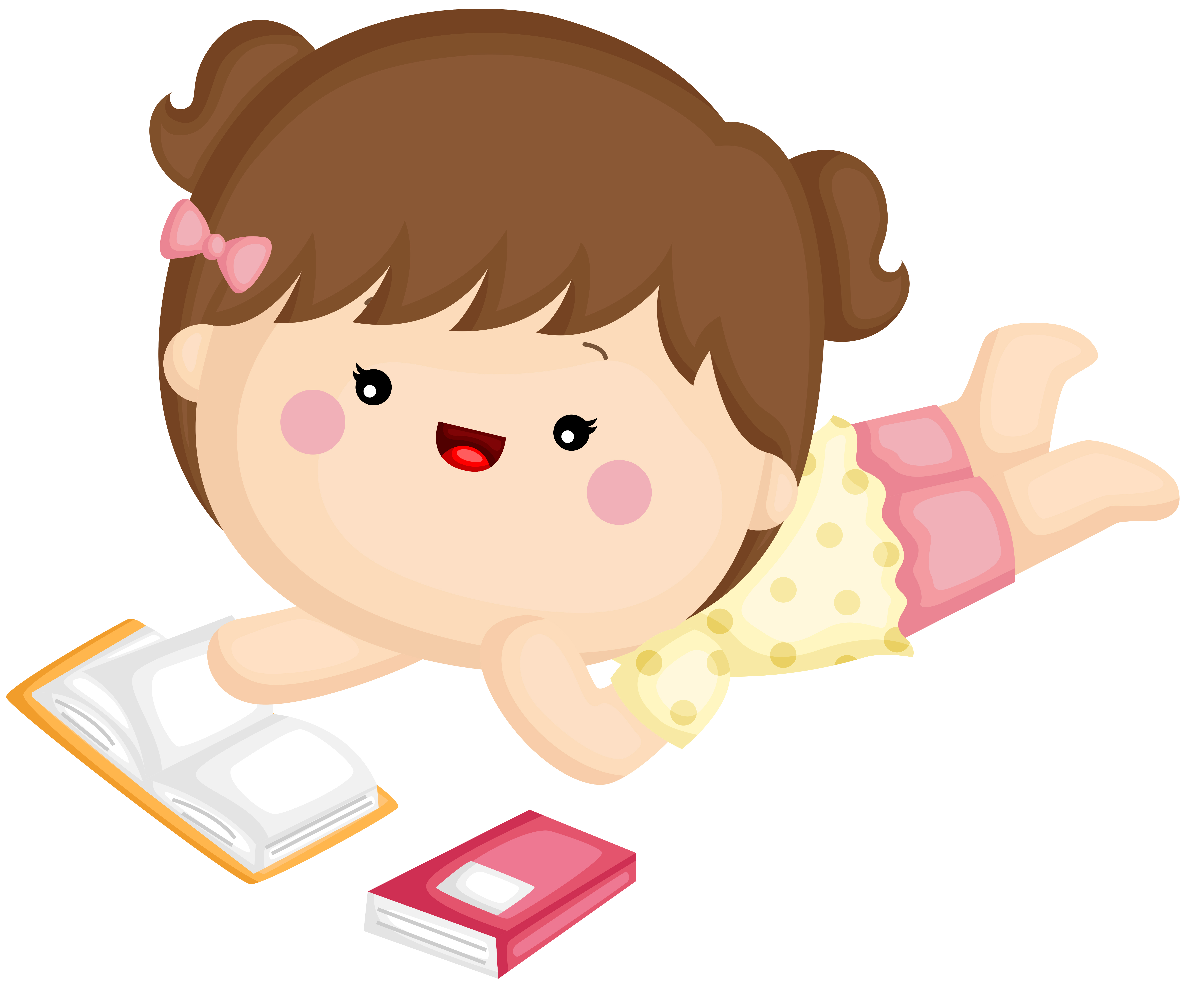 วัน………………ที่………พ.ศ. ………………………
คำ
แก้ไข
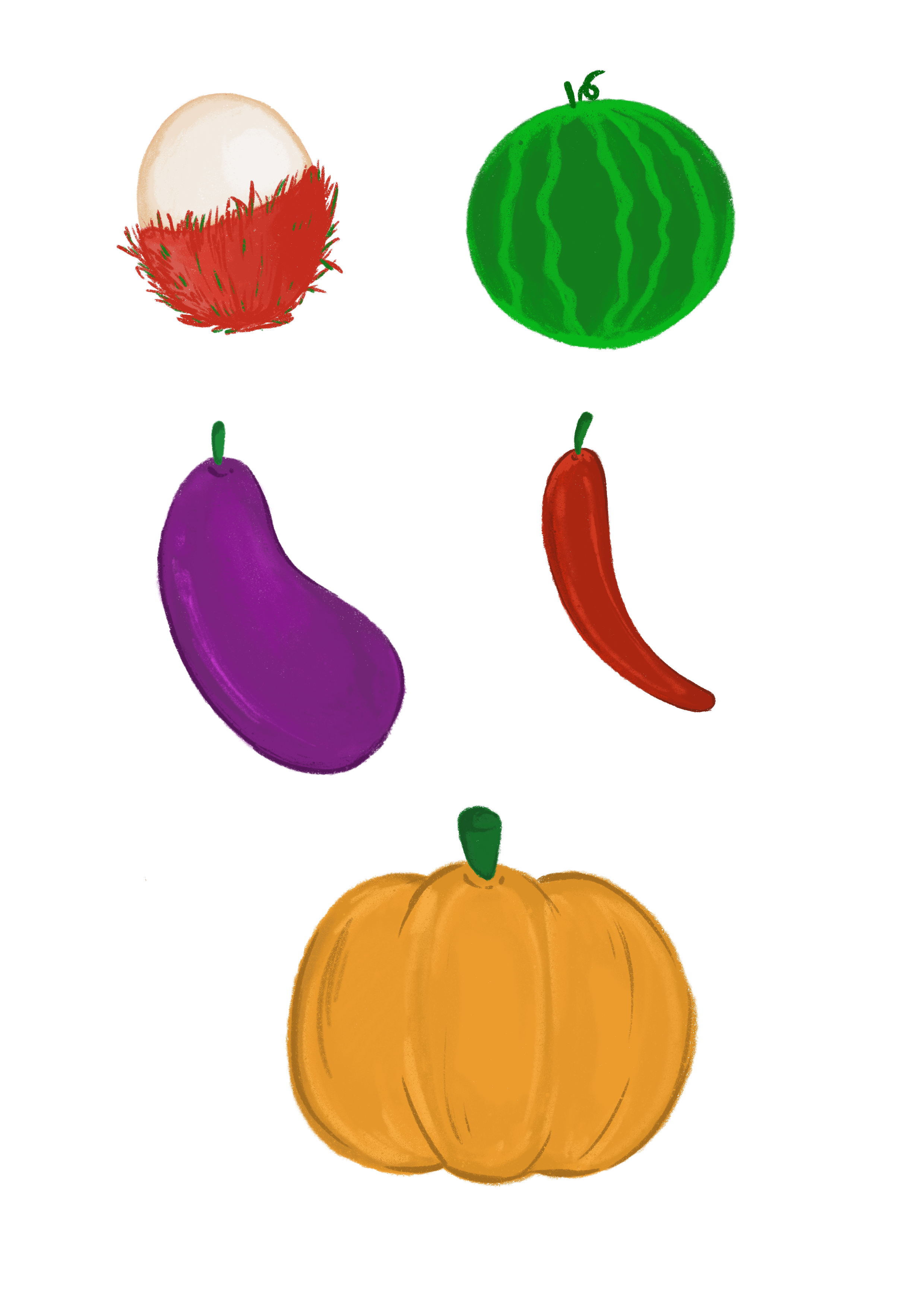 81
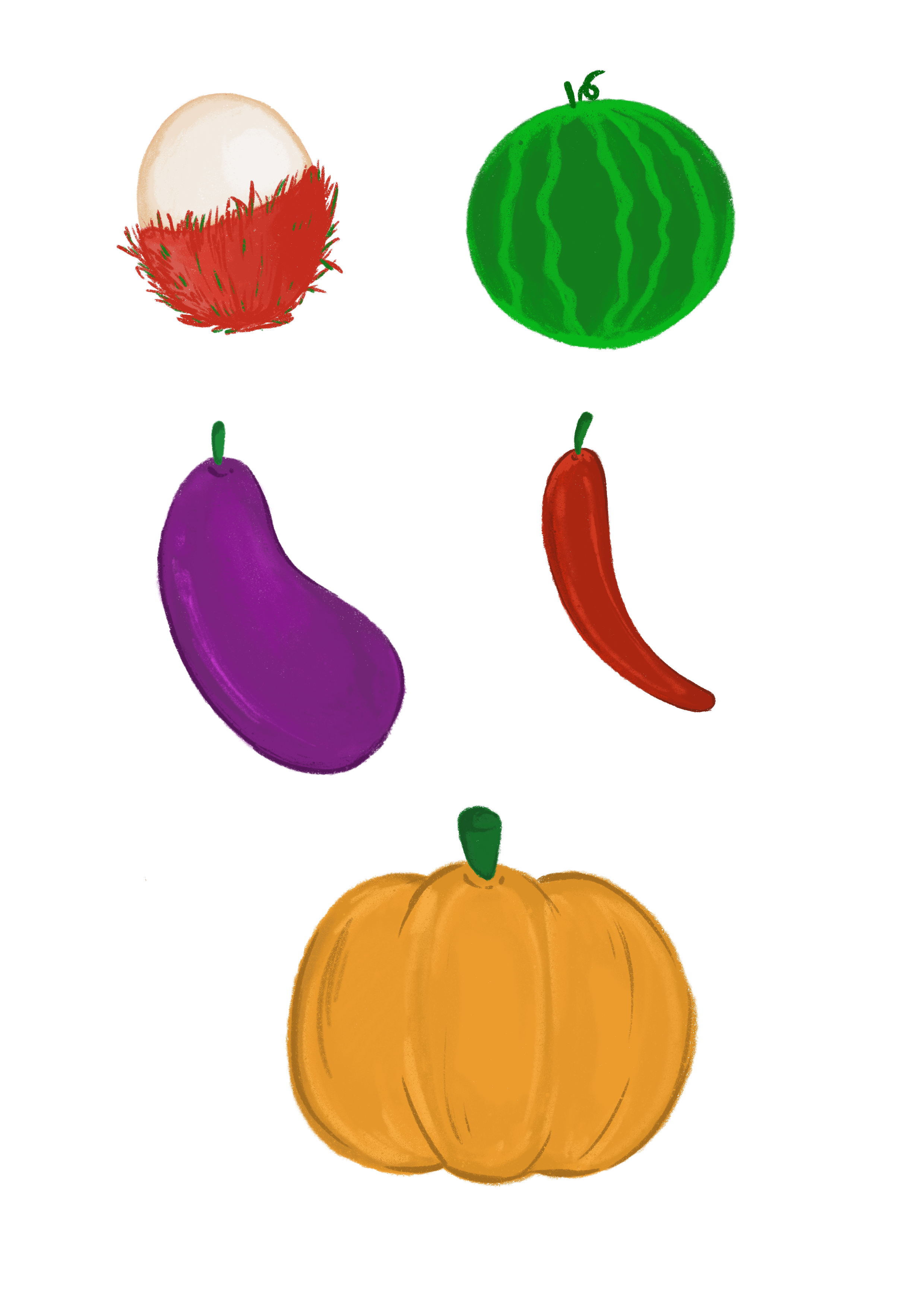 82
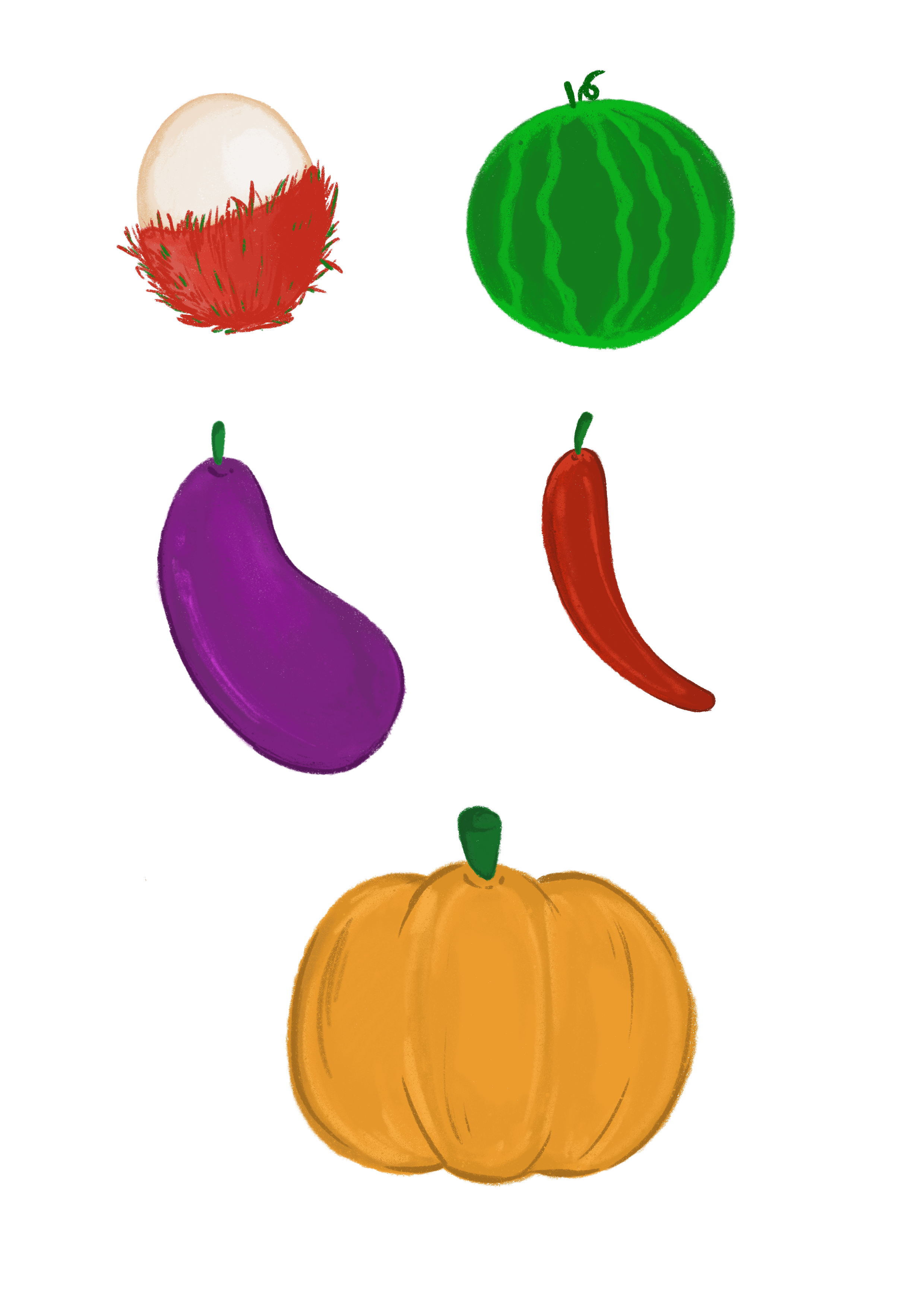 83
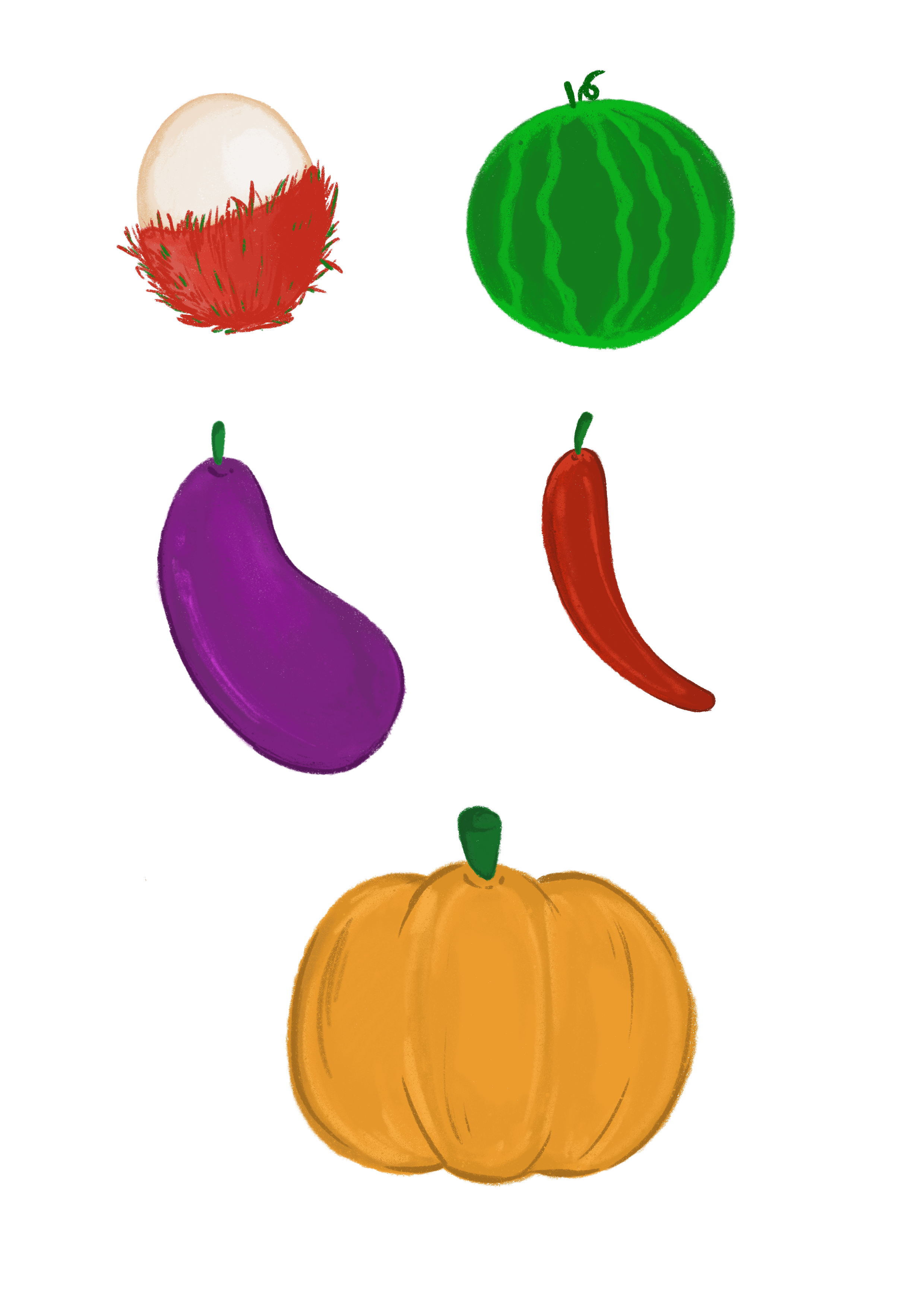 84
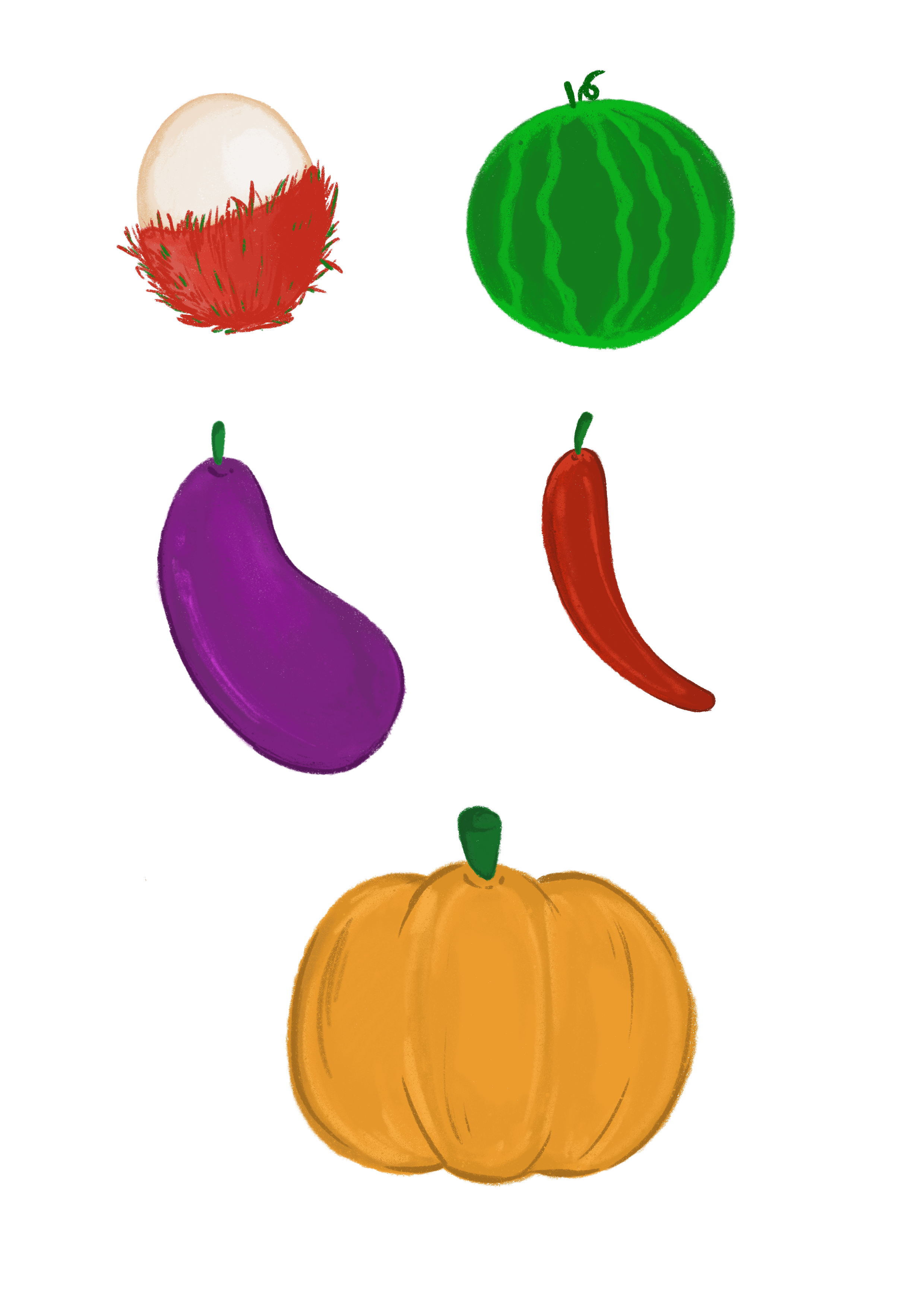 85
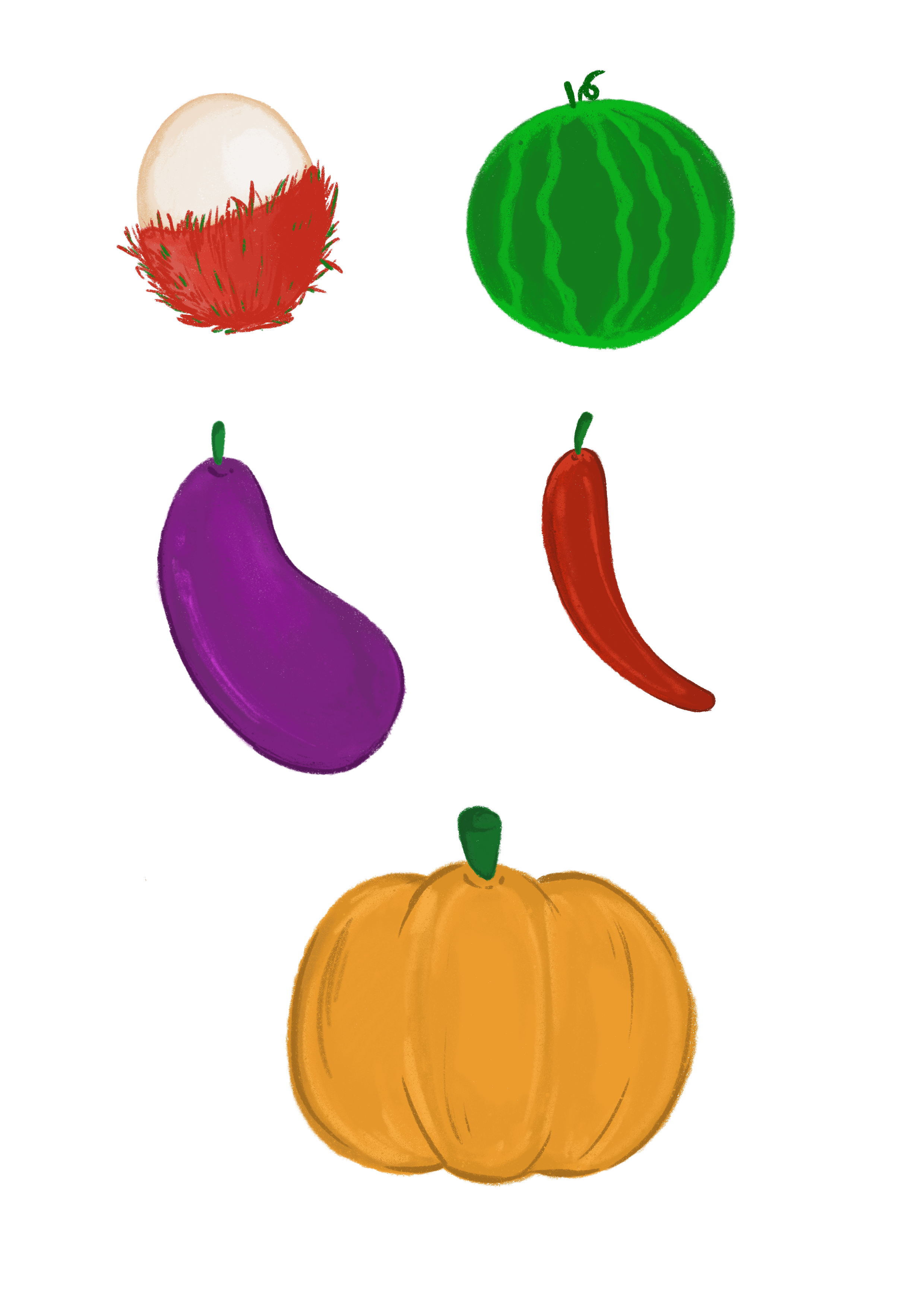 86
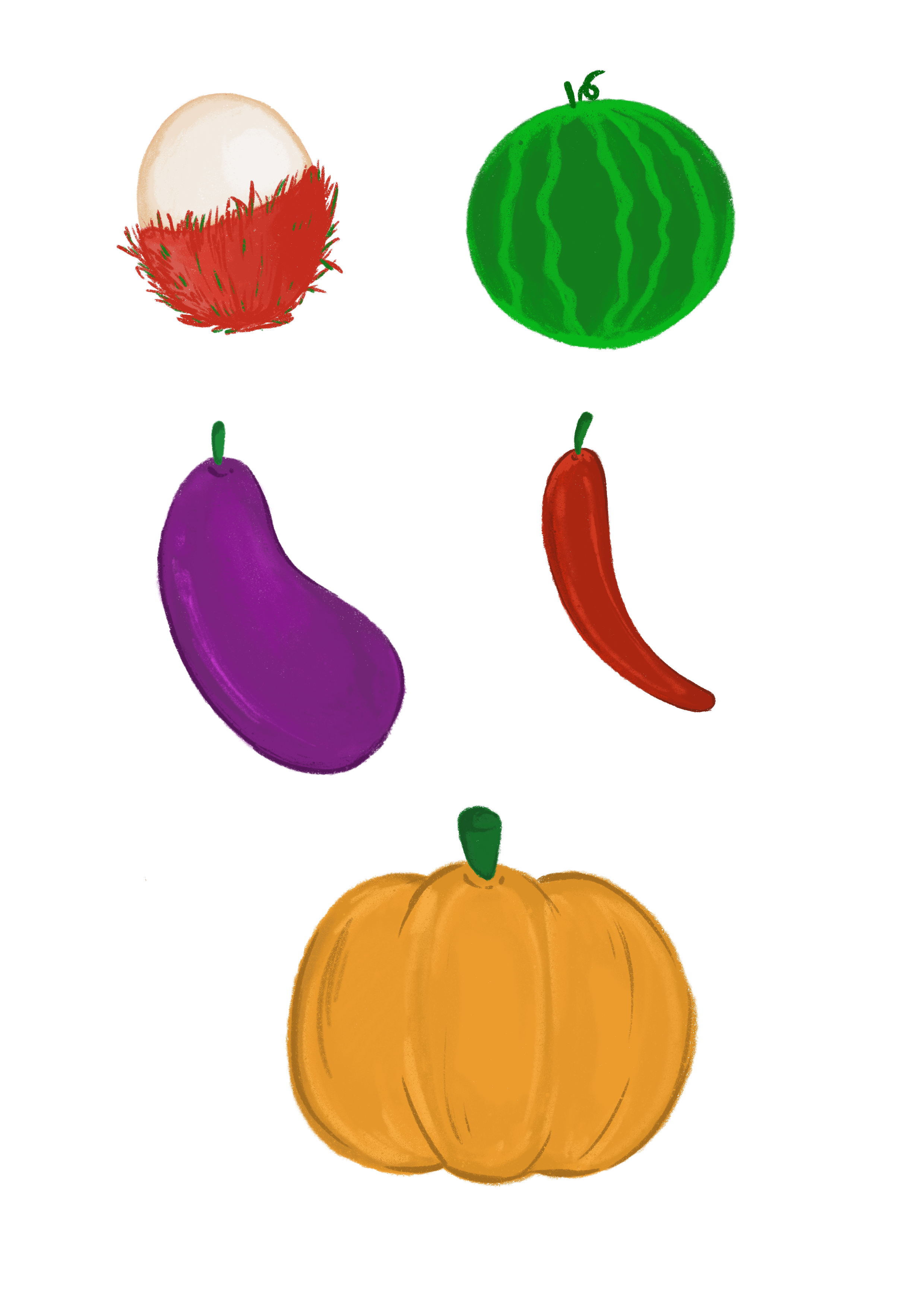 87
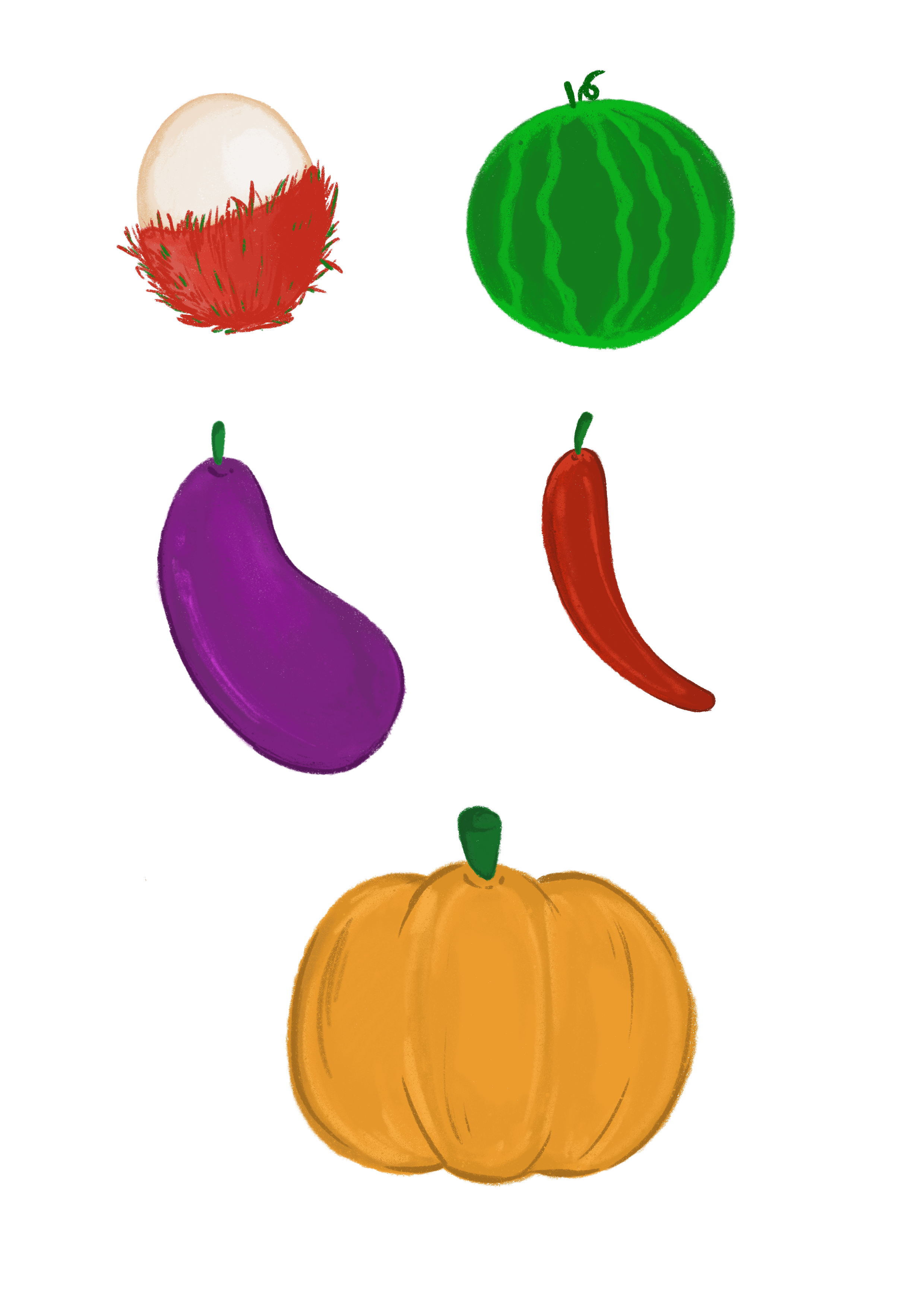 88
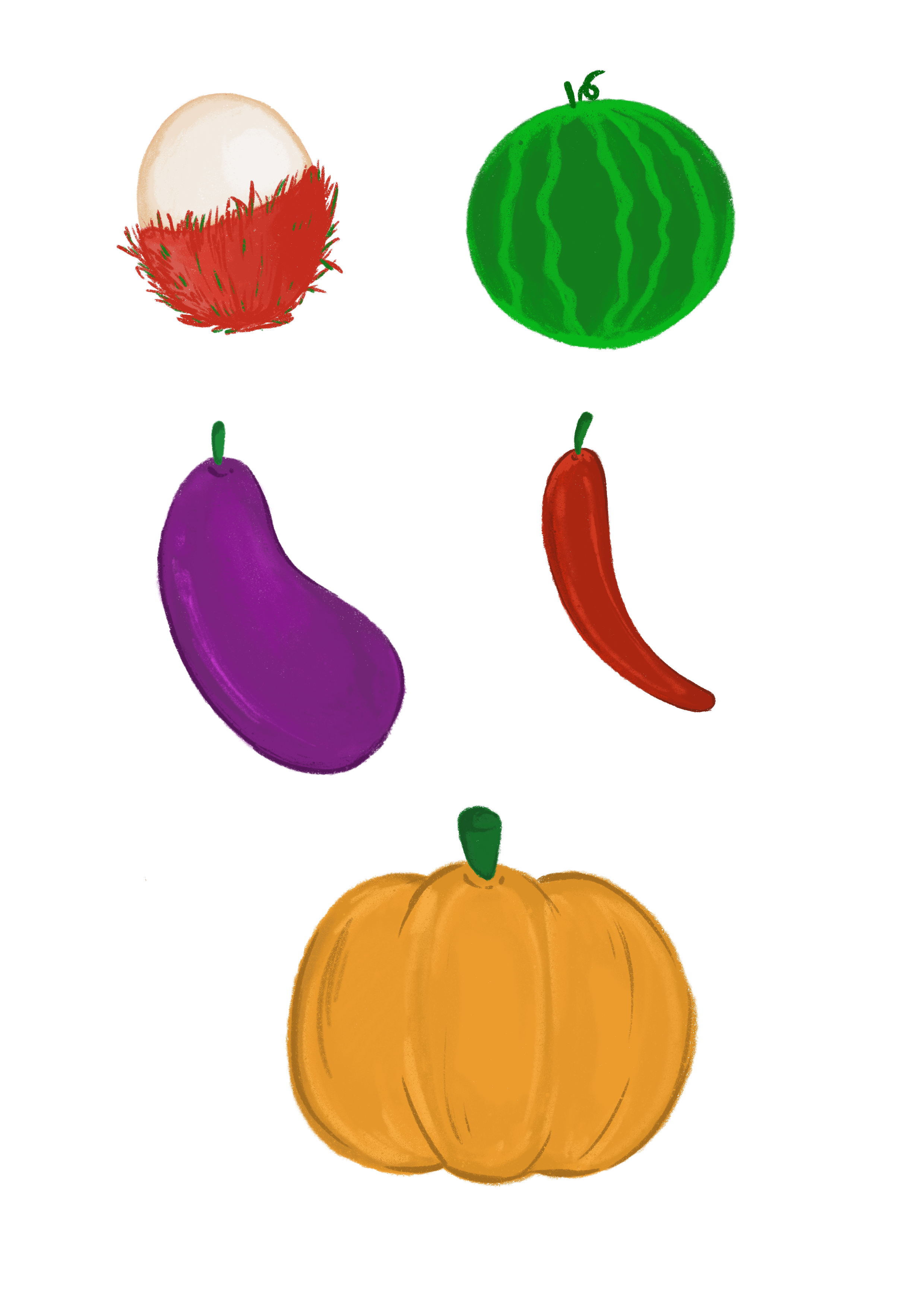 89
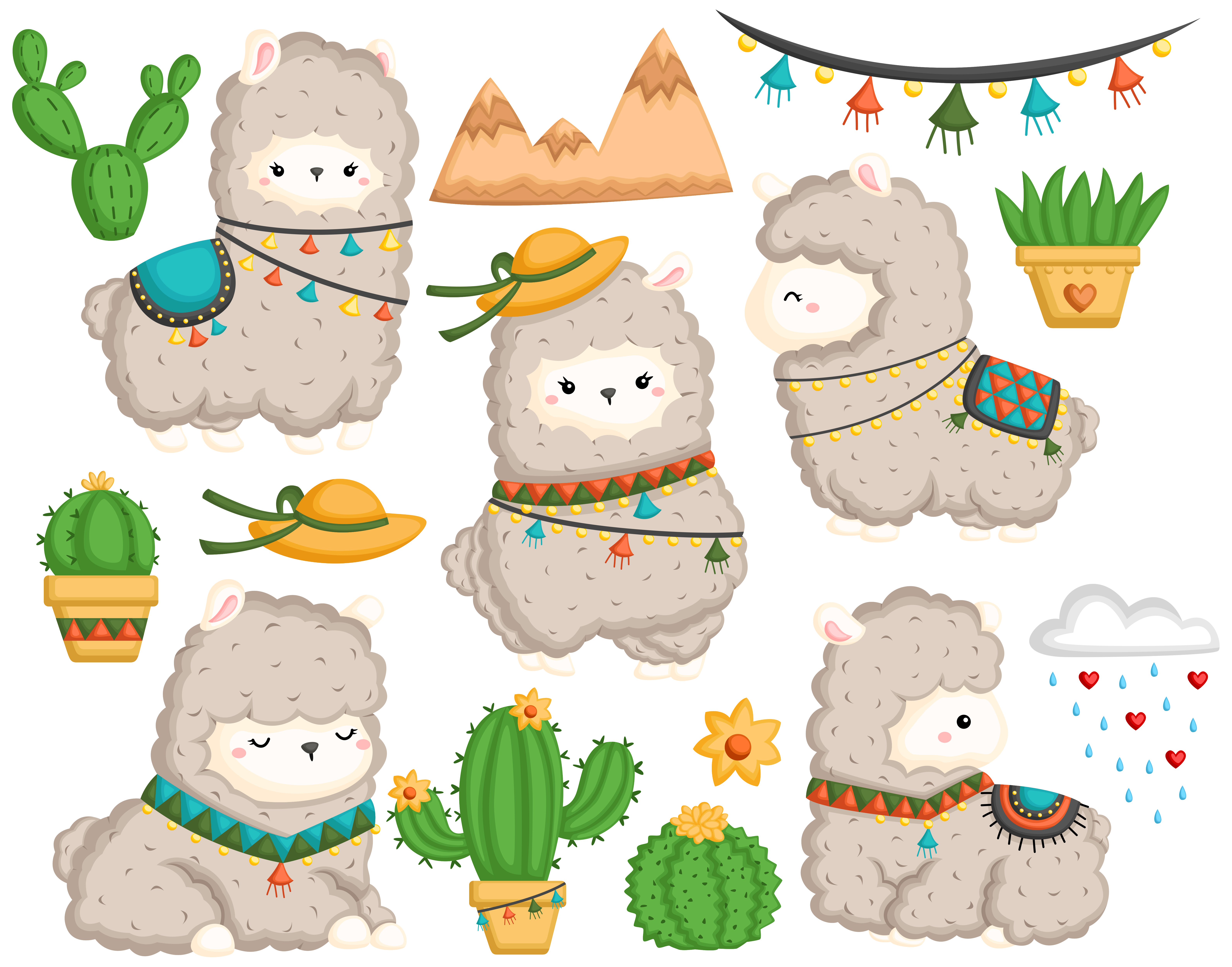 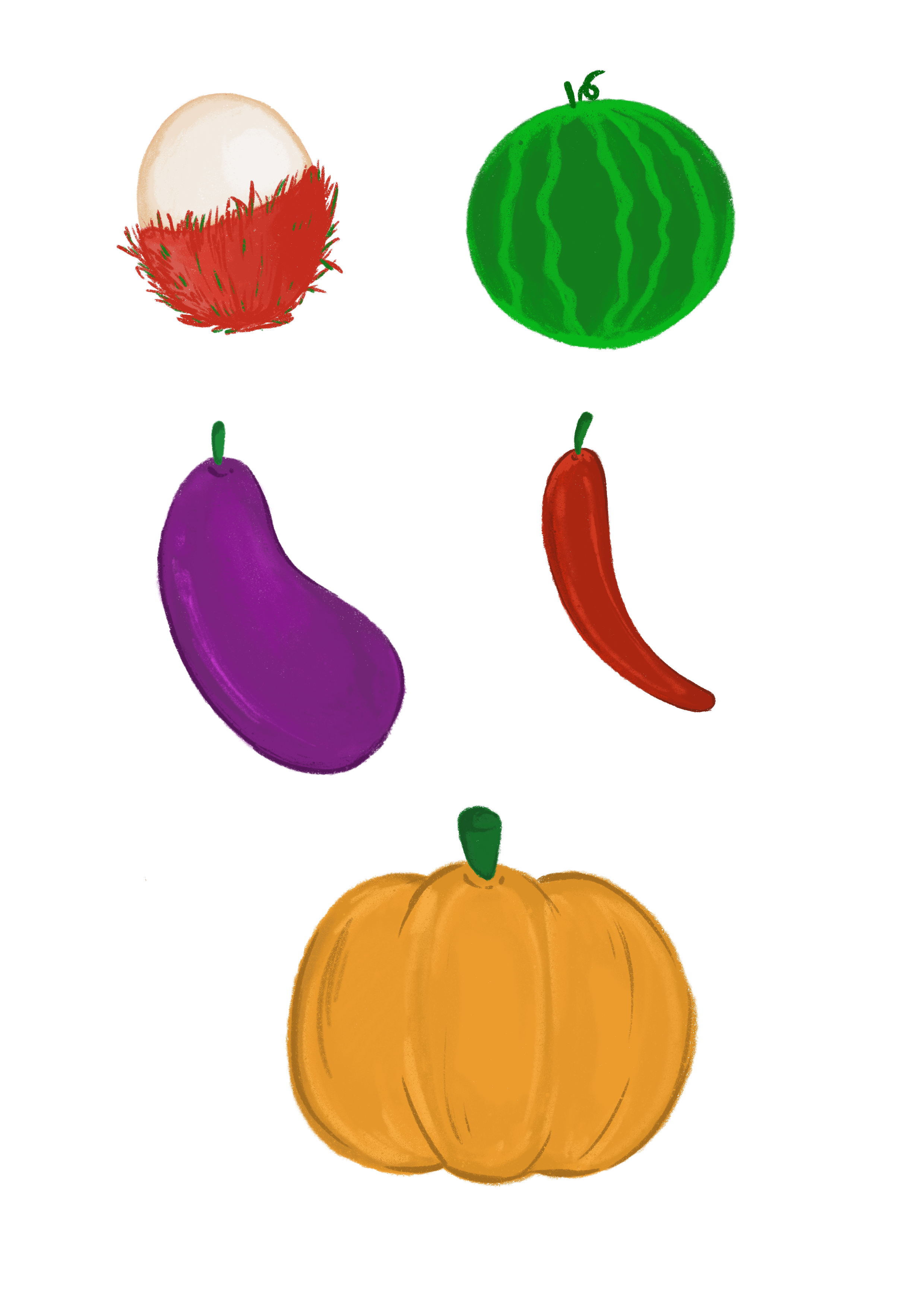 90
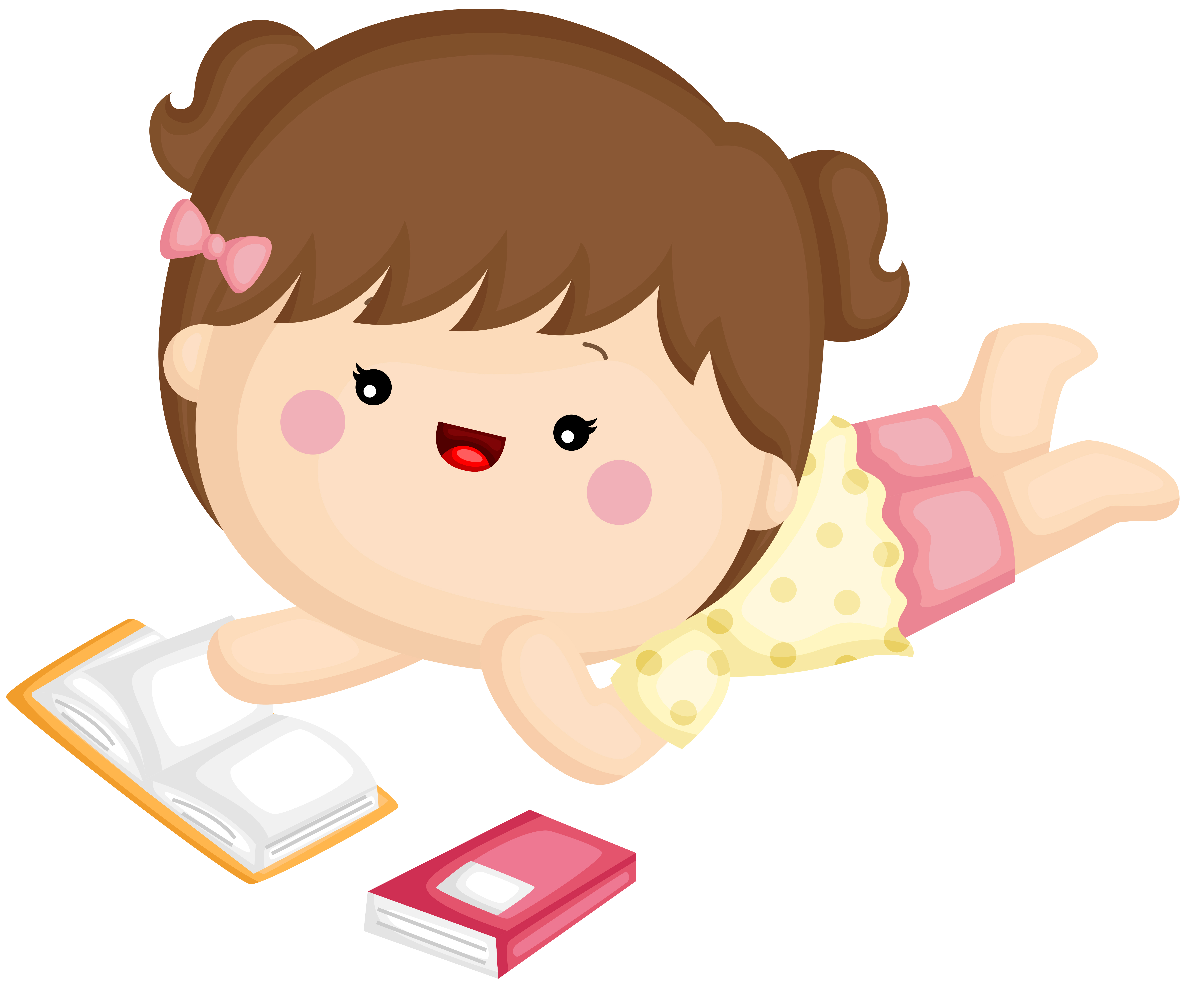 วัน………………ที่………พ.ศ. ………………………
คำ
แก้ไข
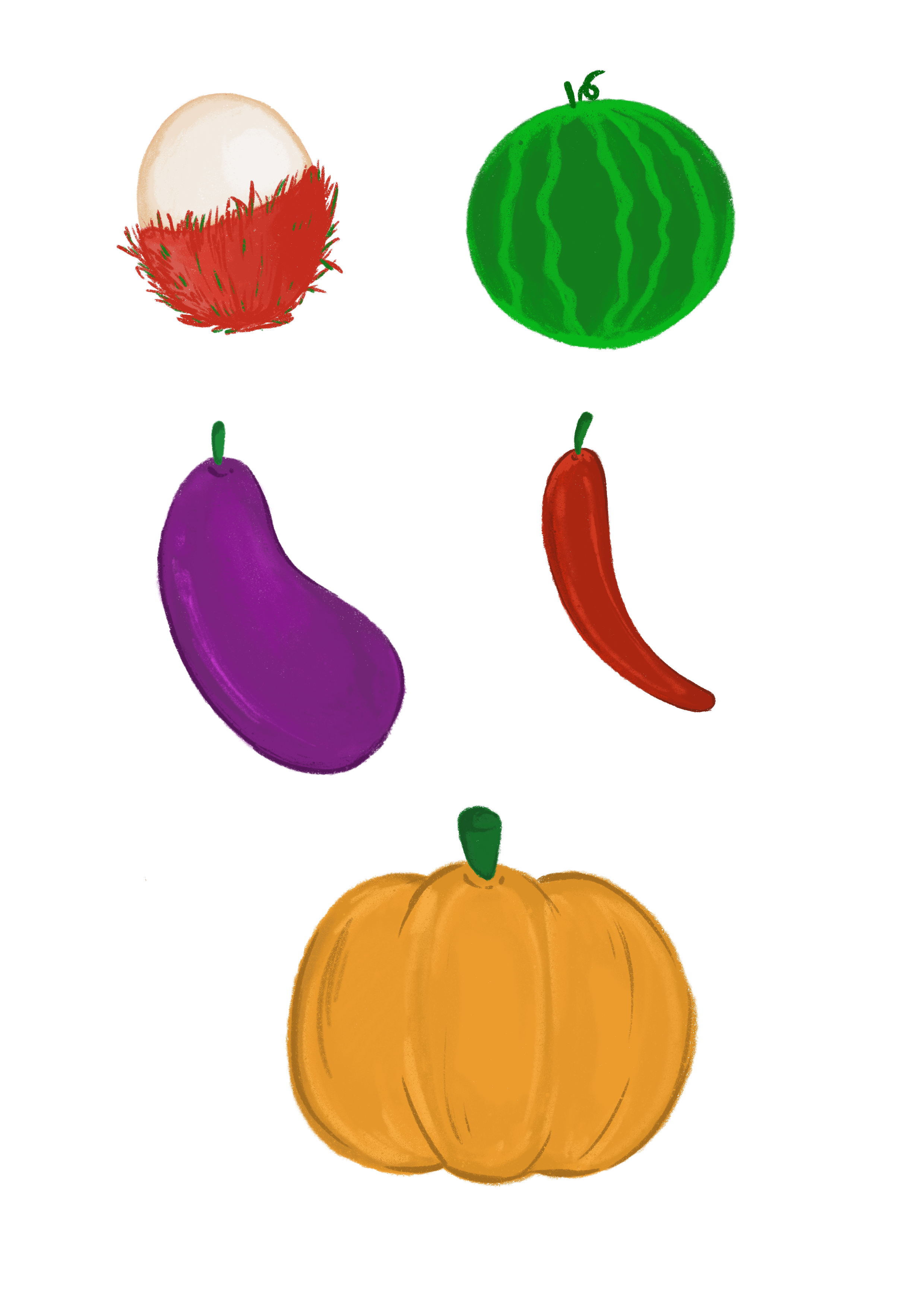 91
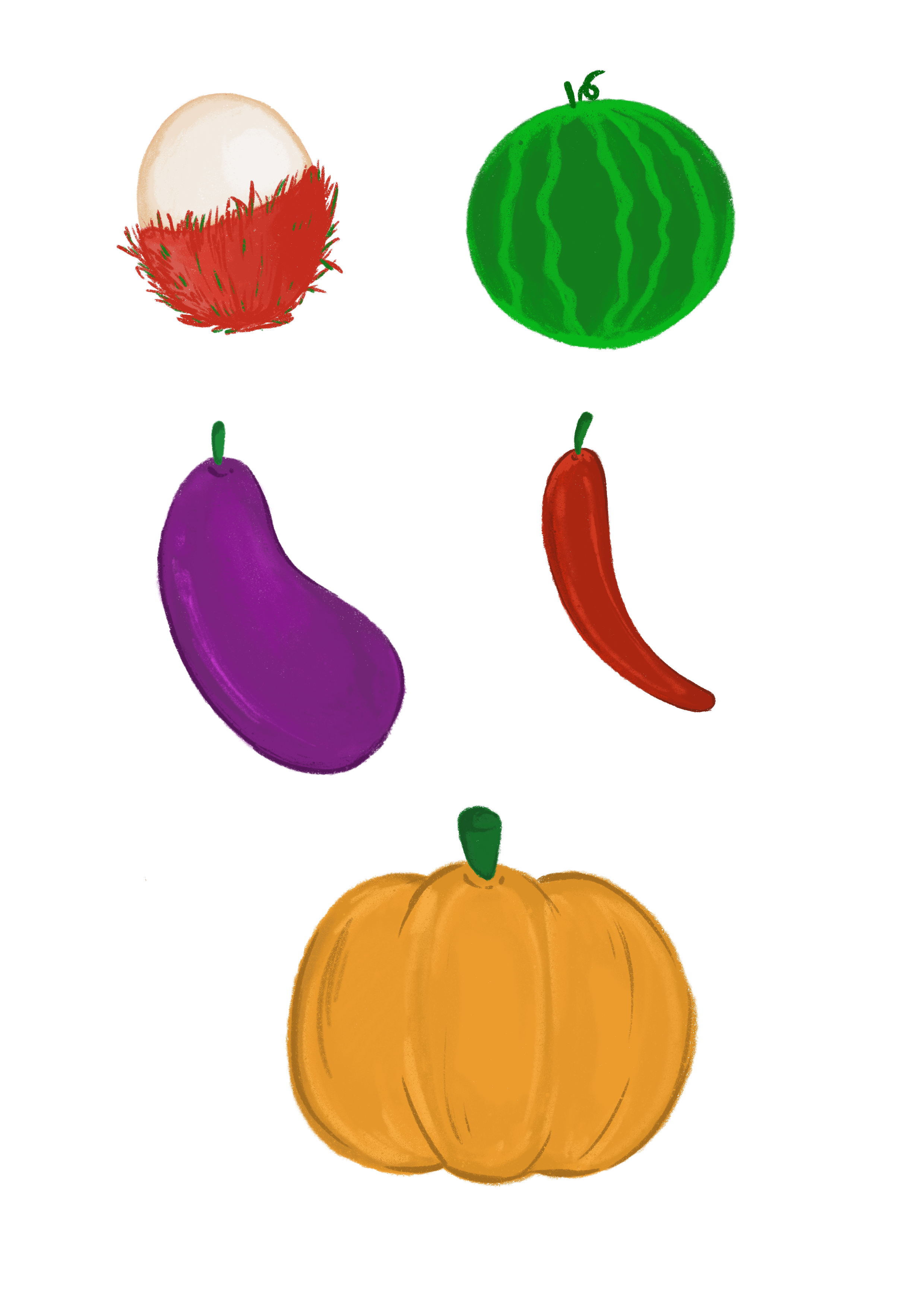 92
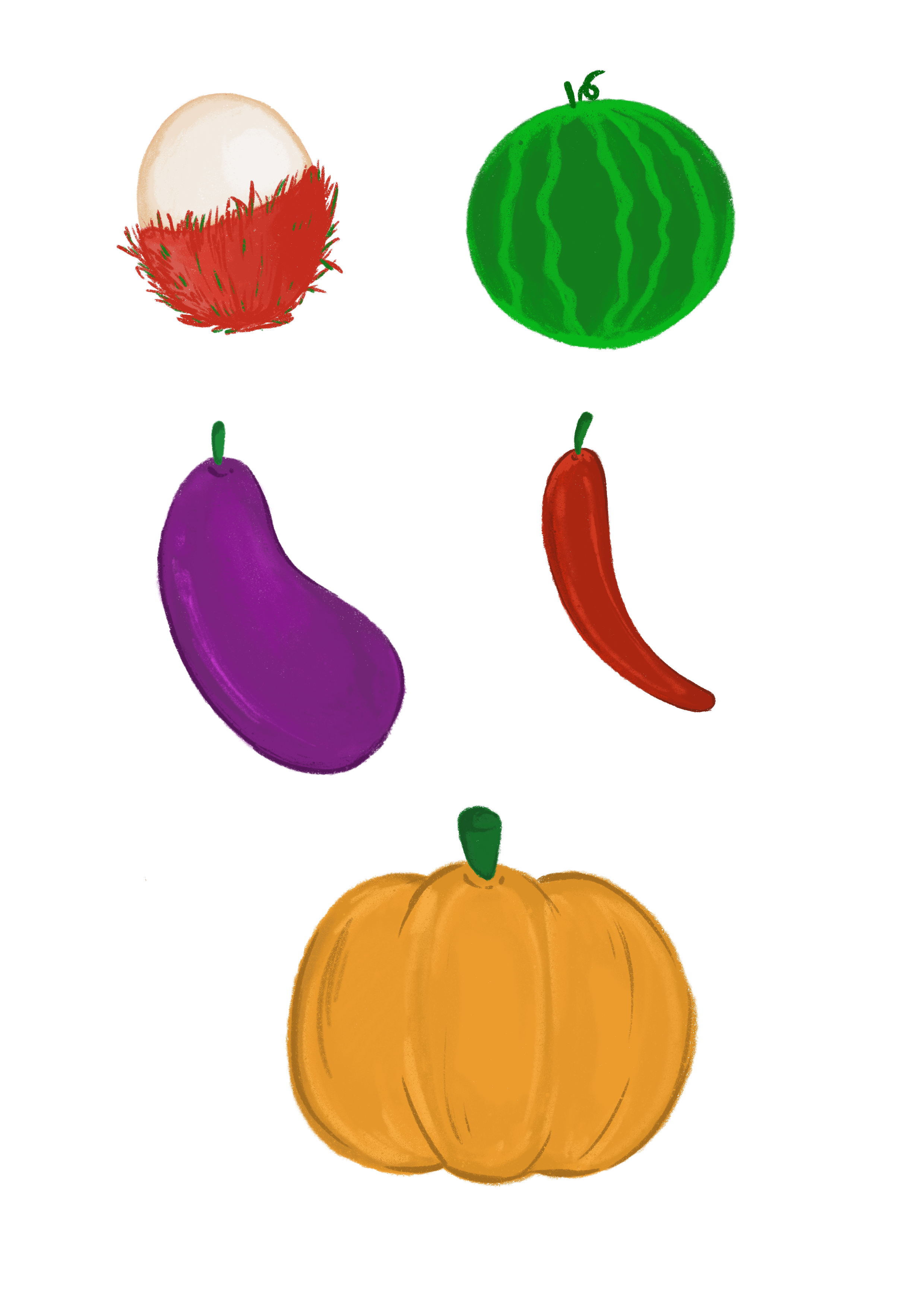 93
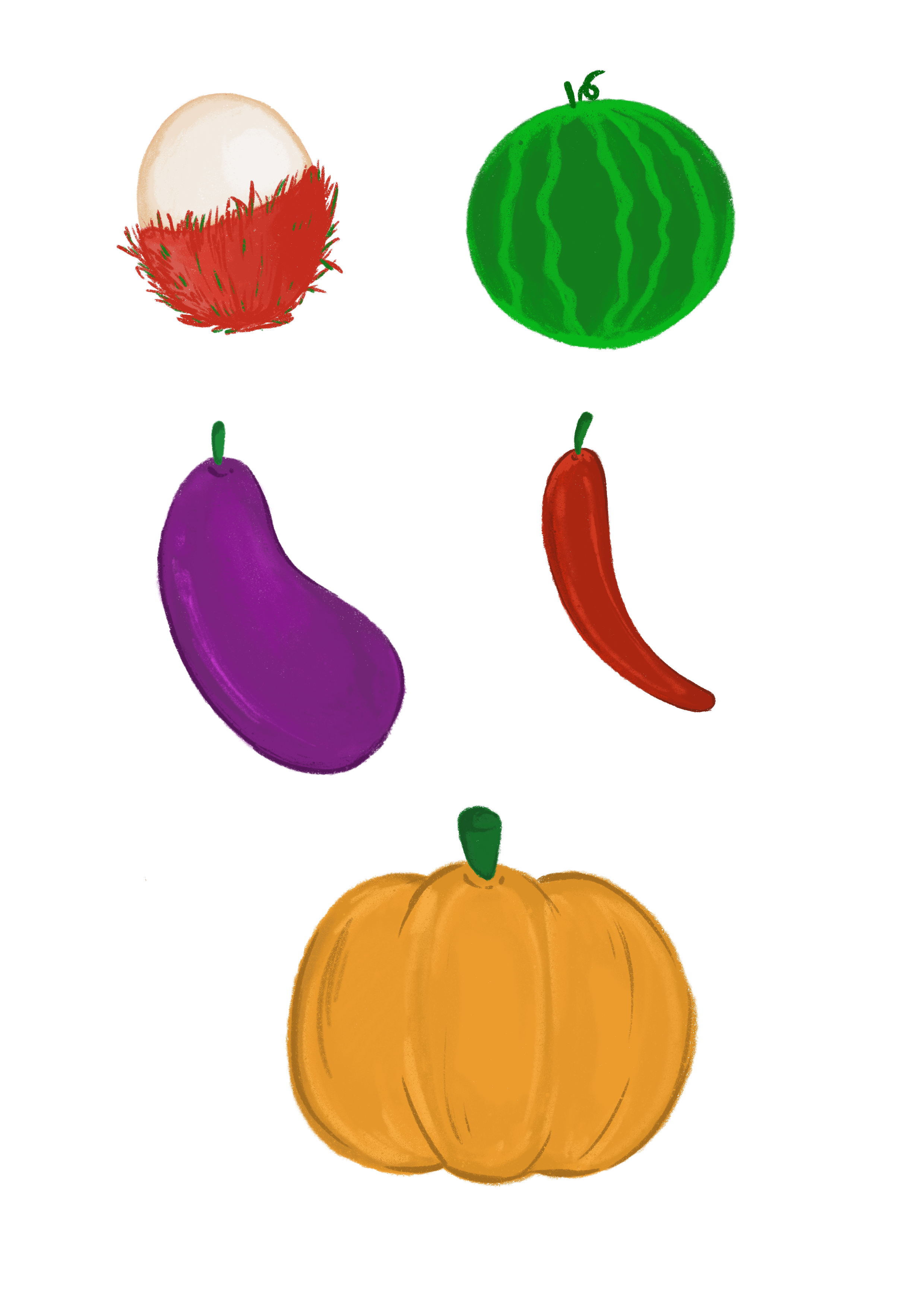 94
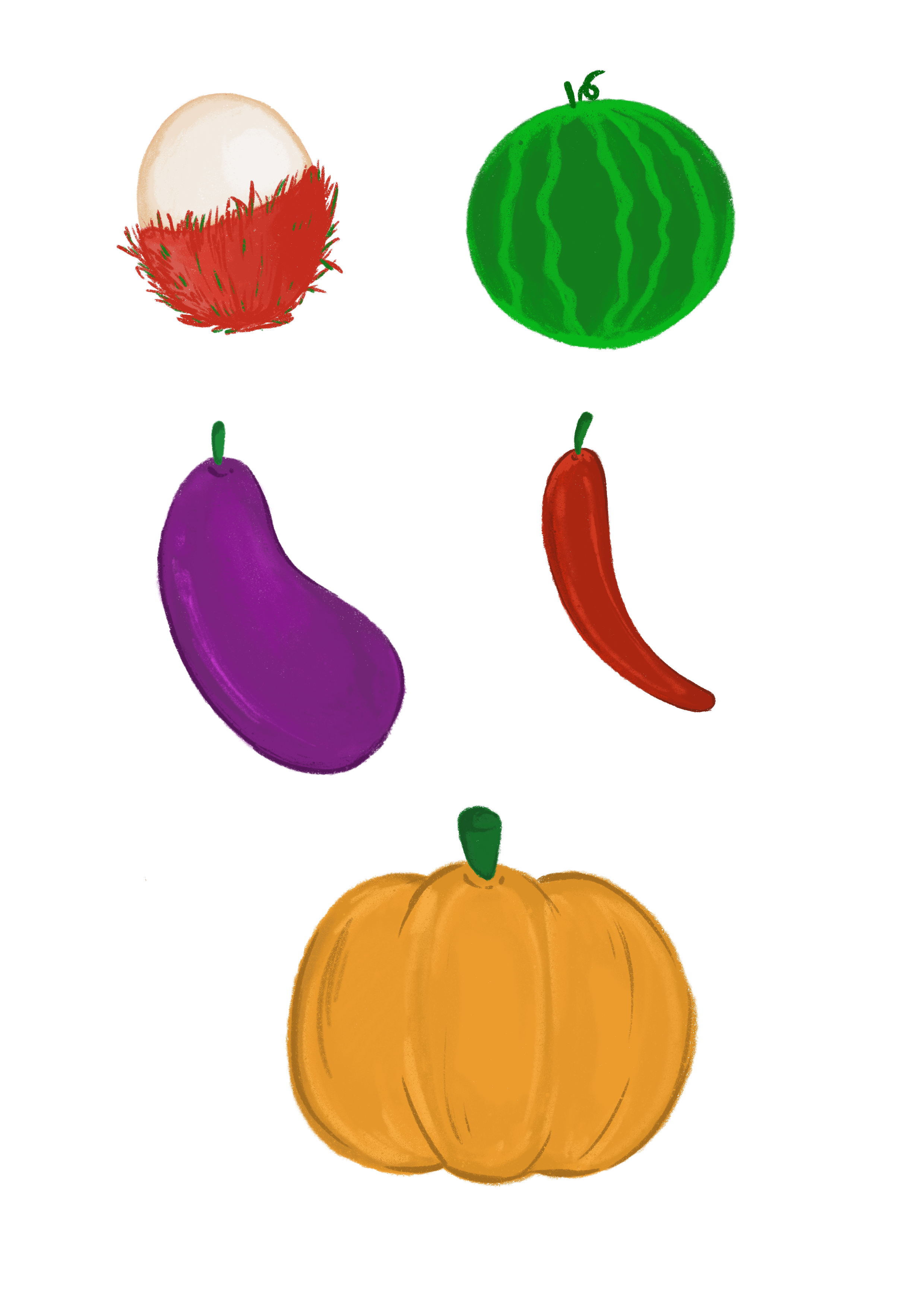 95
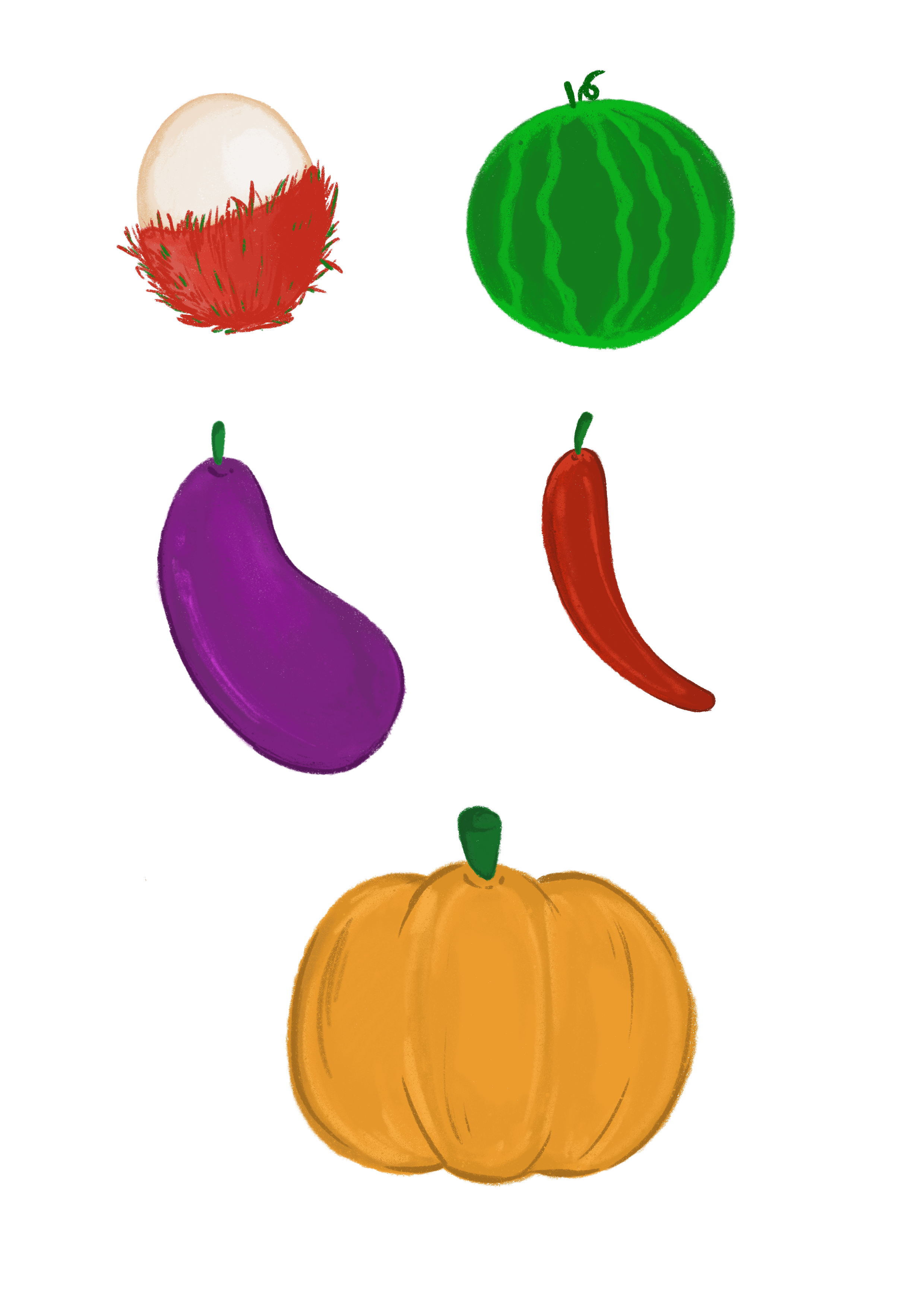 96
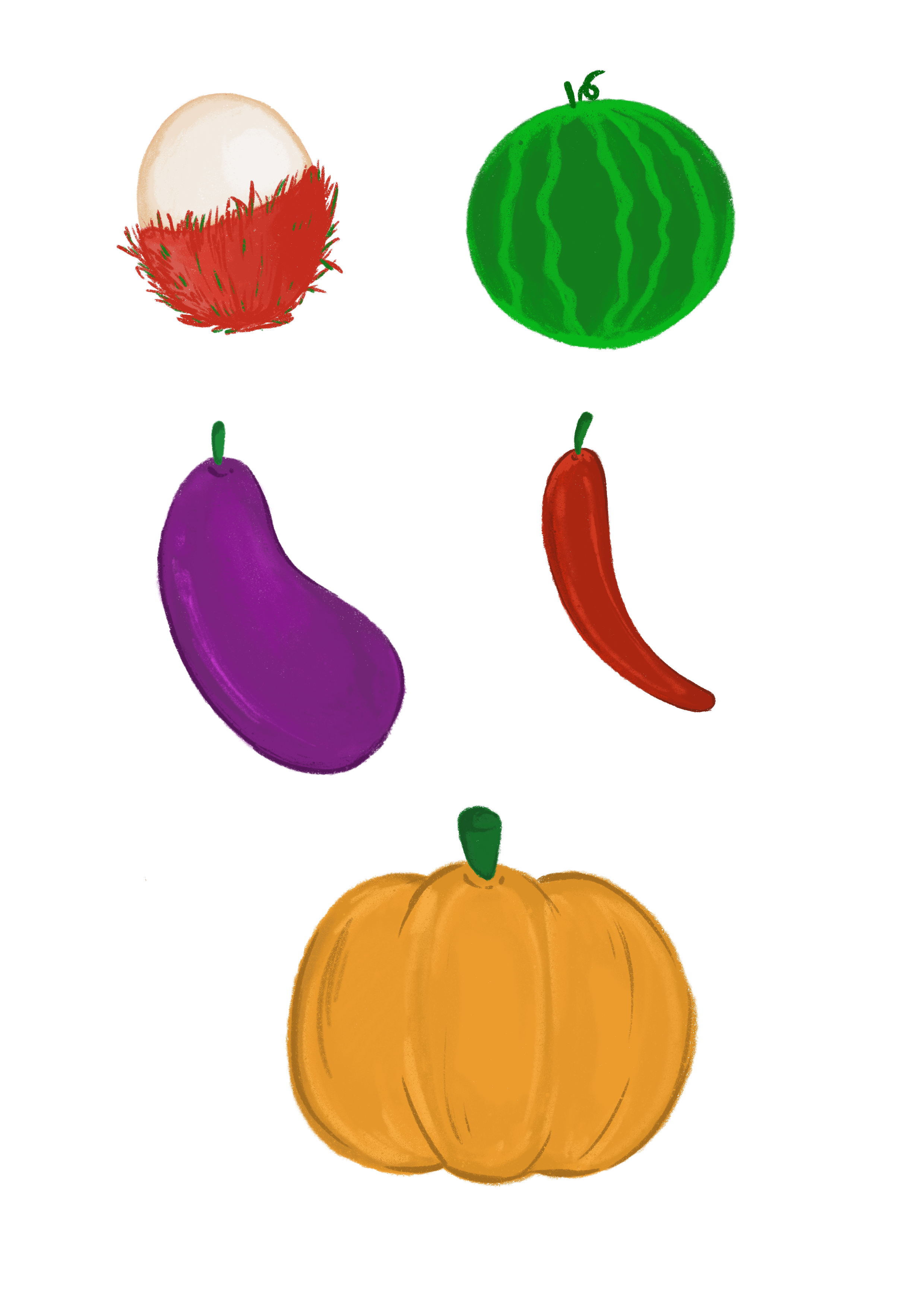 97
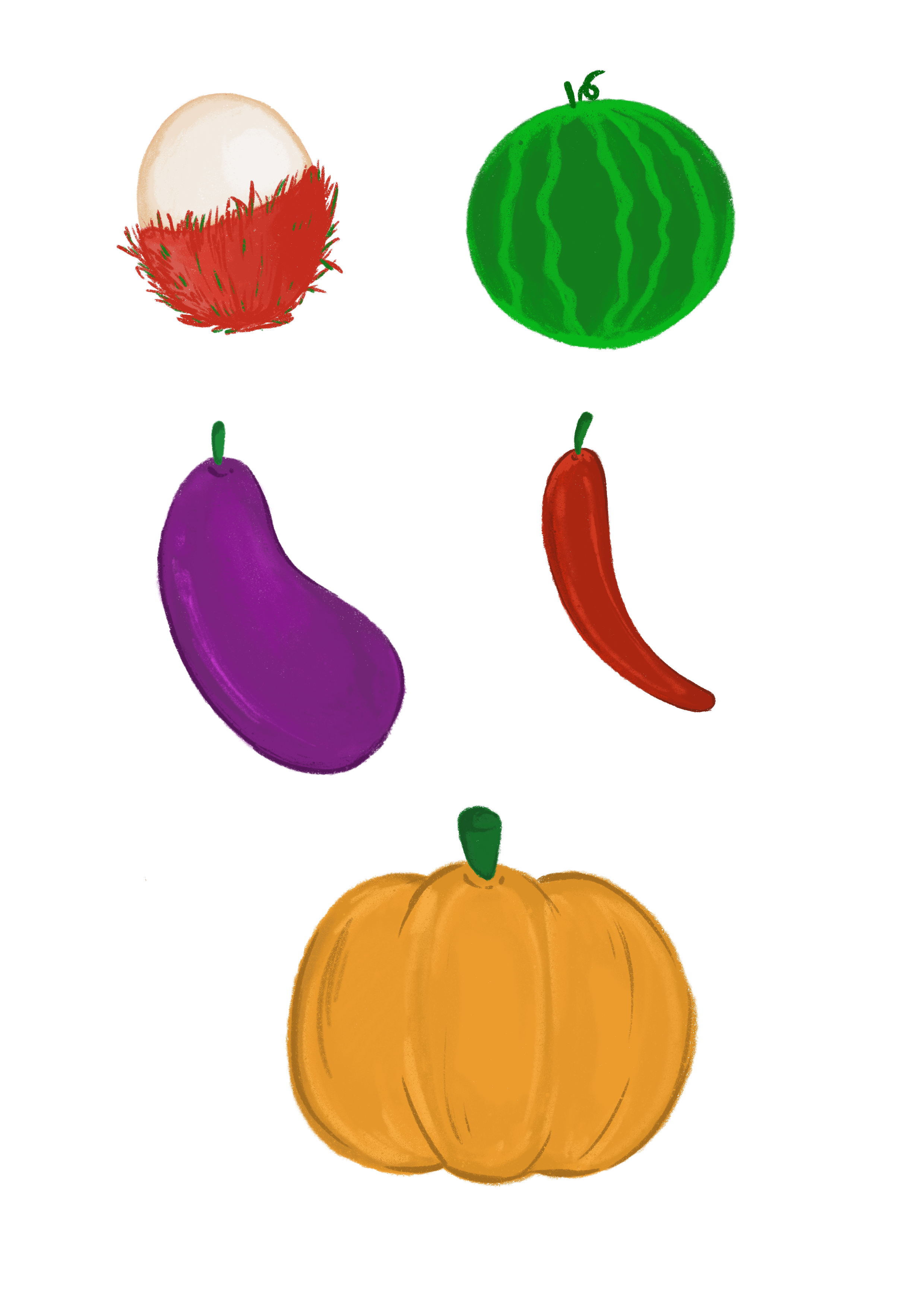 98
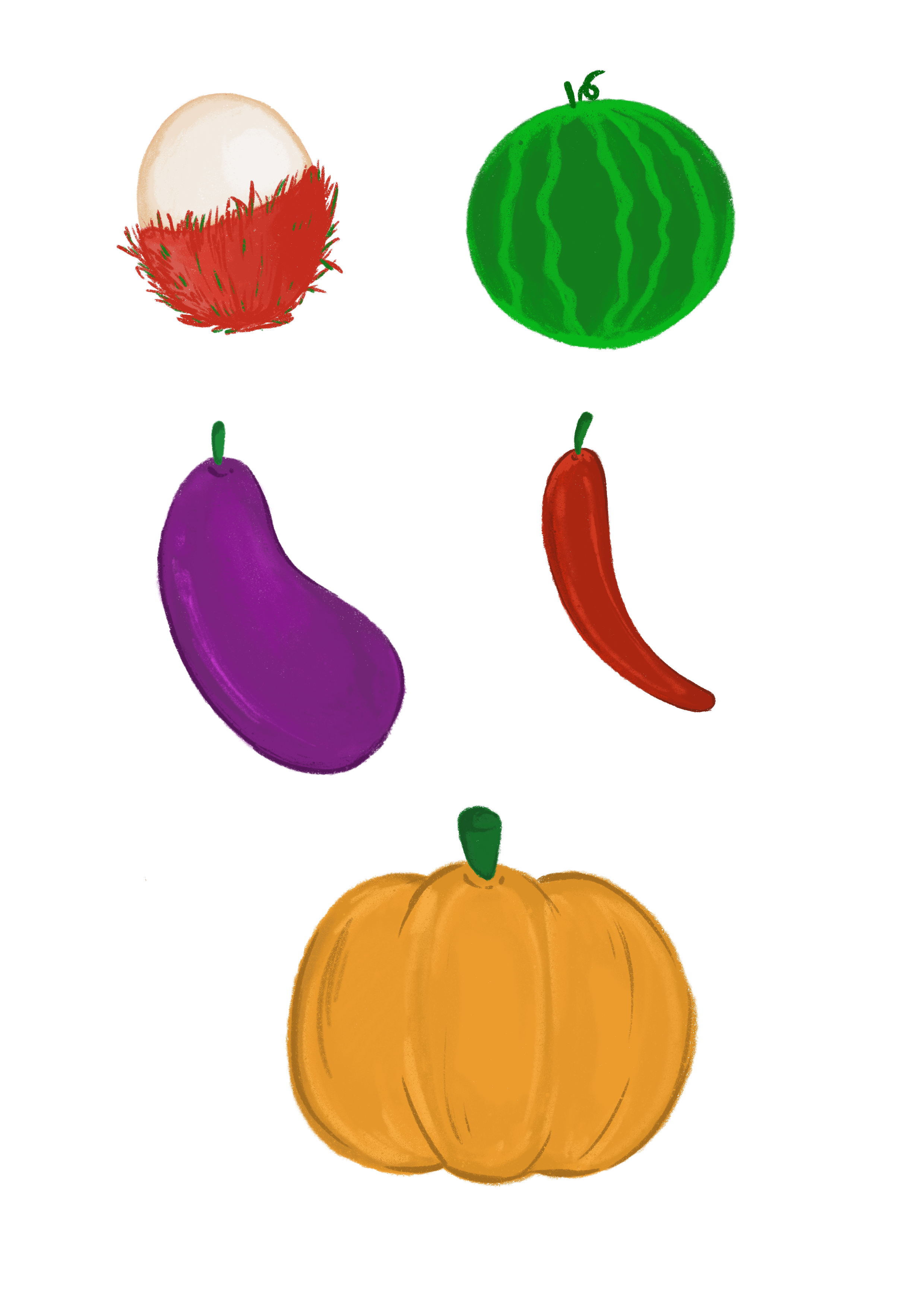 99
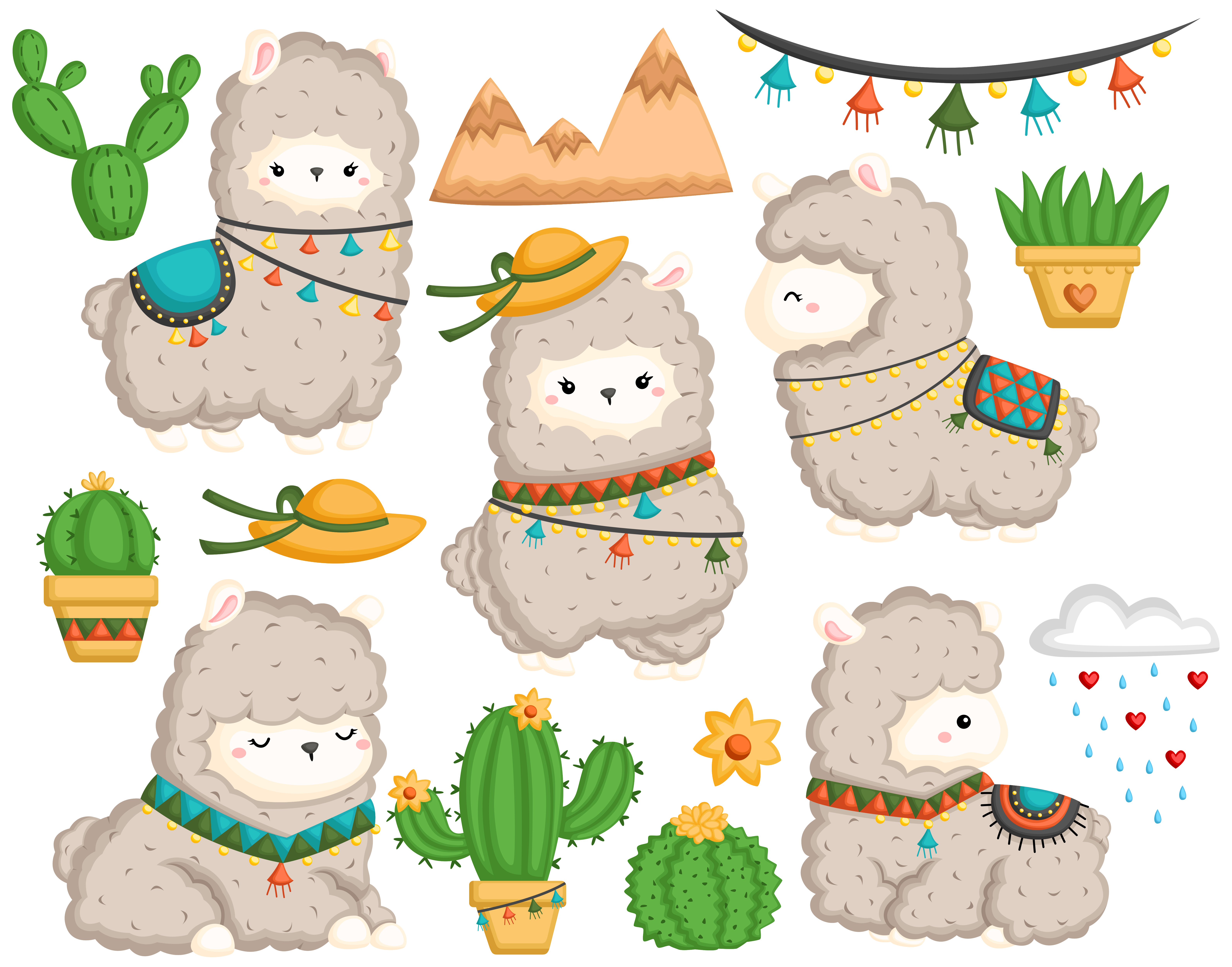 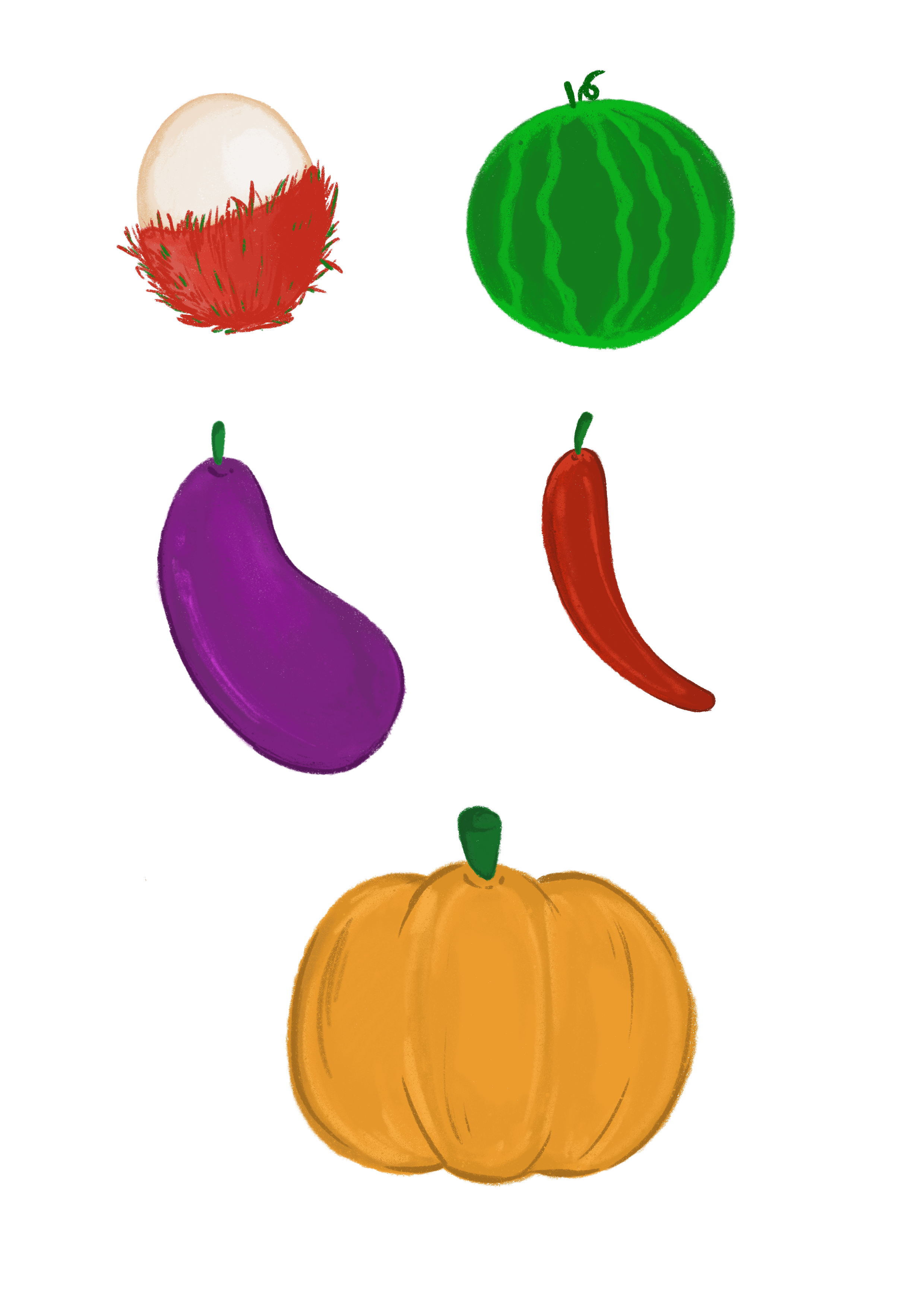 100